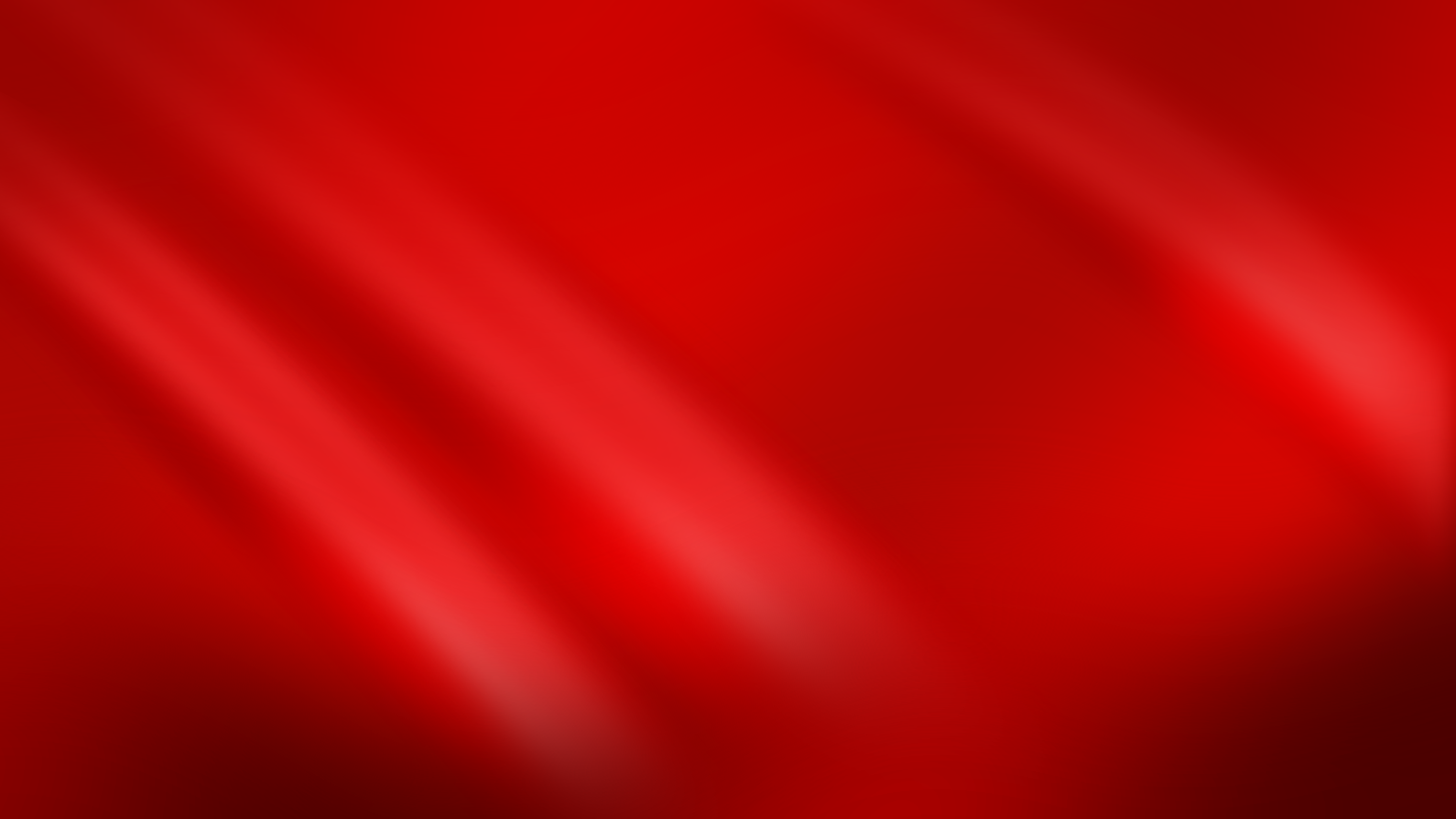 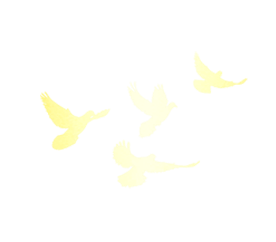 奋进新征程 永远跟党走
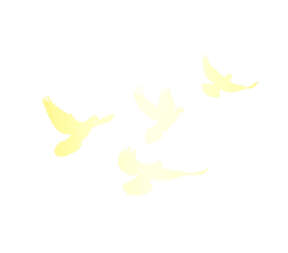 青海省药品检验检测院
党的二十大精神知识竞赛
日期：11.22
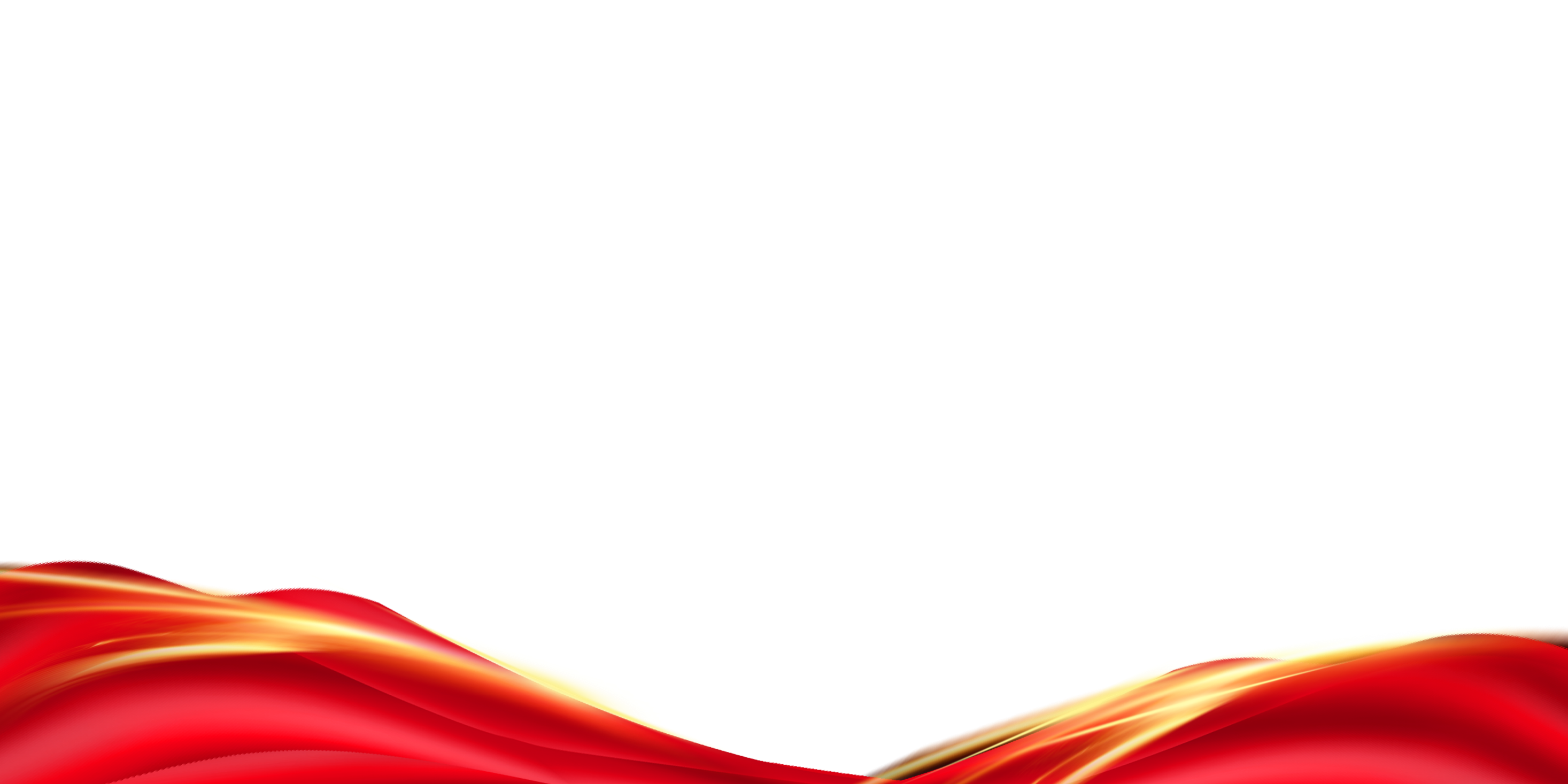 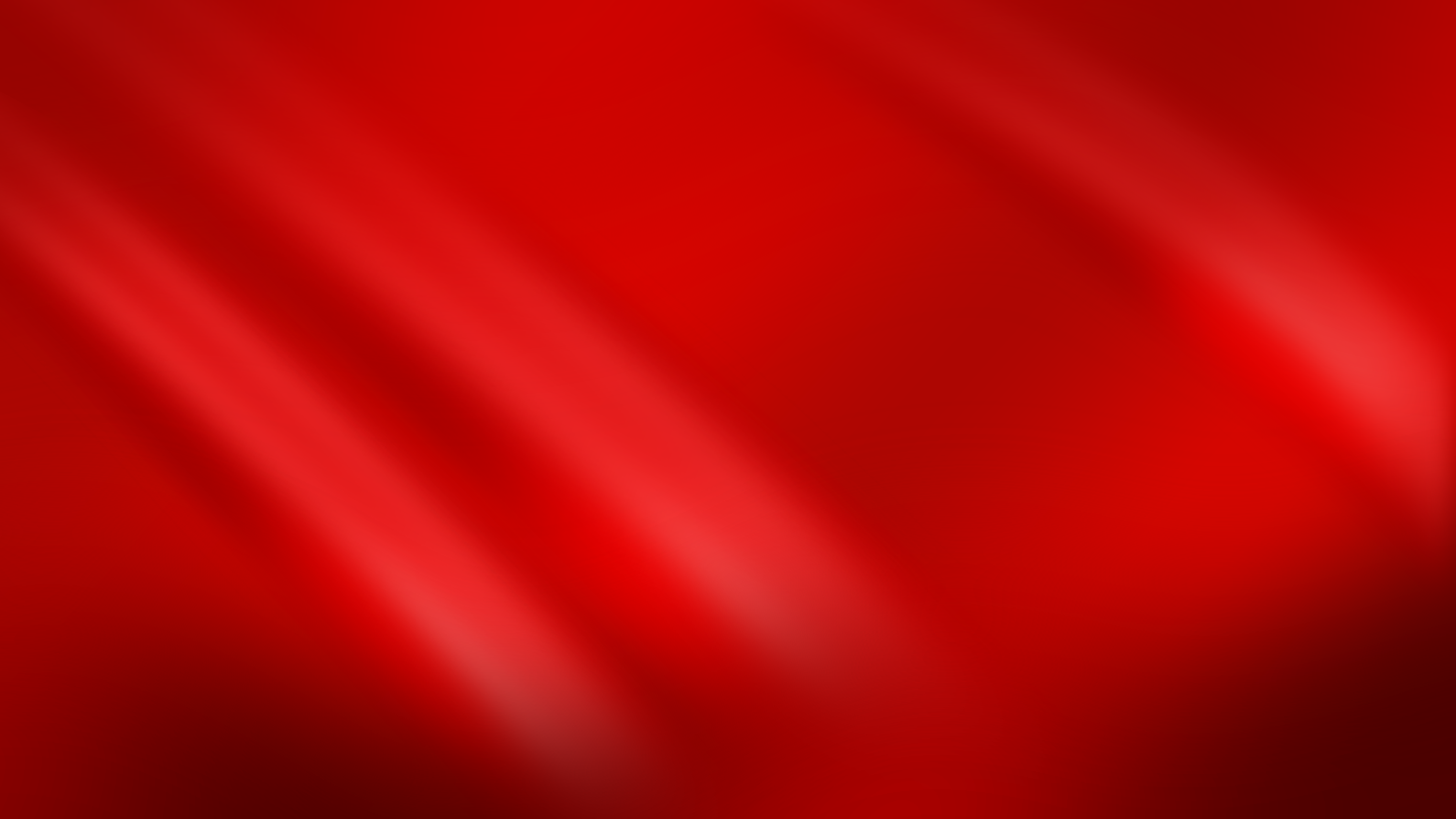 青海省药品检验检测院党的二十大精神知识竞赛
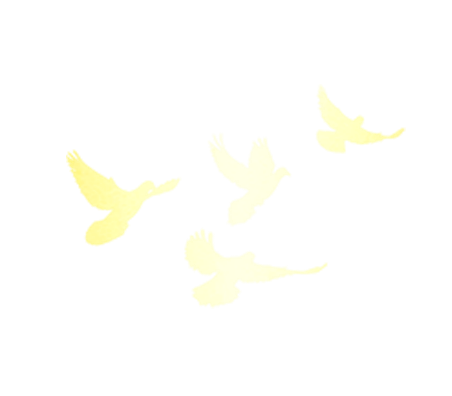 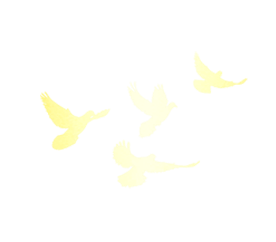 奋进新征程 永远跟党走
CONTENTS
01 /  必答题
02 / 抢答题
03 / 风险题
04 / 观众答题
目录
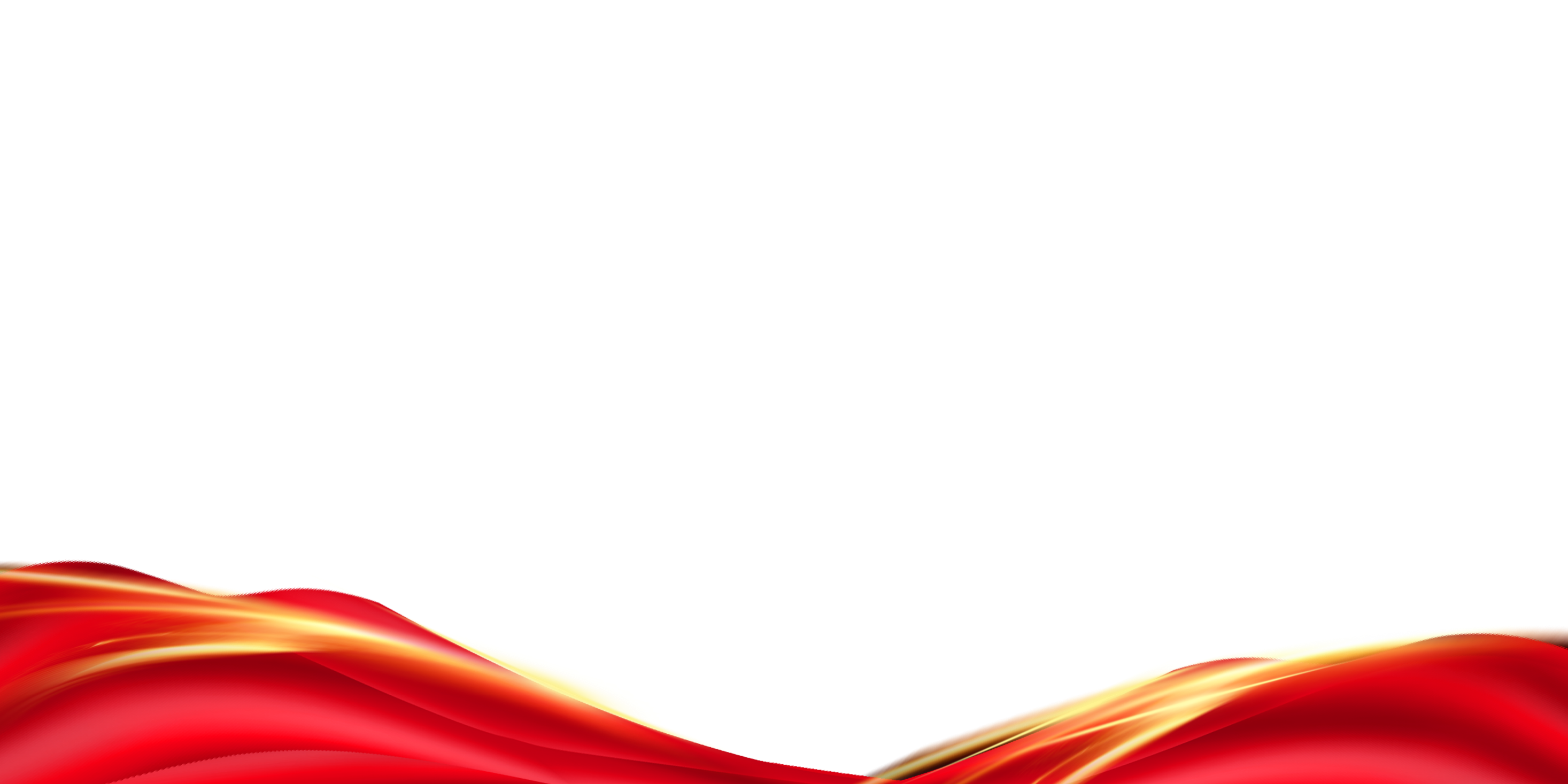 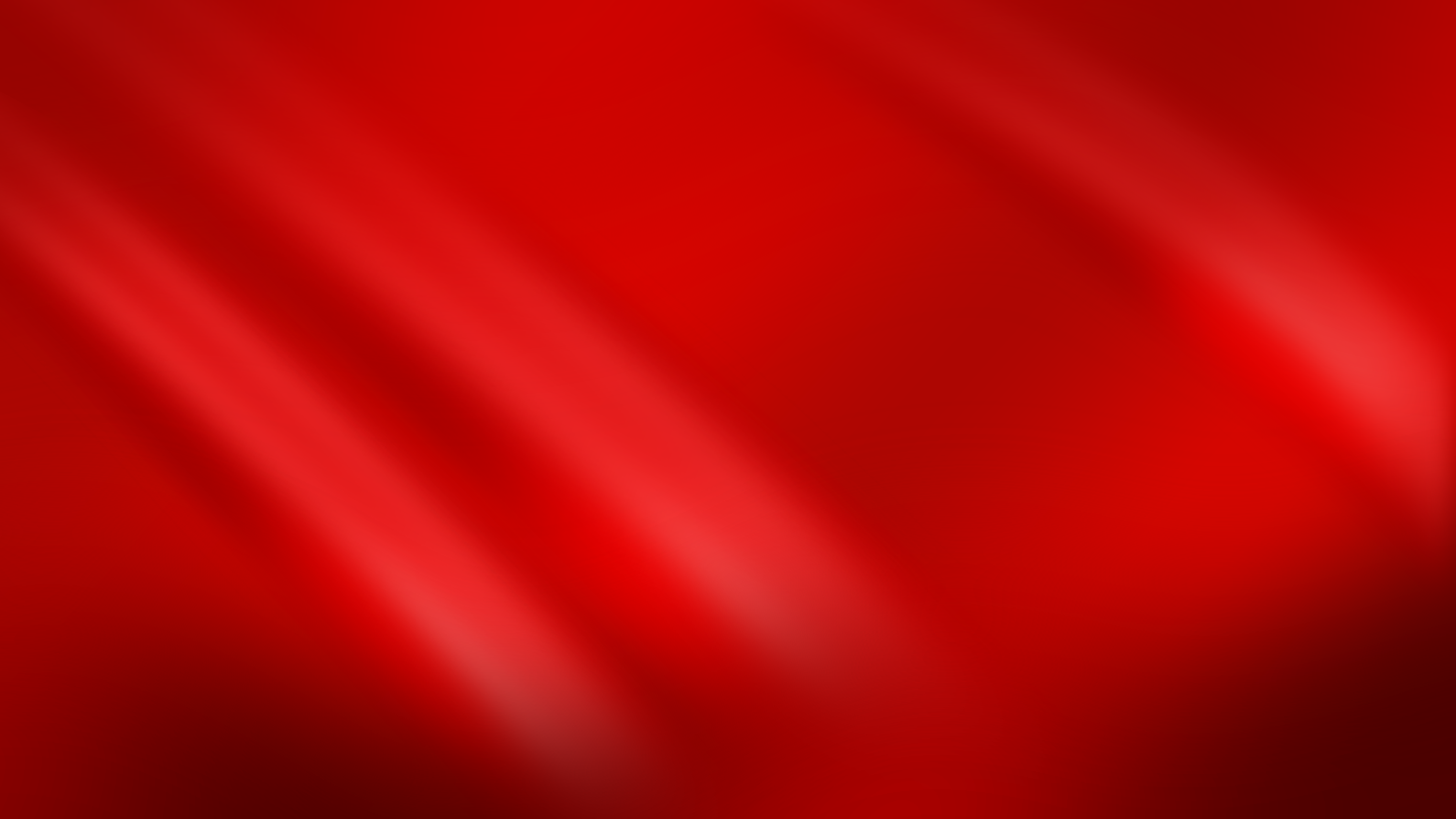 青海省药品检验检测院党的二十大精神知识竞赛
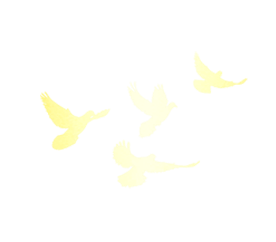 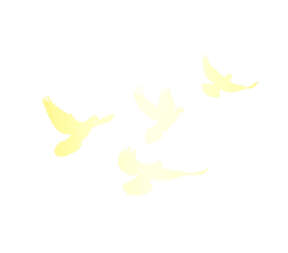 规则及评分标准
1.现场知识竞赛采取必答题、抢答题和风险题三种形式。
其中必答题2轮共24题(4个参赛队中每位队员必答2道题，每题10分)，答对得分，答错不得分不扣分;
抢答题20题(每题 20分) ，答对得分，答错扣分，提前抢答的选手判定违例，则本轮不允许再进行答题；主持人读完题目后，在聊天群里发“开始”，参赛选手才能进行抢答，选手在聊天群里发666，最先发出的视为抢答成功，多输入、少输入都视为无效抢答；
风险题4题（每题20分），在主持人公布题目前，可以选择答也可以选择不答，选择答答错扣分，答对加分。
2.参赛队队号顺序为1—4支部，按支部名称分为第一组即第一党支部，以此类推。
3.各参赛队的答题顺序为1-3号选手(序号各支部自行确定)，必答题按1-4支部中1-3号选手的排列顺序答题。
4.竞赛开始，每队基本分数为100分，在答题过程中，根据题目分值答对加相应分值，答错减相应分值;必答题限时在10秒内，必须开始作答，否则视为答错;抢答题若超过10秒无人抢答则该题作废。
5.比赛设一等奖1个，二等奖1个，三等奖1个，优秀奖1个，按照得分高低评定，统一线上颁奖。
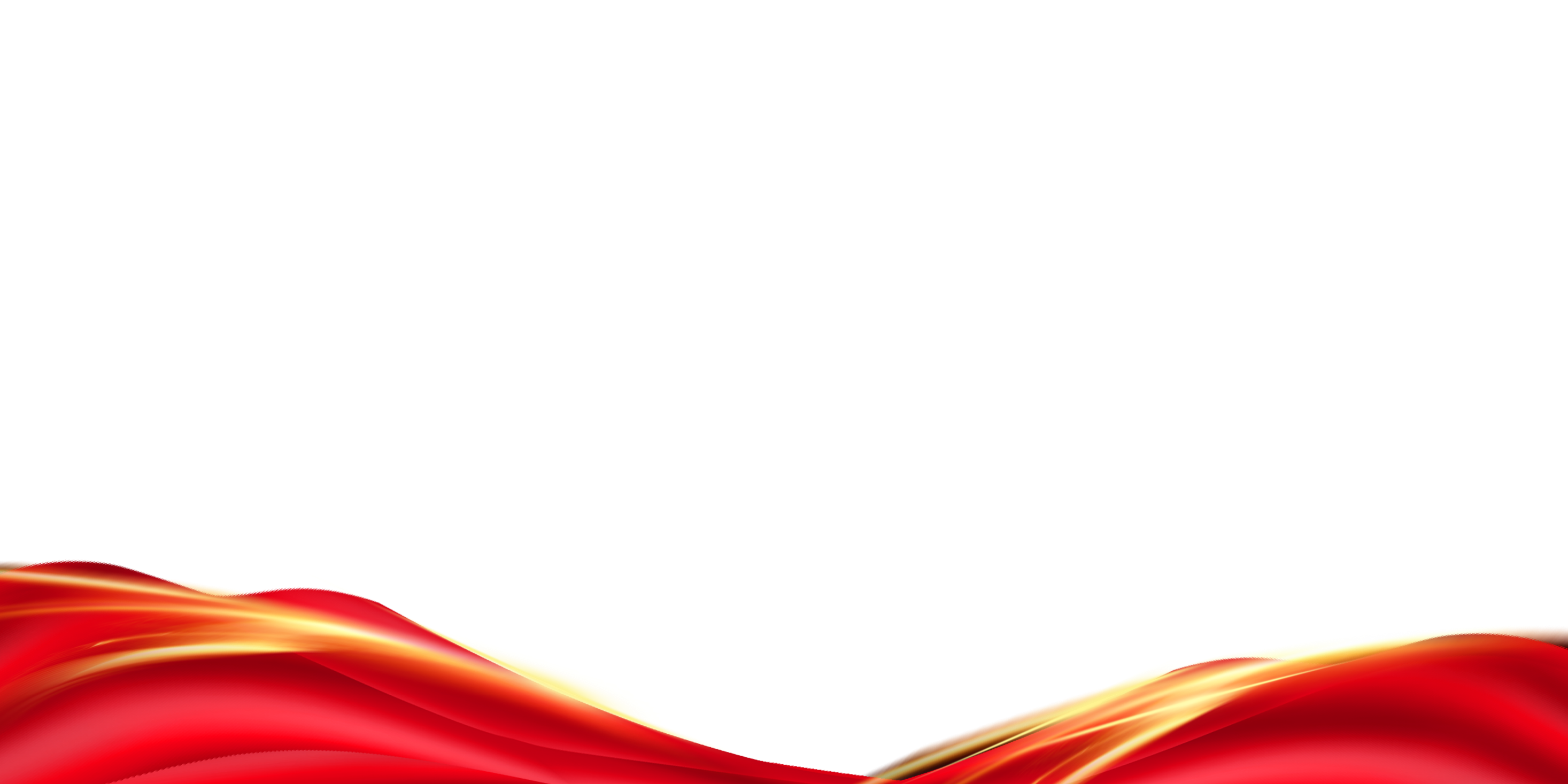 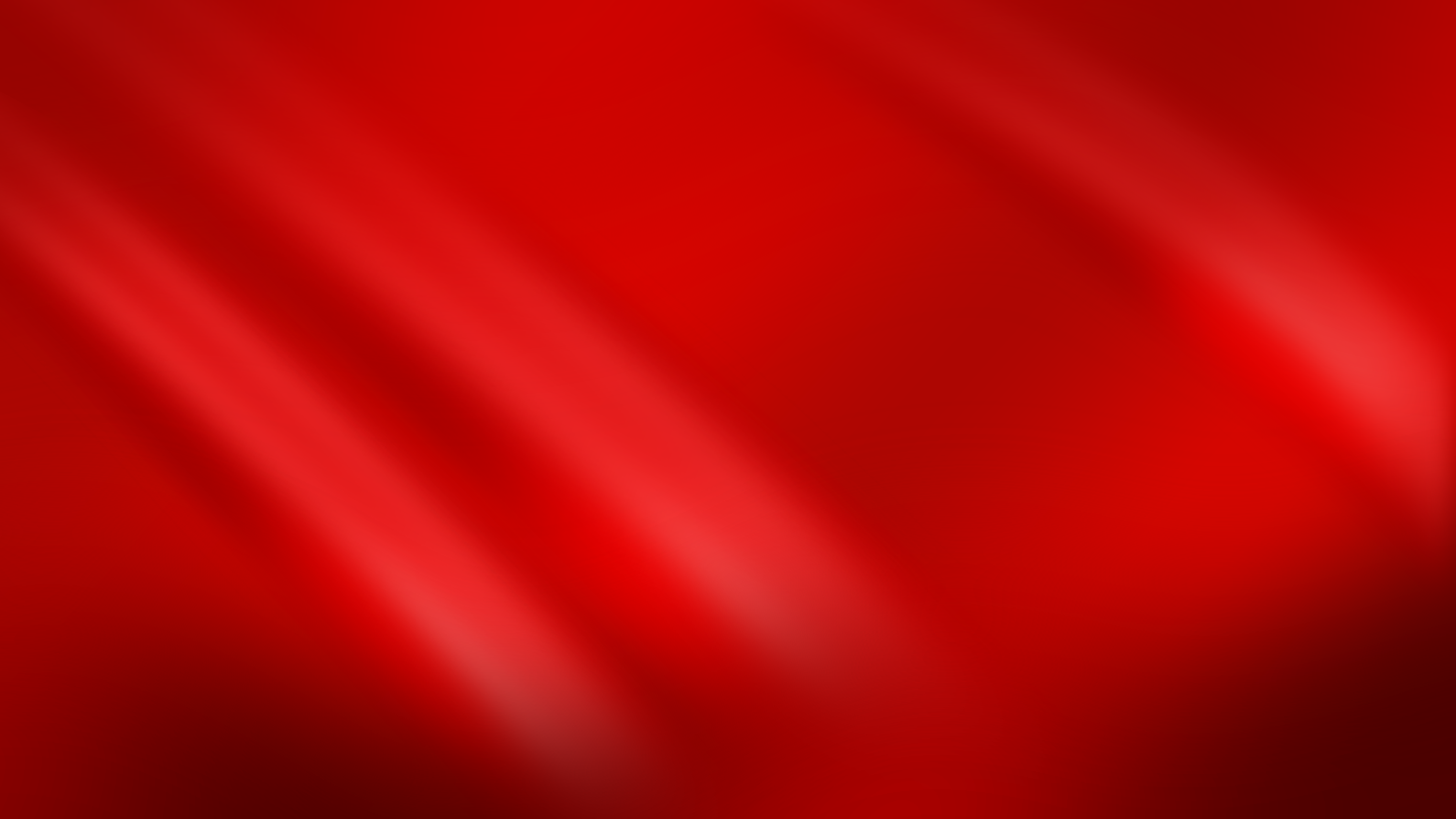 青海省药品检验检测院党的二十大精神知识竞赛
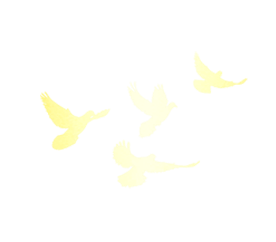 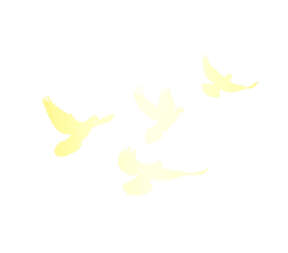 观众答题
为提高我院干部职工对党的二十大精神学习效果，这次知识竞赛还增加了观众答题，在主持人读完题目后，观众可以在聊天室输入888，最先输入888的观众进行回答，答对有奖，答错没奖，本次设置5个最佳观众奖，与参赛队统一颁奖。
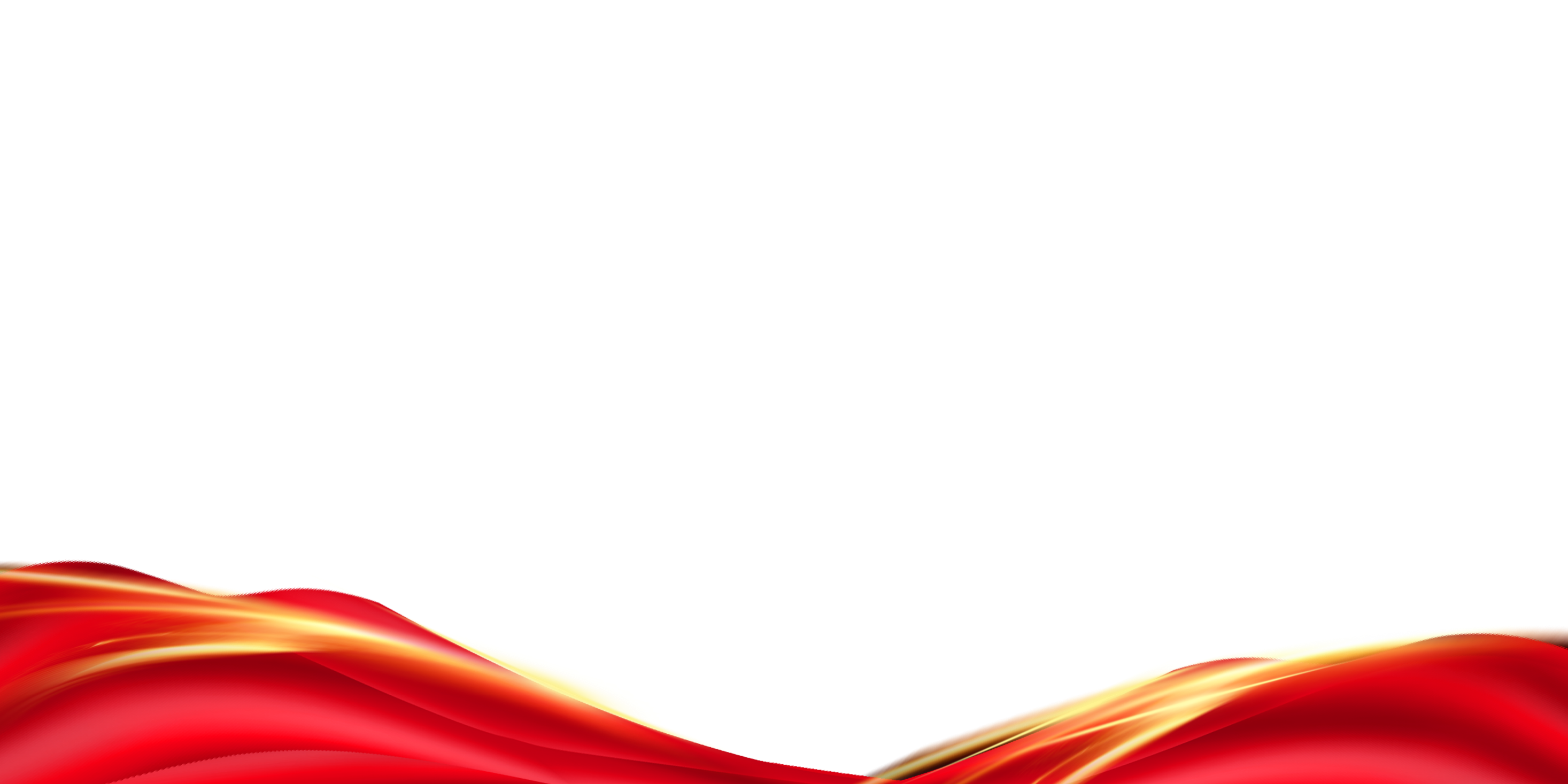 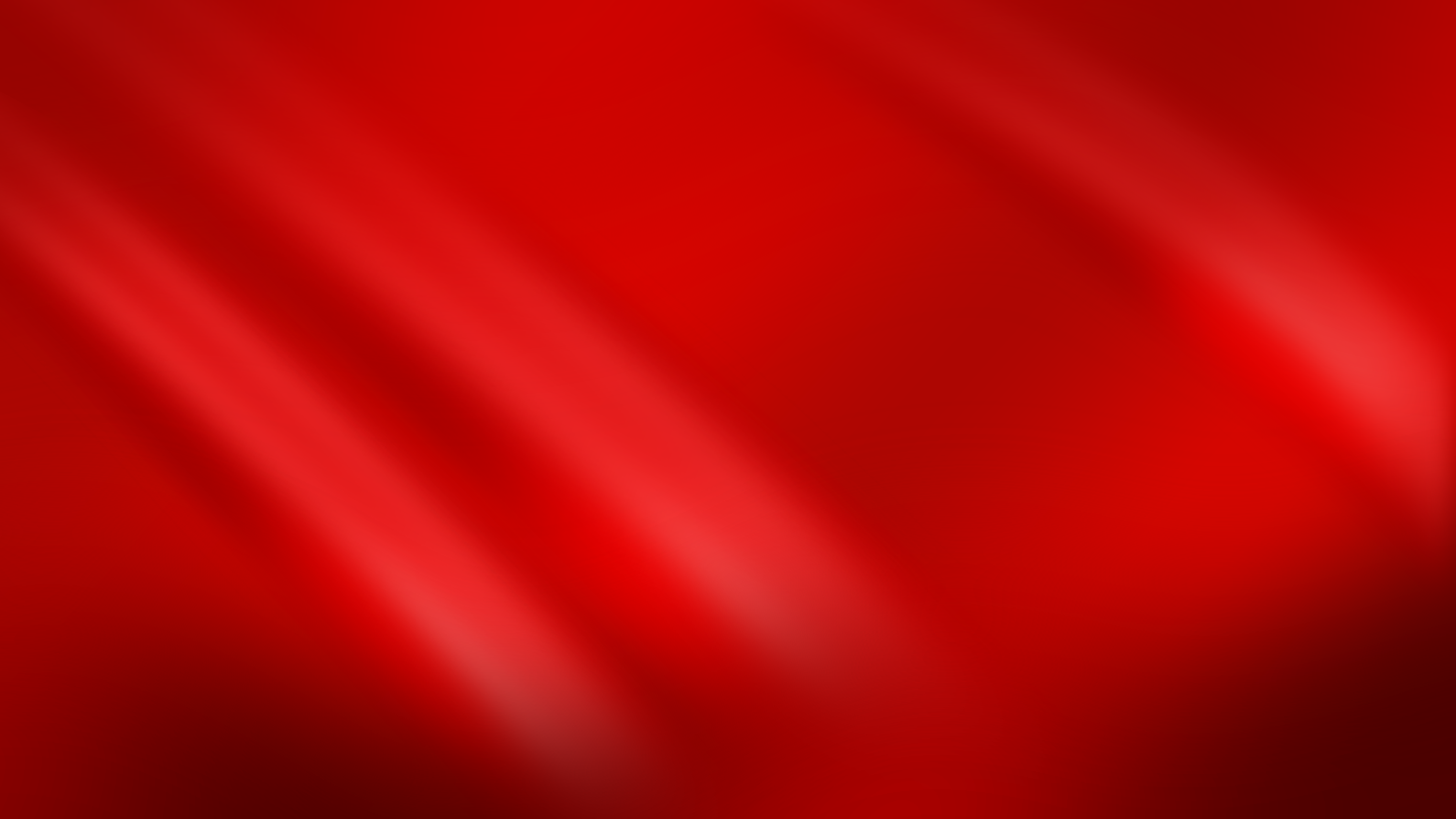 青海省药品检验检测院党的二十大精神知识竞赛
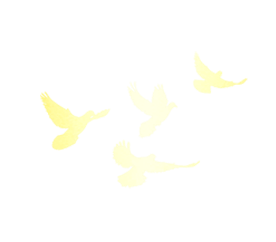 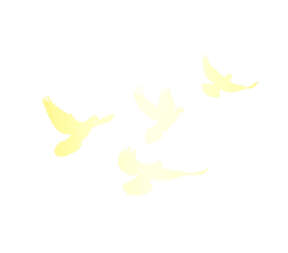 第一轮必答题
第一党支部1号选手准备：
________________是中国共产党领导的社会主义现代化，既有各国现代化的共同特征，更有基于自己国情的中国特色。
中国式现代化
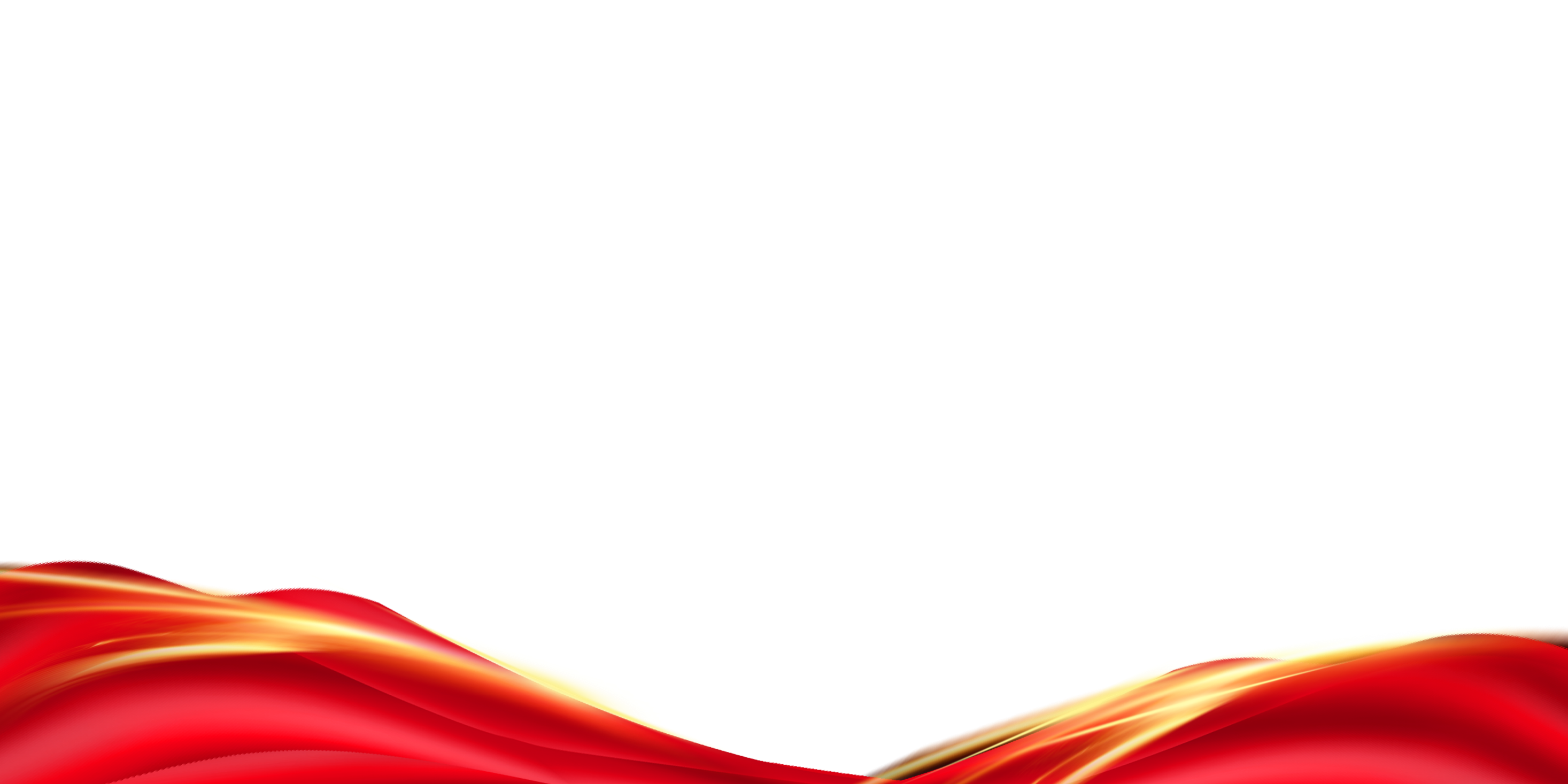 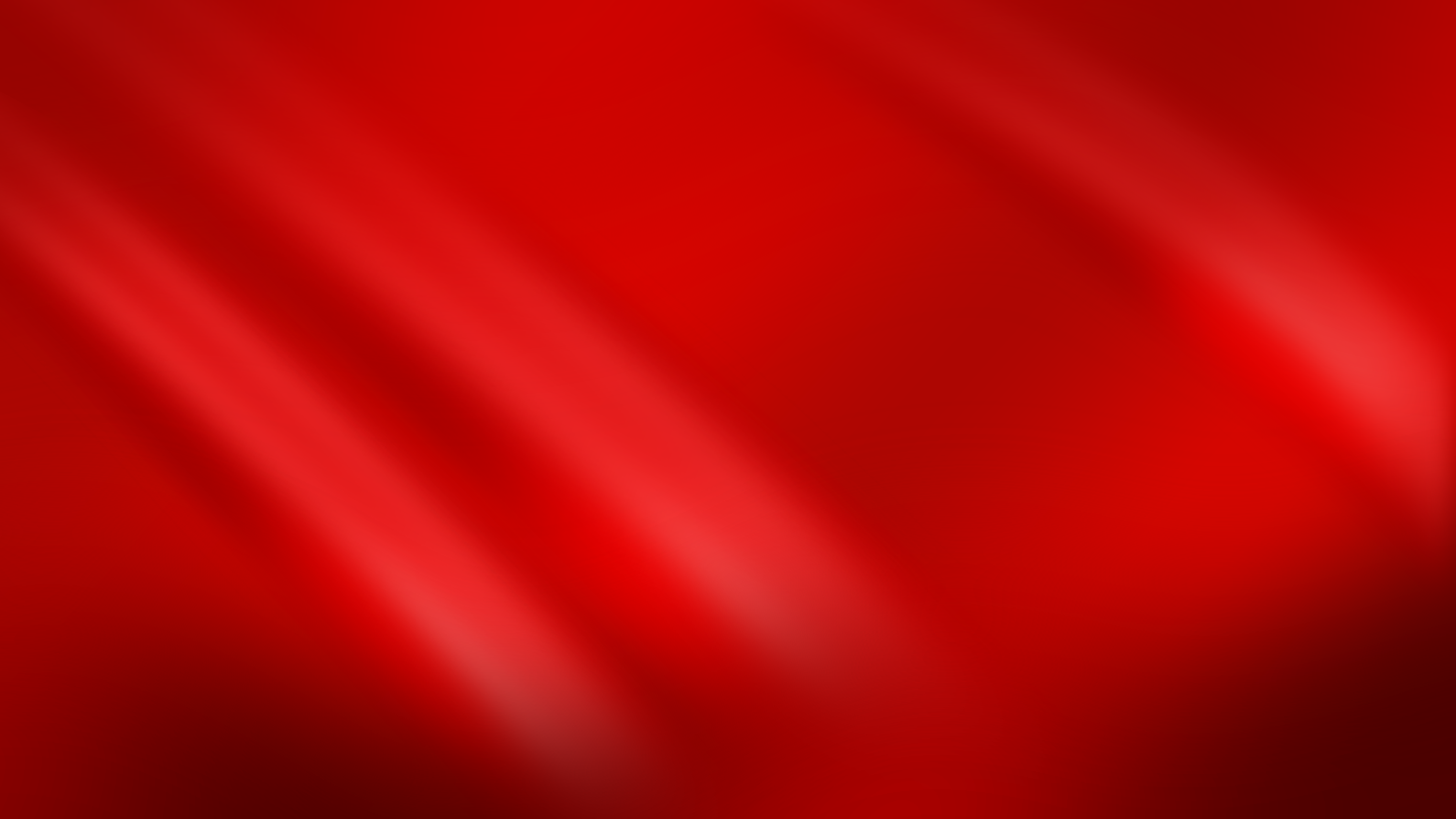 青海省药品检验检测院党的二十大精神知识竞赛
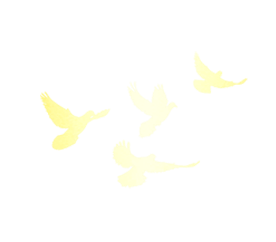 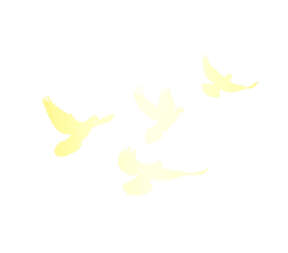 第一轮必答题
第一党支部2号选手准备：
从现在起，中国共产党的中心任务就是团结带领全国各族人民全面建成社会主义现代化强国、实现第二个百年奋斗目标，以  _____________全面推进中华民族伟大复兴。
中国式现代化
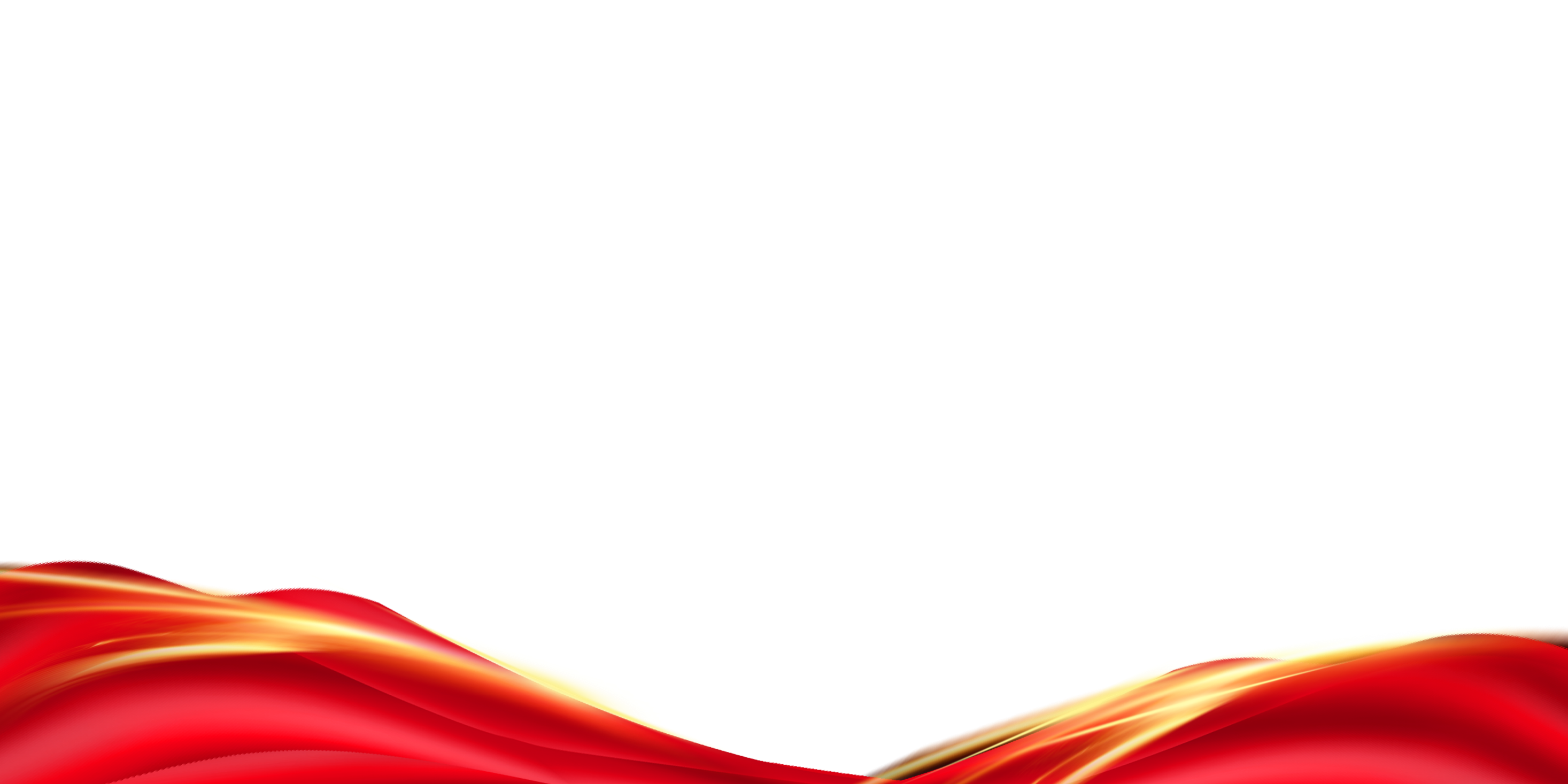 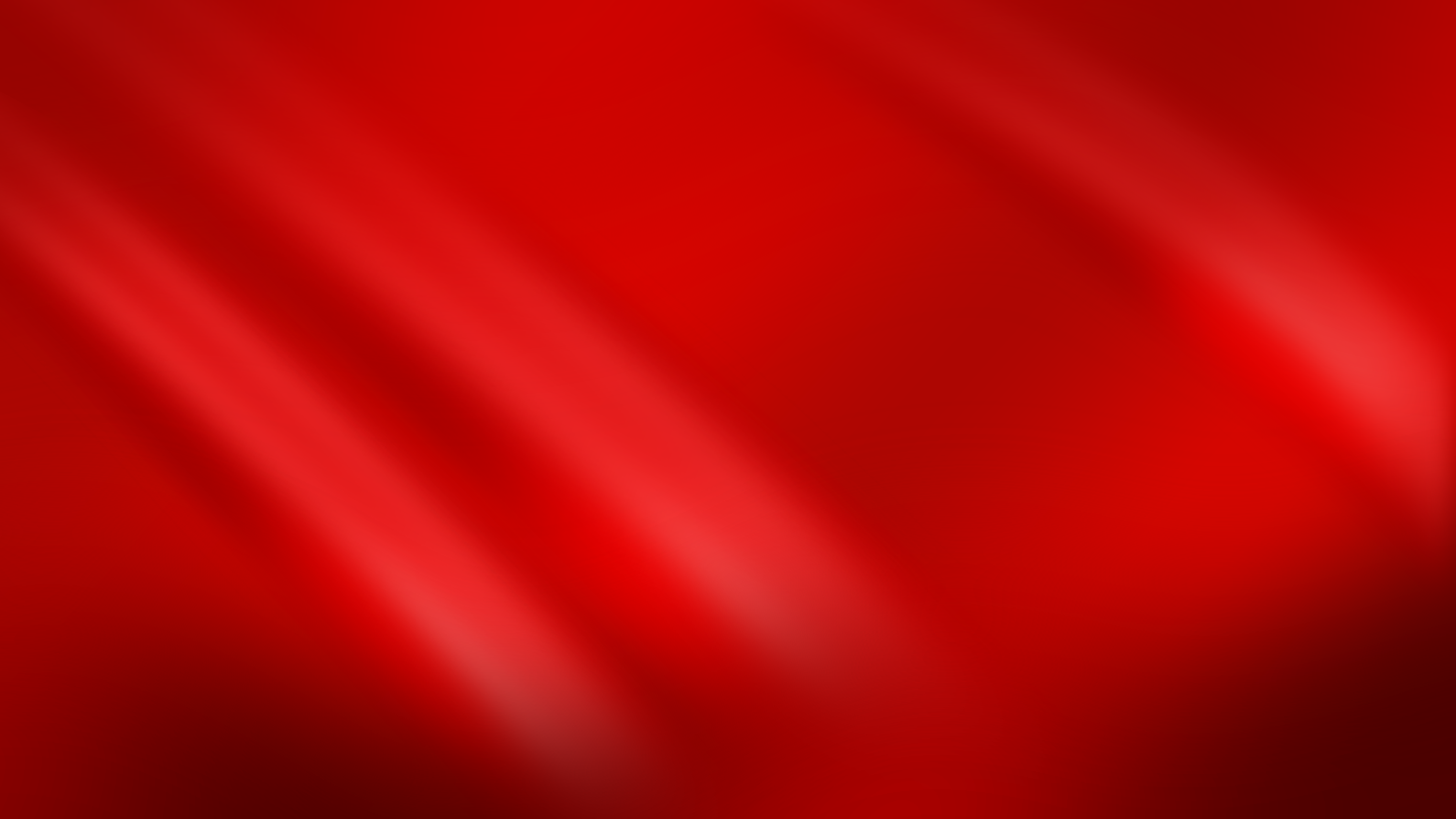 青海省药品检验检测院党的二十大精神知识竞赛
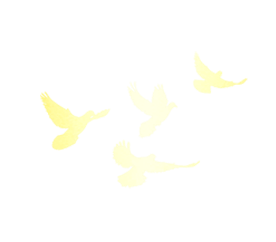 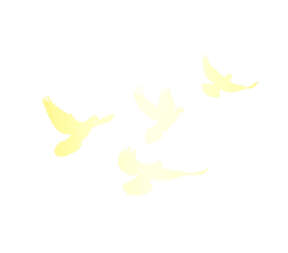 第一轮必答题
第一党支部3号选手准备：
一切从买际出发，看眼解决新时代改革开放和社会主义现代化建设的实际问题，不断回答中国之问、世界之问、_________、时代之问，作出符合中国实际和时代要求的正确回答，得出符合客观规律的科学认识，形成与时俱进的理论成果，更好指导中国实践。
人民之问
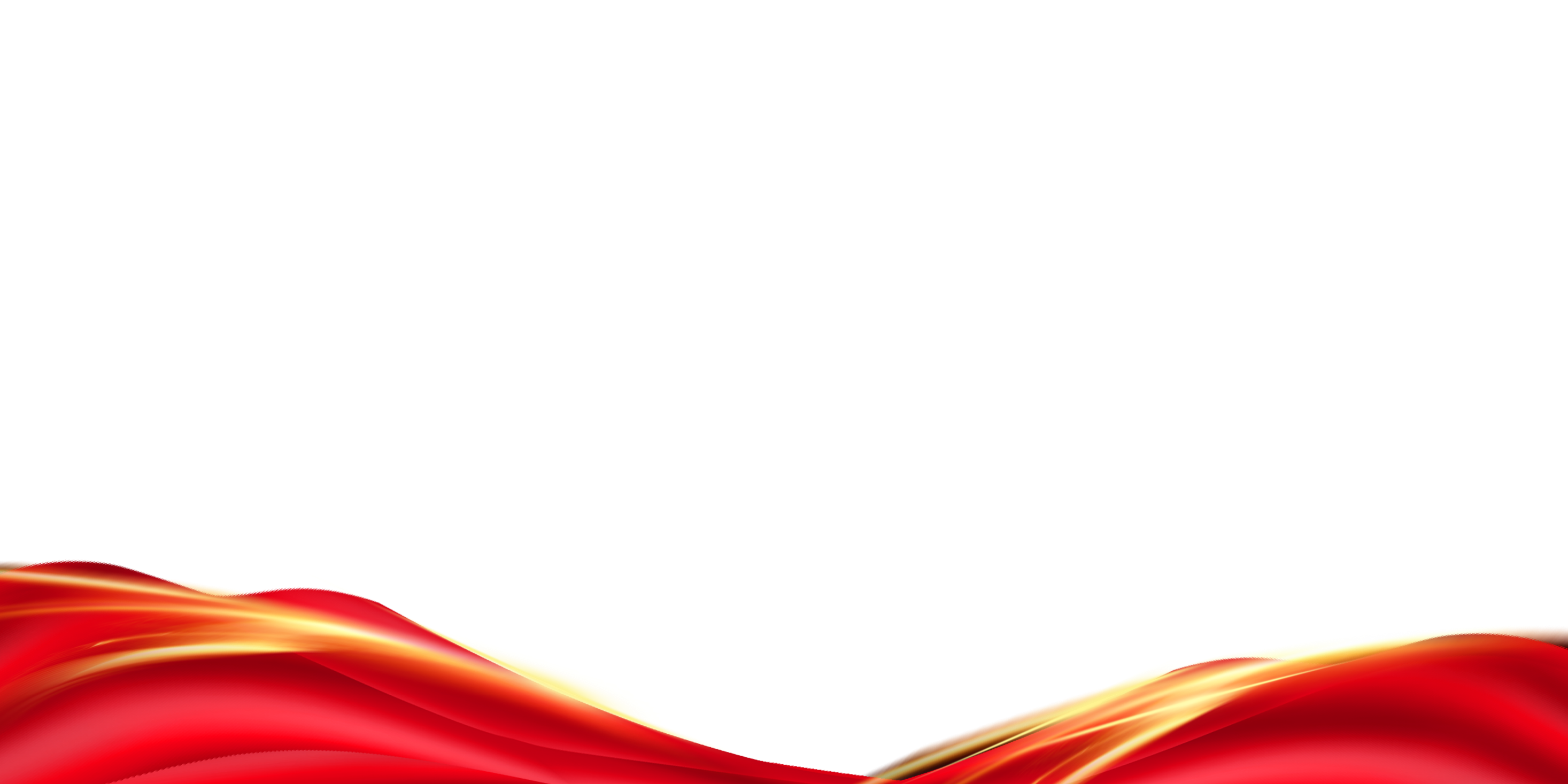 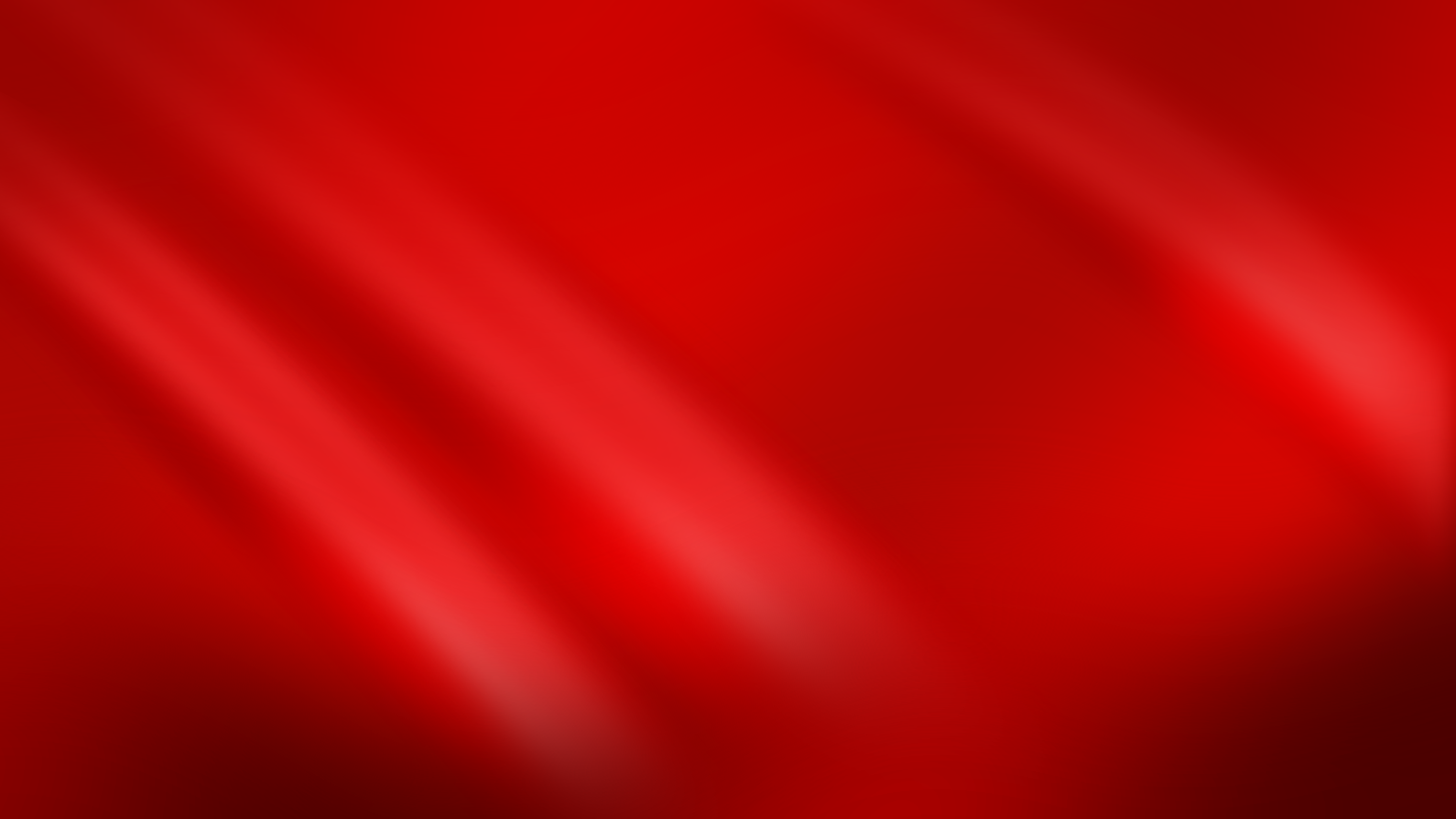 青海省药品检验检测院党的二十大精神知识竞赛
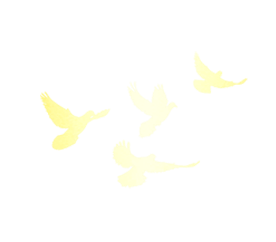 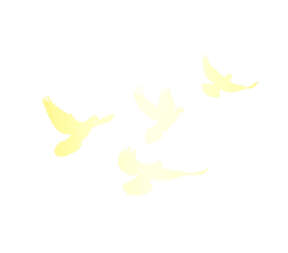 第一轮必答题
第二党支部1号选手准备：
新时代的伟大成就是 ___________ 一道拼出来、干出来、奋斗出来的！
党和人民
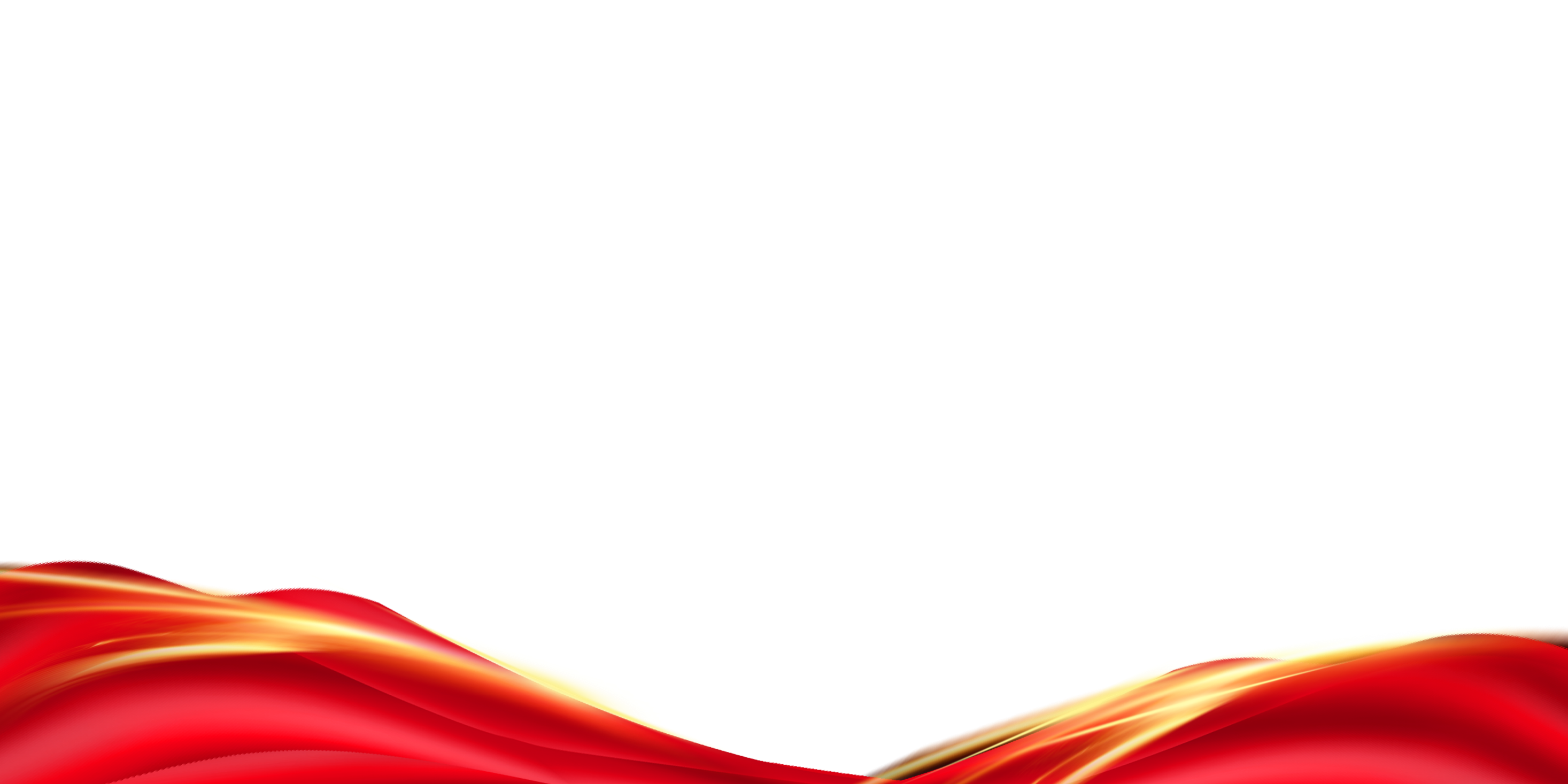 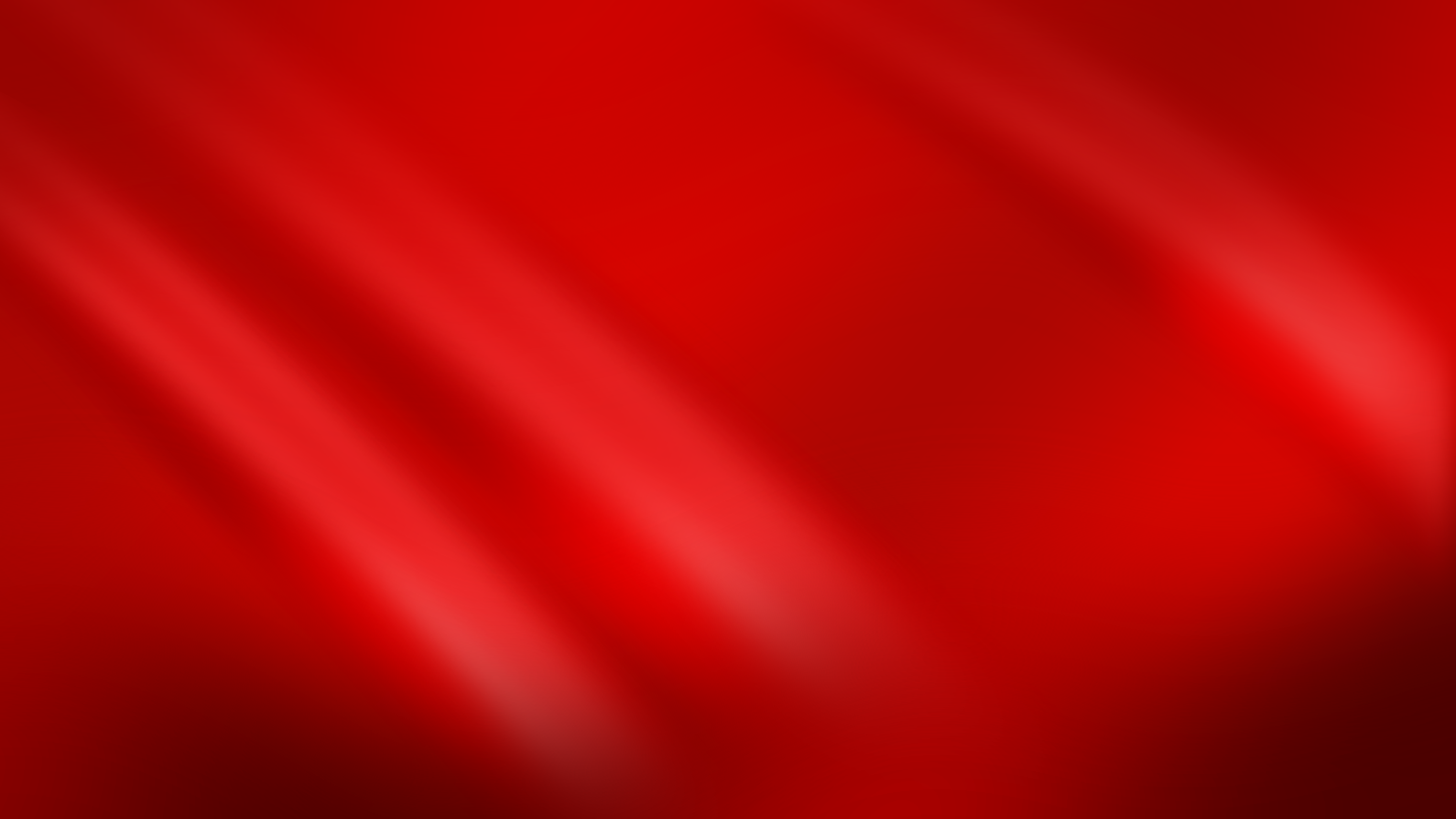 青海省药品检验检测院党的二十大精神知识竞赛
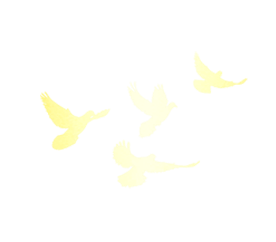 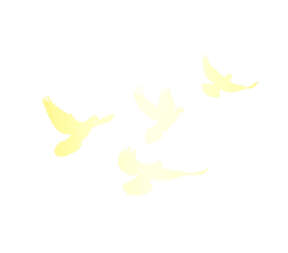 第一轮必答题
第二党支部2号选手准备：
_____________是全面建设社会主义现代化国家的首要任务。
高质量发展
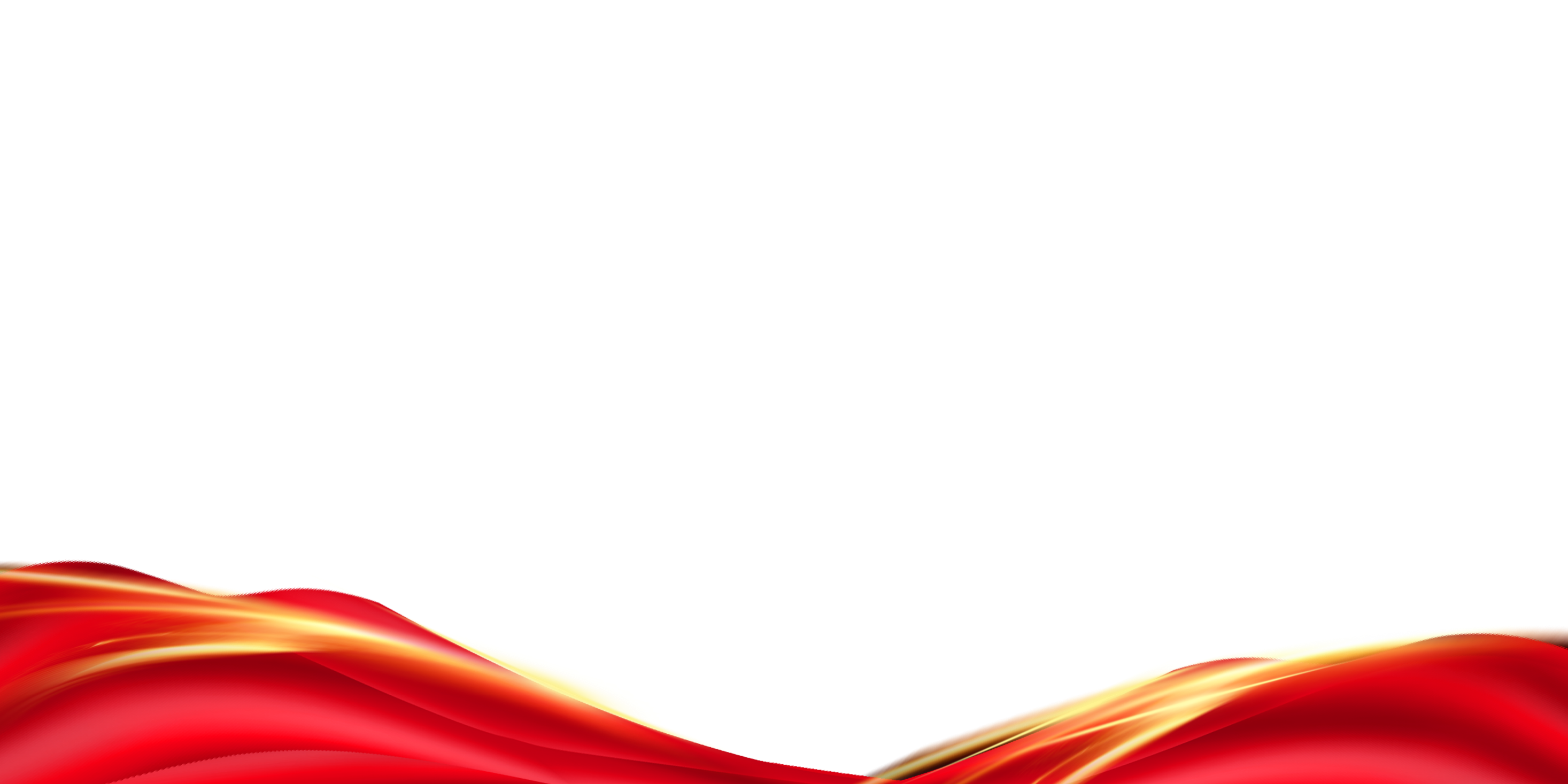 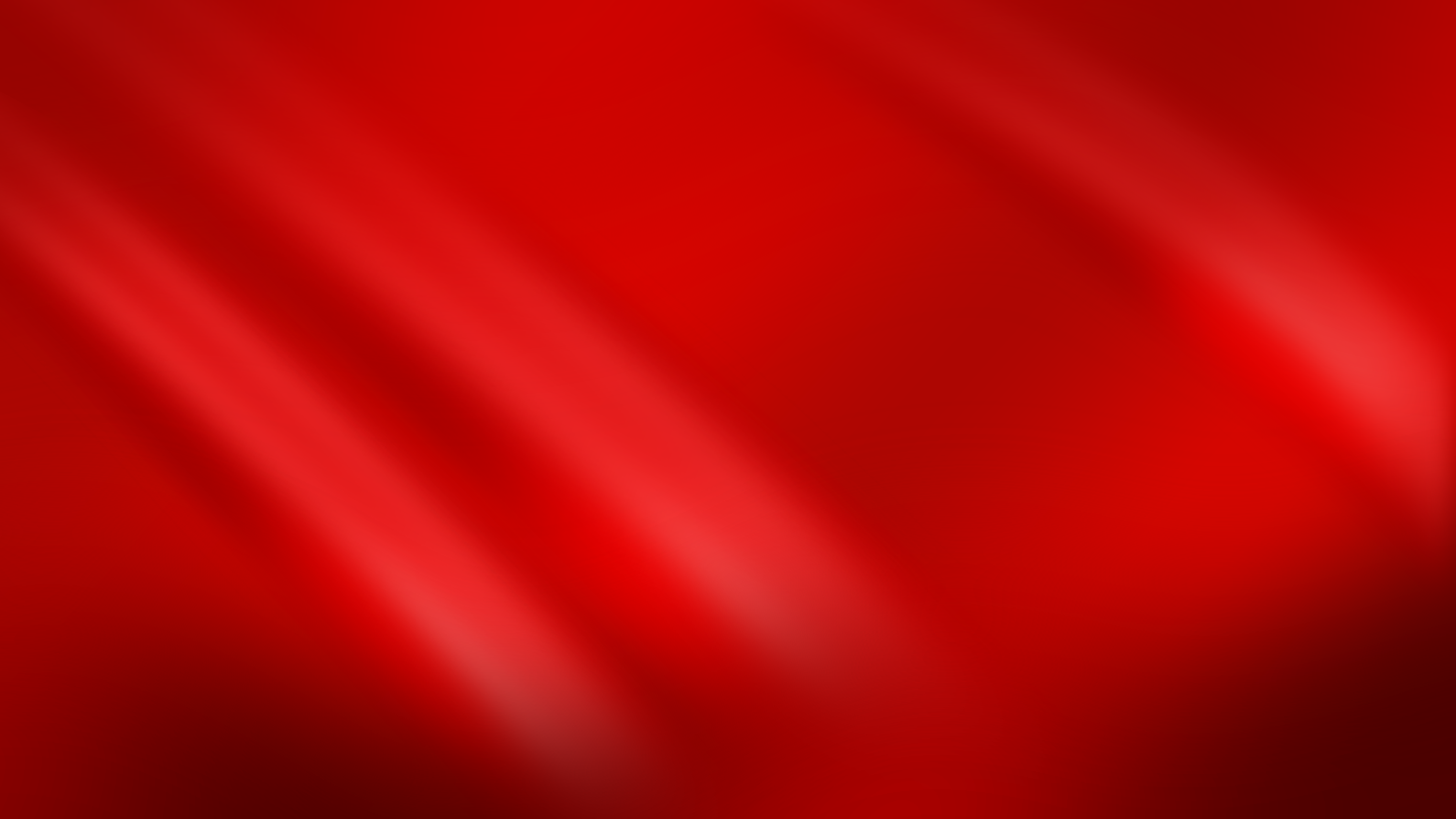 青海省药品检验检测院党的二十大精神知识竞赛
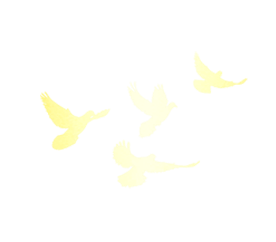 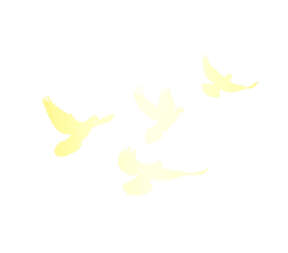 第一轮必答题
第二党支部3号选手准备：
开展了史无前例的反腐败斗争，以“得罪千百人、不负十四亿”的使命担当祛疴治乱，不敢腐、________________ 、________________ 一体推进。
不想腐
不能腐
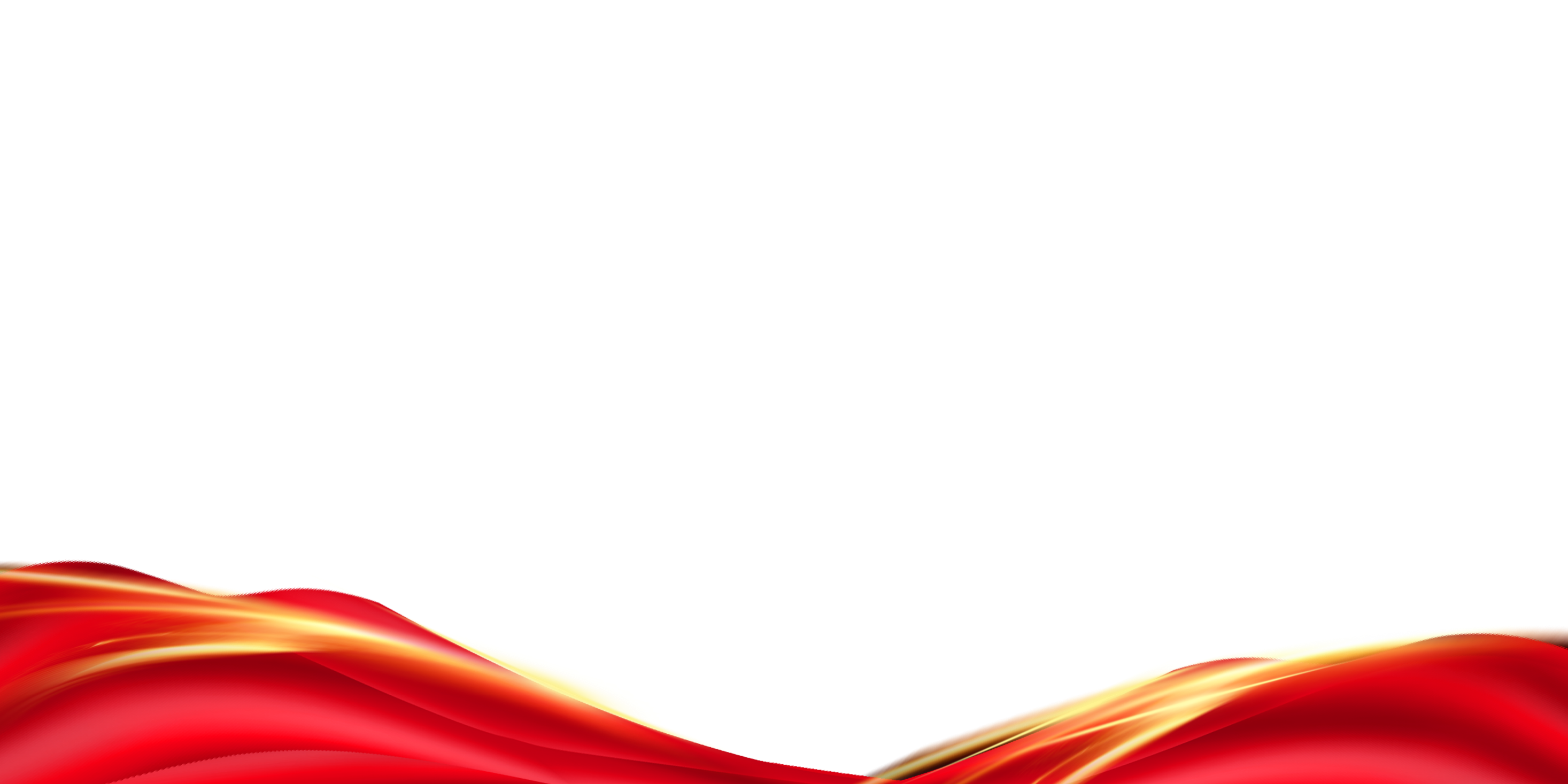 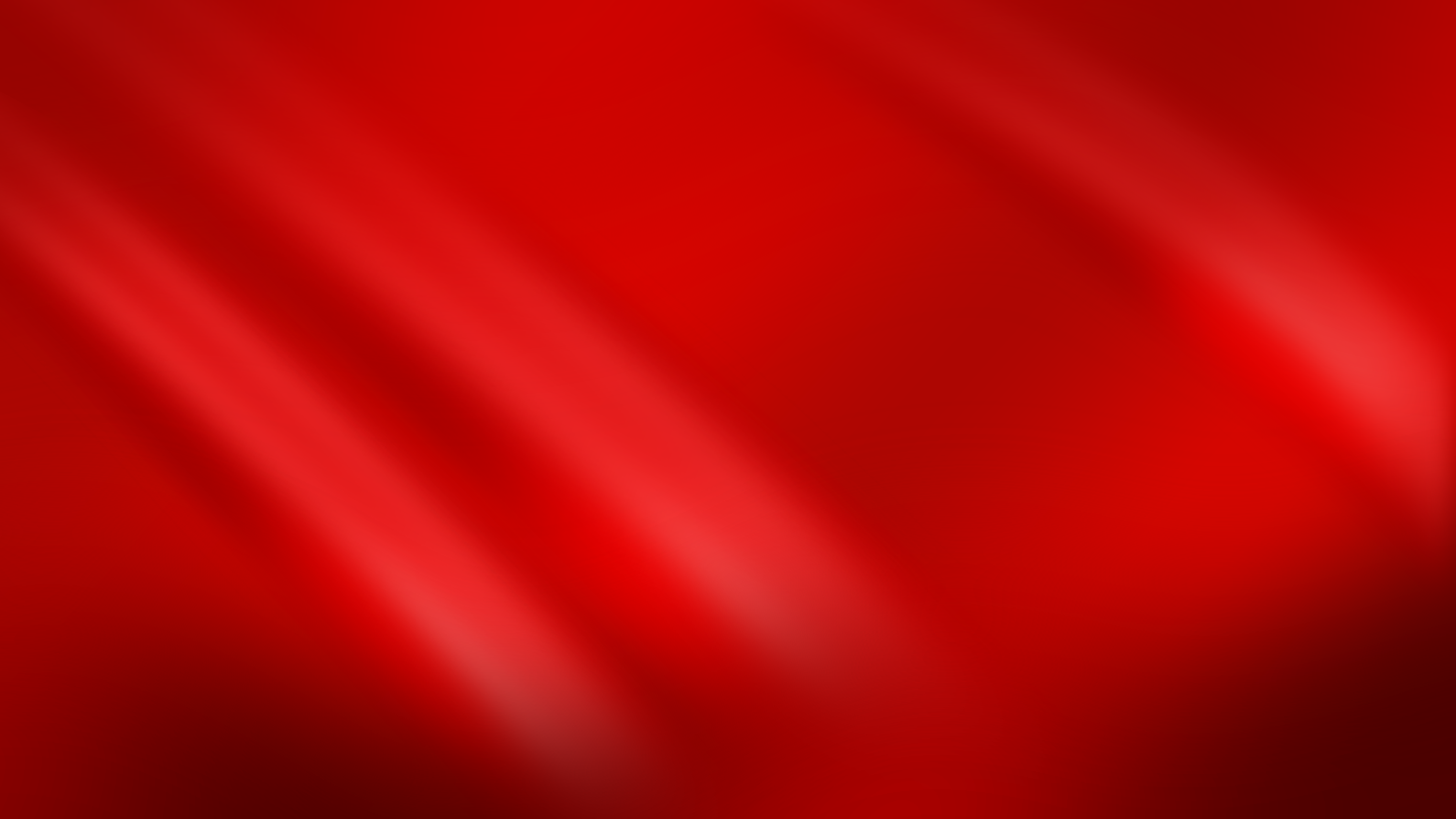 青海省药品检验检测院党的二十大精神知识竞赛
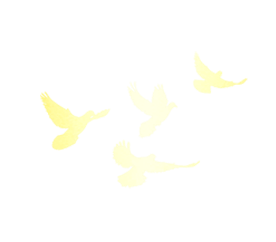 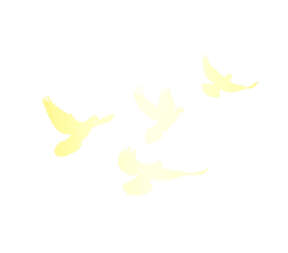 第一轮必答题
第三党支部1号选手准备：
拥有马克思主义科学理论指导是我们党坚定信仰信念、把握历史主动的________________ 。
根本所在
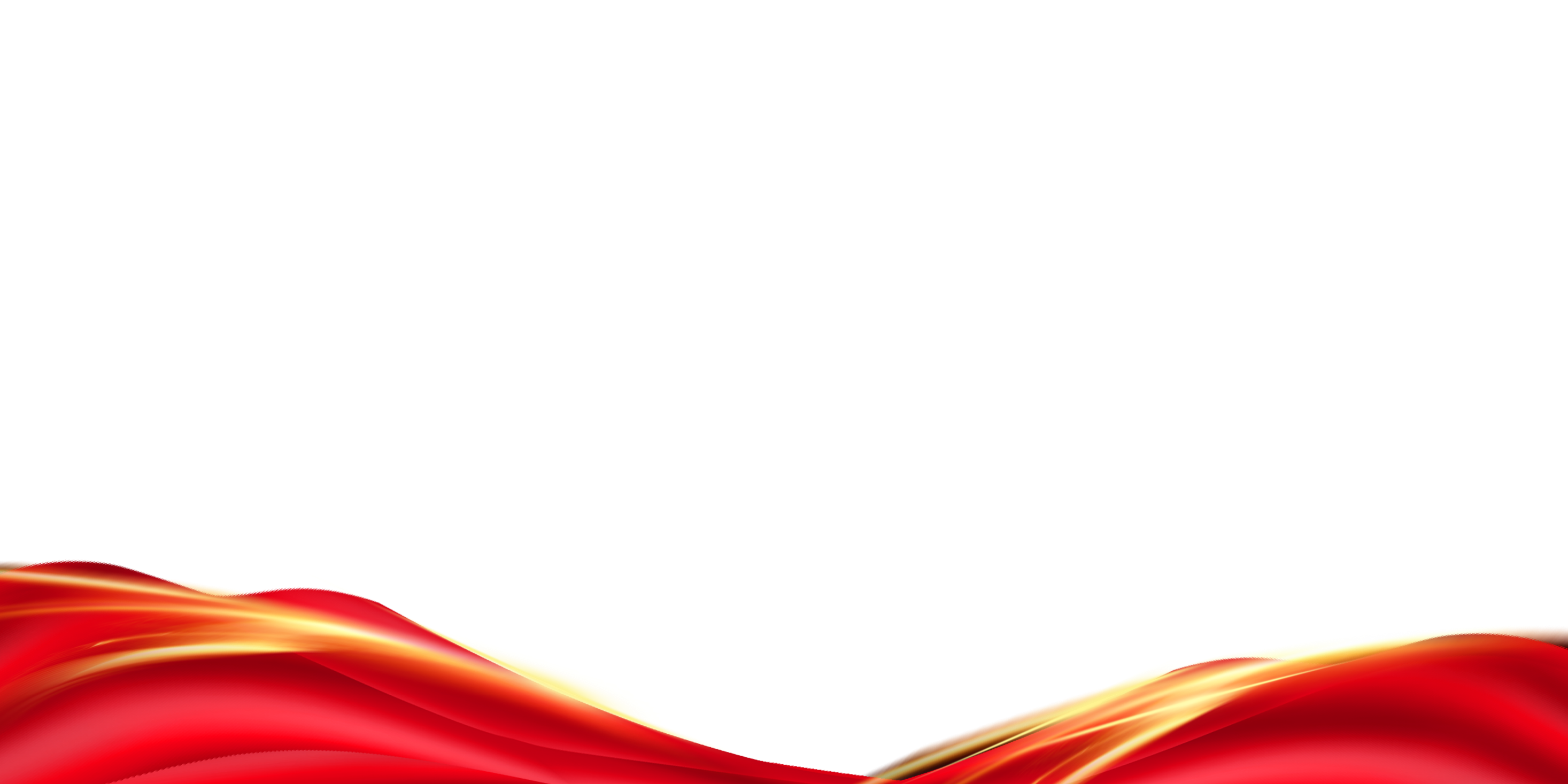 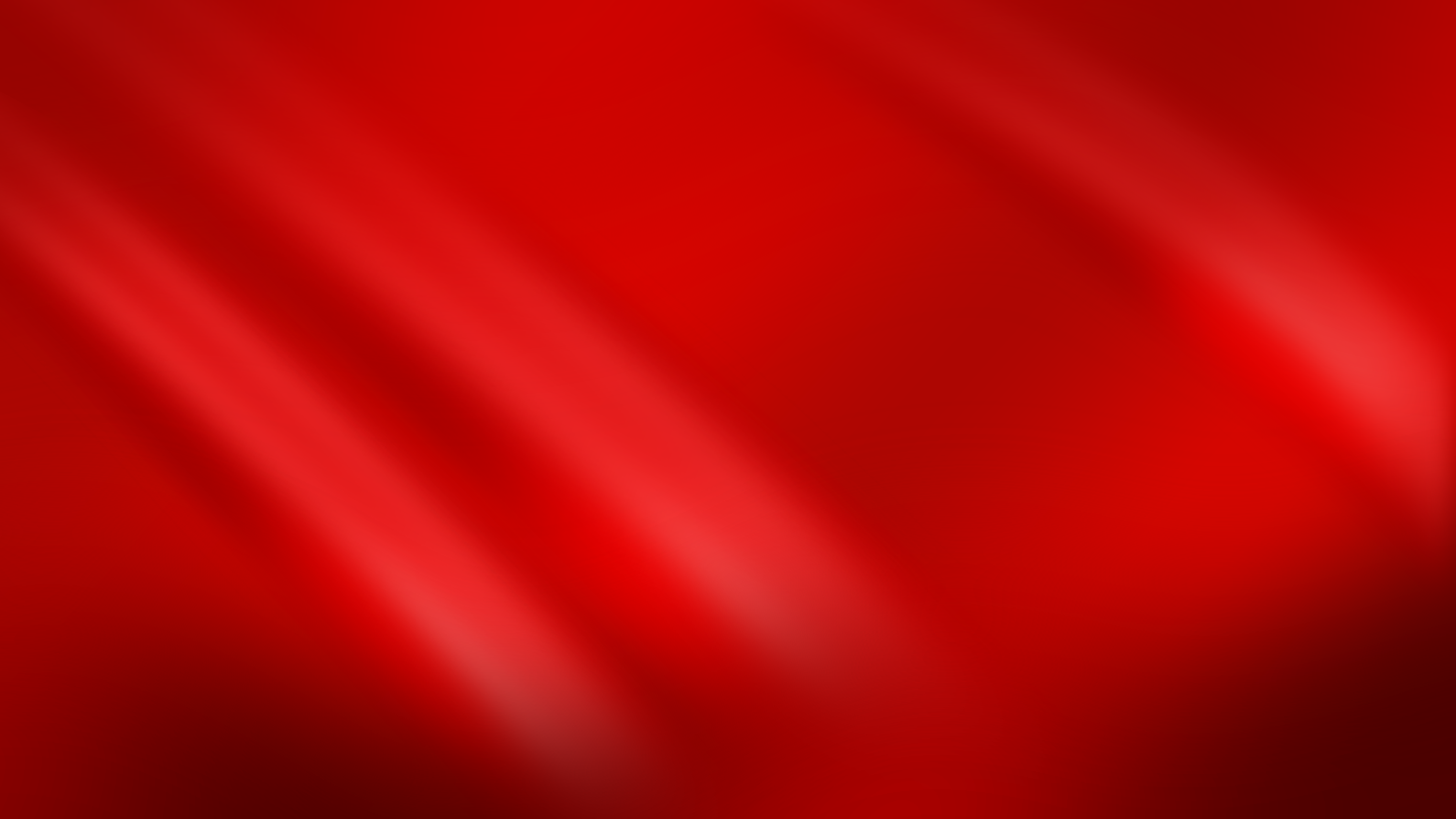 青海省药品检验检测院党的二十大精神知识竞赛
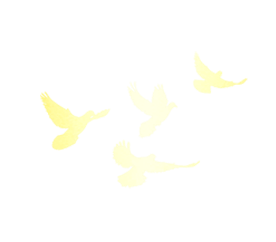 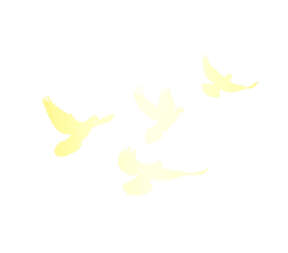 第一轮必答题
第三党支部2号选手准备：
底线思维
我们必须增强忧患意识，坚持________________ ，做到居安思危、未雨绸缪，准备经受风高浪急甚至惊涛骇浪的重大考验。
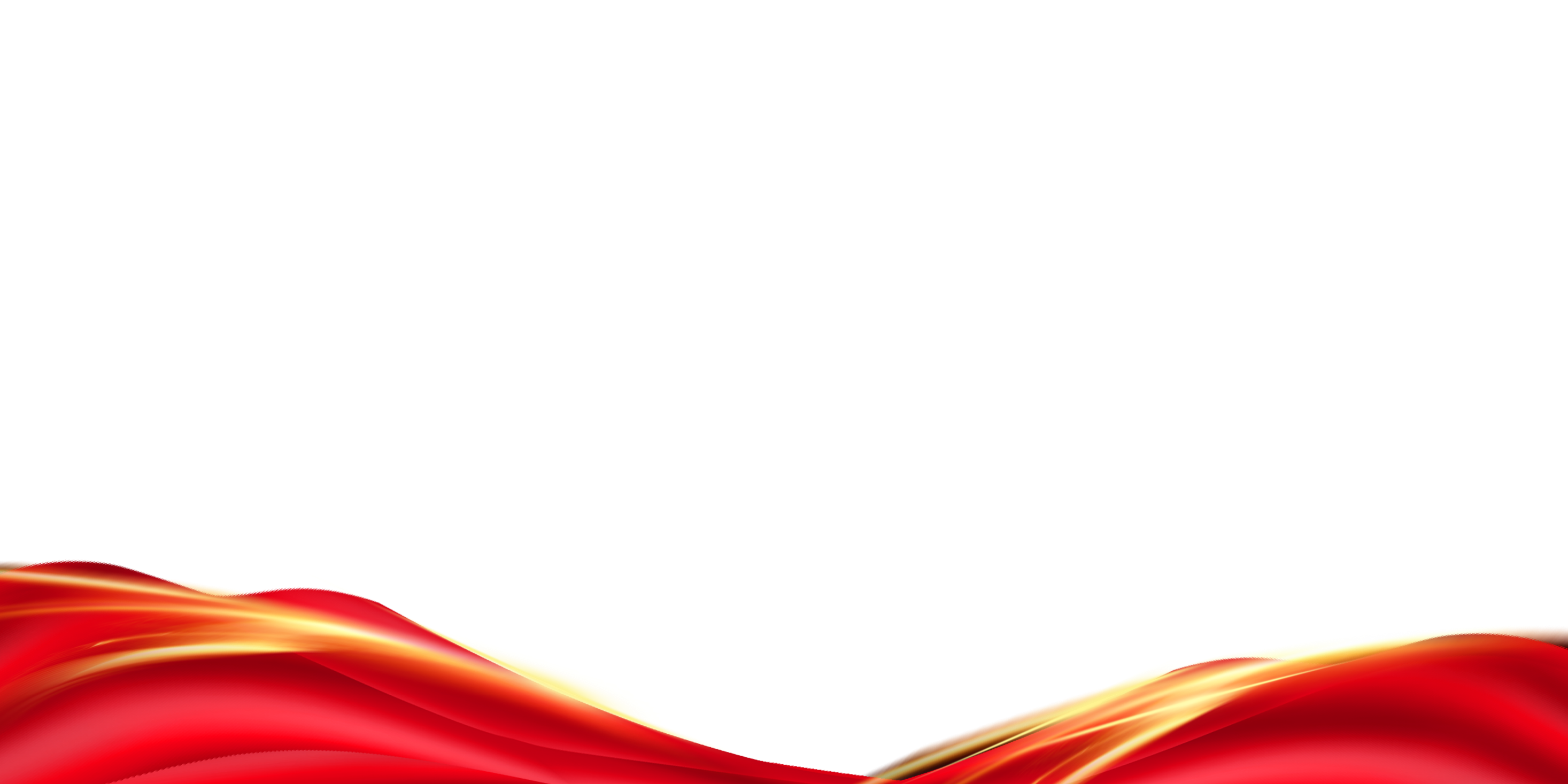 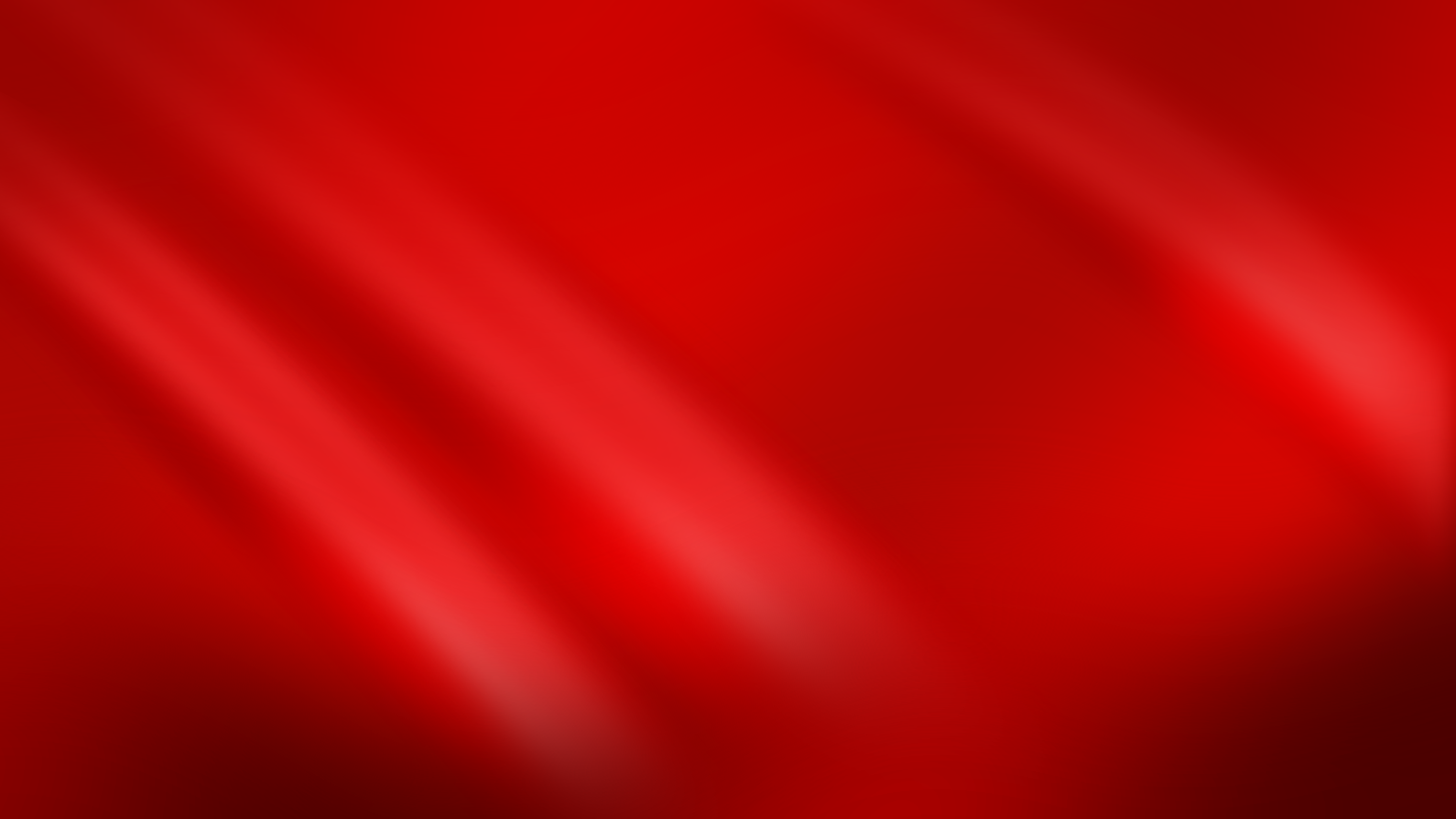 青海省药品检验检测院党的二十大精神知识竞赛
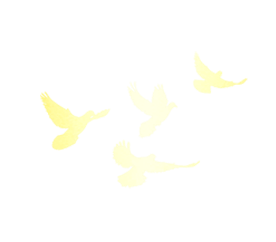 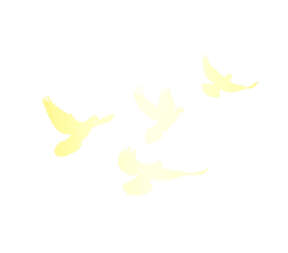 第一轮必答题
第三党支部3号选手准备：
我国发展进入战略机遇和风险挑战并存、不确定难预料因素增多的时期，各种“黑天鹅”、________________ 事件随时可能发生。
“灰犀牛”
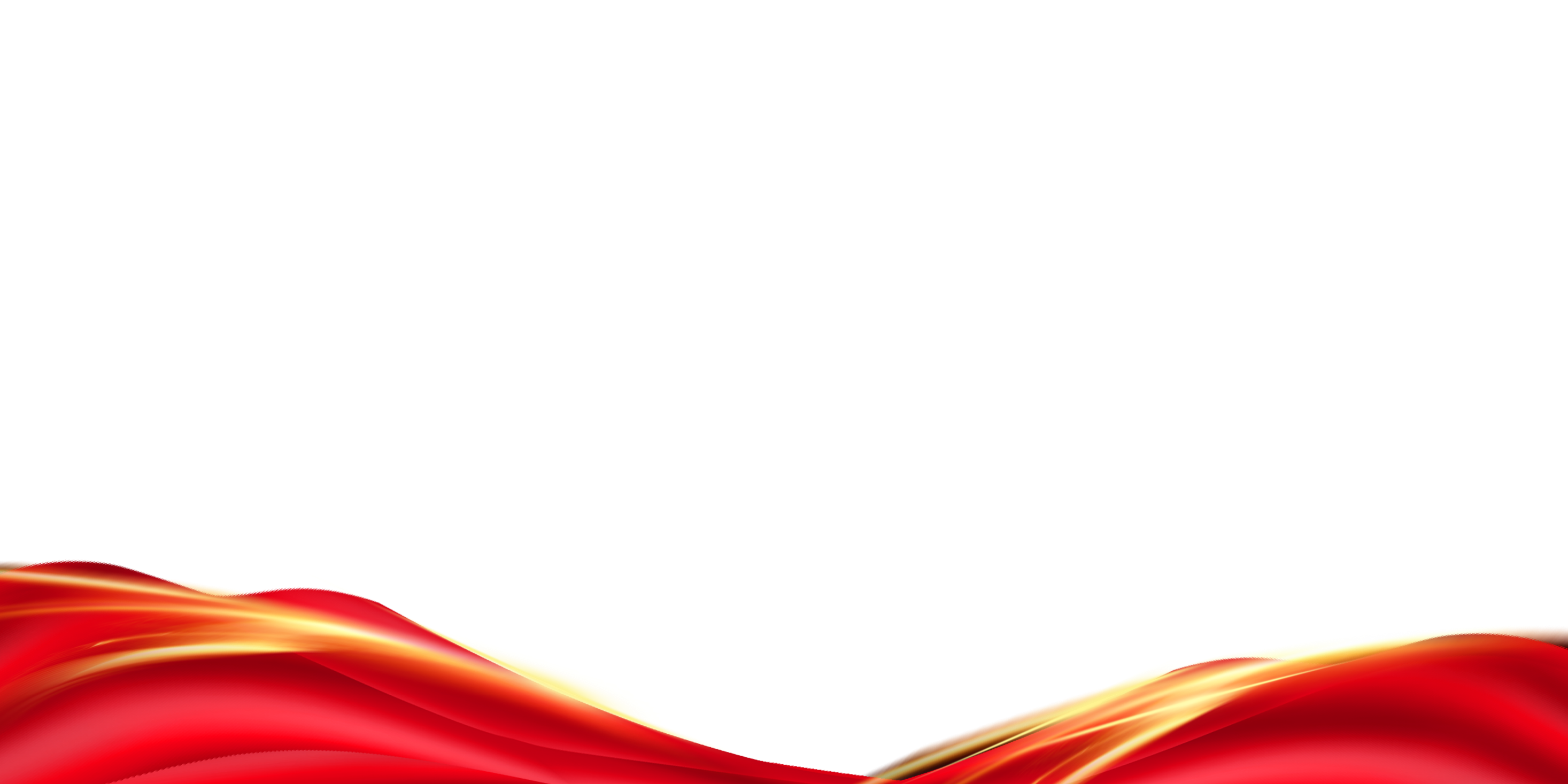 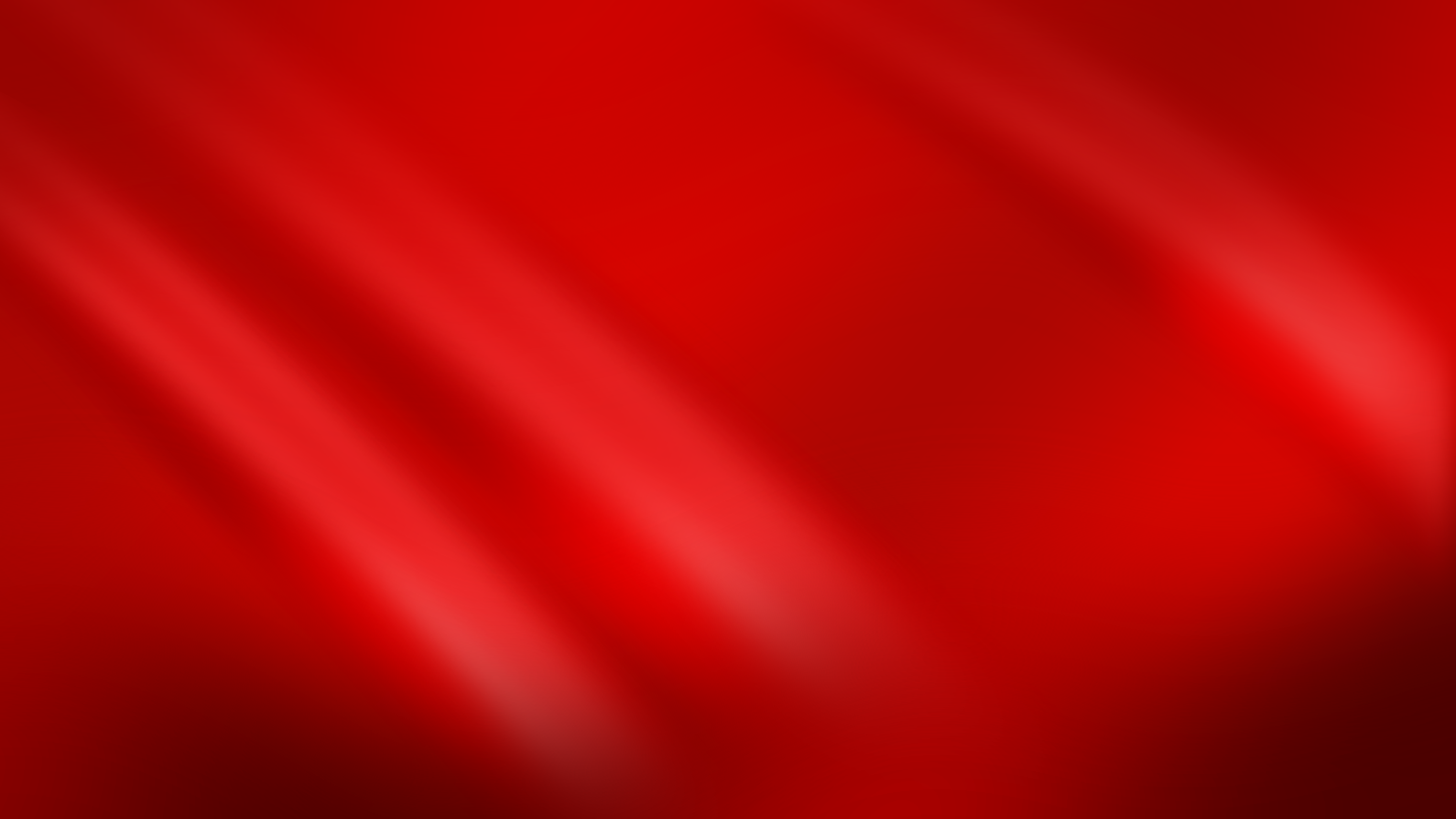 青海省药品检验检测院党的二十大精神知识竞赛
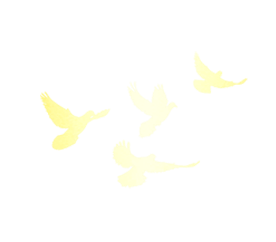 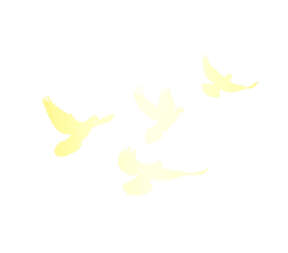 第一轮必答题
第四党支部1号选手准备：
深化农村土地制度改革，赋予农民更加充分的财产权益。保障进城落户农民________________ ，鼓励依法自愿有偿转让。
合法土地权益
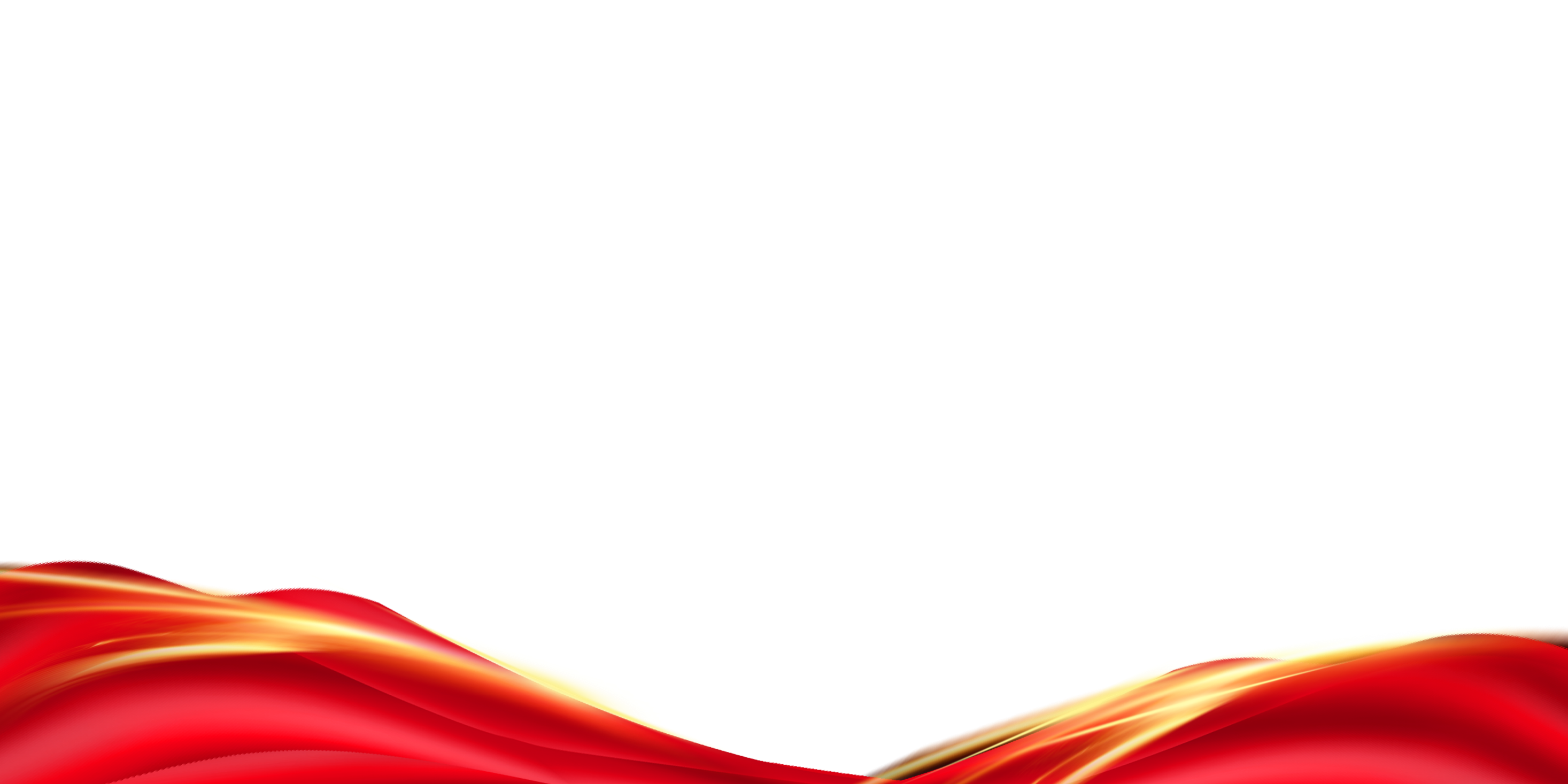 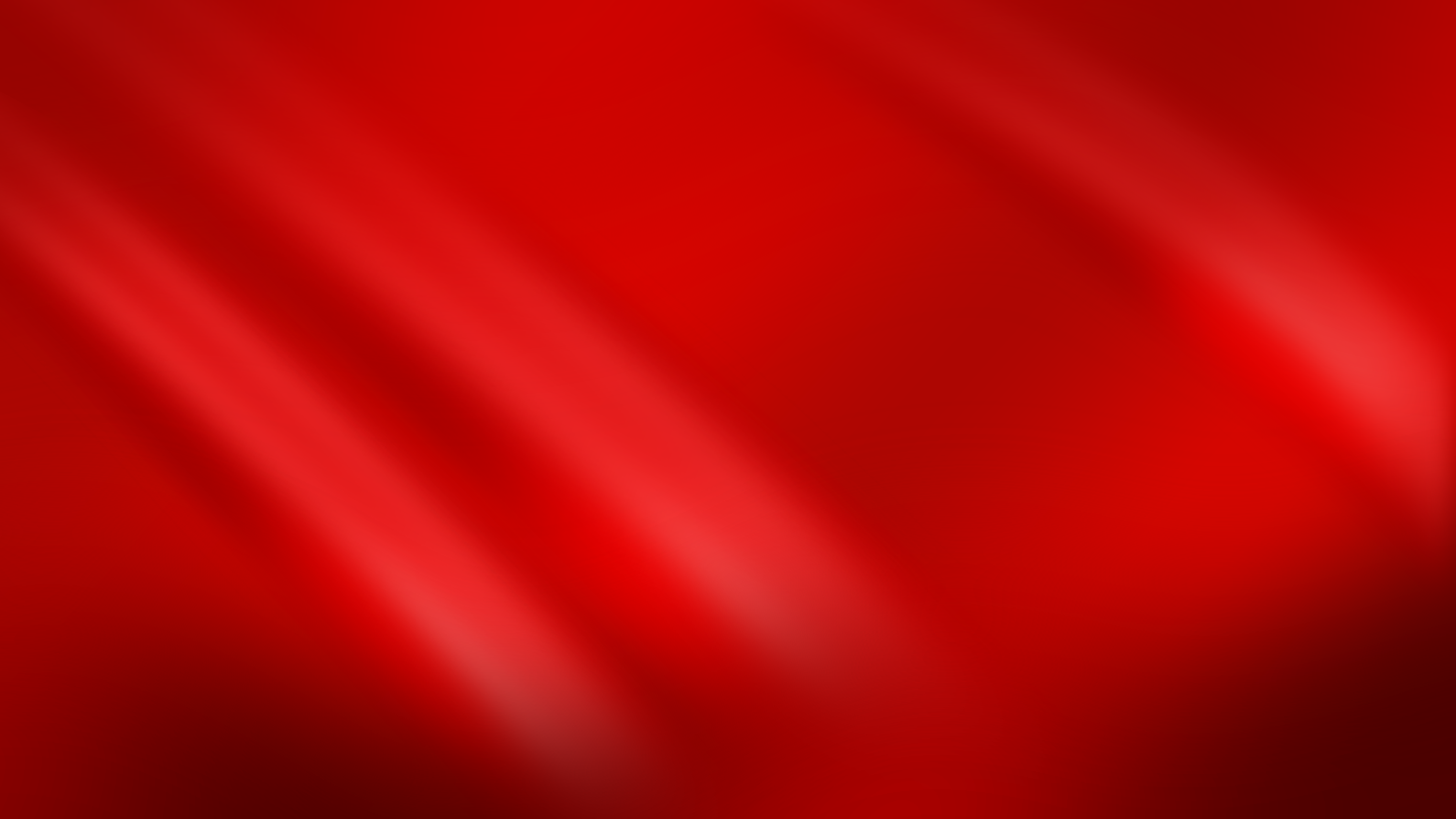 青海省药品检验检测院党的二十大精神知识竞赛
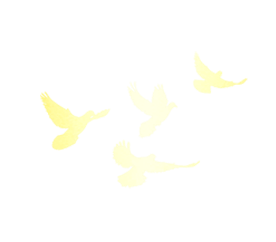 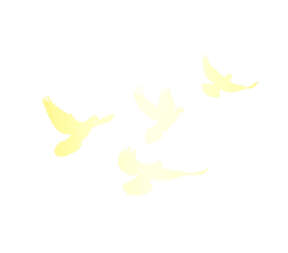 第一轮必答题
第四党支部2号选手准备：
坚持以________________ 的发展思想。不断实现发展为了人民、发展依靠人民、发展成果由人民共享，让现代化建设成果更多更公平惠及全体人民。
人民为中心
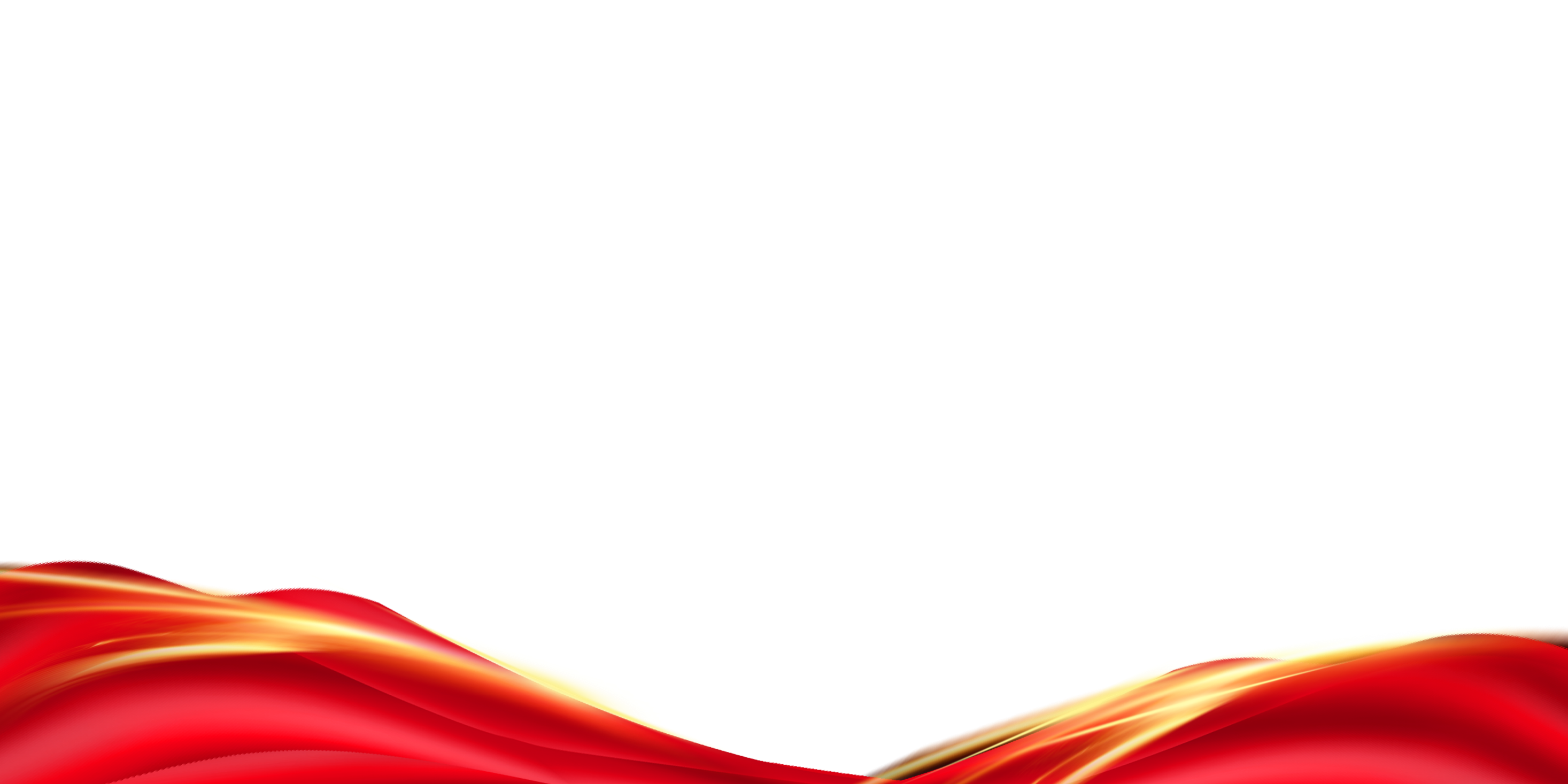 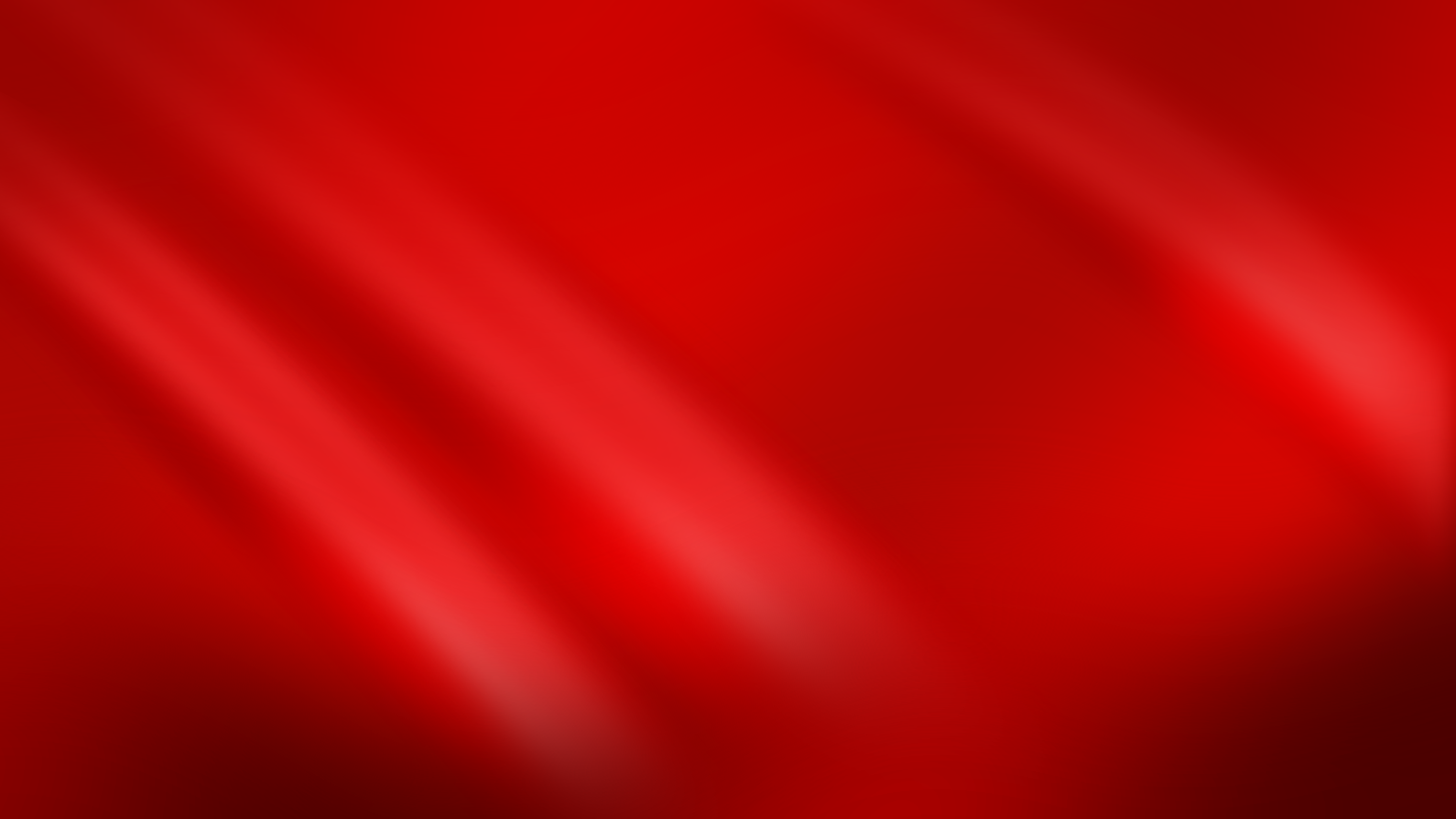 青海省药品检验检测院党的二十大精神知识竞赛
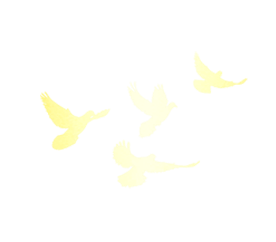 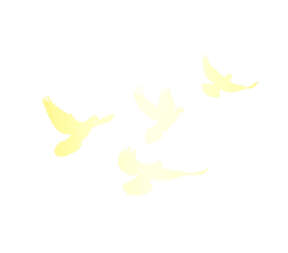 第一轮必答题
第四党支部3号选手准备：
深入实施________________ 战略、区域重大战略、主体功能区战略、新型城镇化战略，优化重大生产力布局，构建优势互补、高质量发展的区域经济布局和国土空间体系。
区域协调发展
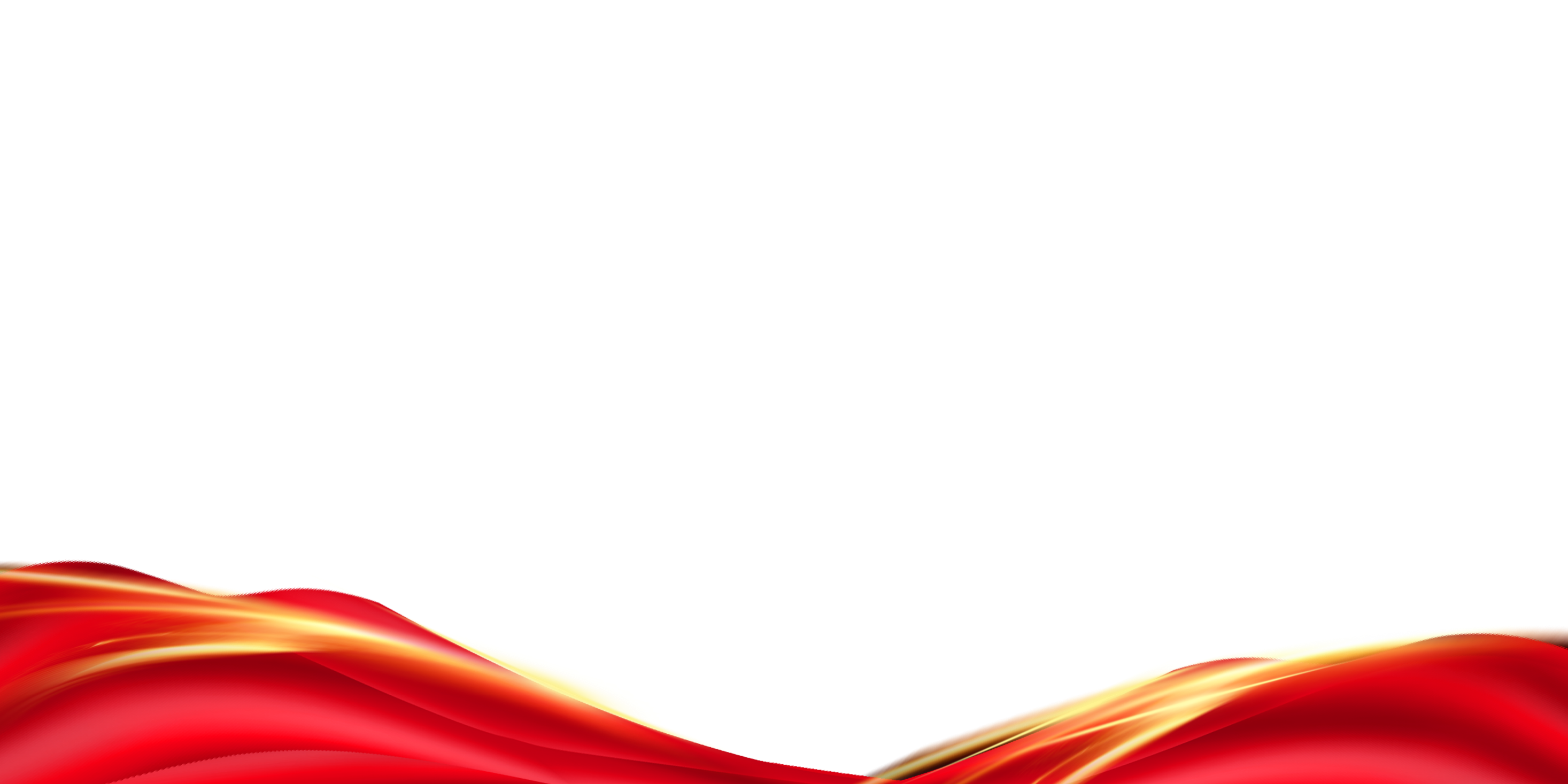 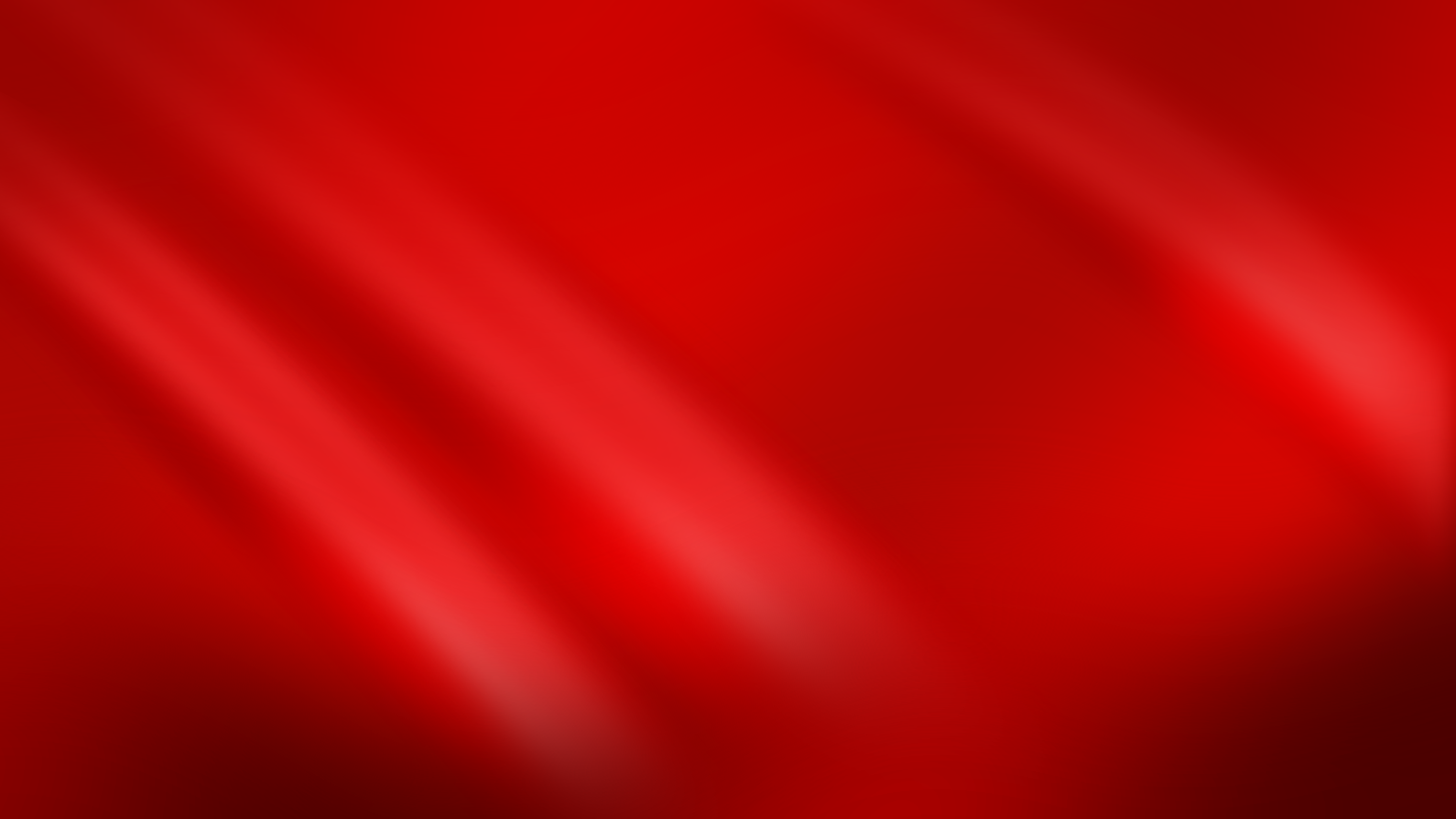 青海省药品检验检测院党的二十大精神知识竞赛
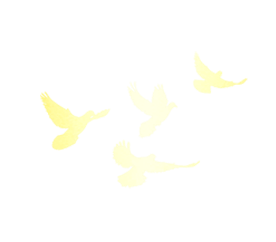 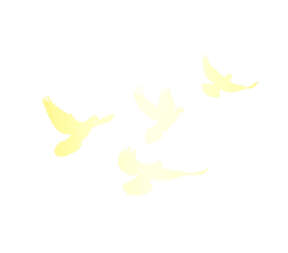 第二轮必答题
第一党支部1号选手准备：
国内生产总值从五十四万亿元增长到一百一十四万亿元，我国经济总量占世界经济的比重达百分之十八点五，提高七点二个百分点，稳居世界________________ 。
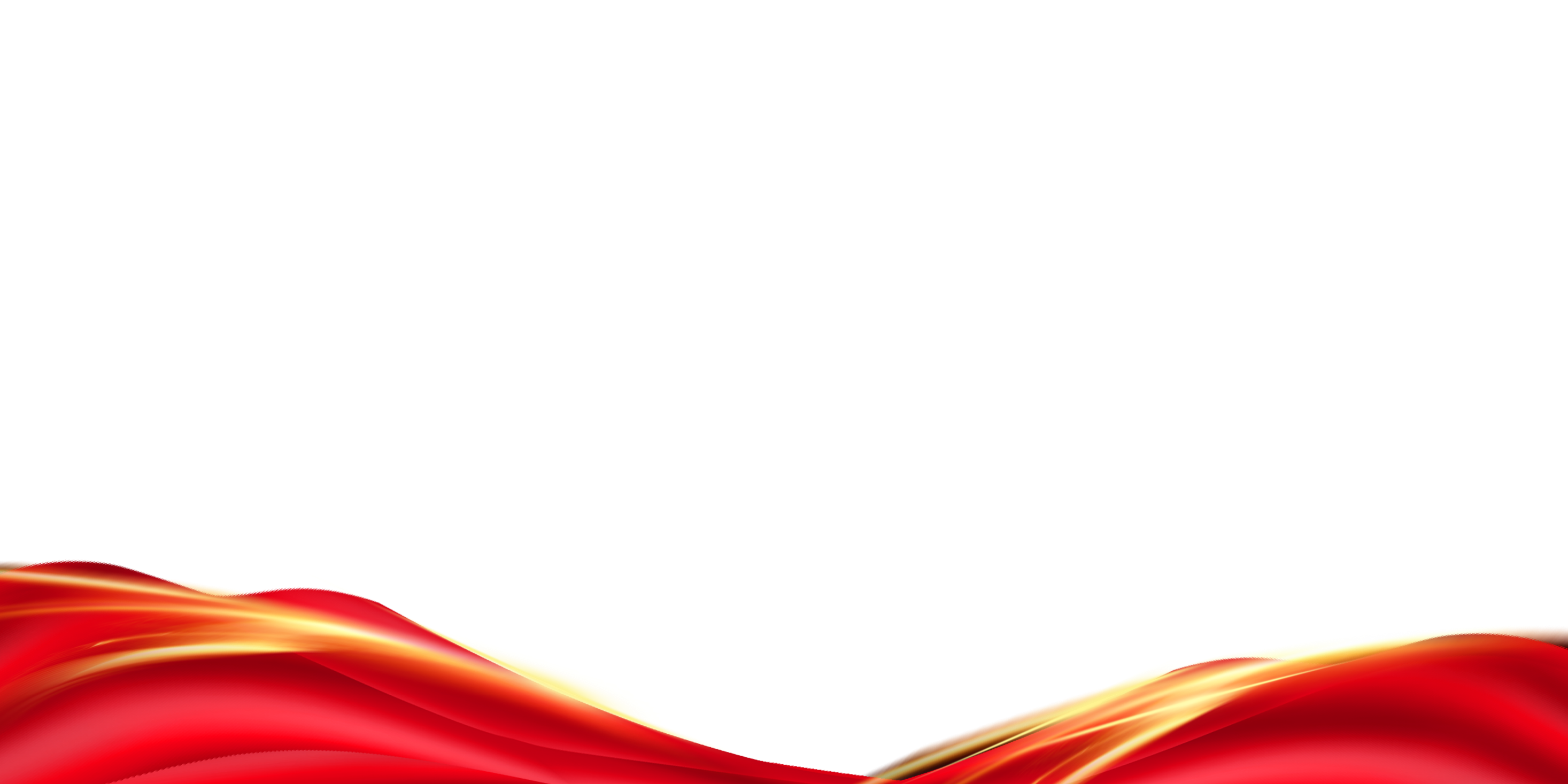 第二位
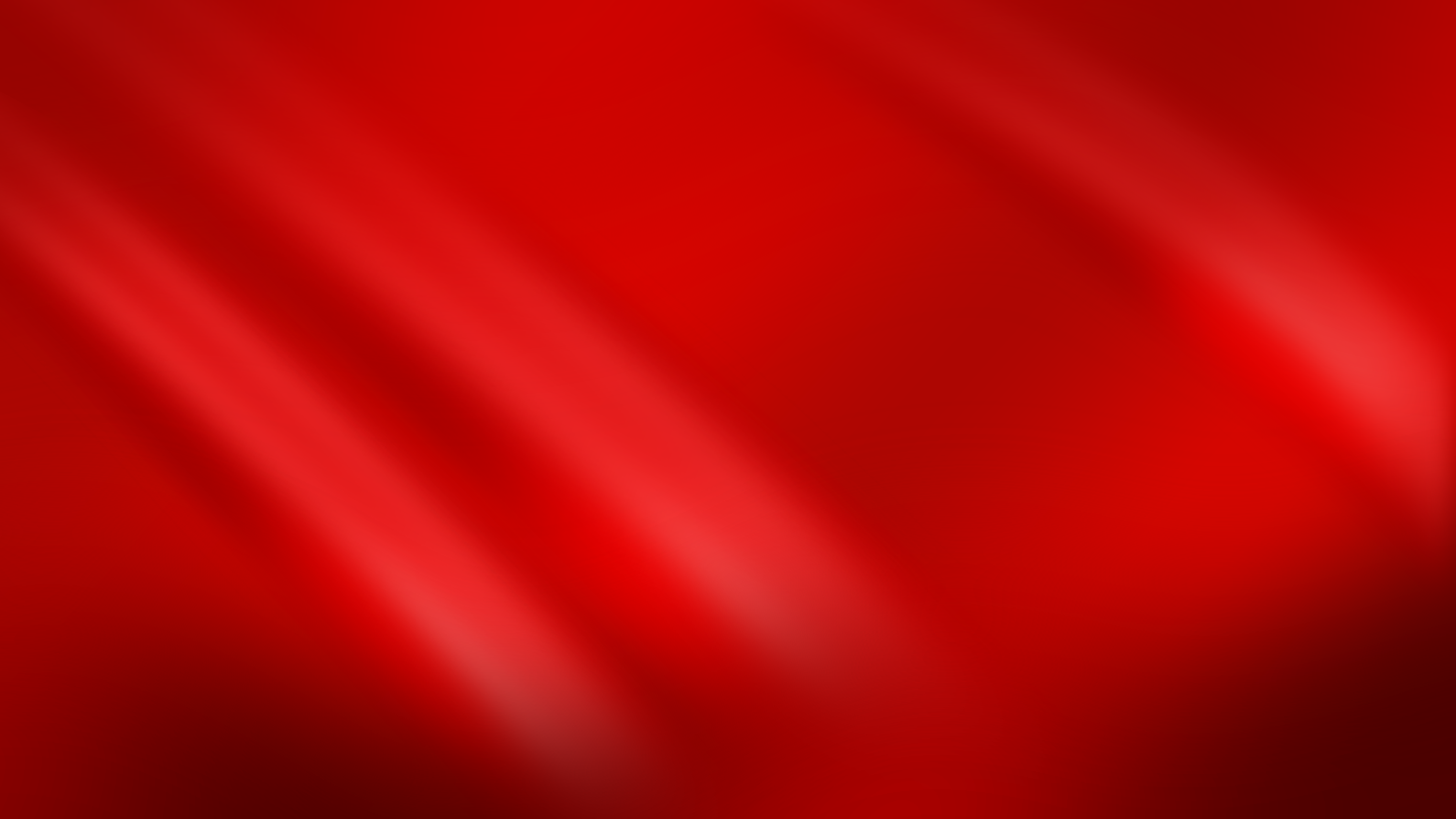 青海省药品检验检测院党的二十大精神知识竞赛
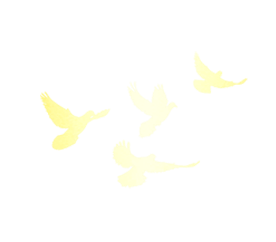 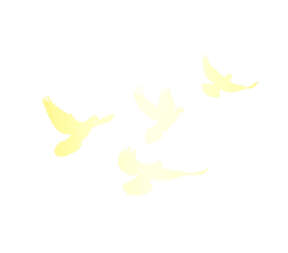 第二轮必答题
第一党支部2号选手准备：
高质量发展
________________是全面建设社会主义现代化国家的首要任务。
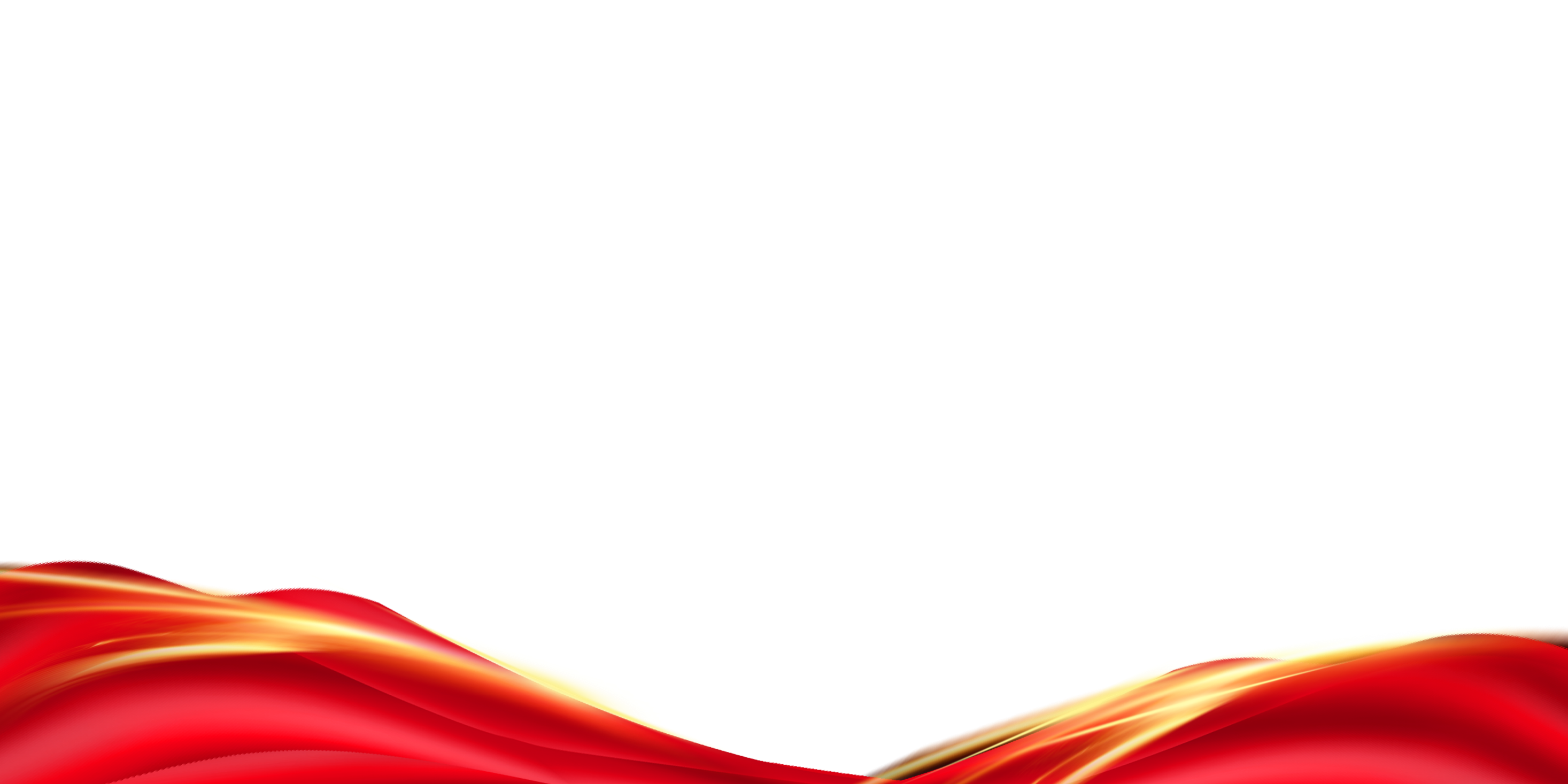 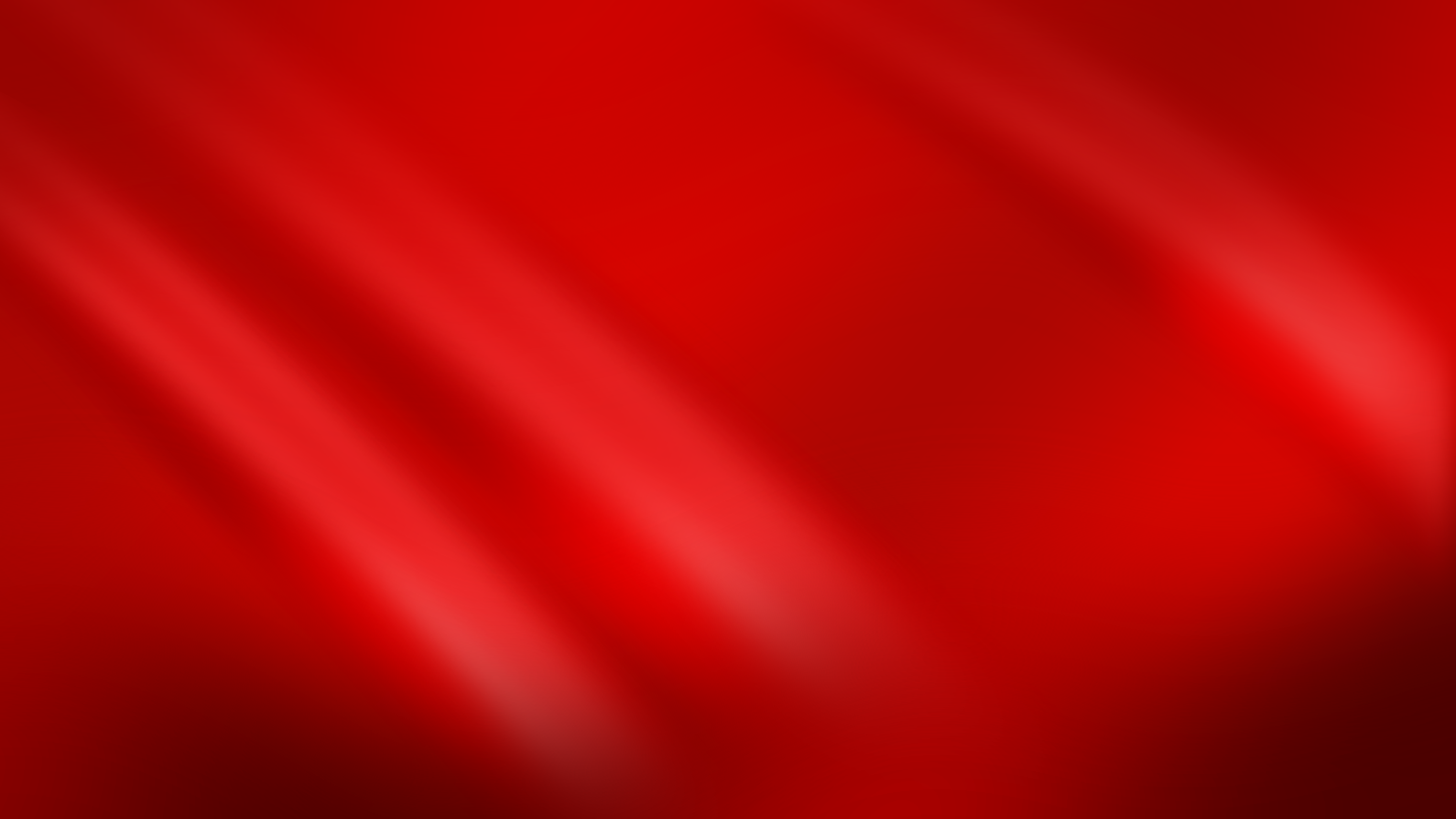 青海省药品检验检测院党的二十大精神知识竞赛
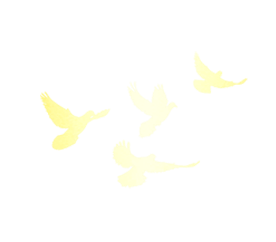 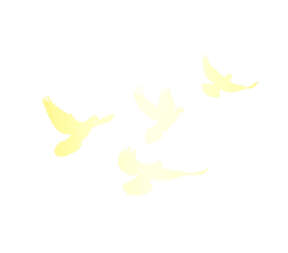 第二轮必答题
第一党支部3号选手准备：
马克思主义
我们要坚持________________ 在意识形态领域指导地位的根本制度。
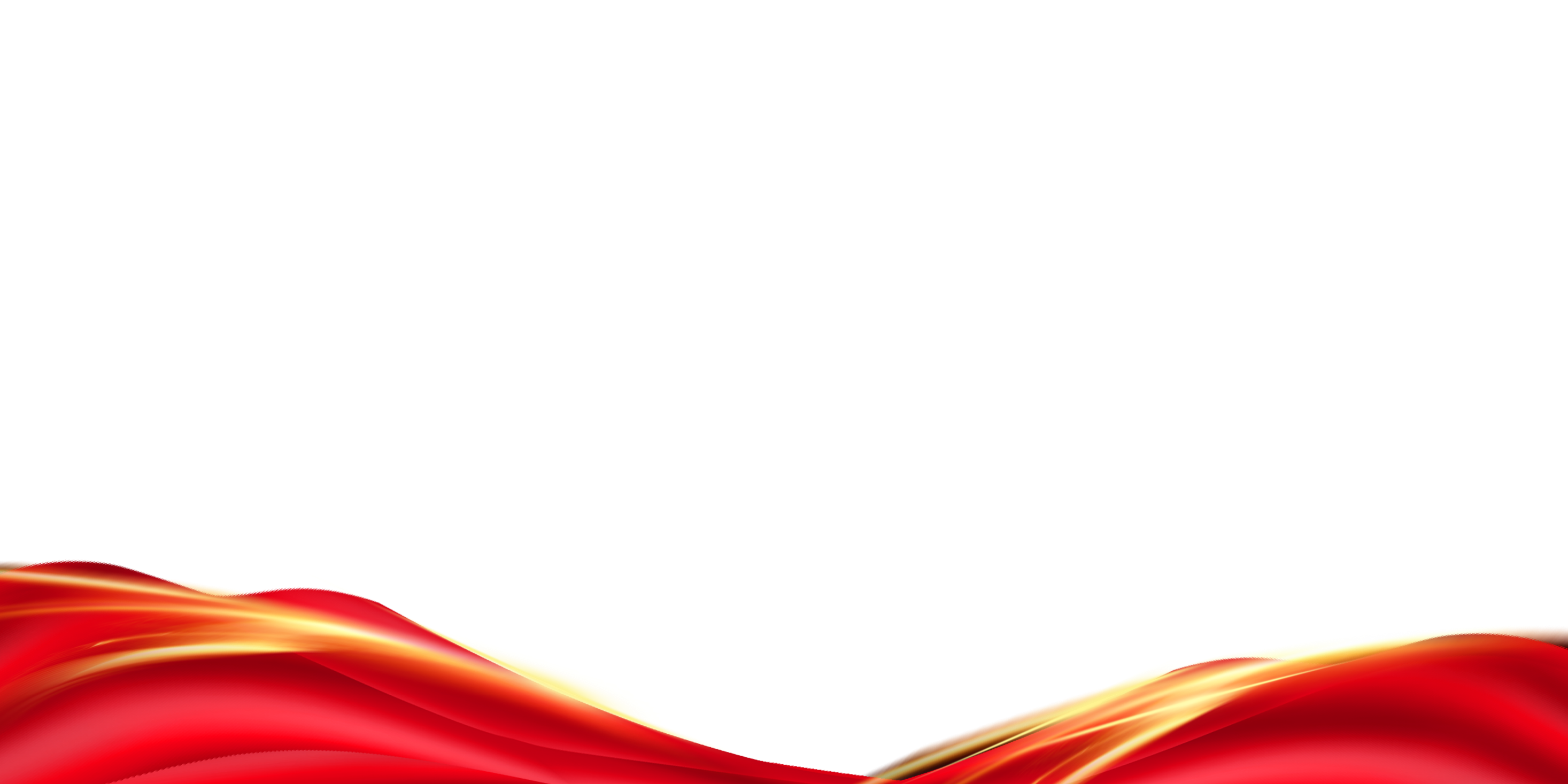 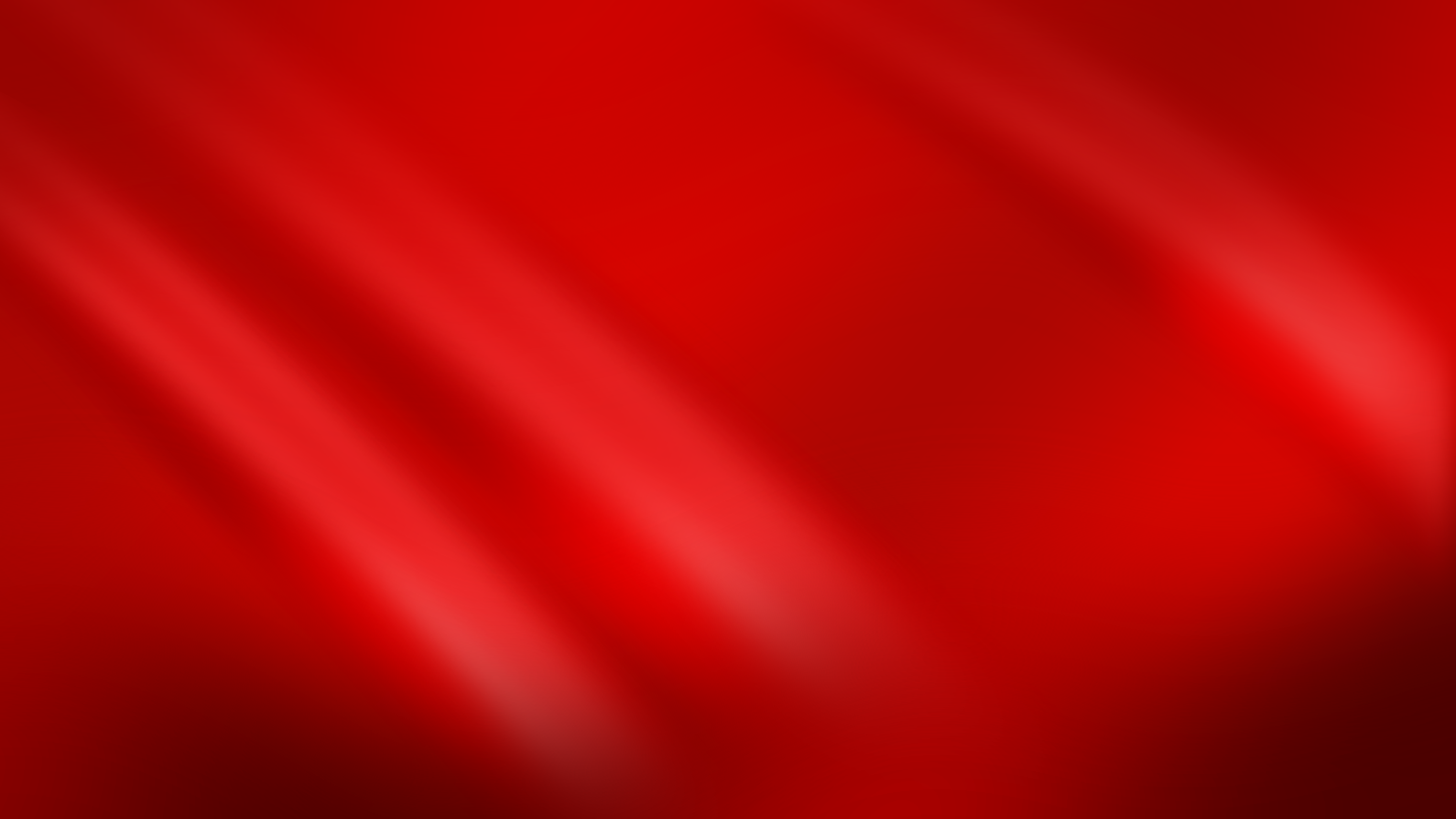 青海省药品检验检测院党的二十大精神知识竞赛
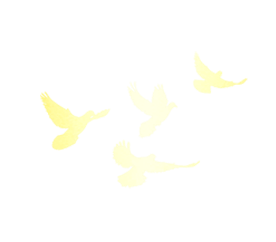 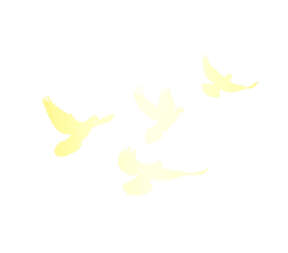 第二轮必答题
第二党支部1号选手准备：
我们经过接续奋斗，实现了小康这个中华民族的千年梦想，打赢了人类历史上规模最大的脱贫攻坚战，全国八百三十二个贫困县全部摘帽，近_________ 农村贫困人口实现脱贫，九百六十多万贫困人口实现易地搬迁。
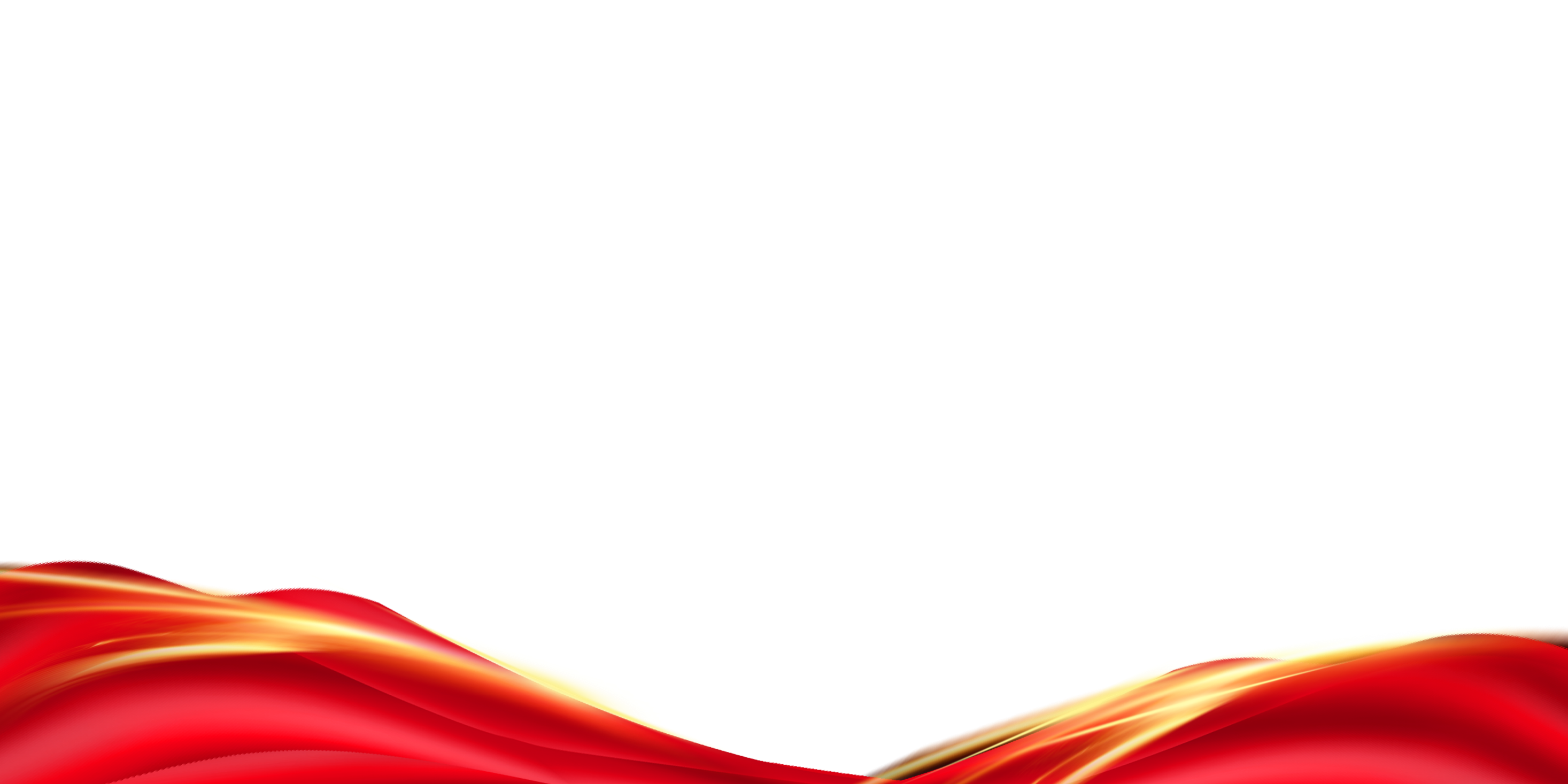 一亿
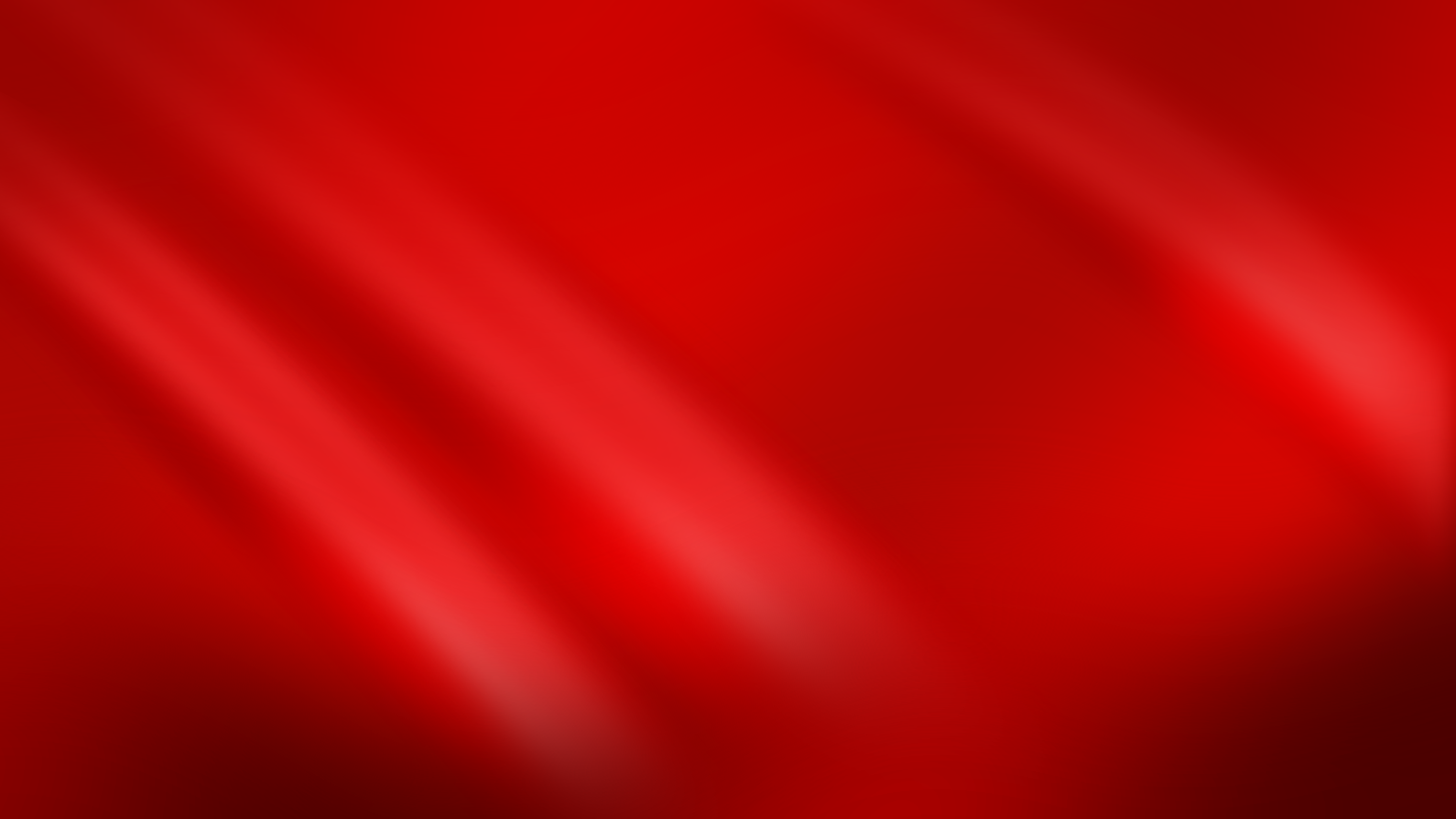 青海省药品检验检测院党的二十大精神知识竞赛
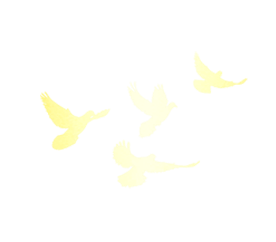 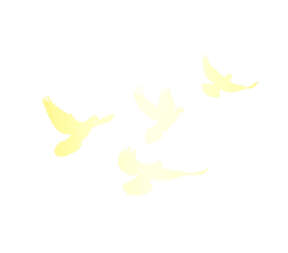 第二轮必答题
第二党支部2号选手准备：
深化农村土地制度改革，赋予农民更加充分的财产权益。保障进城落户农民________________ ，鼓励依法自愿有偿转让。
合法土地权益
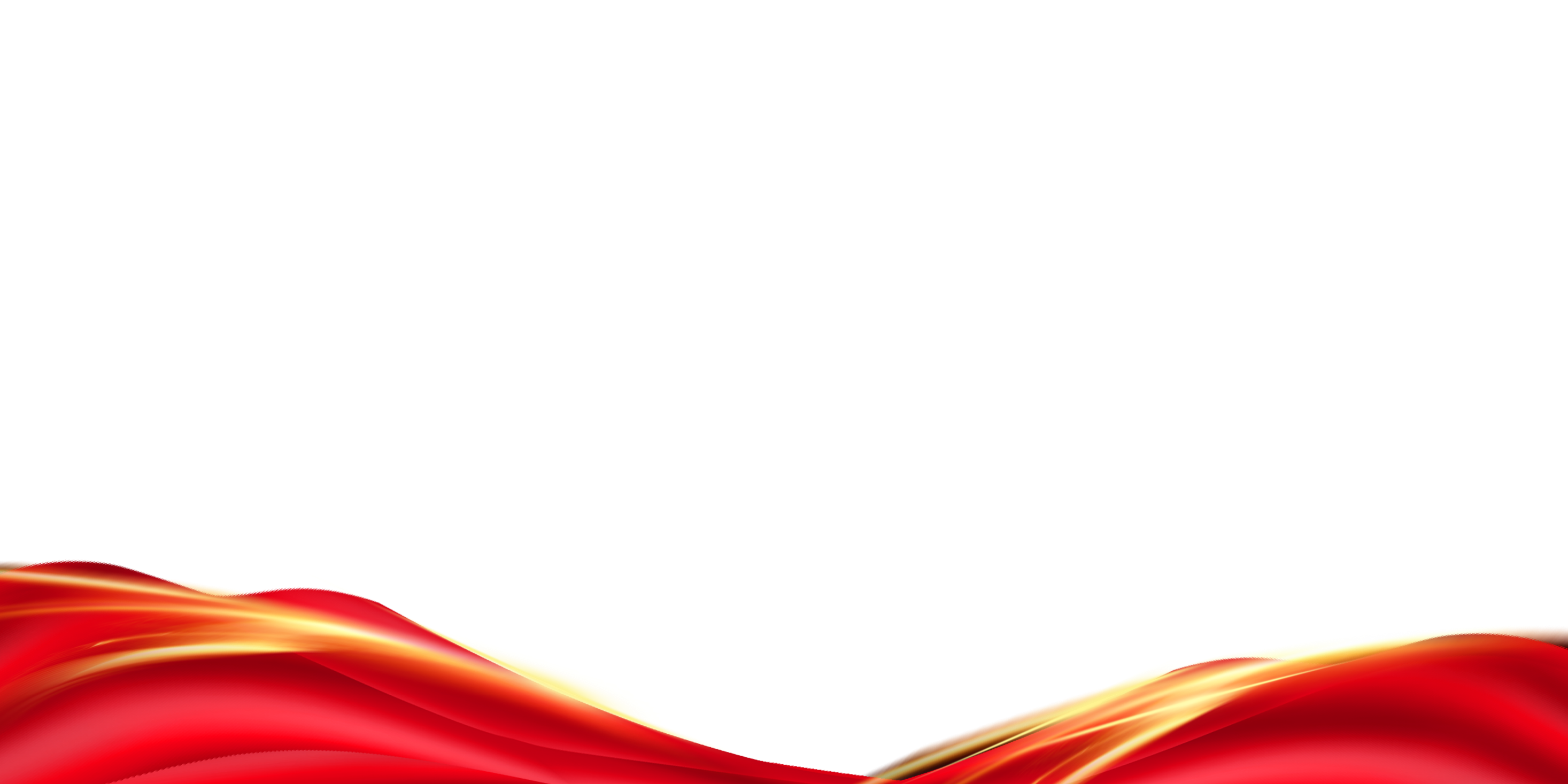 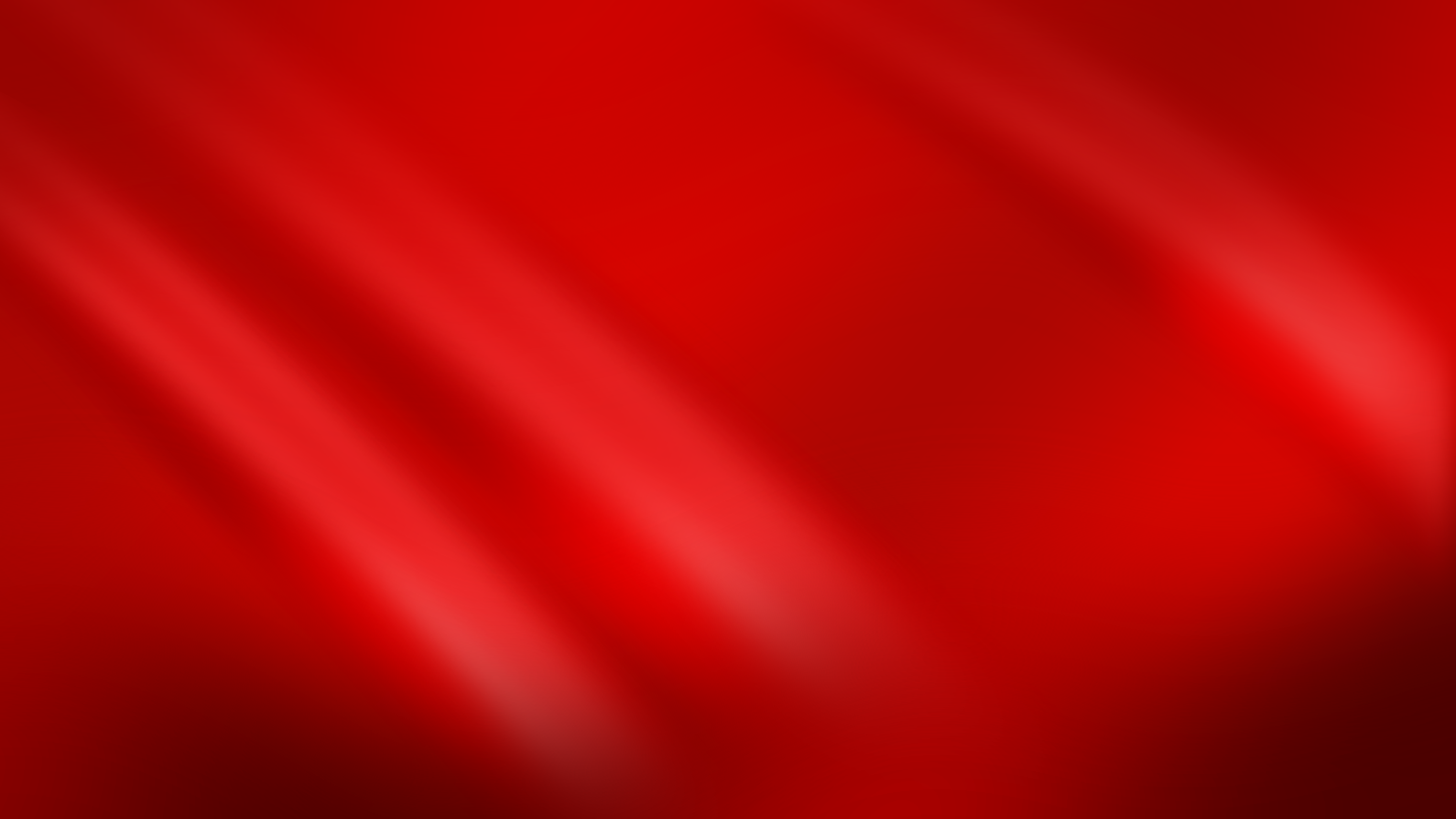 青海省药品检验检测院党的二十大精神知识竞赛
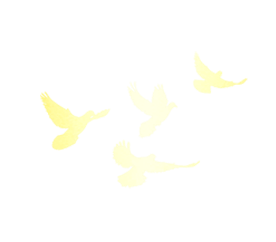 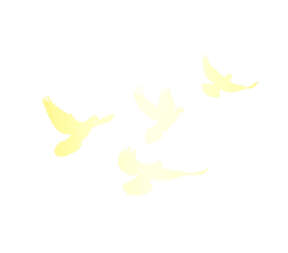 第二轮必答题
第二党支部3号选手准备：
十年来，我们经历了对党和人民事业且有重大现实意义月深远历中童义的件大事:一是__________ ， ________________ 二是________________ _______ _，

三是________________ _______________   。
迎来中国共
中国特色社会主义进入新时代
产党成立一百周年
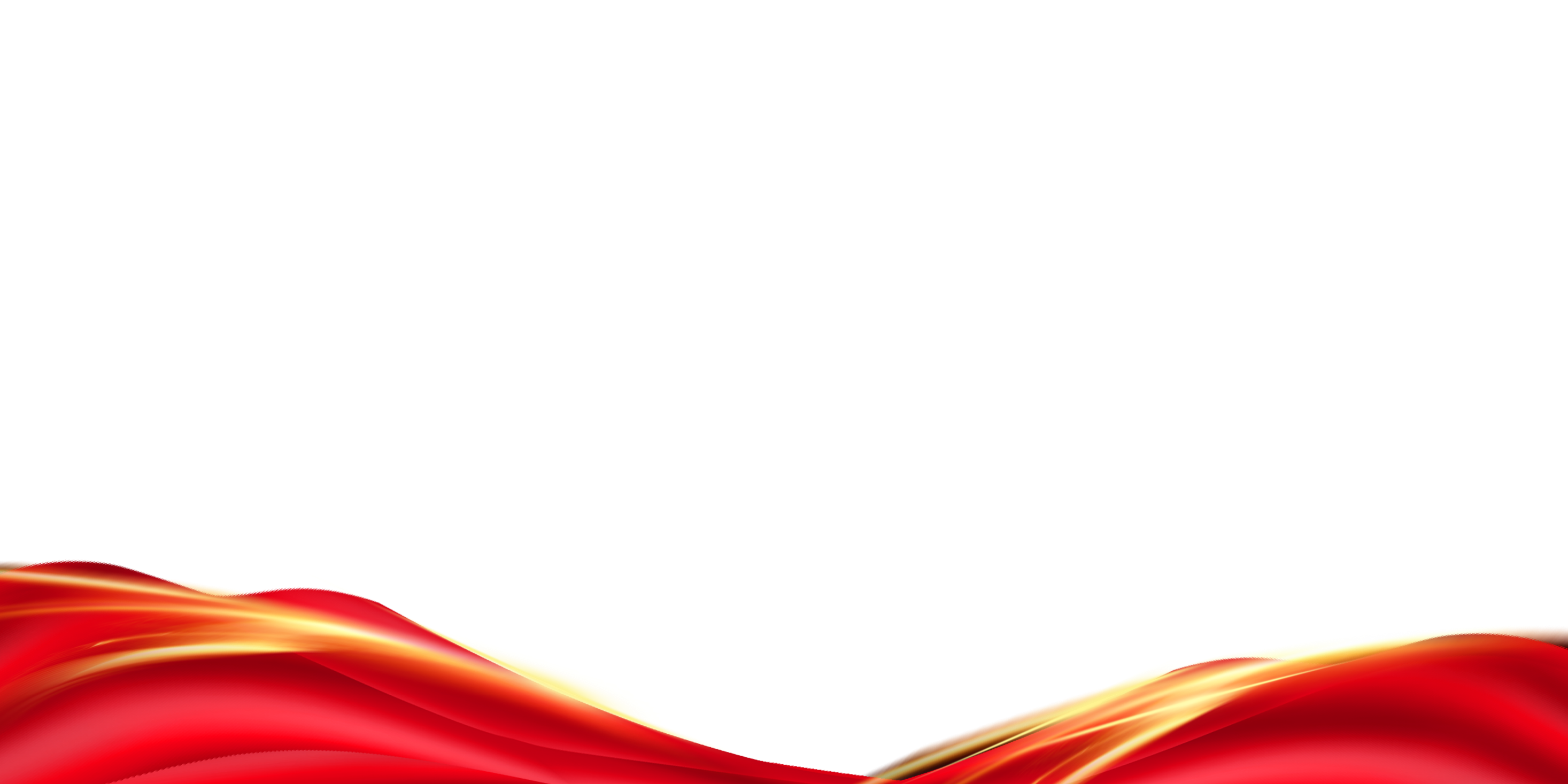 完成脱贫攻坚，全面建成小康社会的历史任务，实现第一个百年奋斗目标。
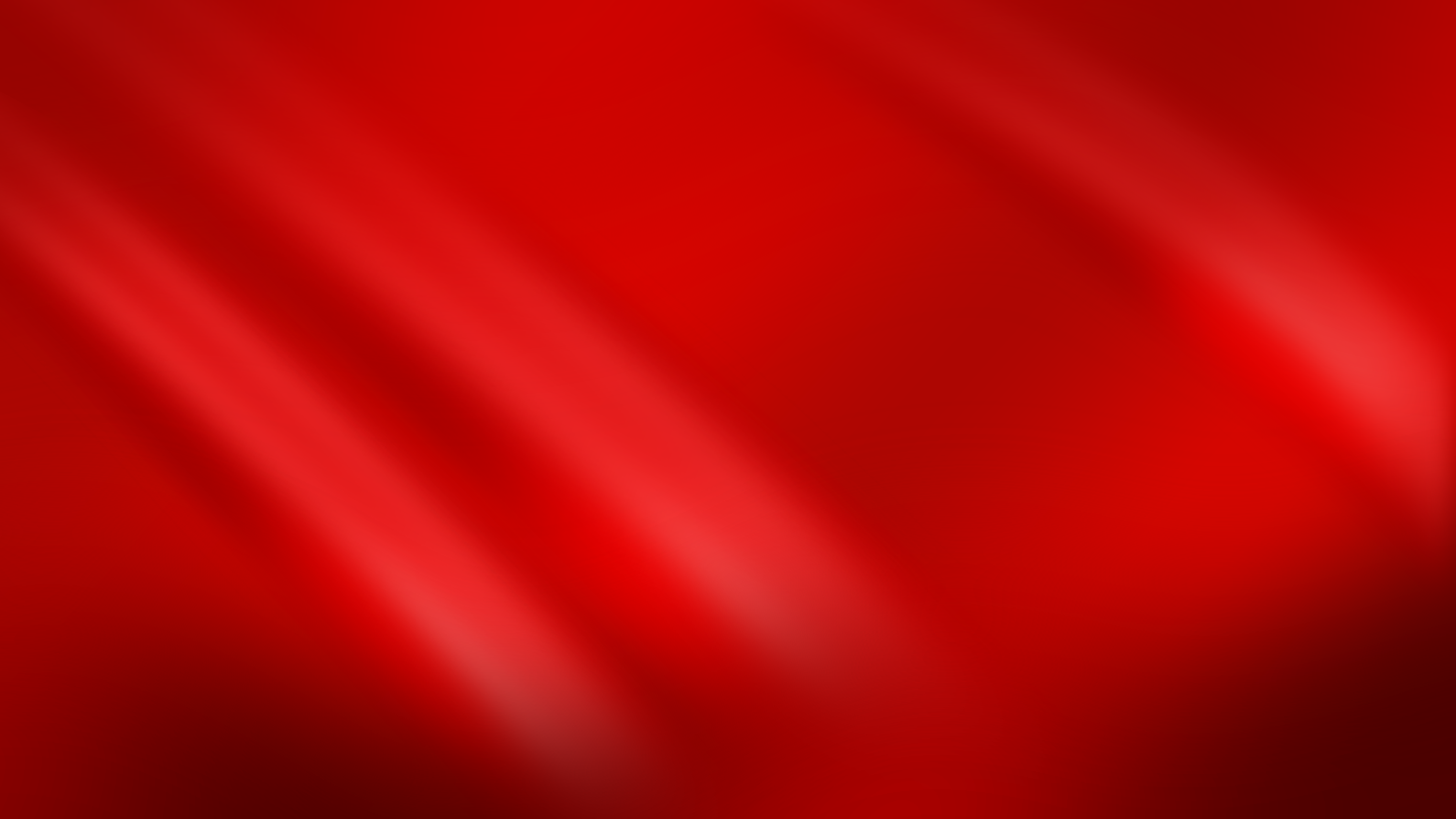 青海省药品检验检测院党的二十大精神知识竞赛
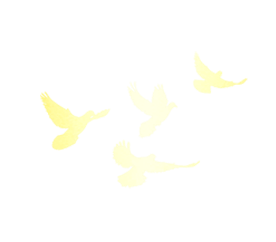 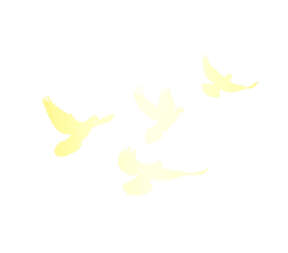 第二轮必答题
第三党支部1号选手准备：
弘扬社会主义法治精神，传承中华优秀传统法律文化，引导全体人民做社会主义法治的忠实崇尚者、自觉遵守者、________________ 。
坚定捍卫者
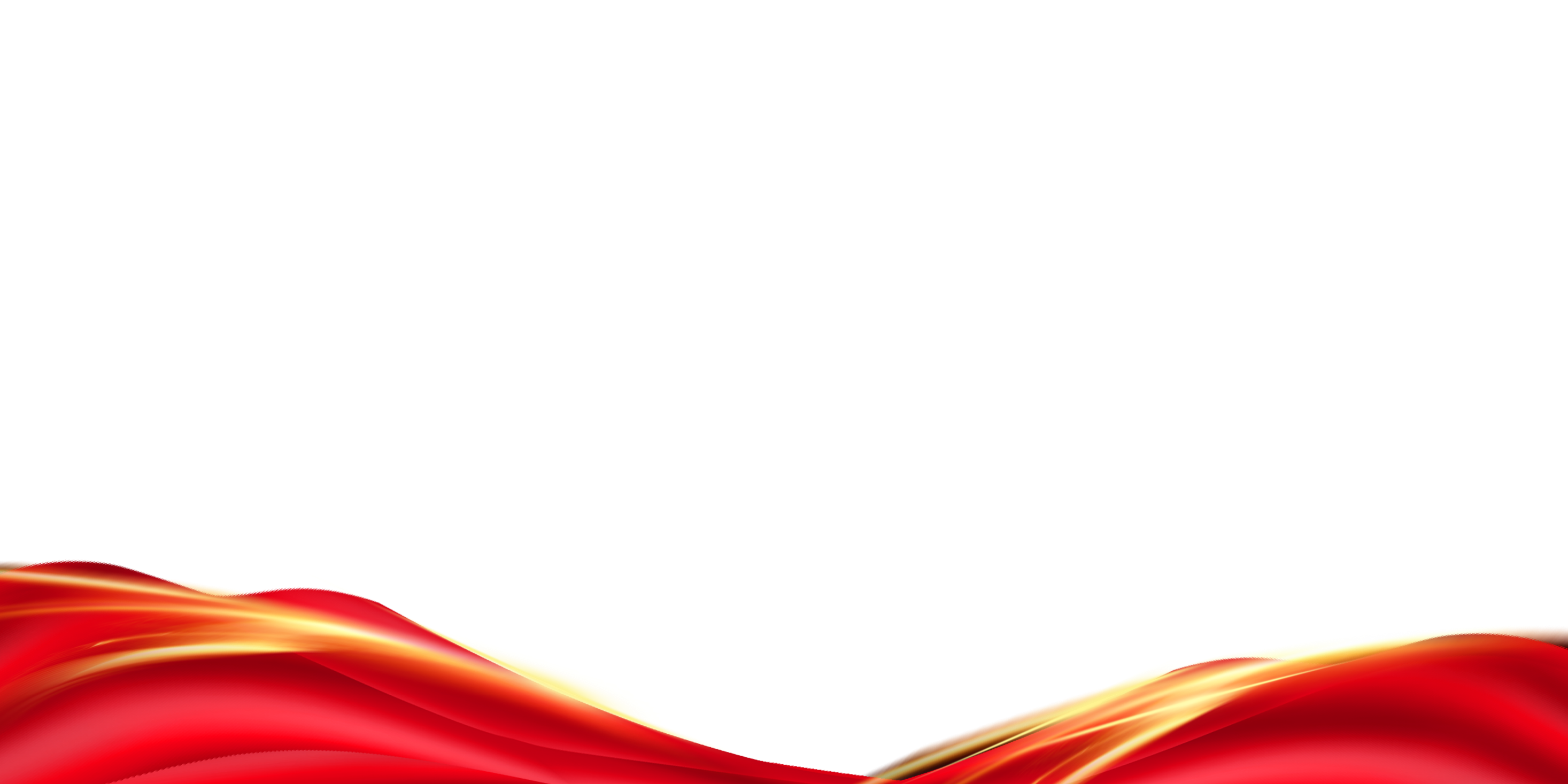 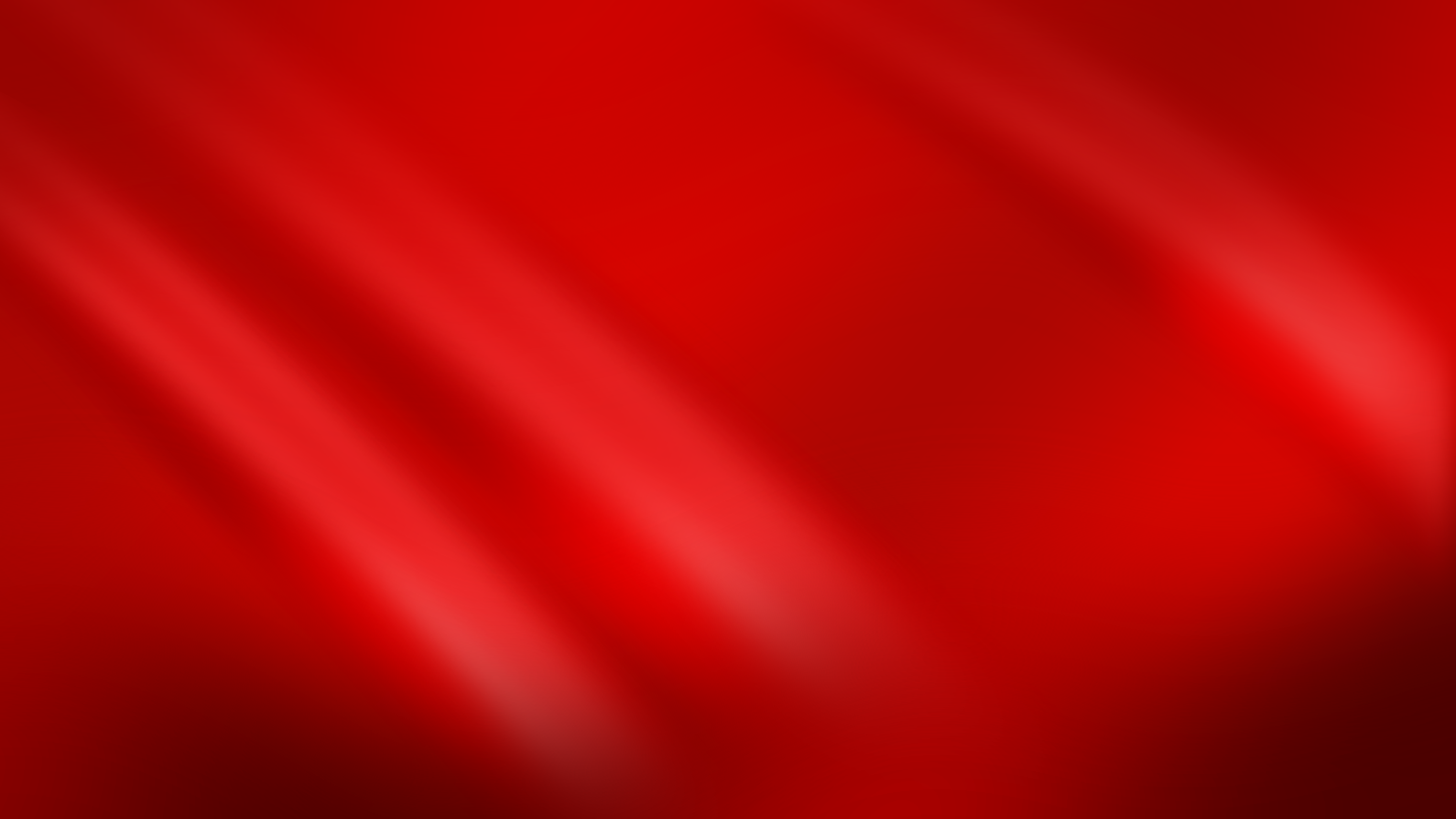 青海省药品检验检测院党的二十大精神知识竞赛
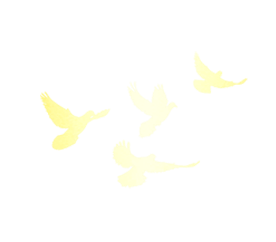 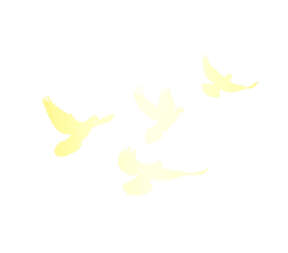 第二轮必答题
第三党支部2号选手准备：
面对突如其来的新冠肺炎疫情，我们坚持人民至上、________________ ，坚持动态清零不动摇，开展抗击疫情人民战争、总体战、阻击战，最大限度保护了人民生命安全和身体健康，统筹疫情防控和经济社会发展取得重大积极成果。
生命至上
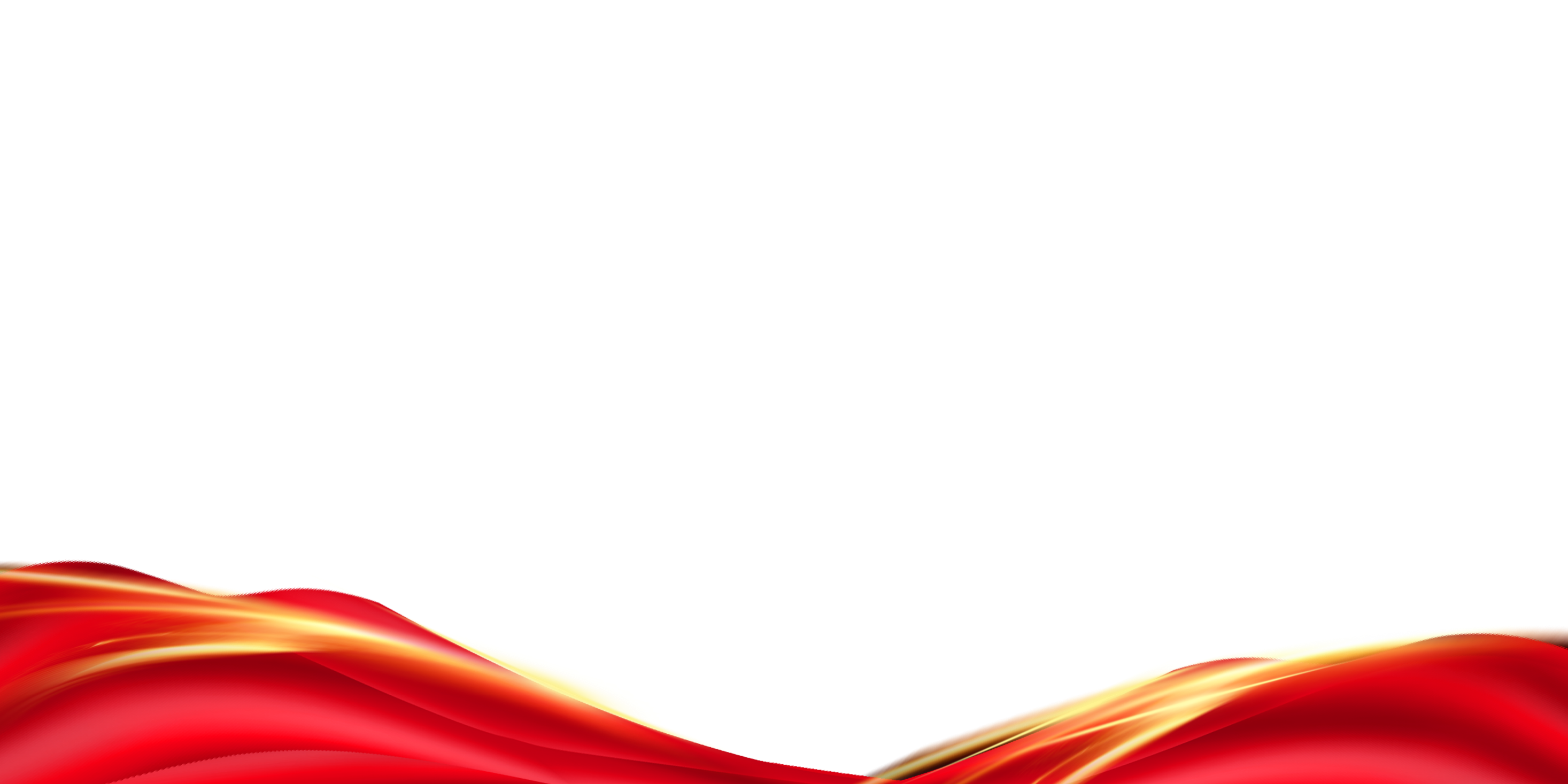 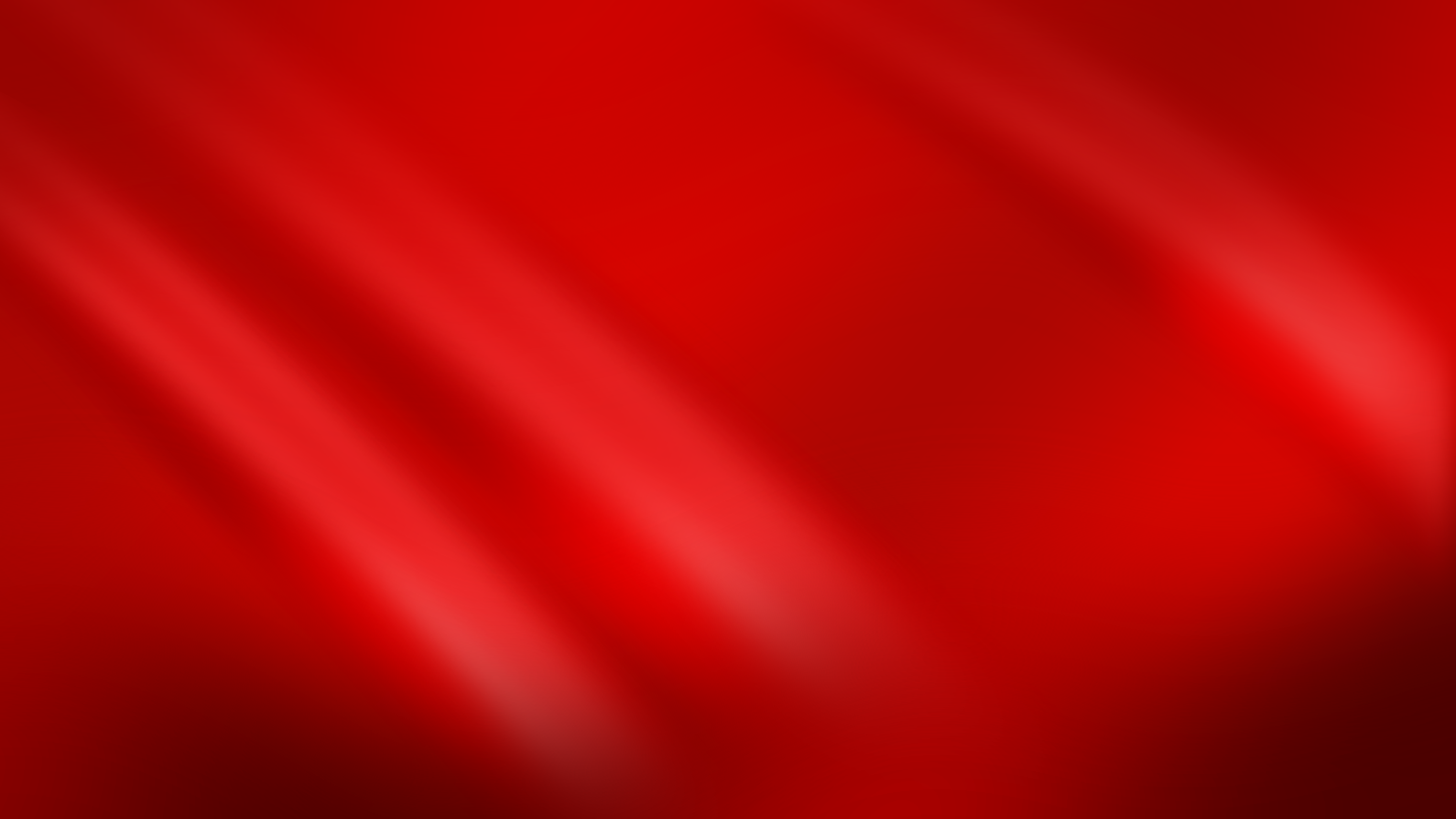 青海省药品检验检测院党的二十大精神知识竞赛
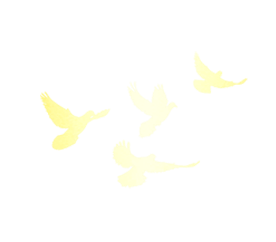 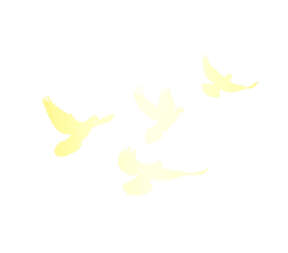 第二轮必答题
第三党支部3号选手准备：
_____________ 是国家治理的一场深刻革命，关系党执政兴国，关系人民幸利安康，关系党和国家长治久安。
全面依法治国
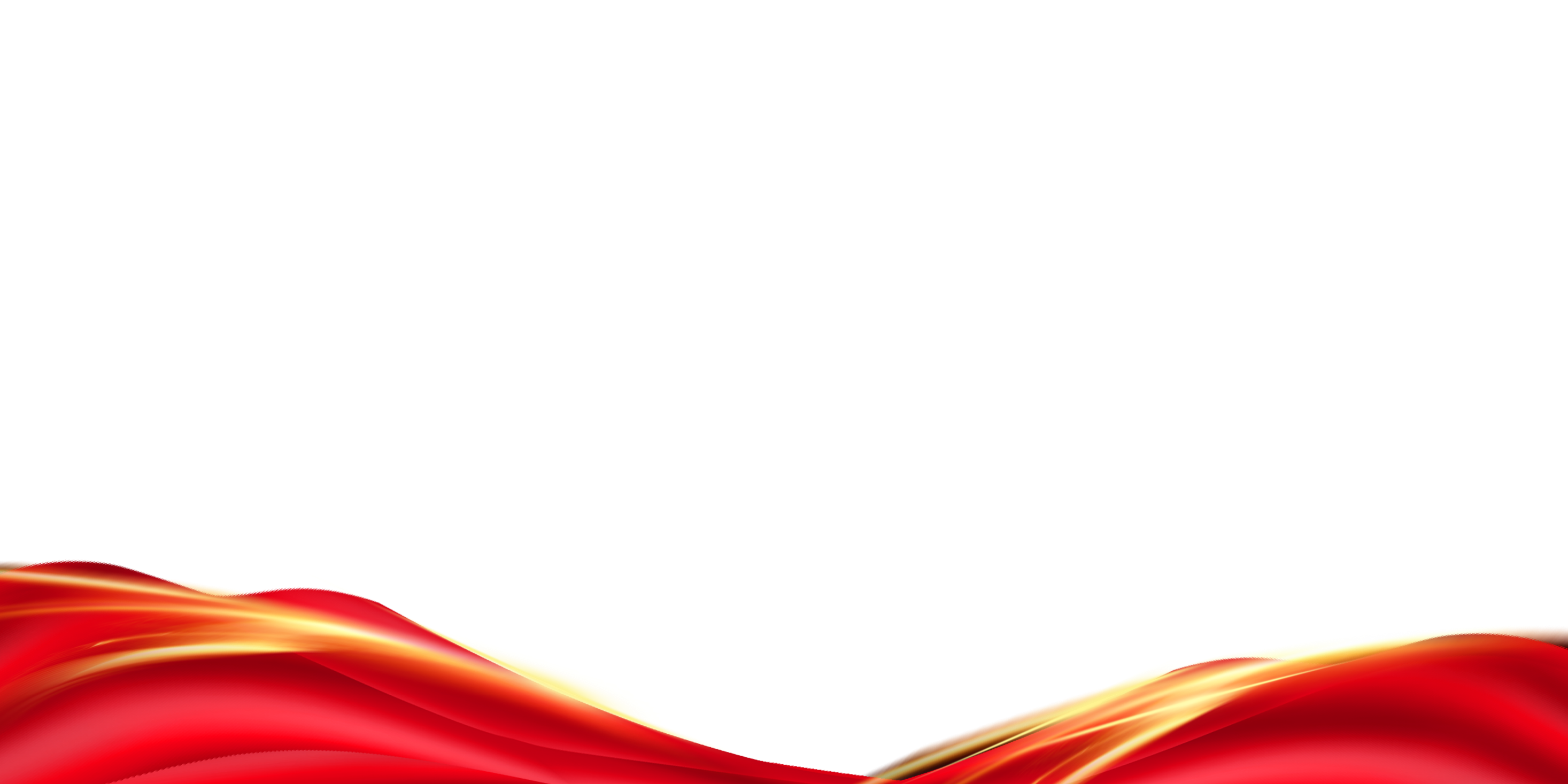 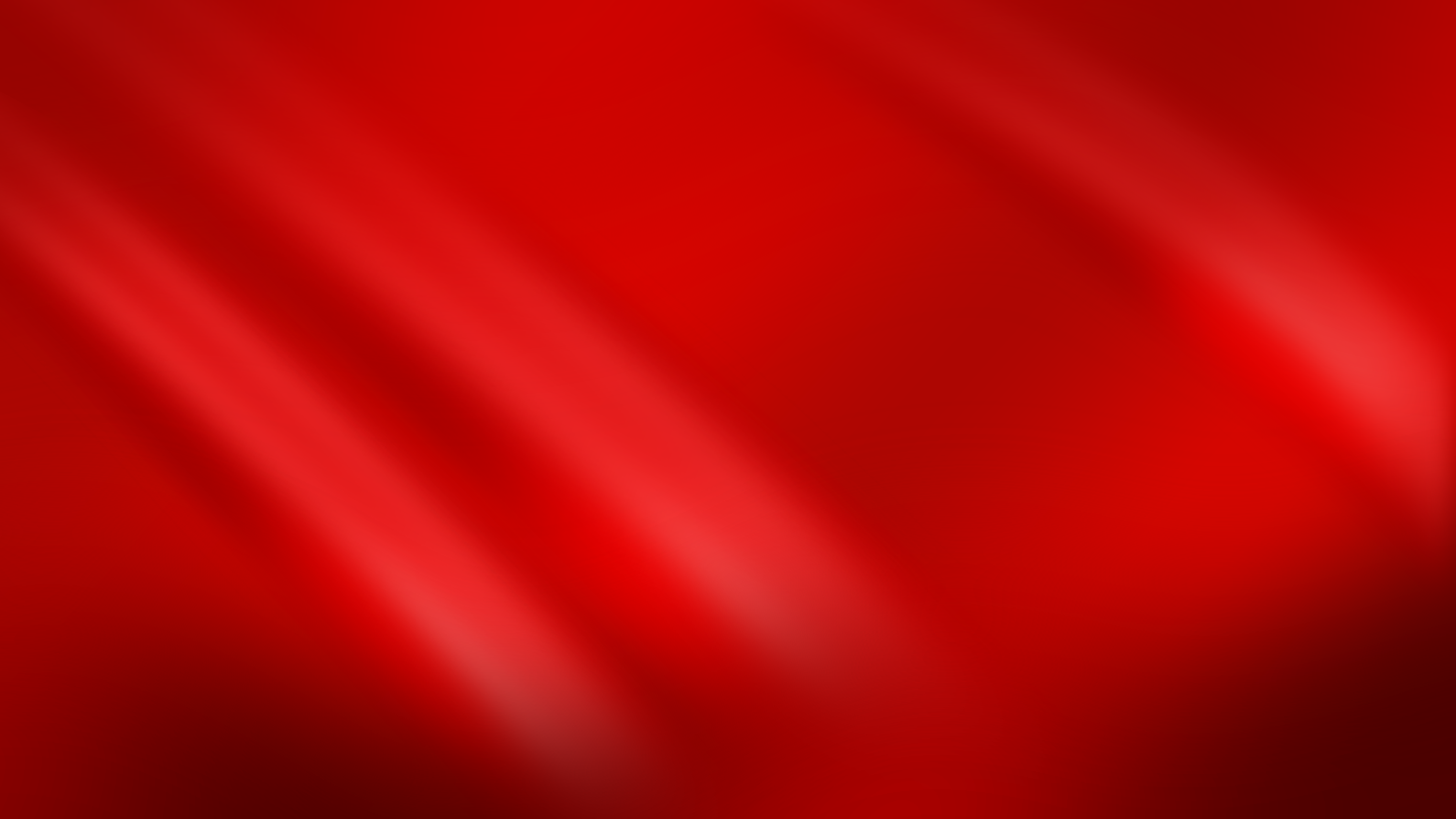 青海省药品检验检测院党的二十大精神知识竞赛
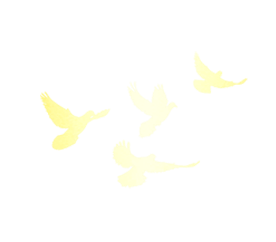 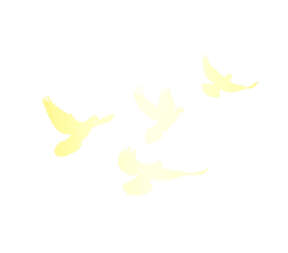 第二轮必答题
第四党支部1号选手准备：
_____________ 是全面建设社会主义现代化国家的独特性，战略性支撑。
教育;科技;人才
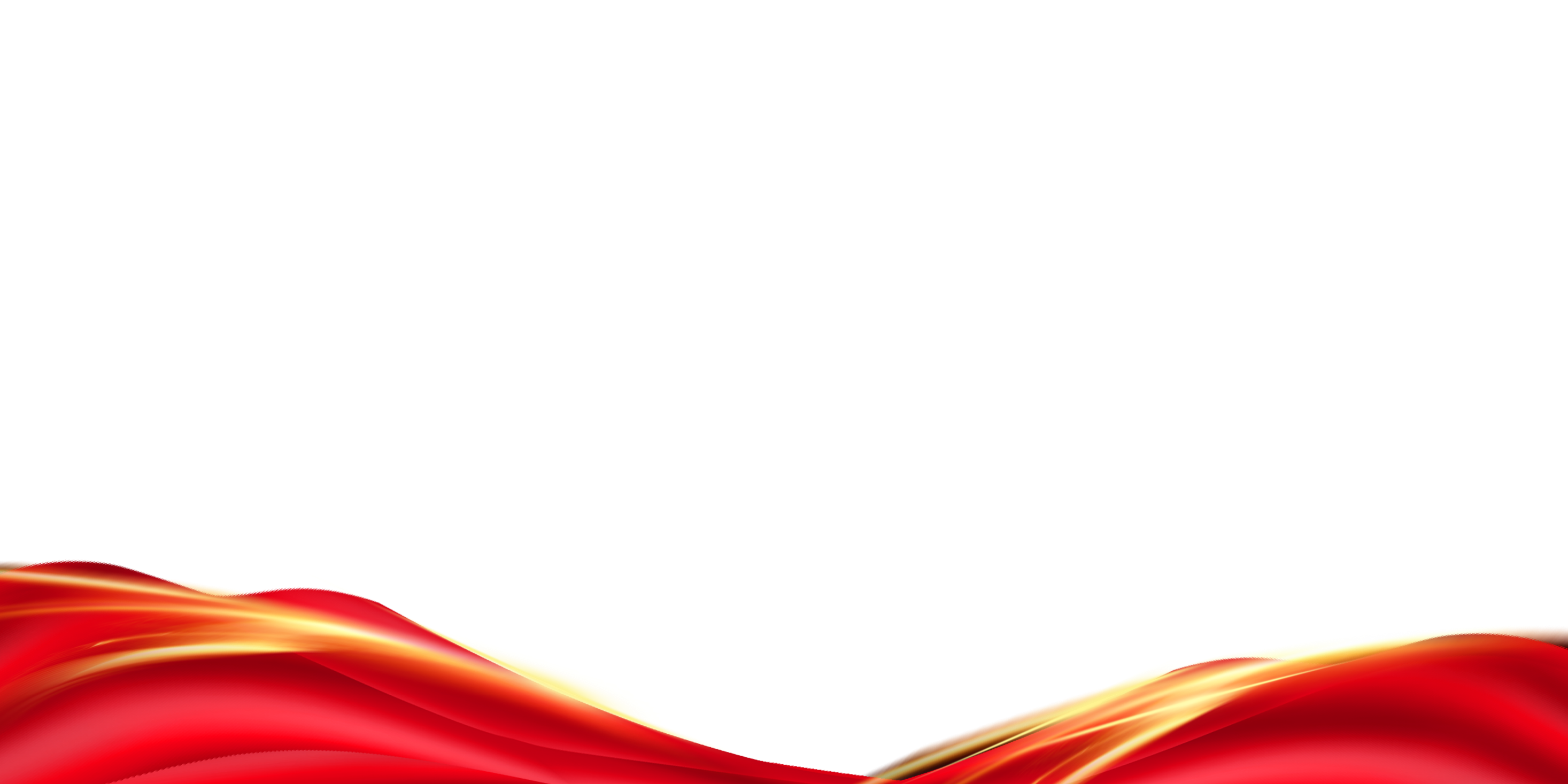 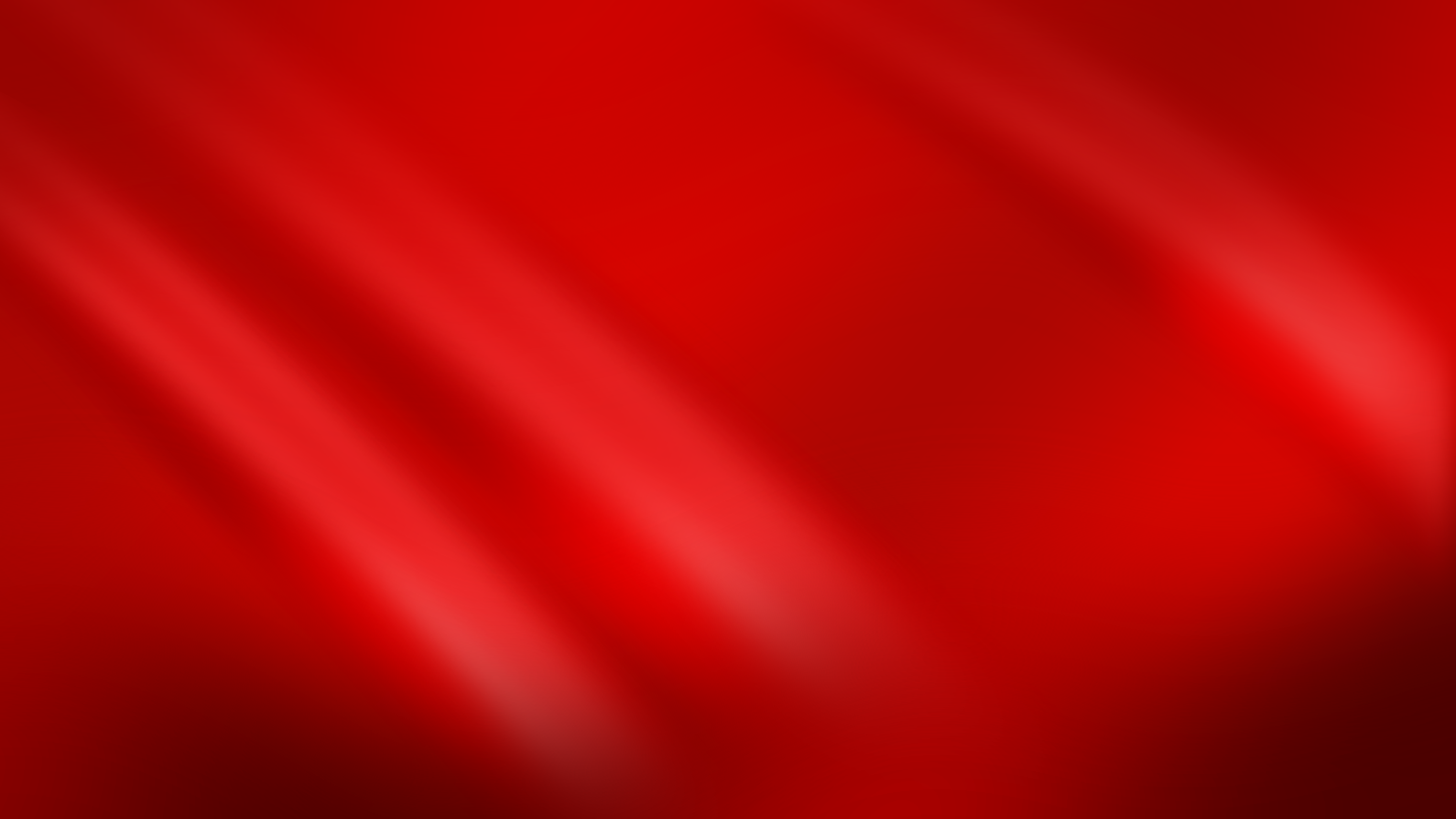 青海省药品检验检测院党的二十大精神知识竞赛
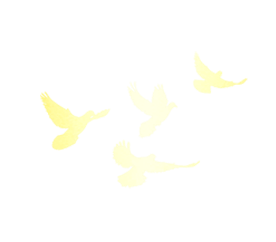 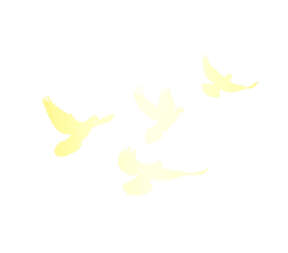 第二轮必答题
第四党支部2号选手准备：
高质量发展是全面建设社会主义现代化国家的__________。发展是党执政兴国的__________。
首要任务
第一要务
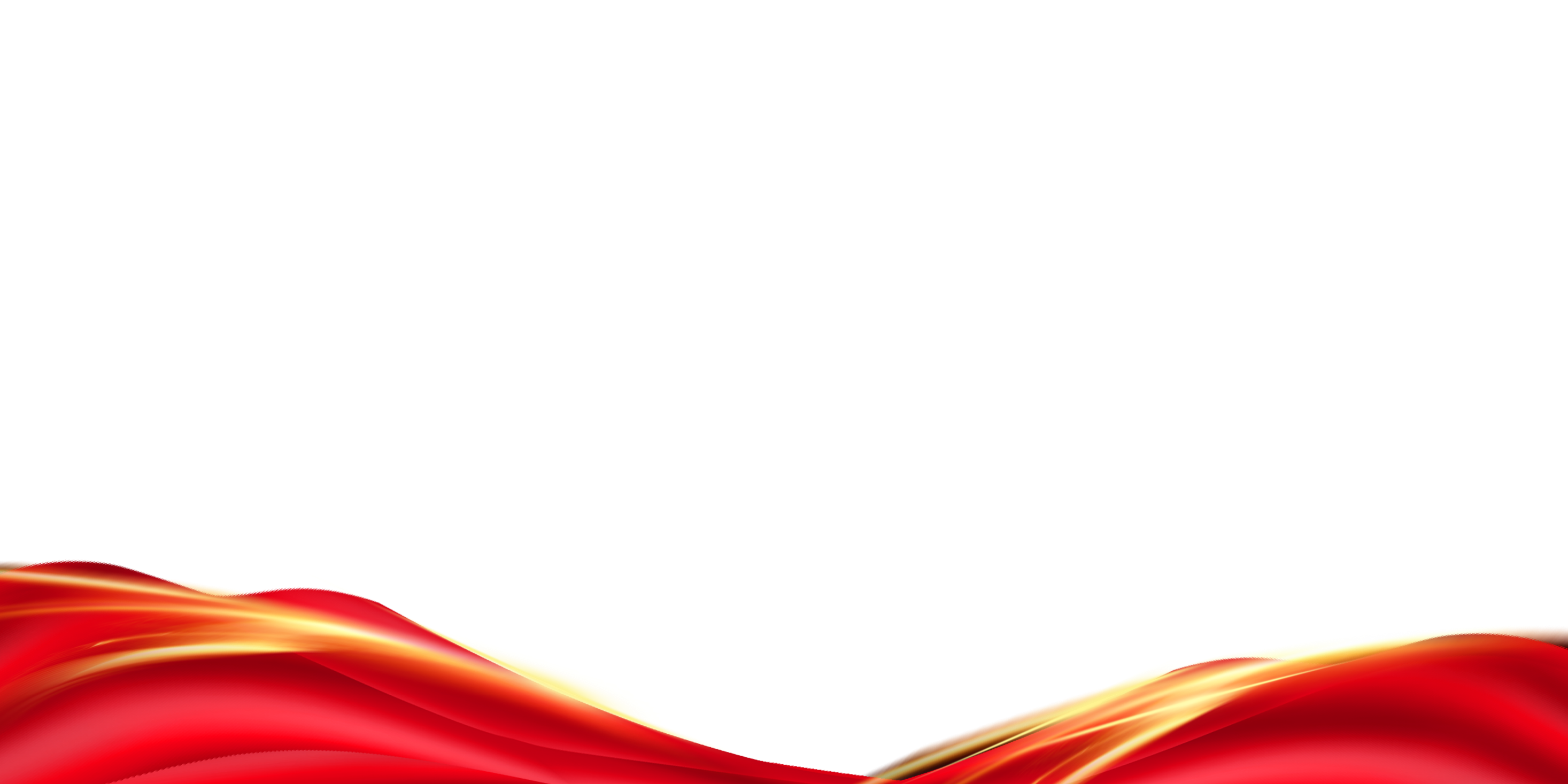 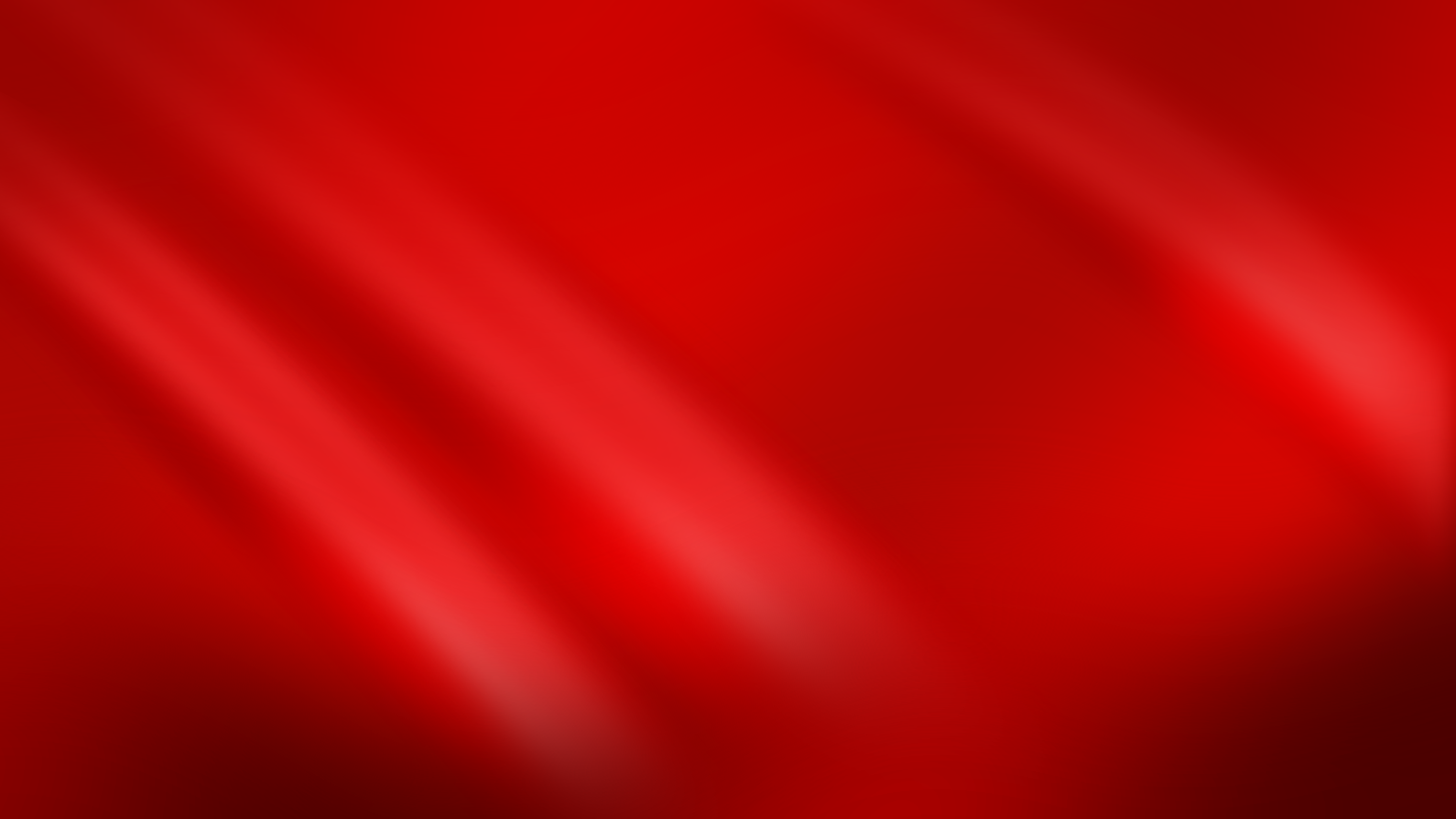 青海省药品检验检测院党的二十大精神知识竞赛
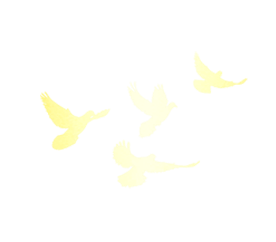 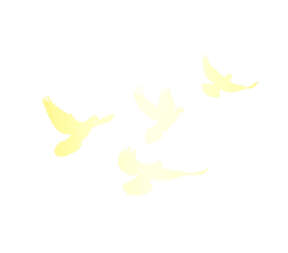 第二轮必答题
第四党支部3号选手准备：
中心任务
从现在起，中国共产党的____________ 就是团结带知全国各族人民全面非成社会主义现代化强国，实现第二个百年奋斗目标，以中国式现代化全面推进中华民族伟大复兴。
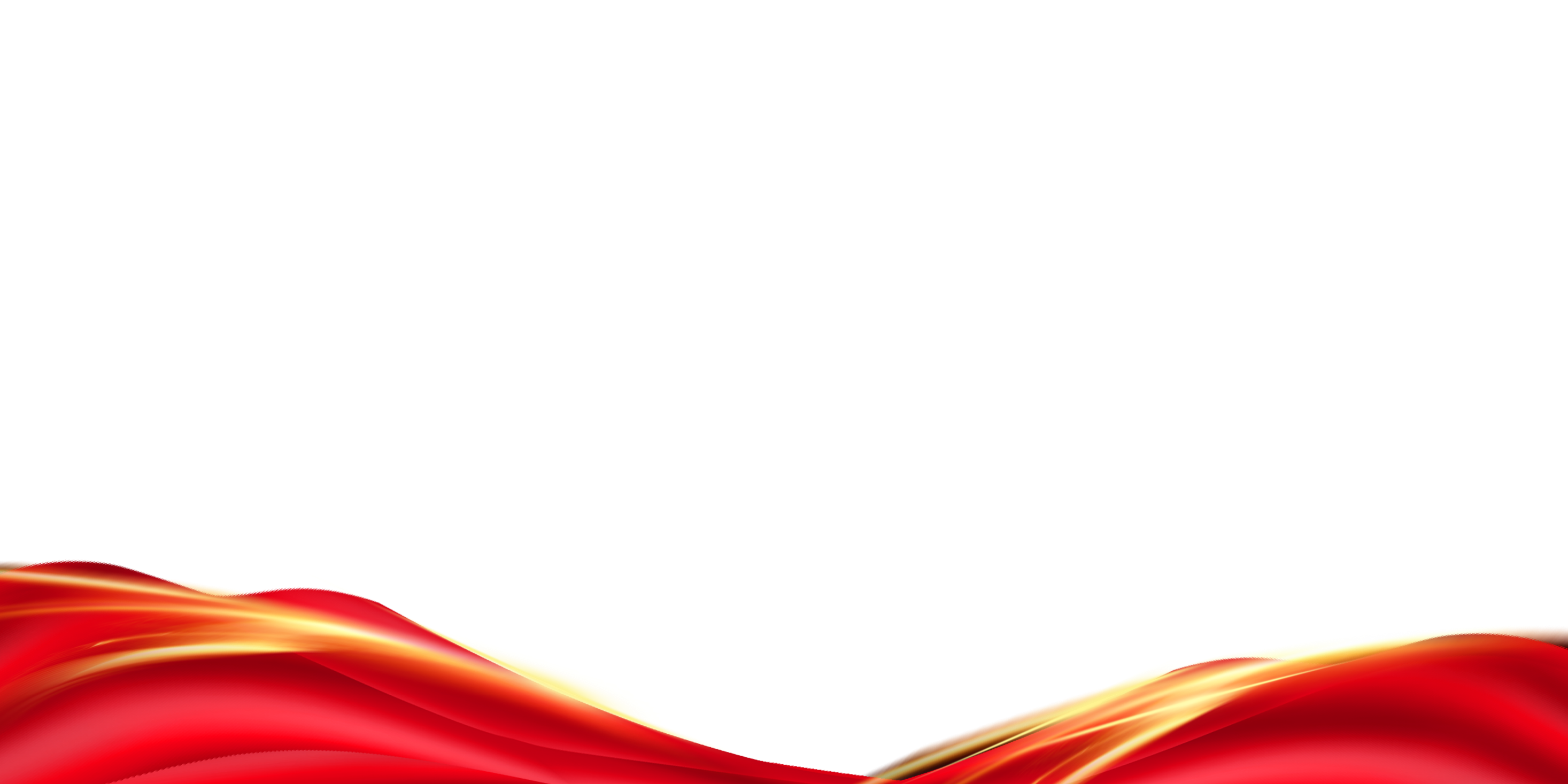 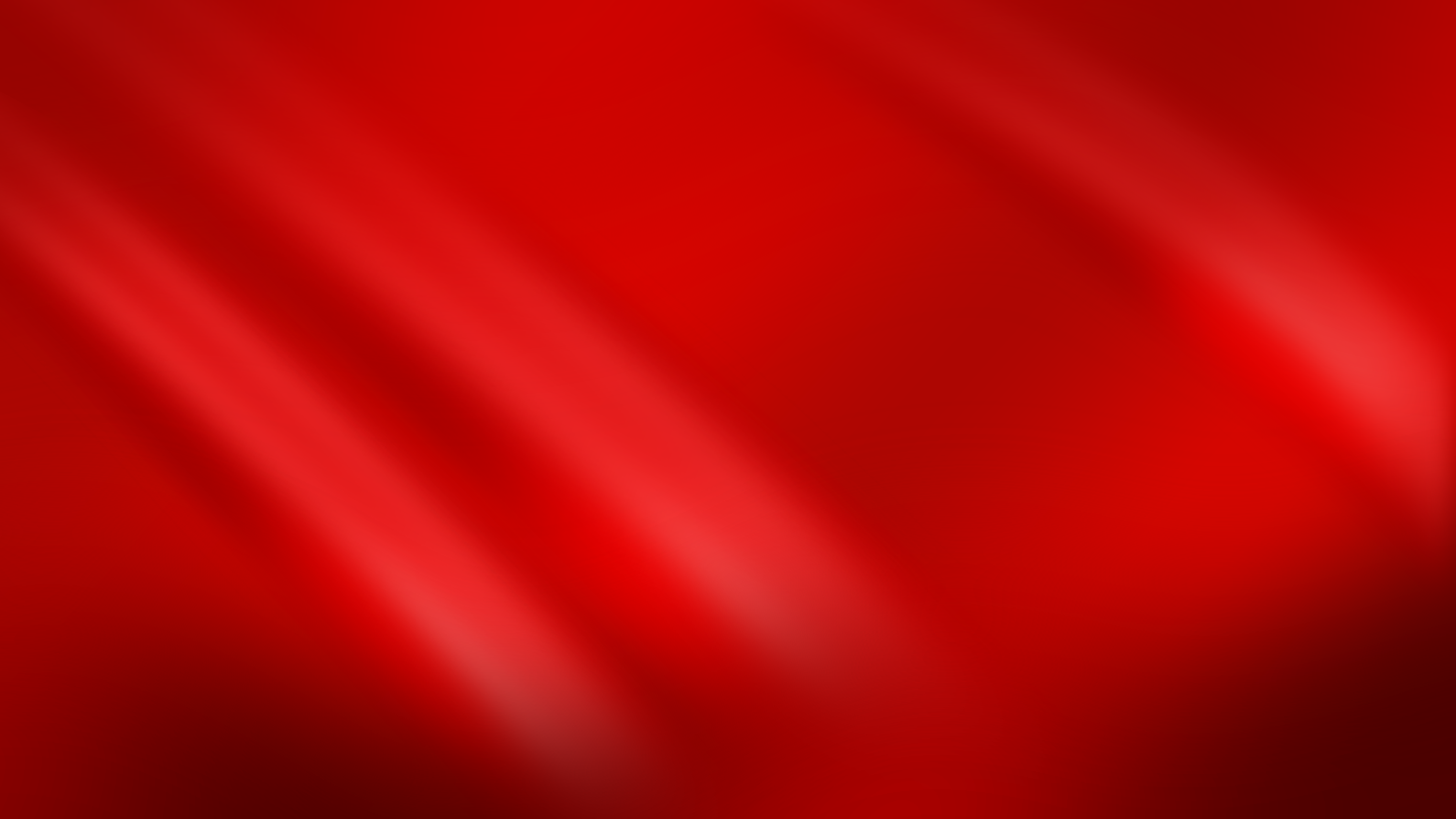 青海省药品检验检测院党的二十大精神知识竞赛
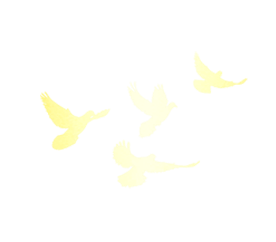 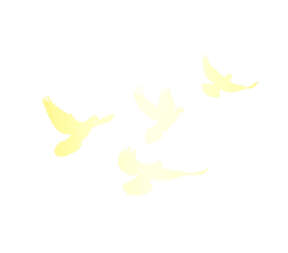 抢答题
第一题准备：
哪些人能参加党的二十大？
参会的主要是党的二十大代表，但除了党的二十大代表外，参加全国党代会的还会包括特邀代表、列席和来宾。
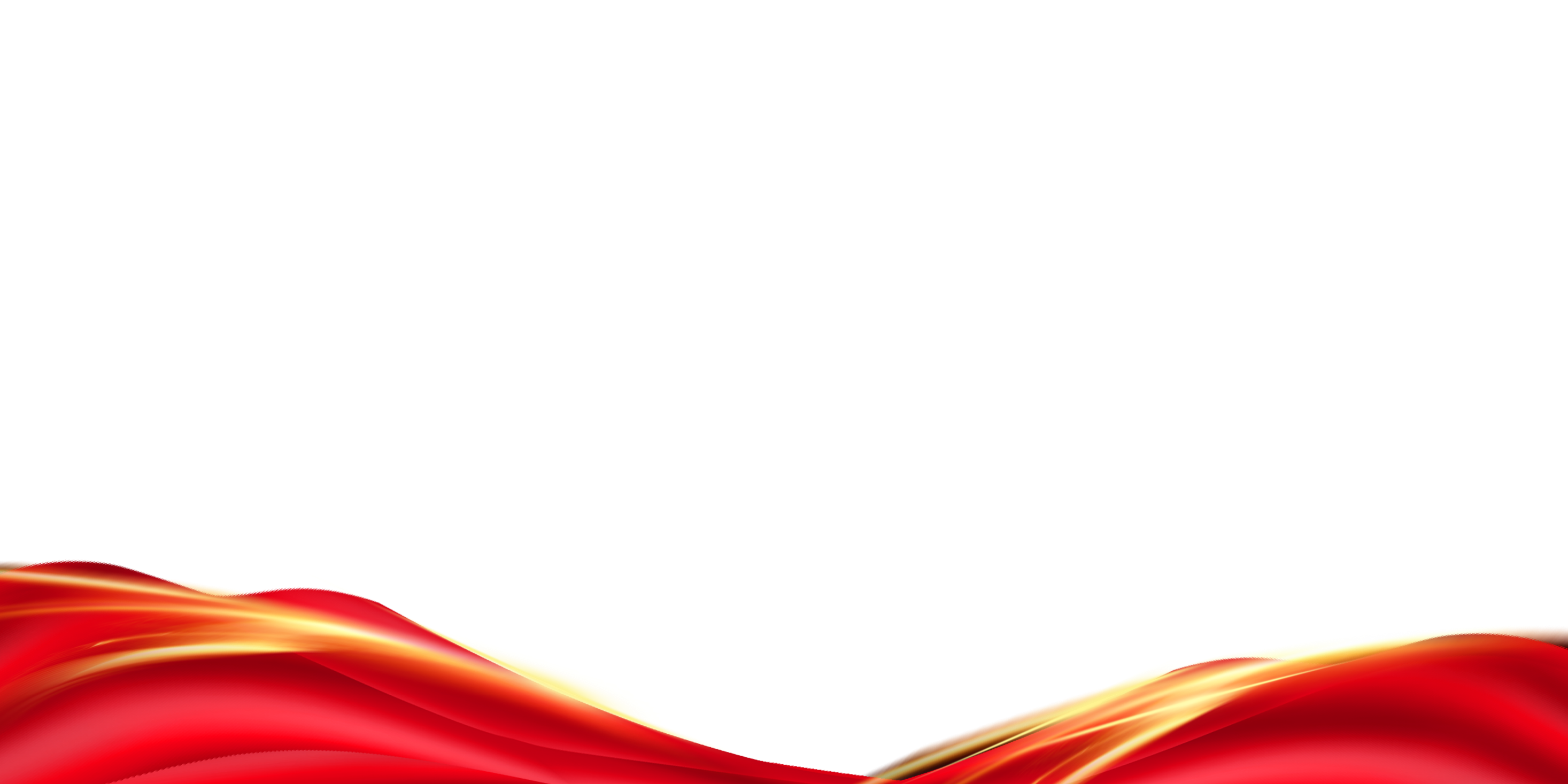 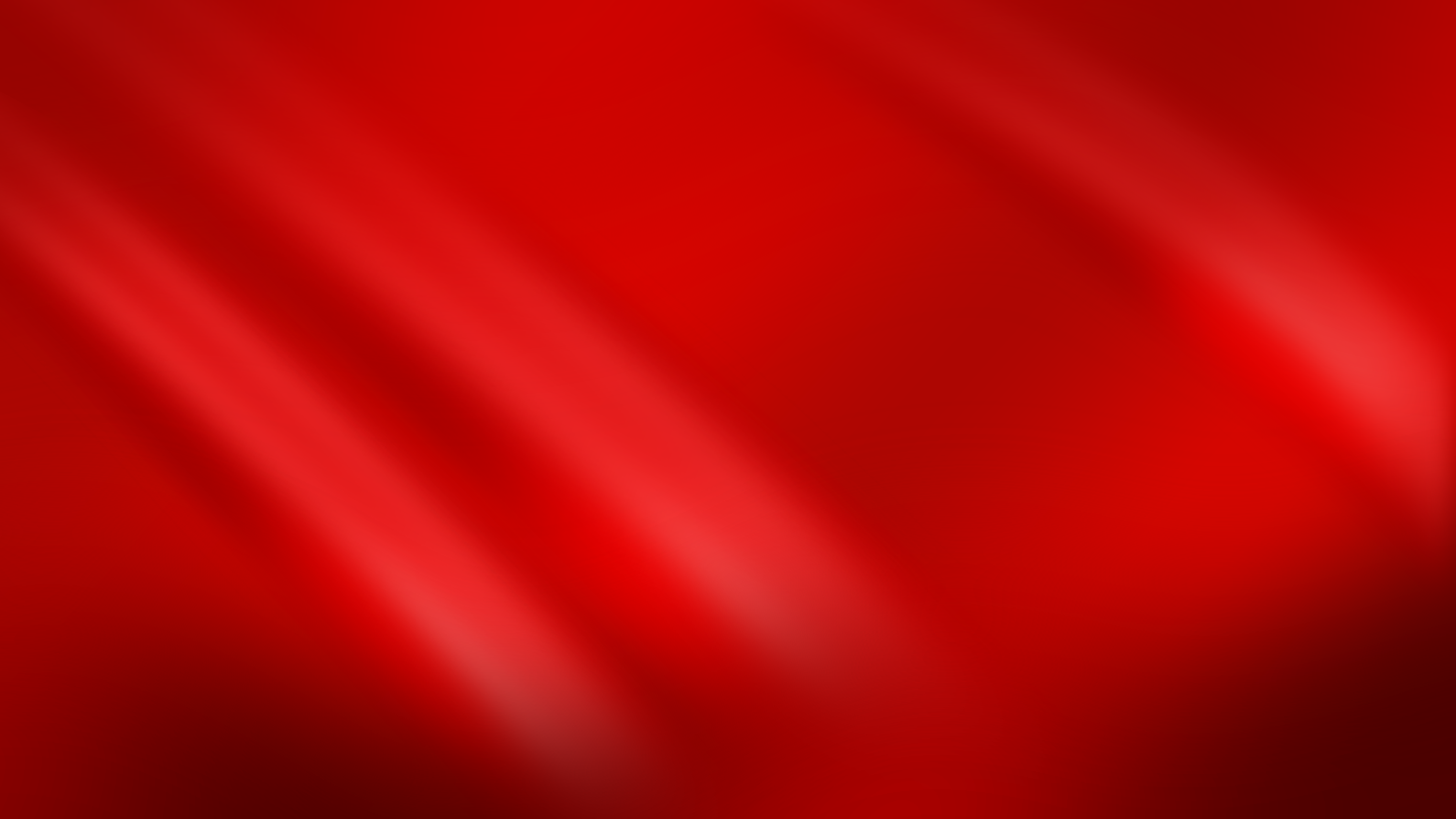 青海省药品检验检测院党的二十大精神知识竞赛
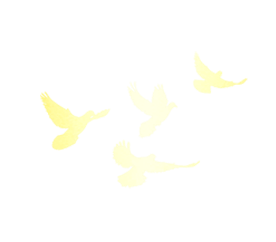 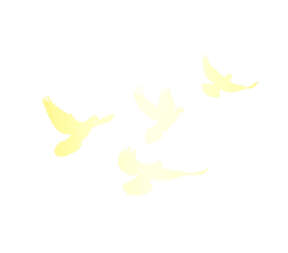 抢答题
第二题准备：
党的二十大代表应当具备哪些条件？
党的二十大代表应是共产党员中的优秀分子，带头尊崇党章、模范遵守党章，严格按照党员标准要求自己，具有共产党员的先进性，并在思想、政治、能力、作风、业绩、履职等六个方面具备相应的条件。
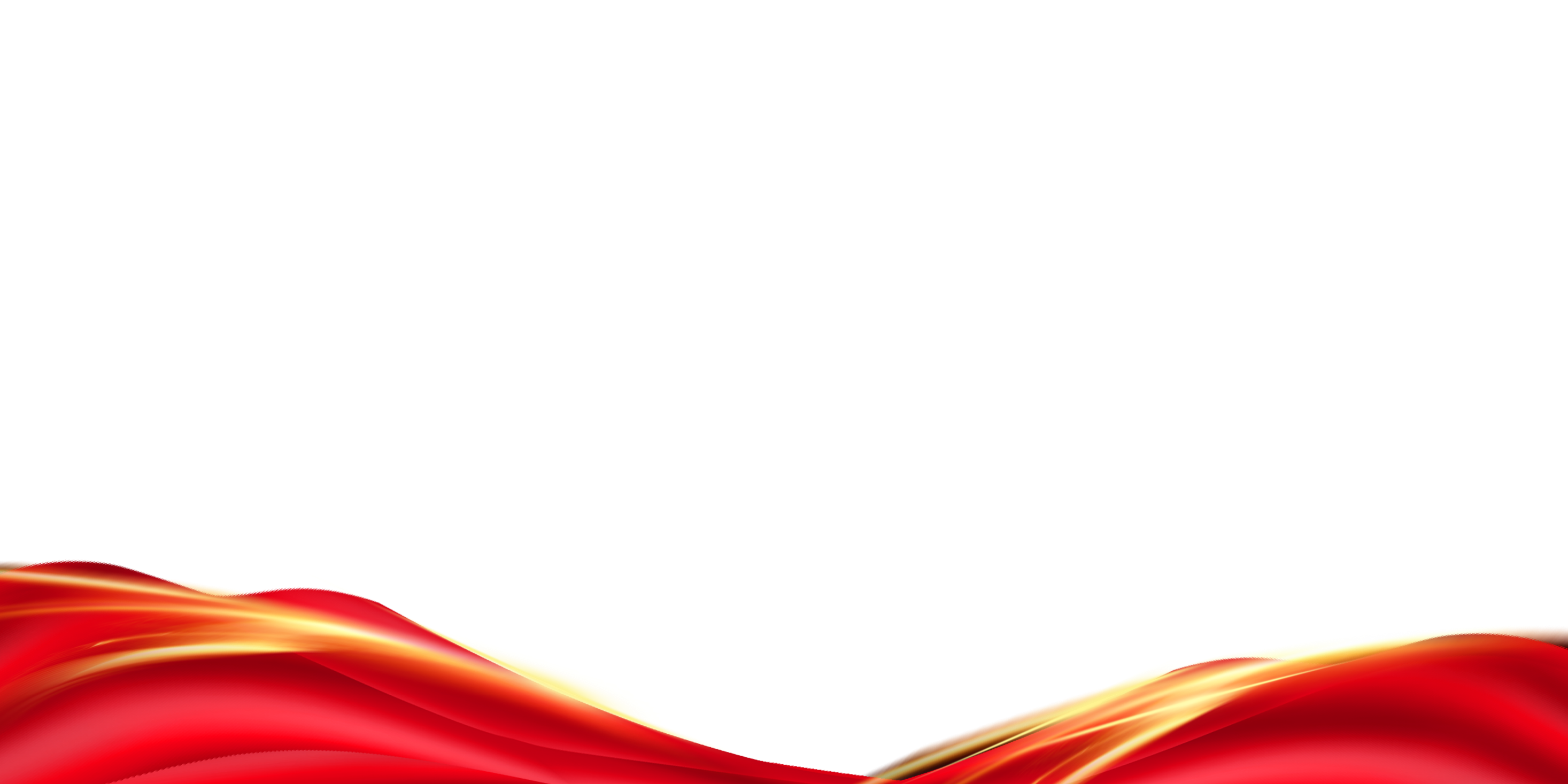 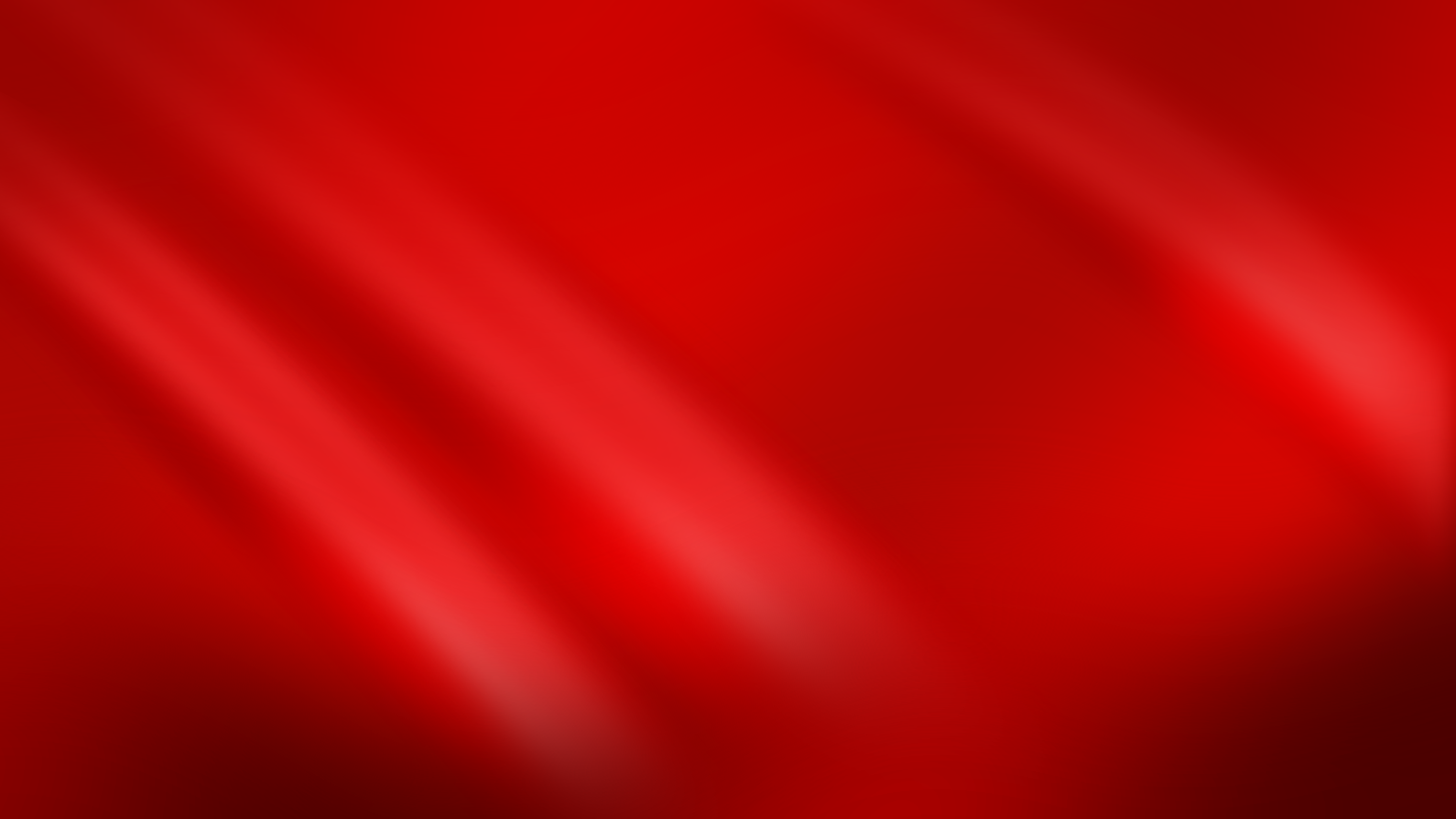 青海省药品检验检测院党的二十大精神知识竞赛
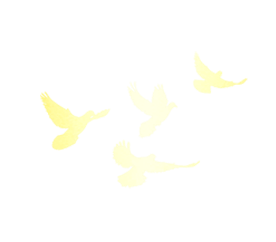 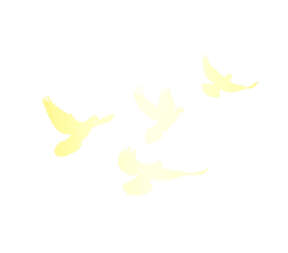 抢答题
第三题准备：
党的思想路线是什么？
党的思想路线是一切从实际出发，理论联系实际，实事求是，在实践中检验真理和发展真理。
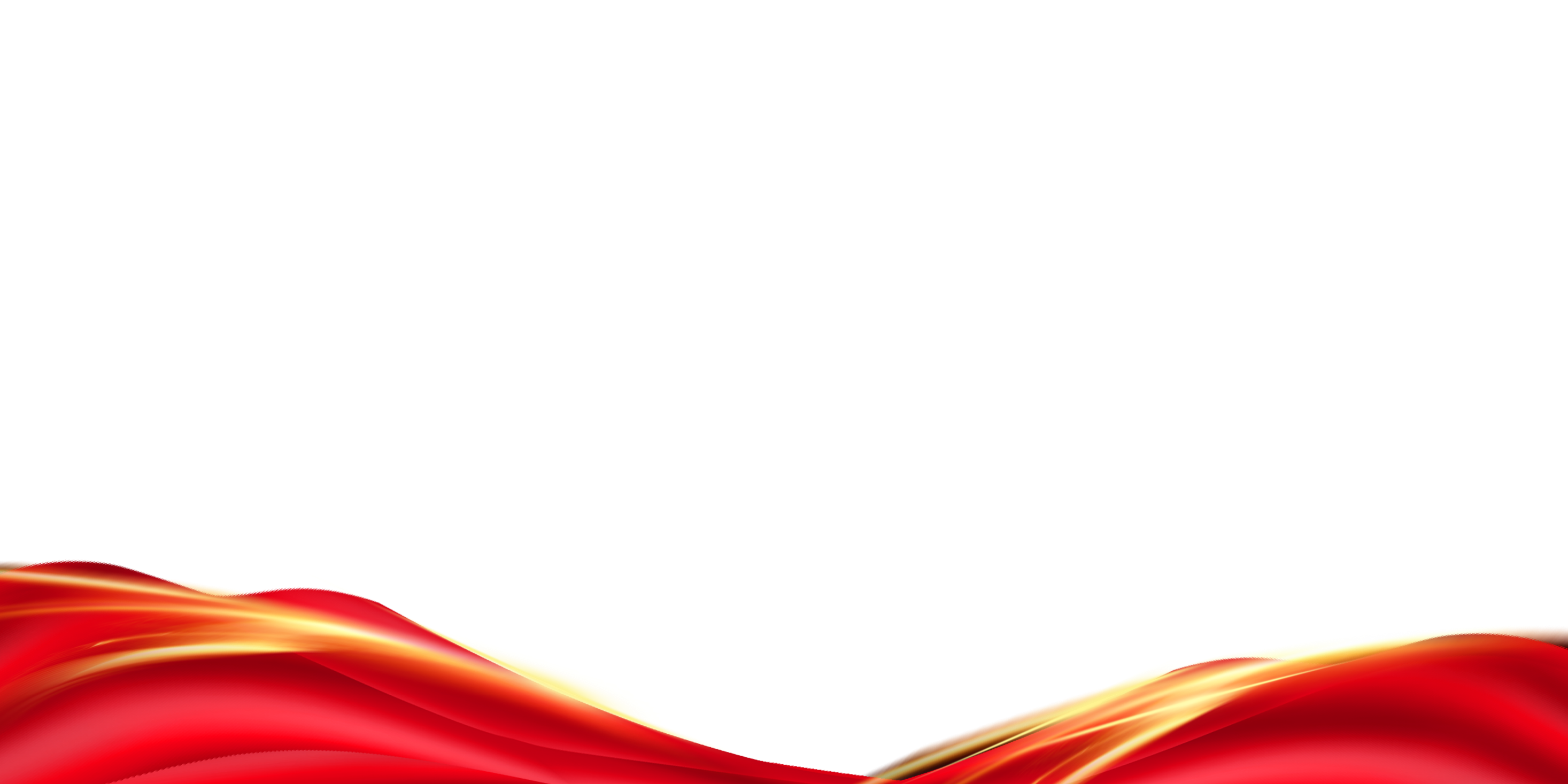 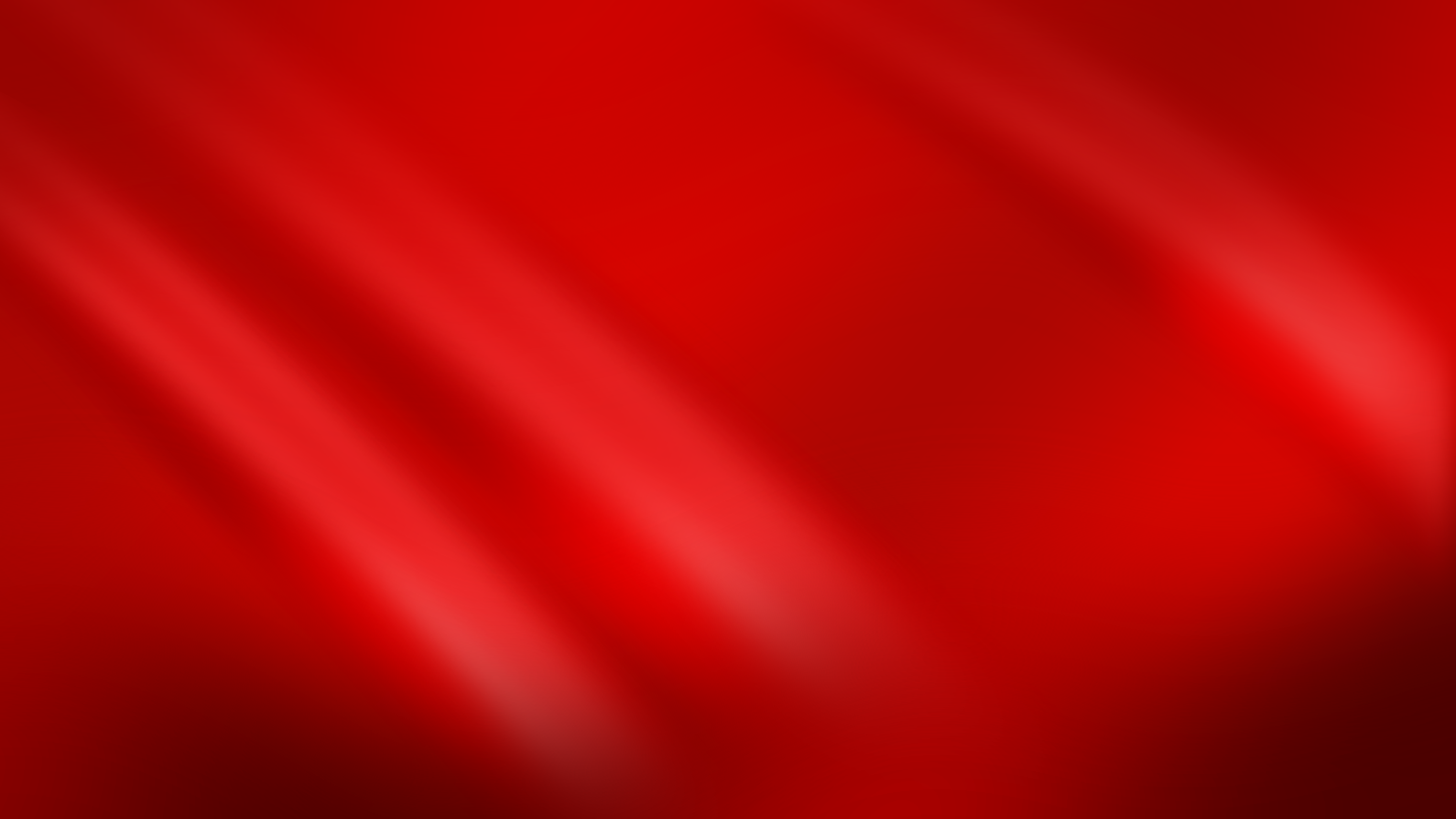 青海省药品检验检测院党的二十大精神知识竞赛
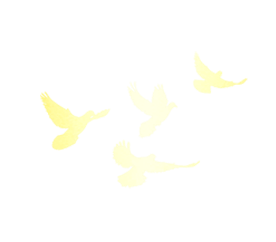 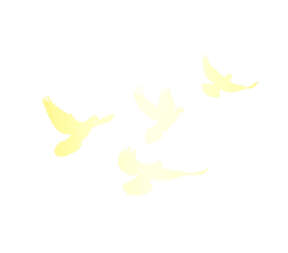 抢答题
第四题准备：
二十大有哪些基本程序？
党的全国代表大会基本程序可分为党的全国代表大会筹备工作、党的全国代表大会预备会议和党的全国代表大会正式会议三个部分。
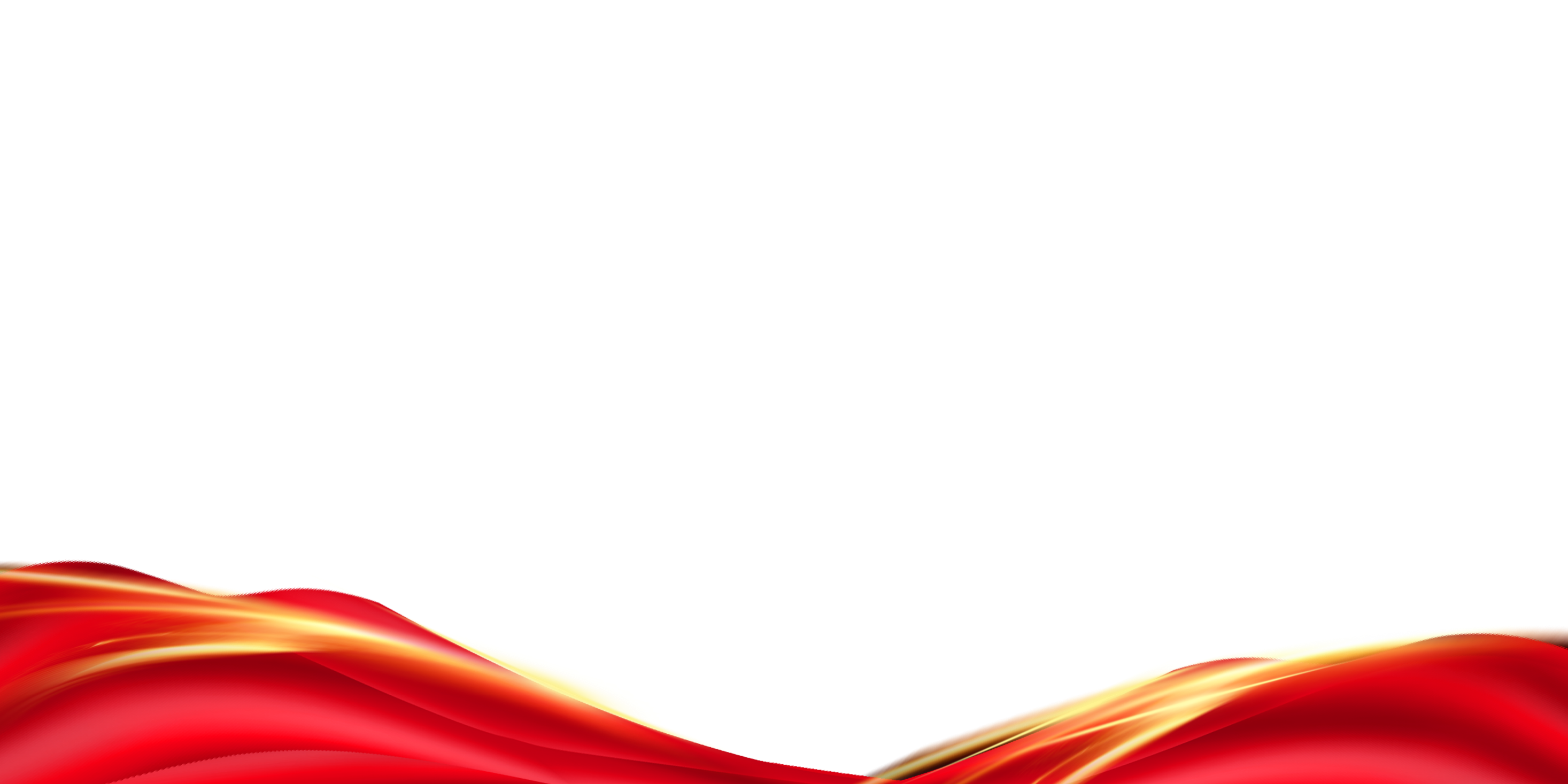 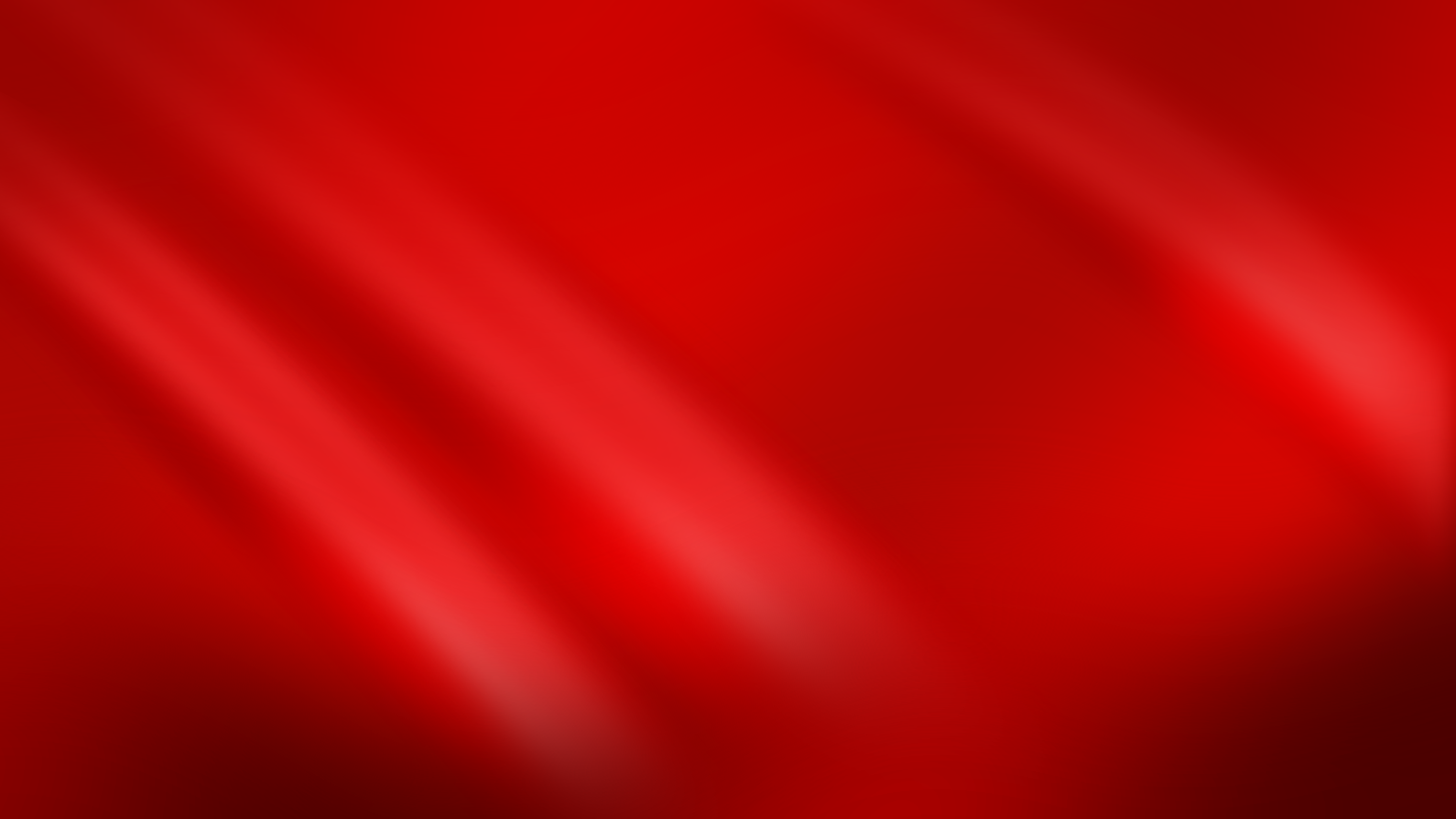 青海省药品检验检测院党的二十大精神知识竞赛
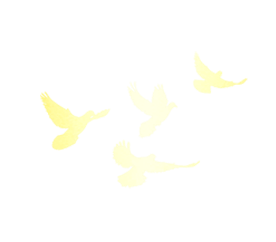 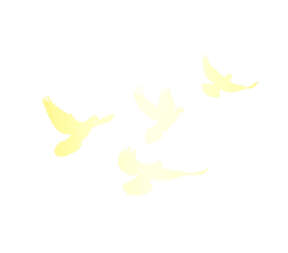 抢答题
第五题准备：
代表名额是如何确定和分配的？
二十大代表名额的分配，主要根据党组织数量和党员人数确定，同时考虑前几次党的全国代表大会代表名额等因素。当选二十大代表，要经过推荐提名、组织考察、确定代表候选人初步人选名单、确定代表候选人预备人选、会议选举五个主要环节。
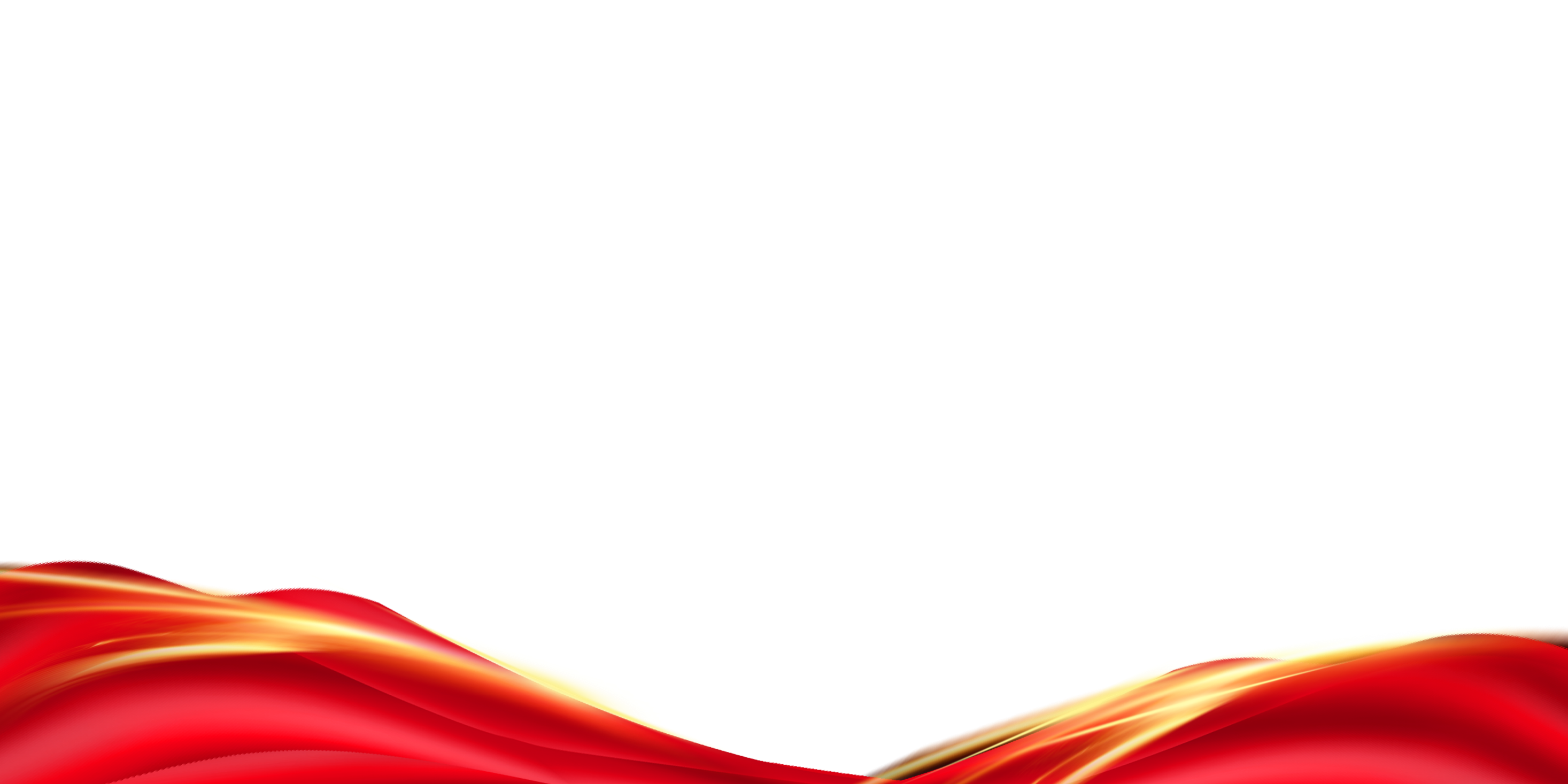 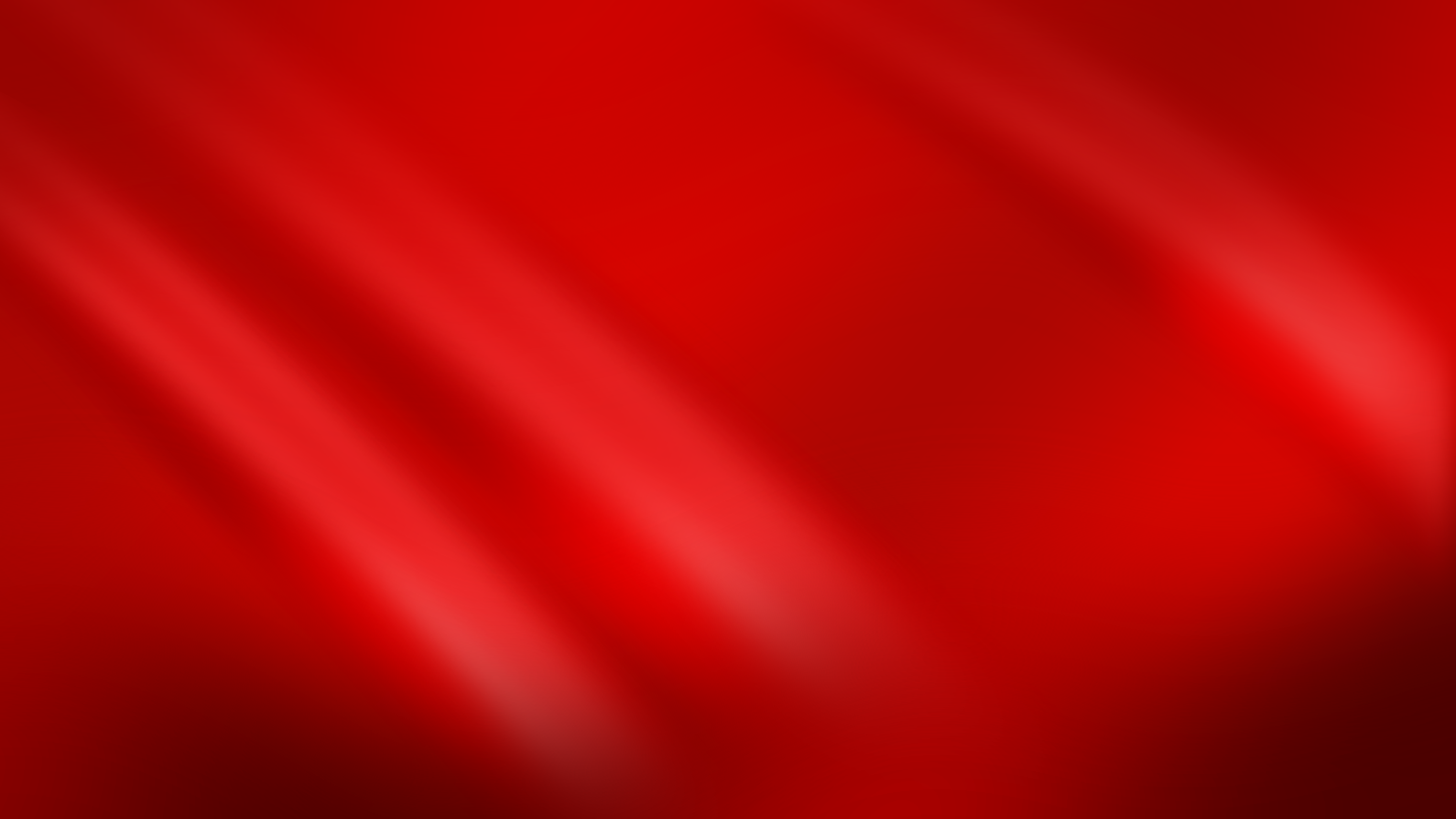 青海省药品检验检测院党的二十大精神知识竞赛
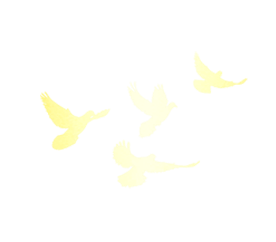 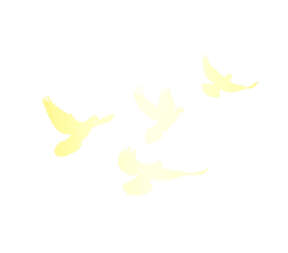 抢答题
第六题准备：
中国共产党成立后第一部章程是何时确定的?
1922年7月，中国共产党第二次全国代表大会讨论通过了《中国共产党章程》。
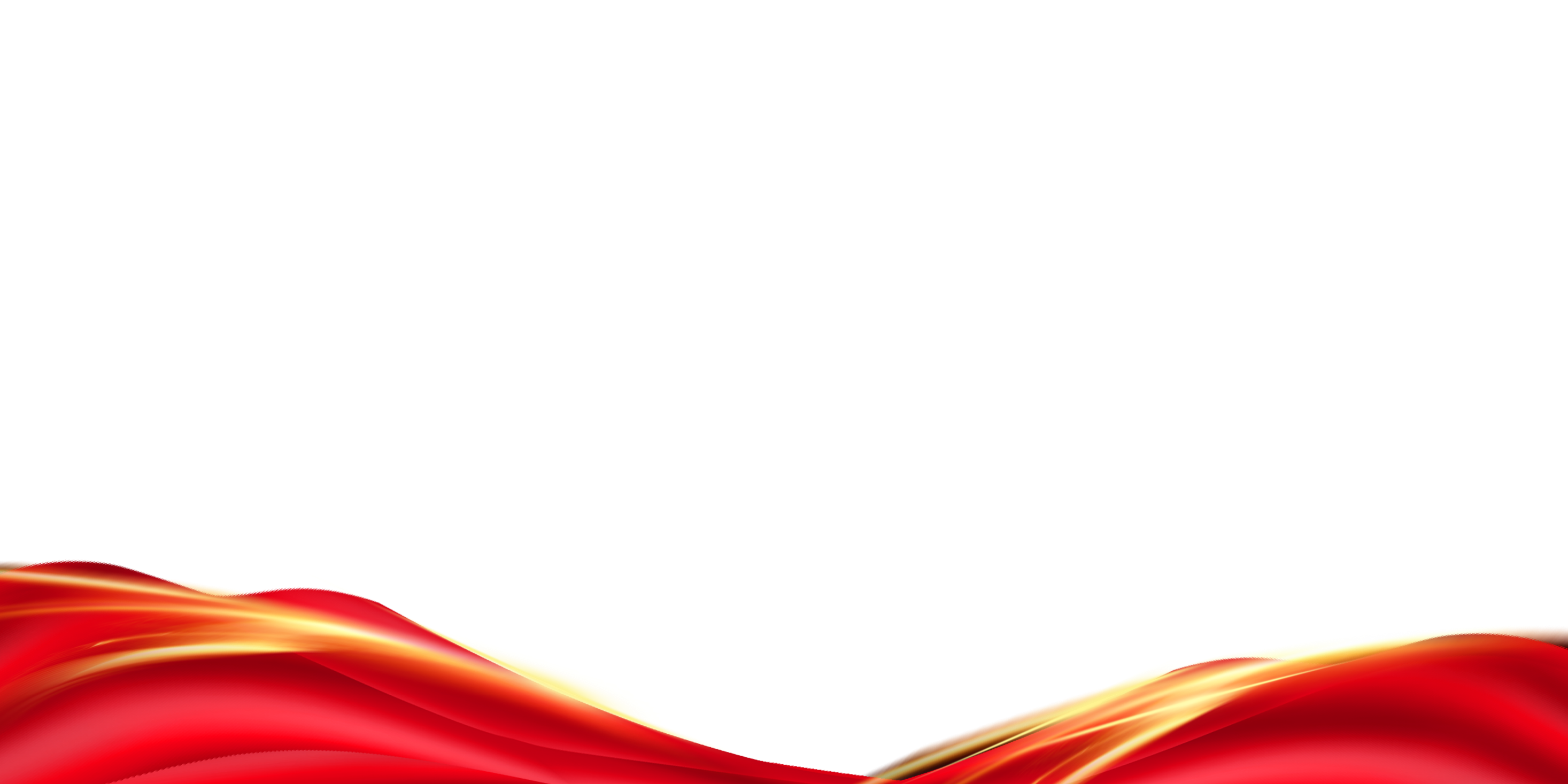 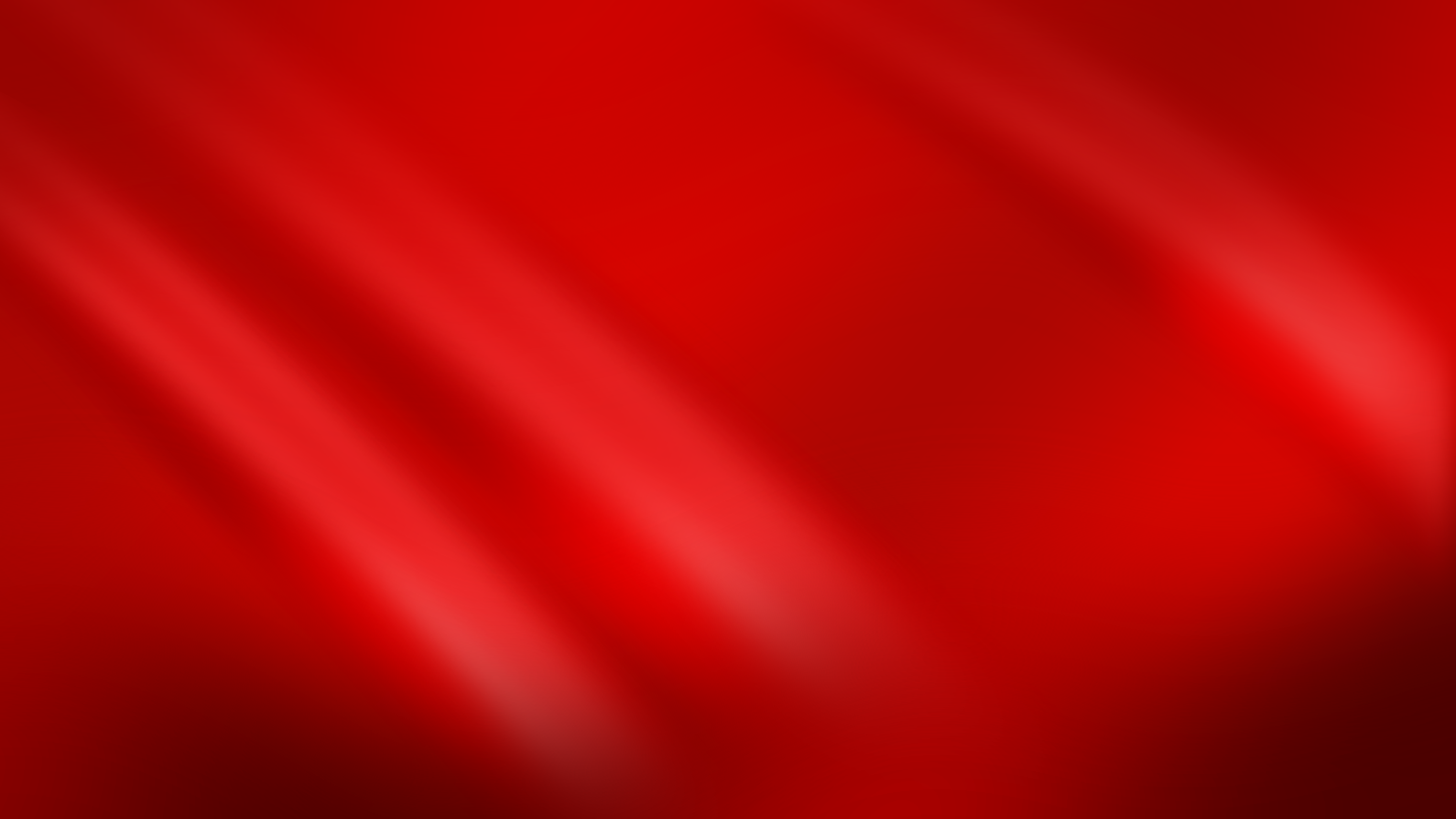 青海省药品检验检测院党的二十大精神知识竞赛
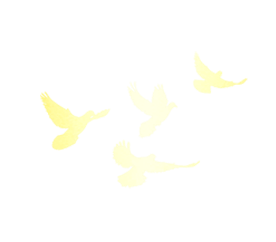 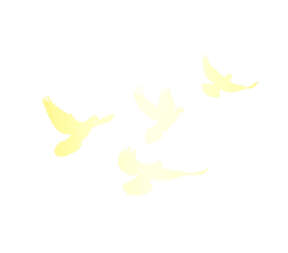 抢答题
第七题准备：
十年来，我们经历了对党和人民事业具有重大现实意义和深远历史意义的三件大事是？
迎来中国共产党成立一百周年；中国特色社会主义进入新时代；完成脱贫攻坚、全面建成小康社会的历史任务，实现第一个百年奋斗目标。
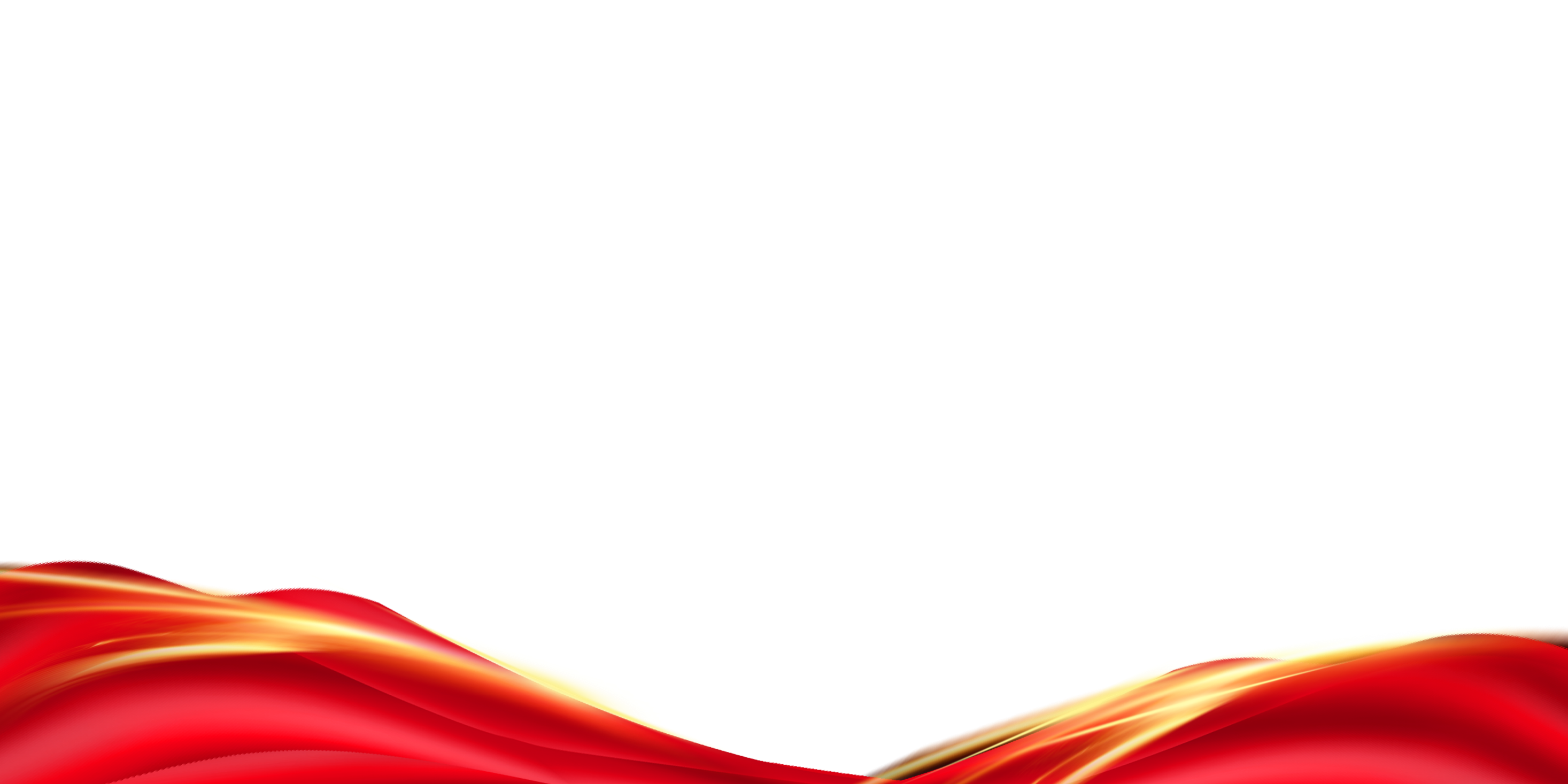 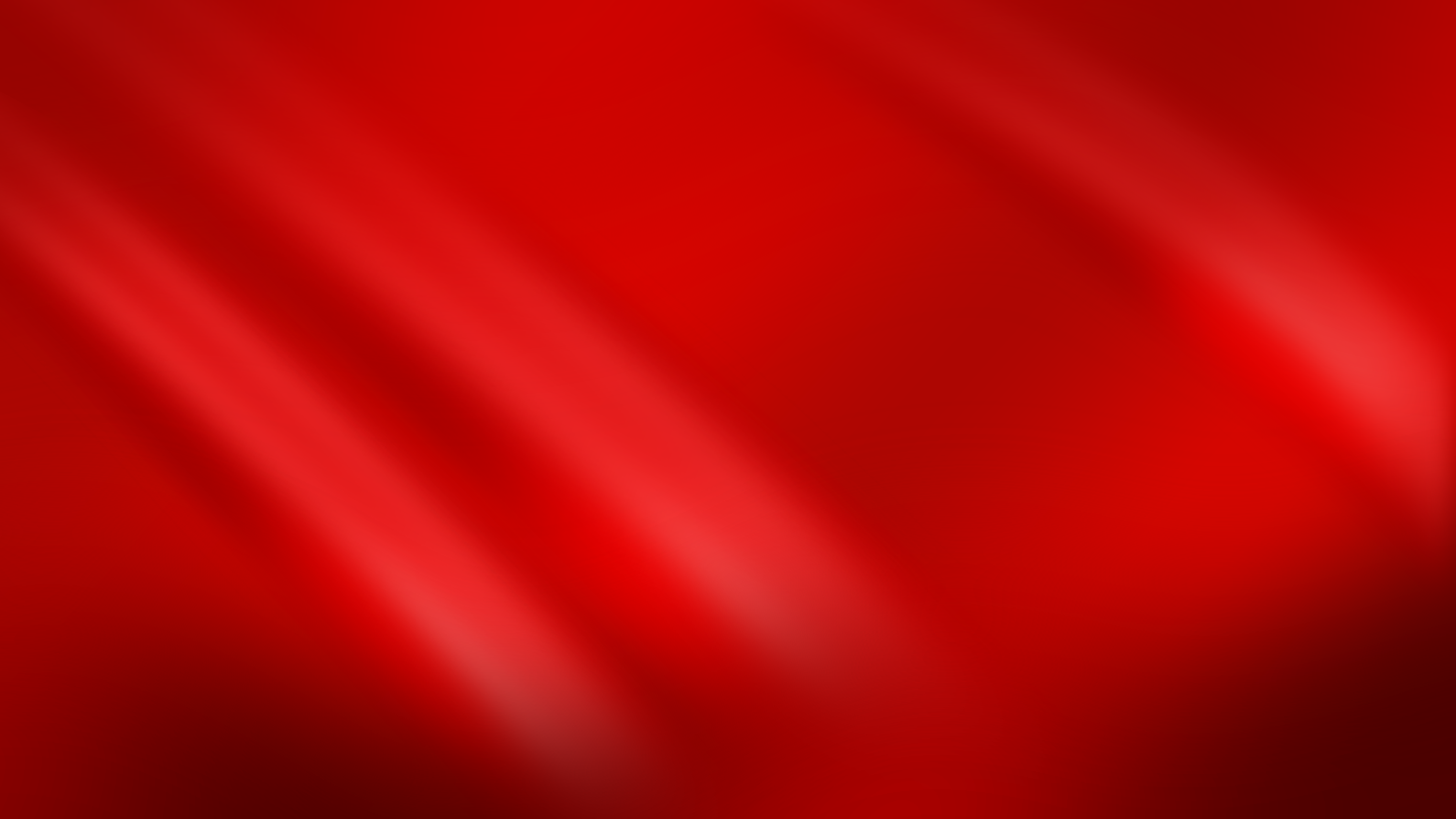 青海省药品检验检测院党的二十大精神知识竞赛
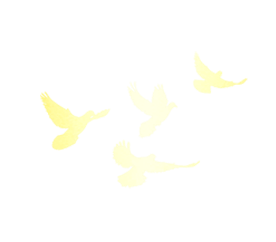 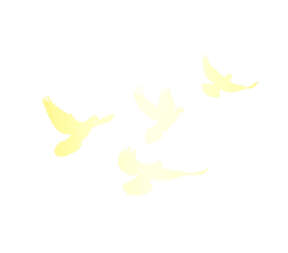 抢答题
第八题准备：
申请入党的基本条件有哪些？
年满十八岁的中国工人、农民、军人、知识分子和其他社会阶层的先进分子，承认党的纲领和章程，愿意参加党的一个组织并在其中积极工作、执行党的决议和按期交纳党费的，可以申请加入中国共产党。
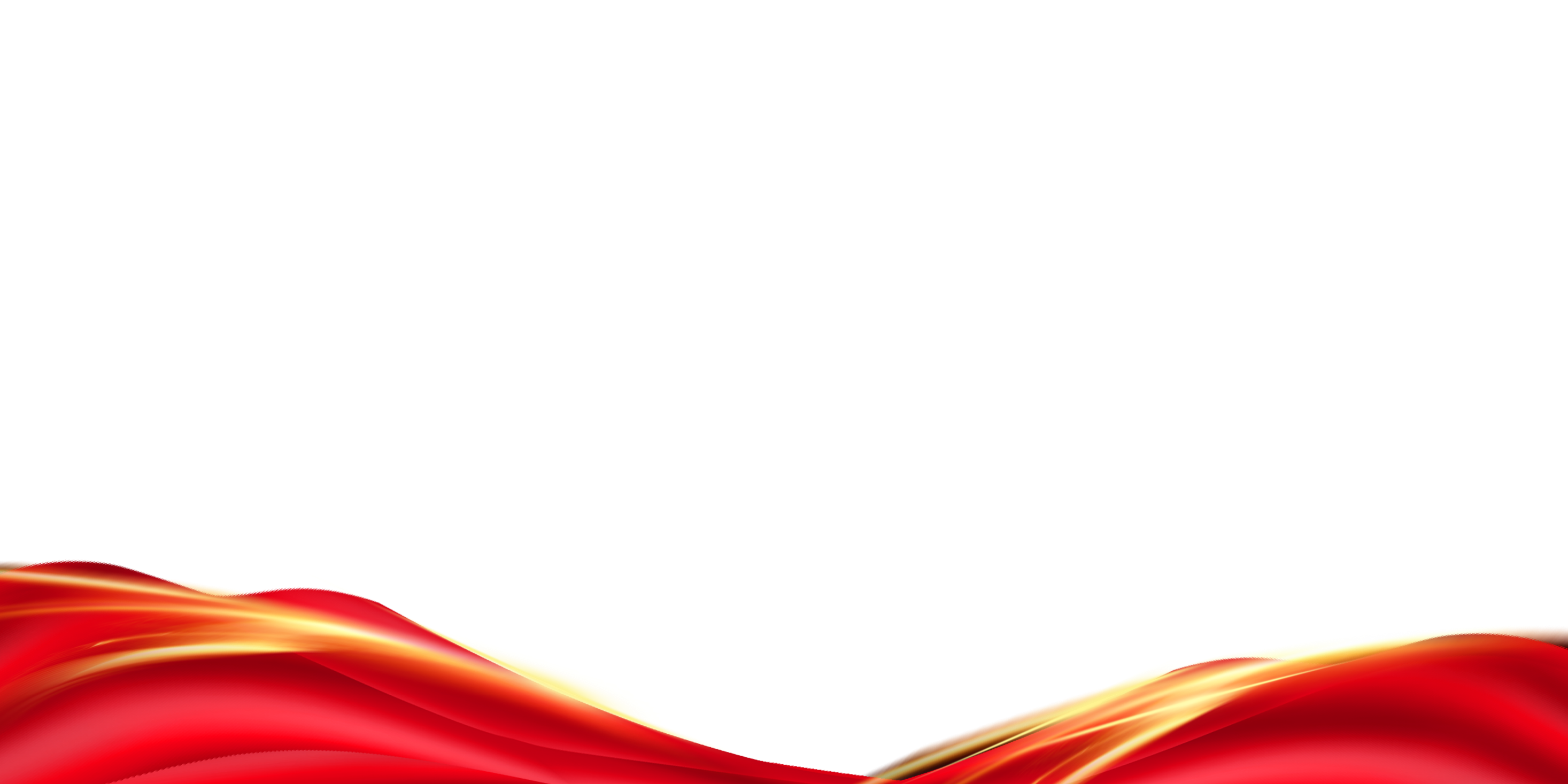 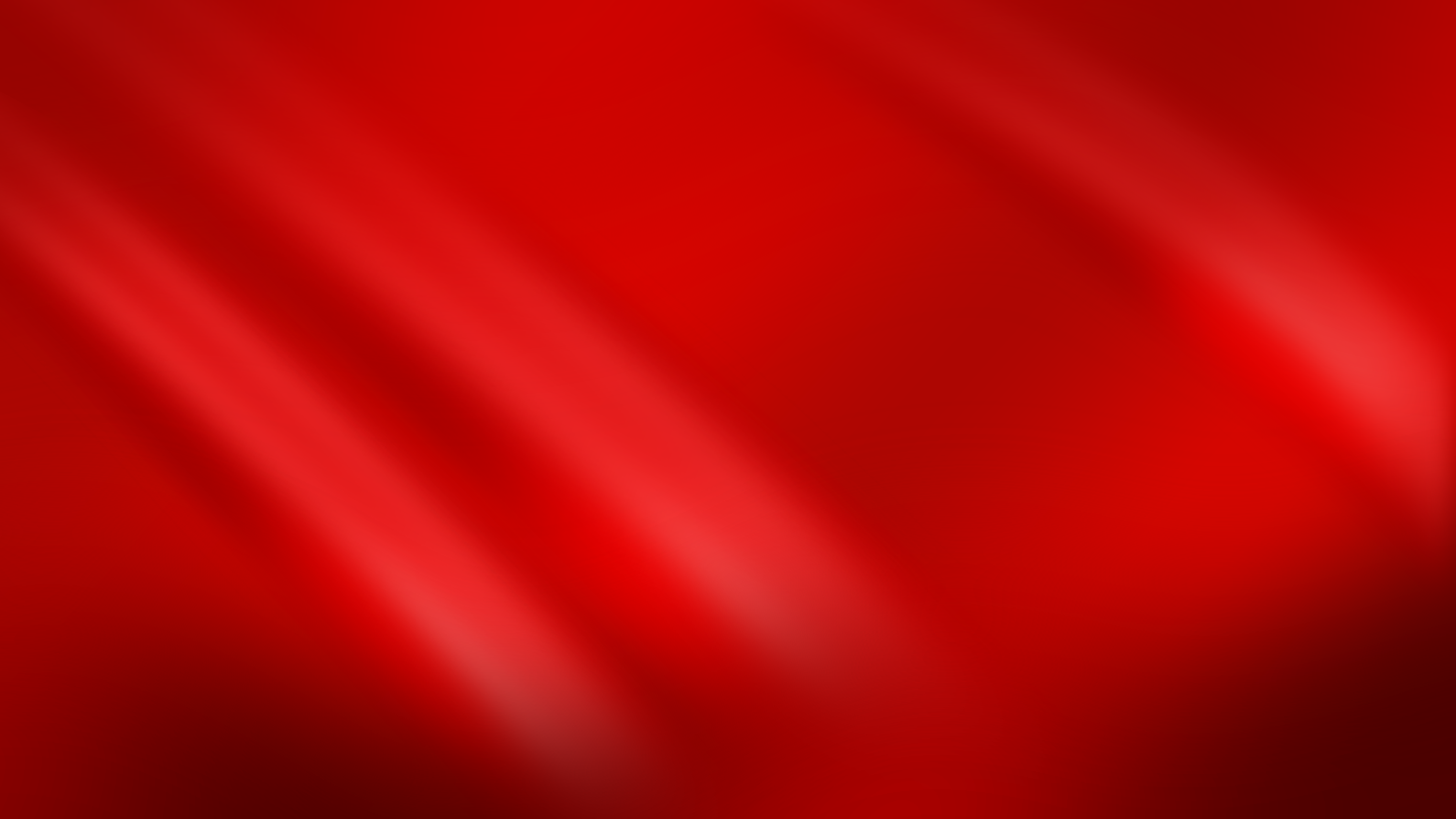 青海省药品检验检测院党的二十大精神知识竞赛
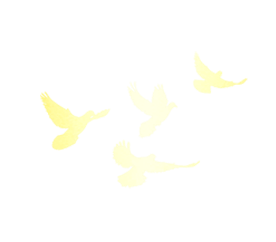 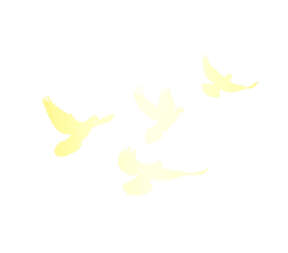 抢答题
第九题准备：
选举产生了多少名出席党的二十大代表?
选举产生了2296名出席党的二十大代表
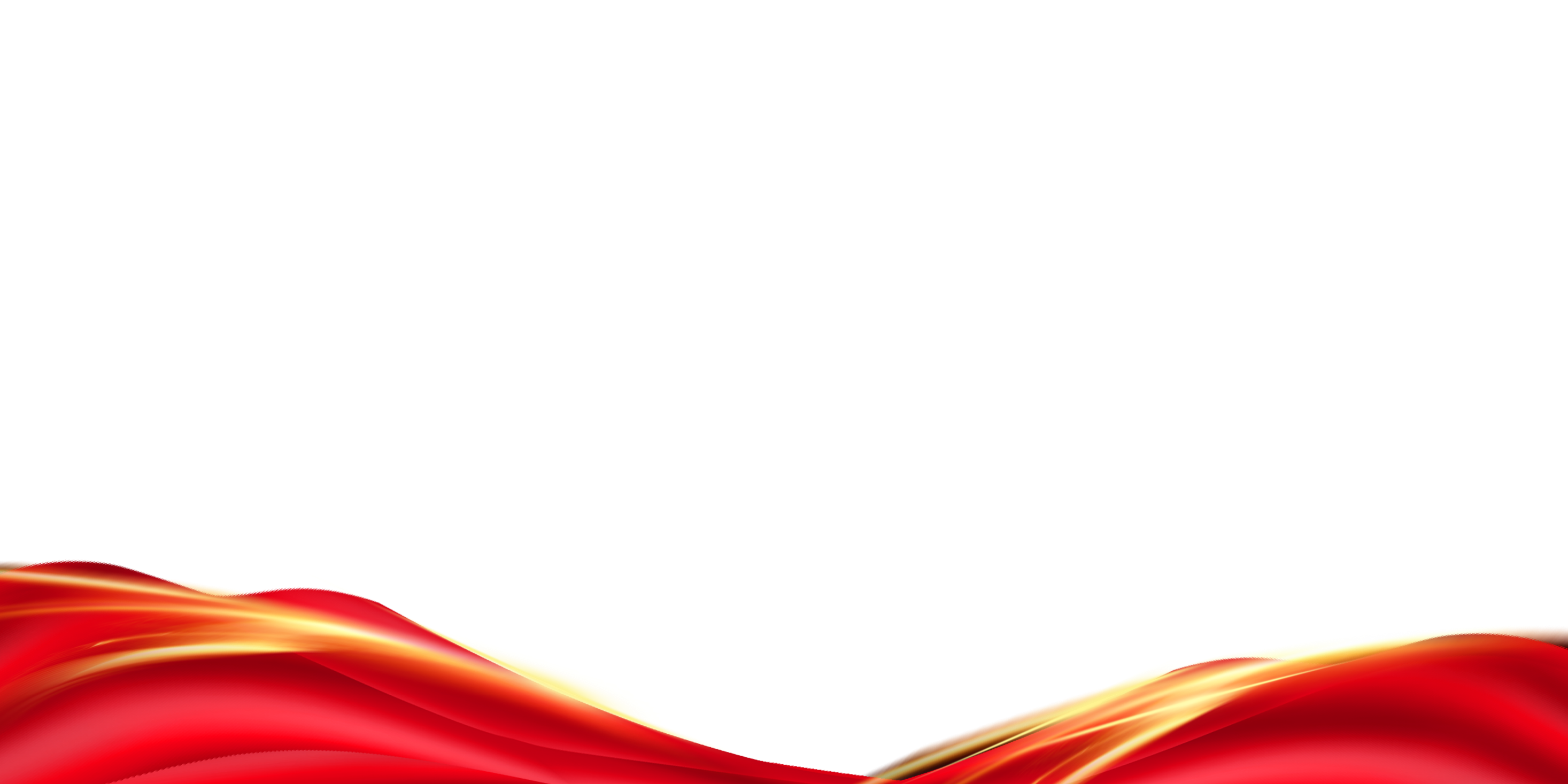 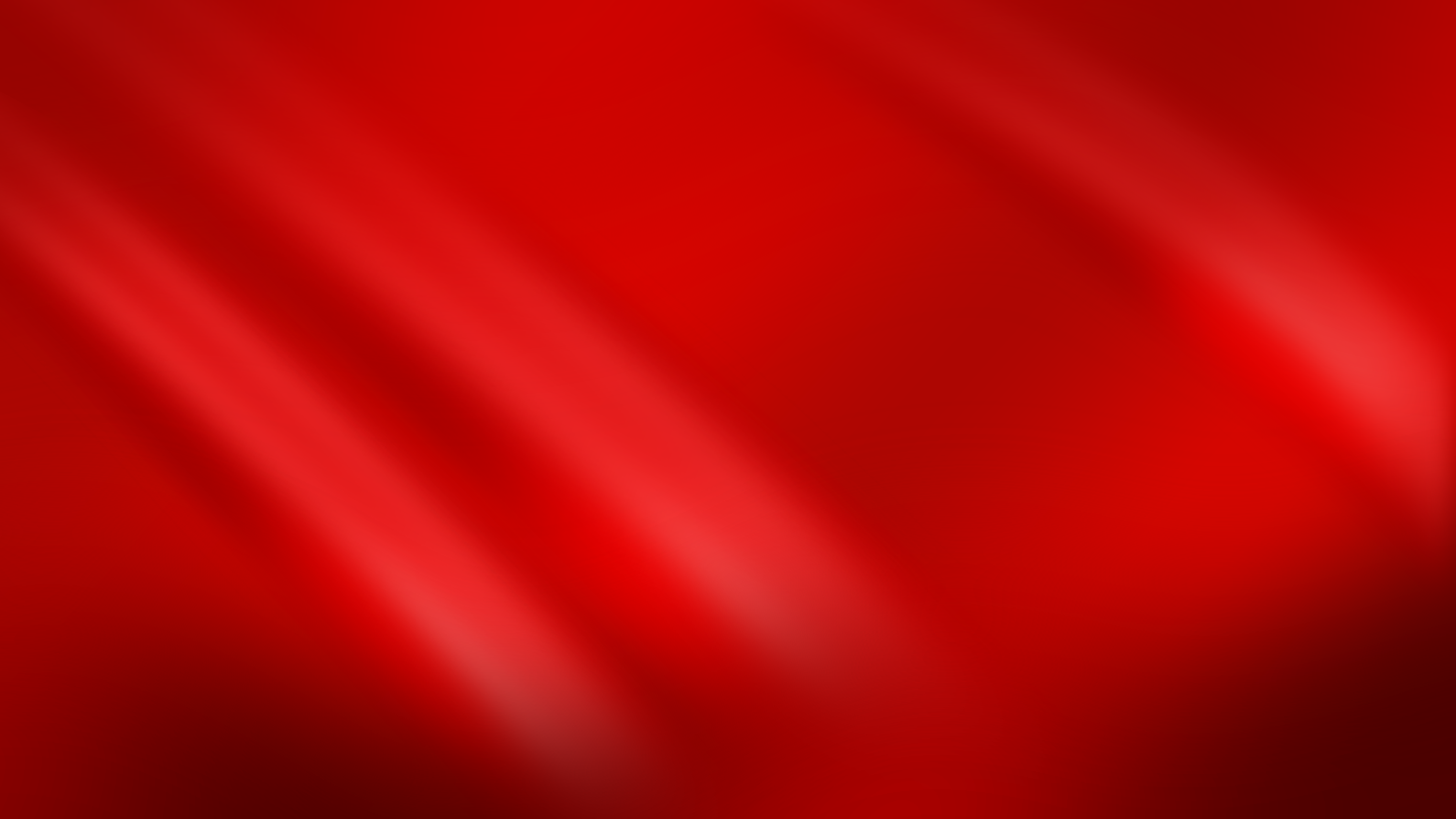 青海省药品检验检测院党的二十大精神知识竞赛
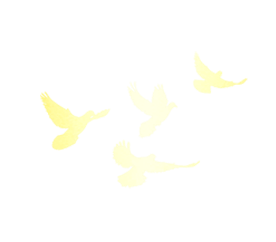 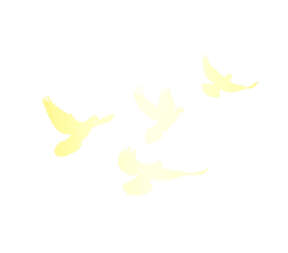 抢答题
第十题准备：
中央委员会全体会议由中央政治局召集，每年至少举行几次？
每年至少举行一次
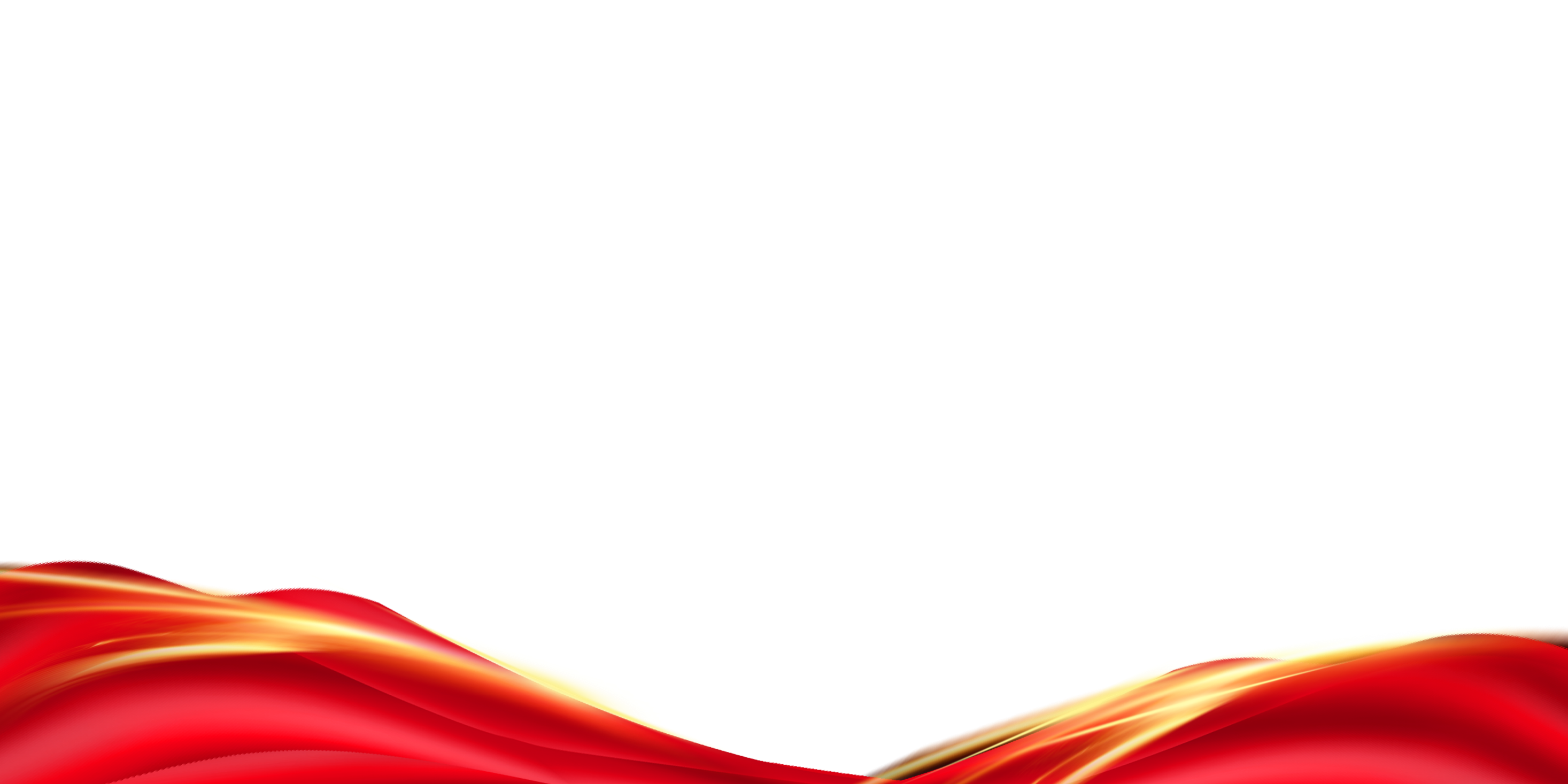 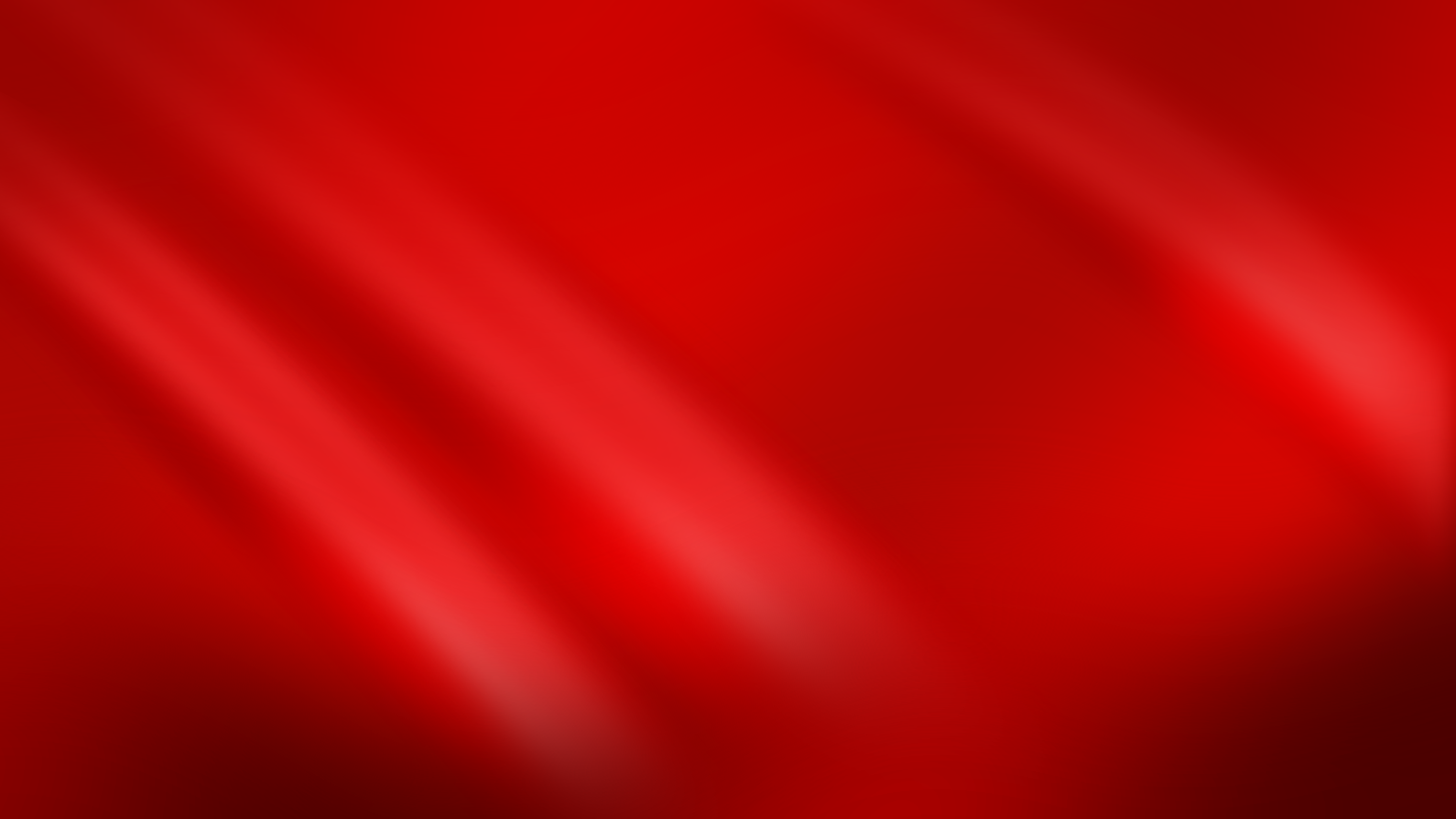 青海省药品检验检测院党的二十大精神知识竞赛
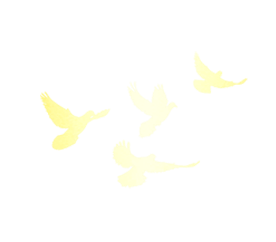 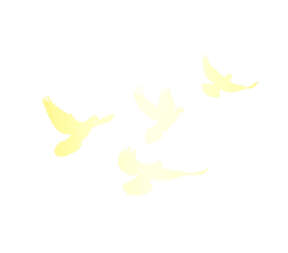 抢答题
第十一题准备：
疫情防控宣传标语口号？
依法科学加强防控 坚决遏制疫情蔓延
弘扬社会正气 坚决抵制疫情谣言散布
投身防控一线 践行初心使命 体现责任担当
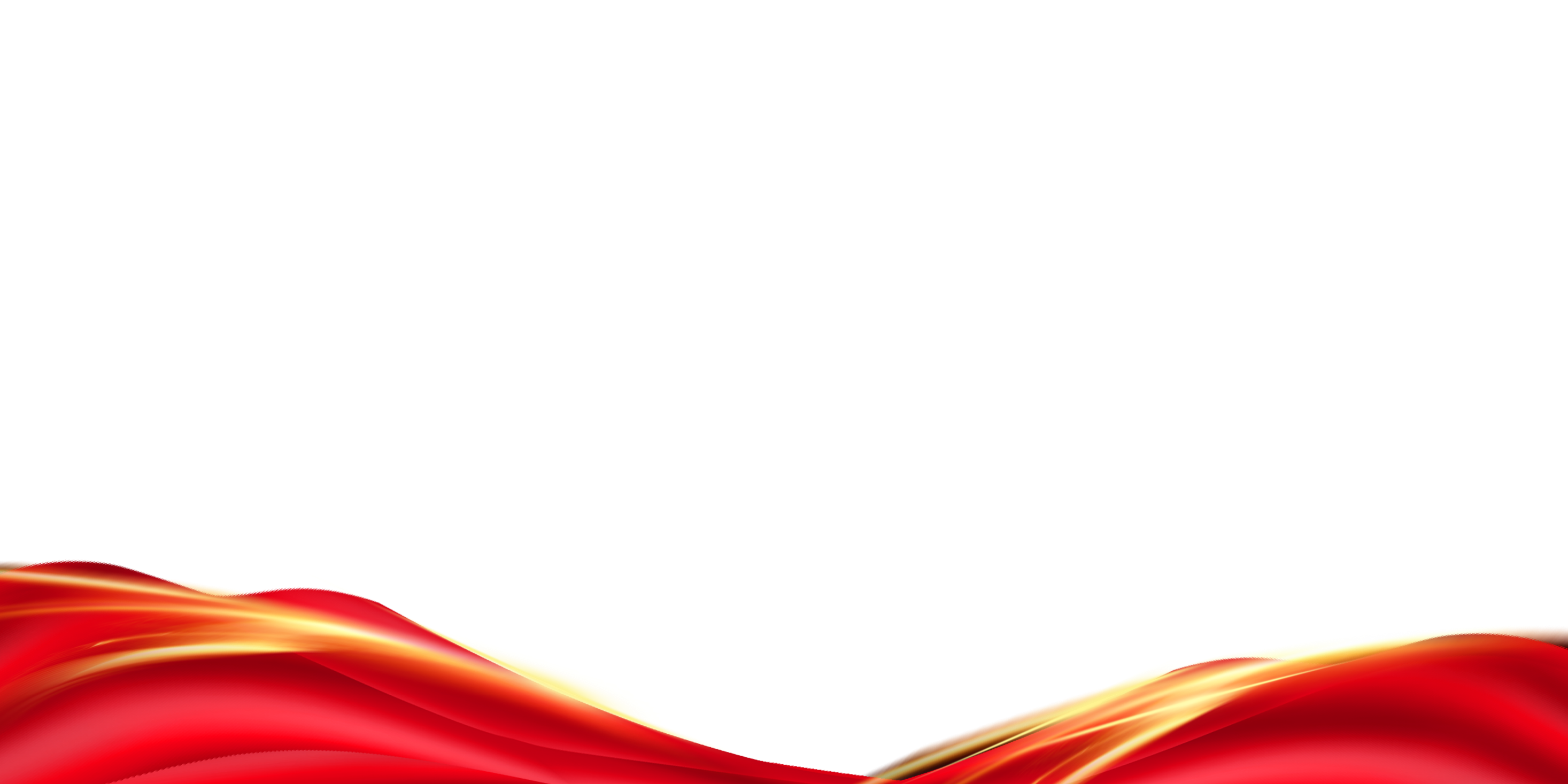 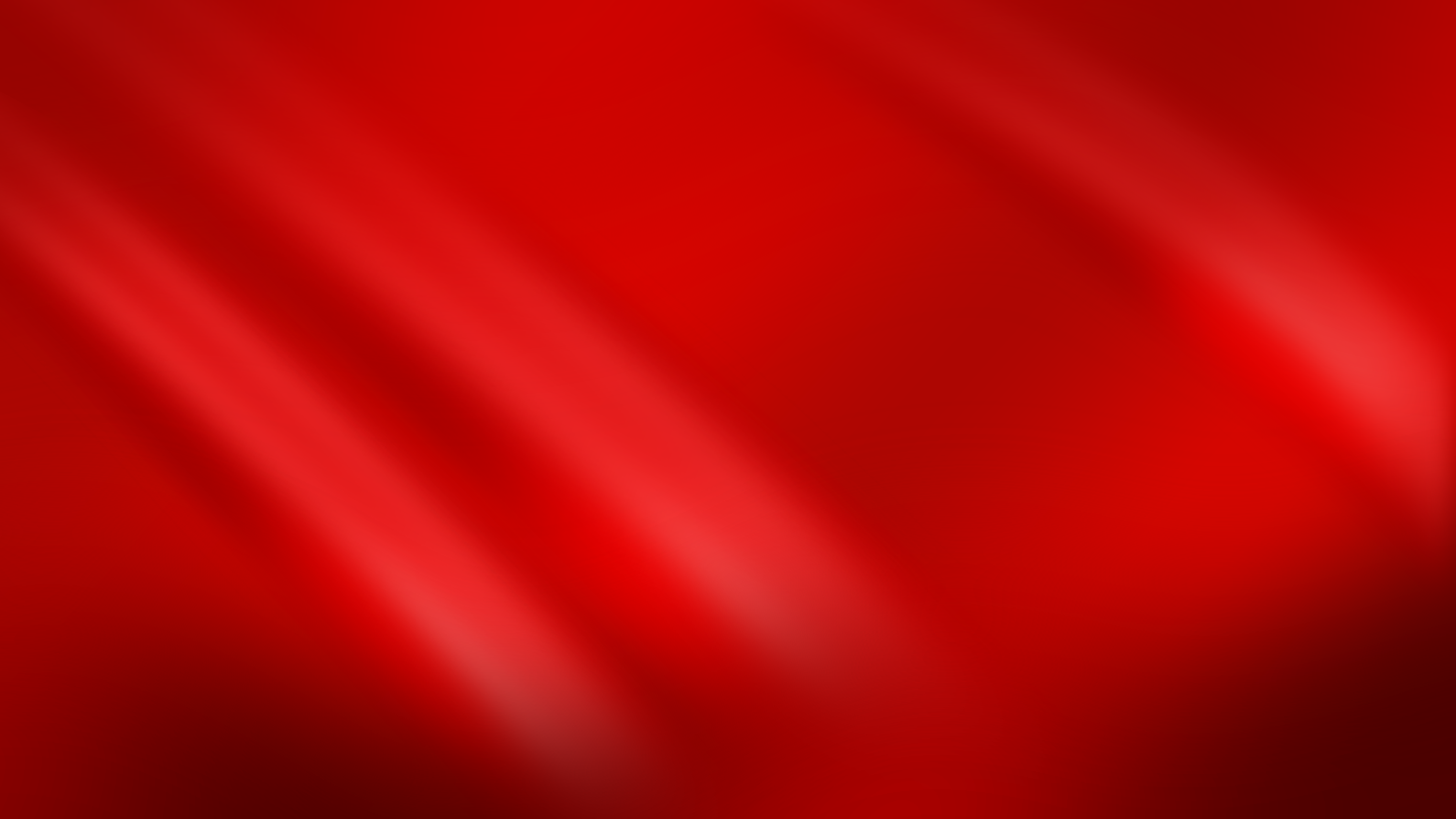 青海省药品检验检测院党的二十大精神知识竞赛
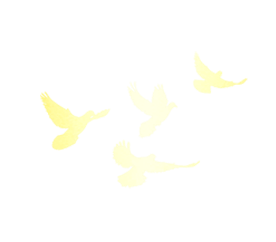 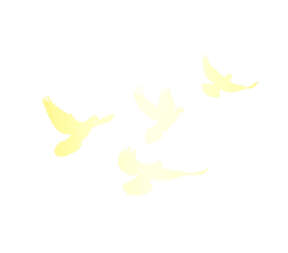 抢答题
第十二题准备：
什么是全面建设社会主义现代化国家的基础性、战略性支撑？
教育、科技、人才
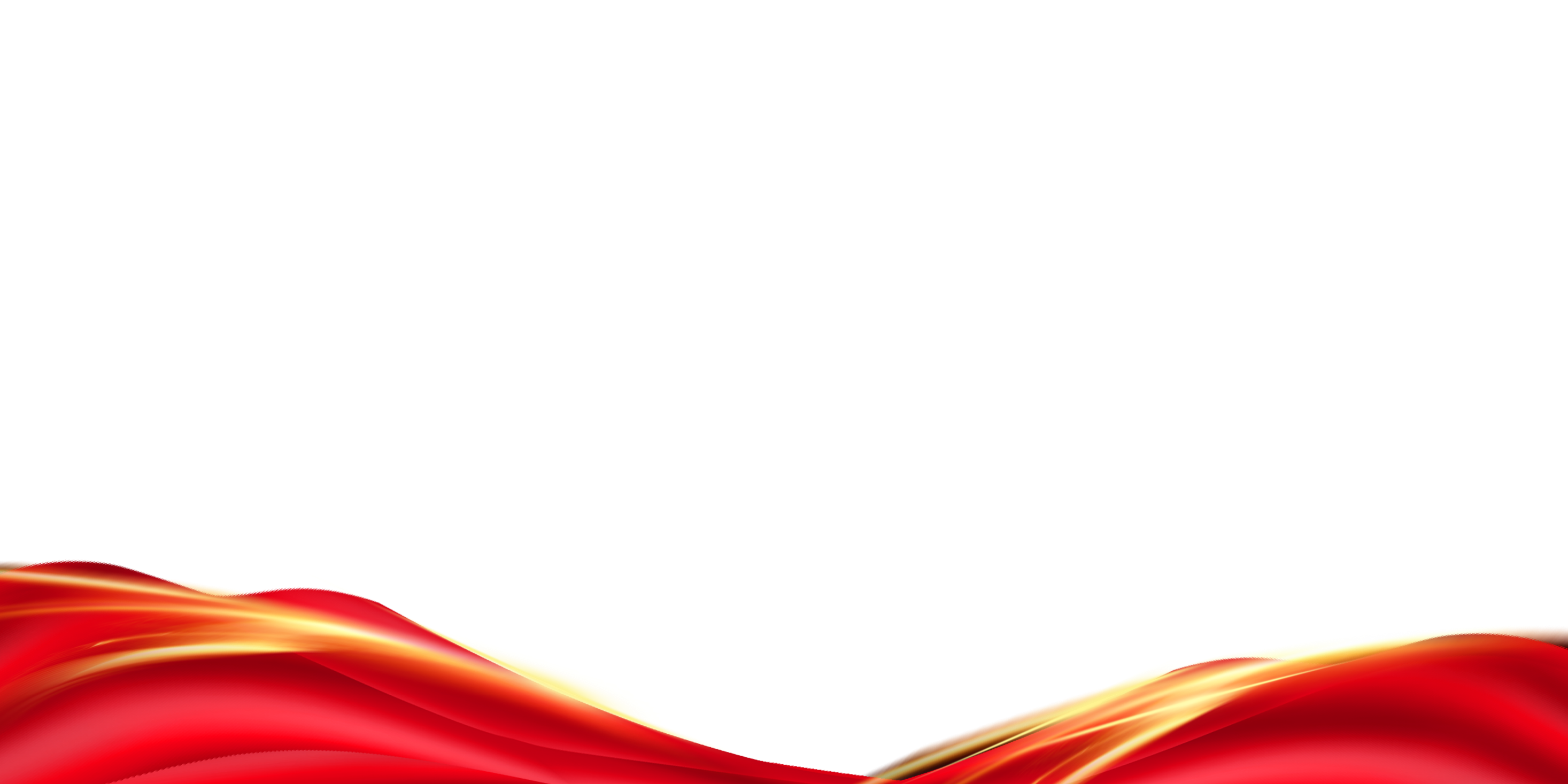 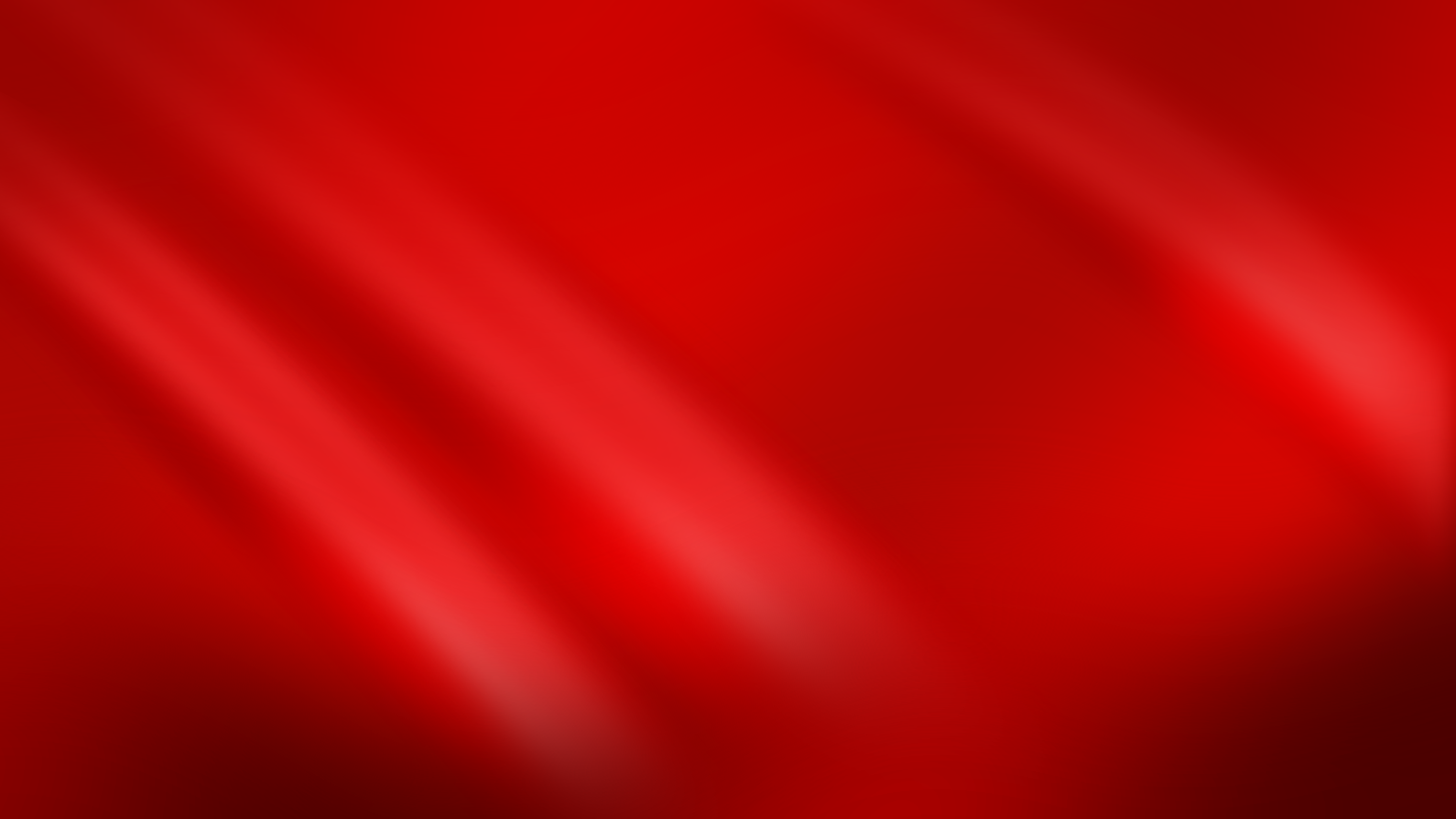 青海省药品检验检测院党的二十大精神知识竞赛
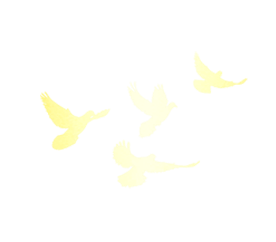 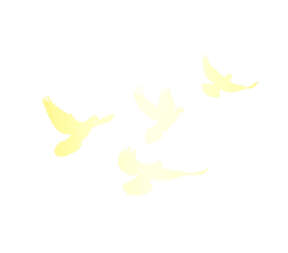 抢答题
第十三题准备：
高质量发展是全面建设社会主义现代化国家的？
首要任务
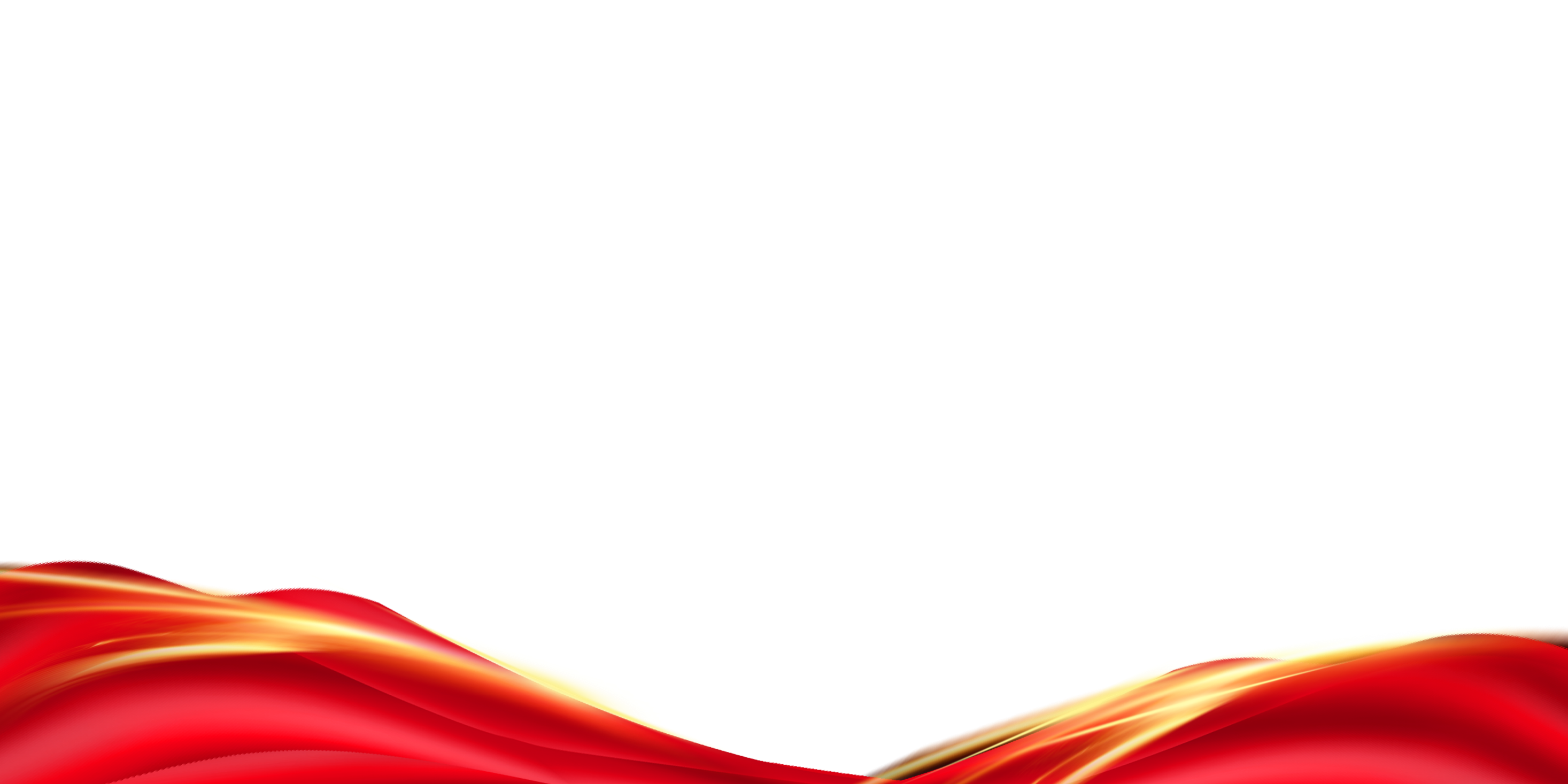 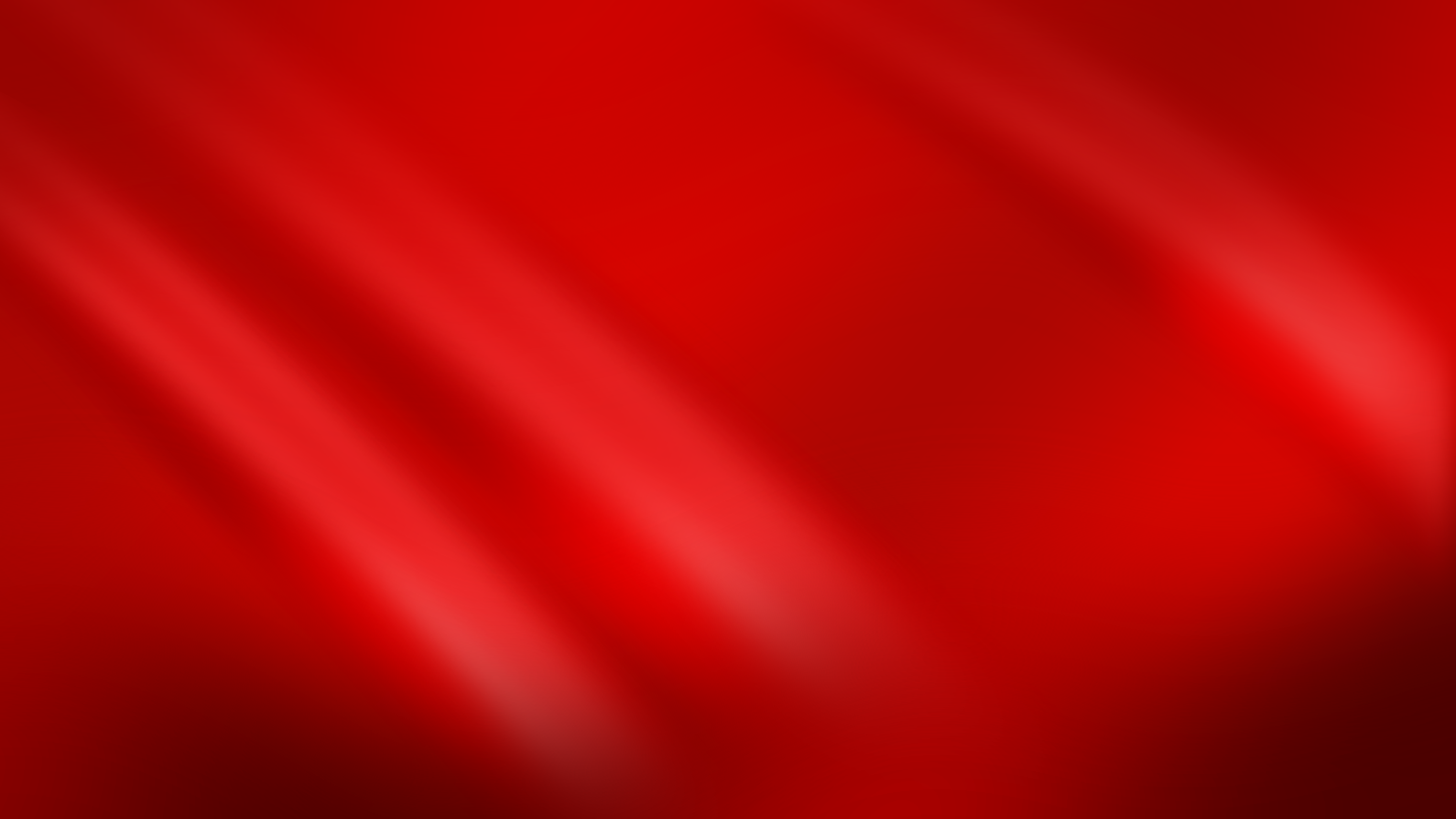 青海省药品检验检测院党的二十大精神知识竞赛
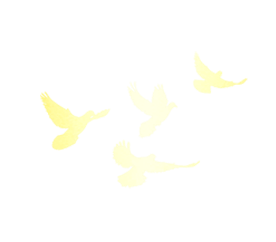 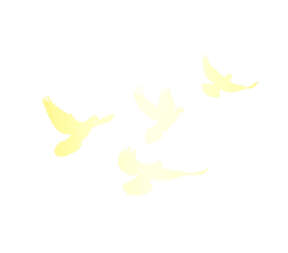 抢答题
第十四题准备：
什么是中国共产党的象征和标志？
中国共产党的党徽党旗
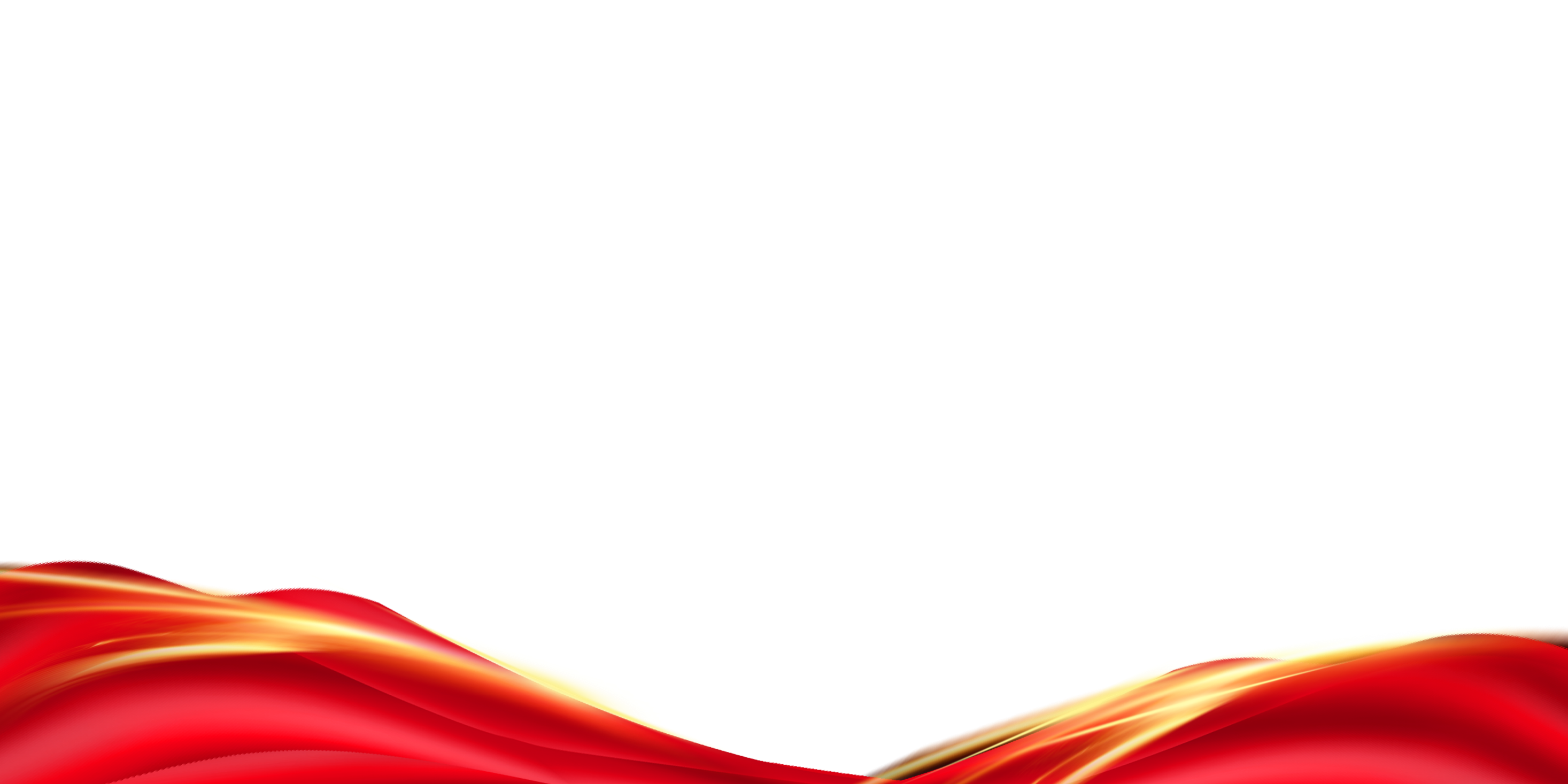 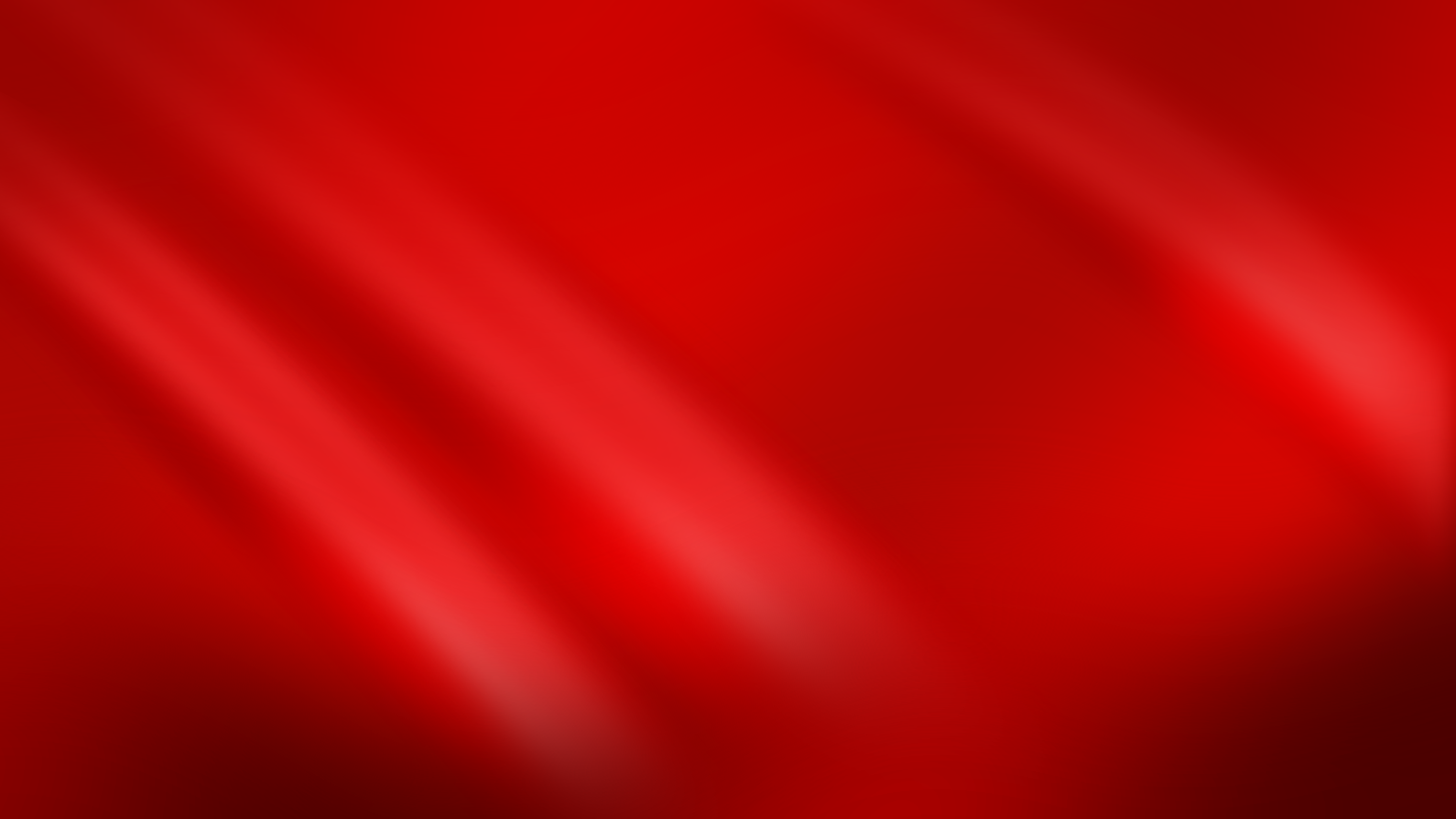 青海省药品检验检测院党的二十大精神知识竞赛
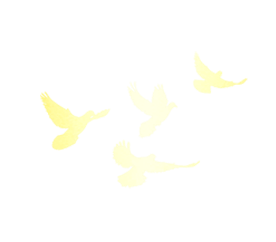 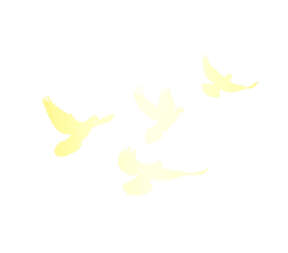 抢答题
第十五题准备：
党的执政兴国的第一要务是什么？
发展
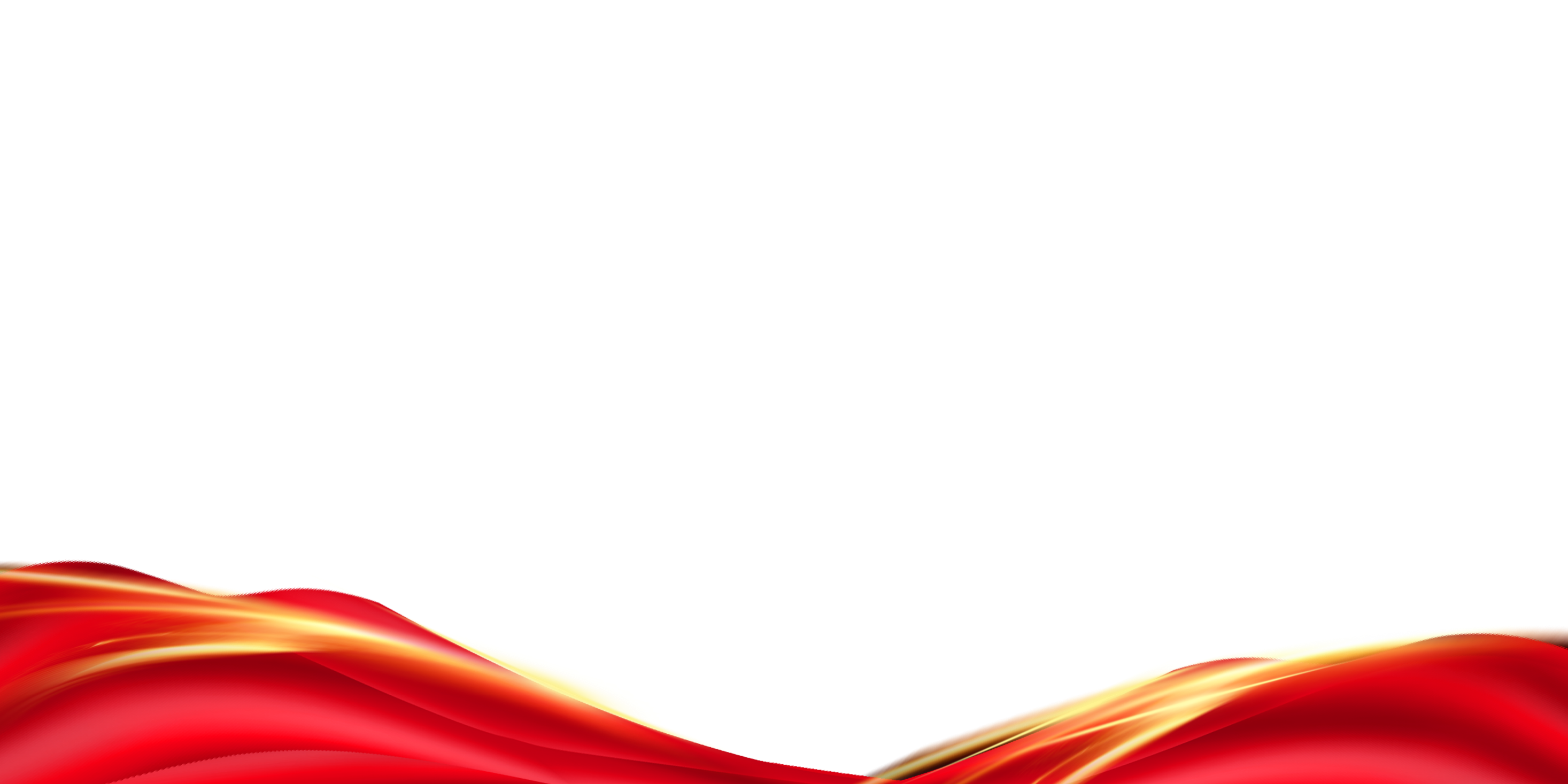 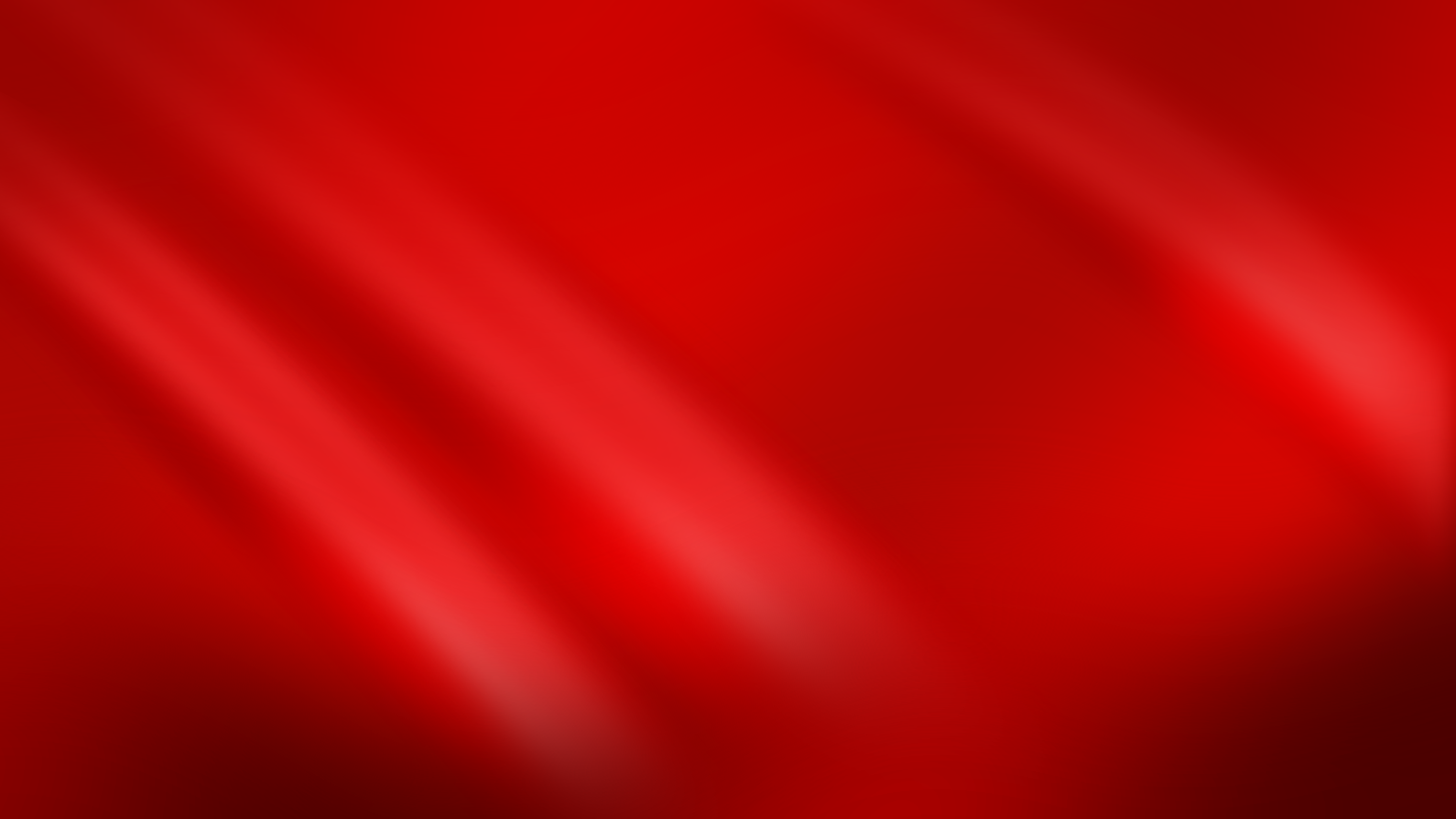 青海省药品检验检测院党的二十大精神知识竞赛
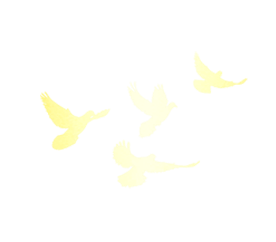 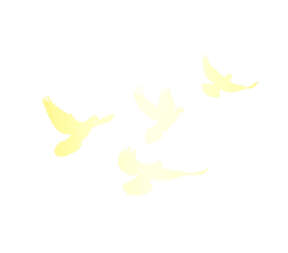 抢答题
第十六题准备：
党的最大政治优势是什么？
密切联系群众
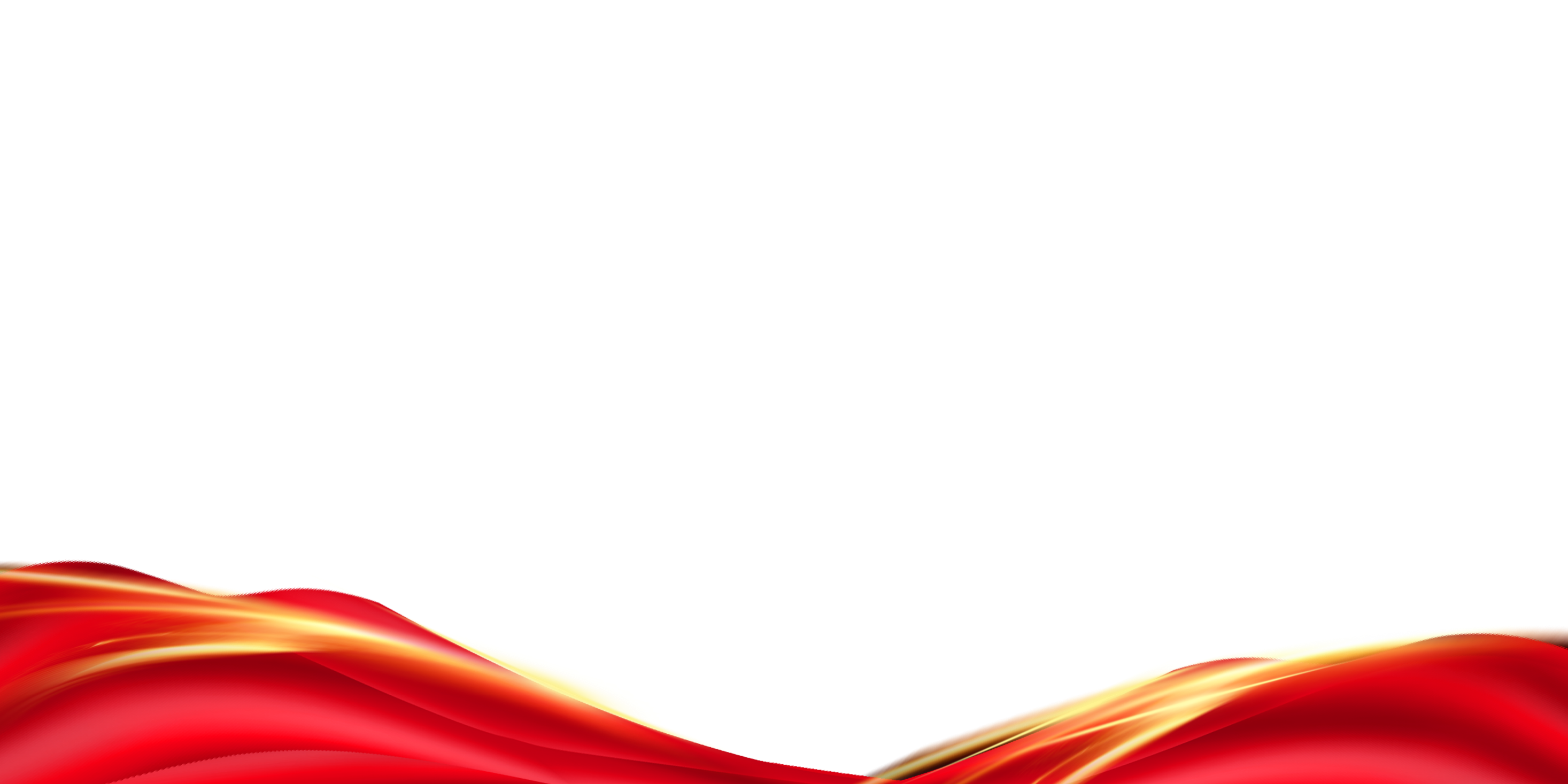 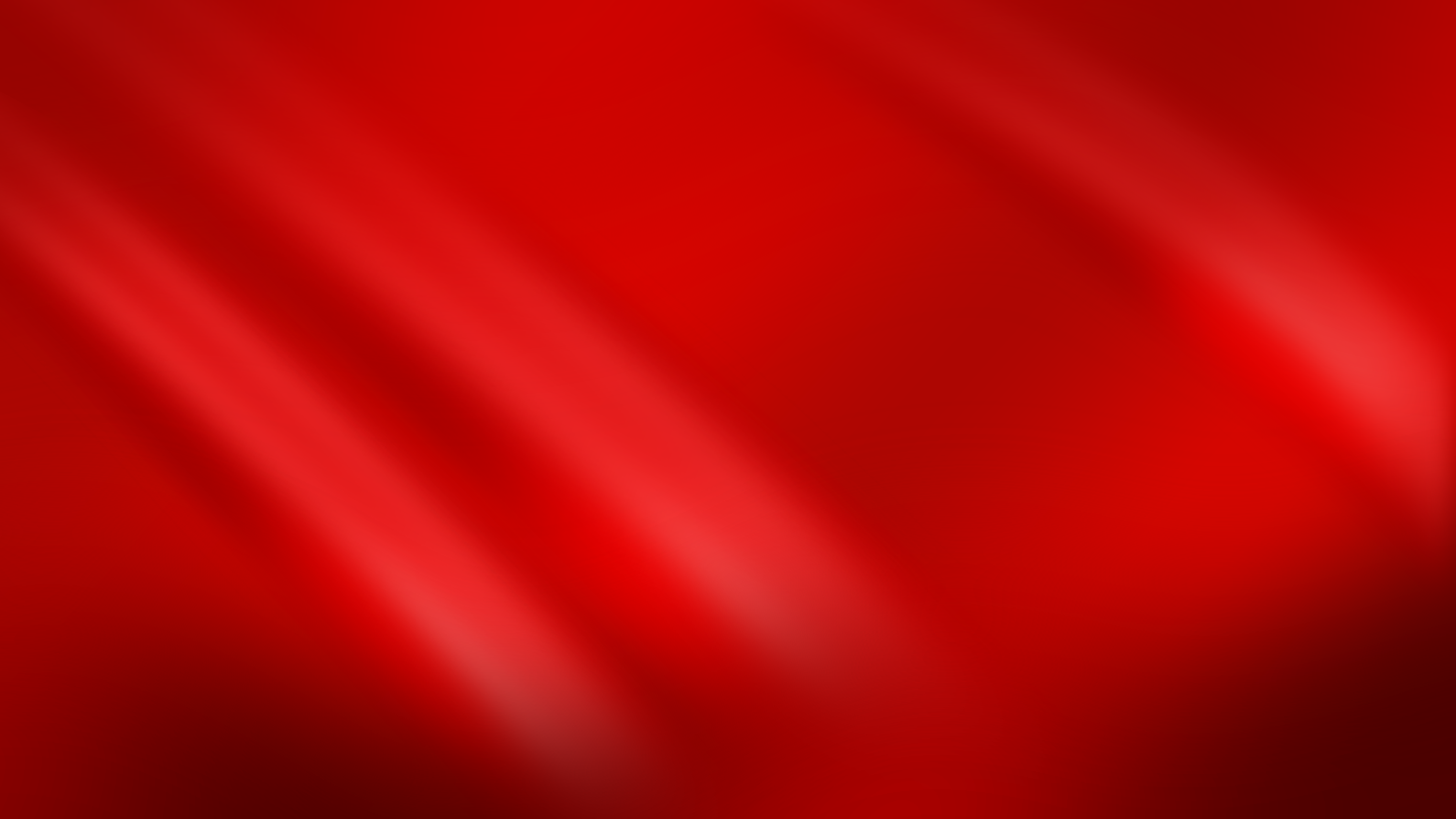 青海省药品检验检测院党的二十大精神知识竞赛
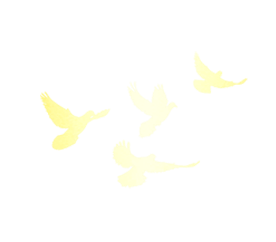 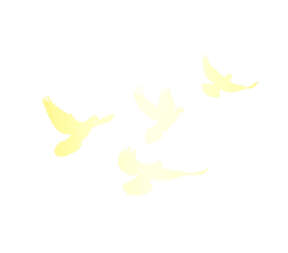 抢答题
第十七题准备：
党的最高理想和最终目标是什么？
实现共产主义
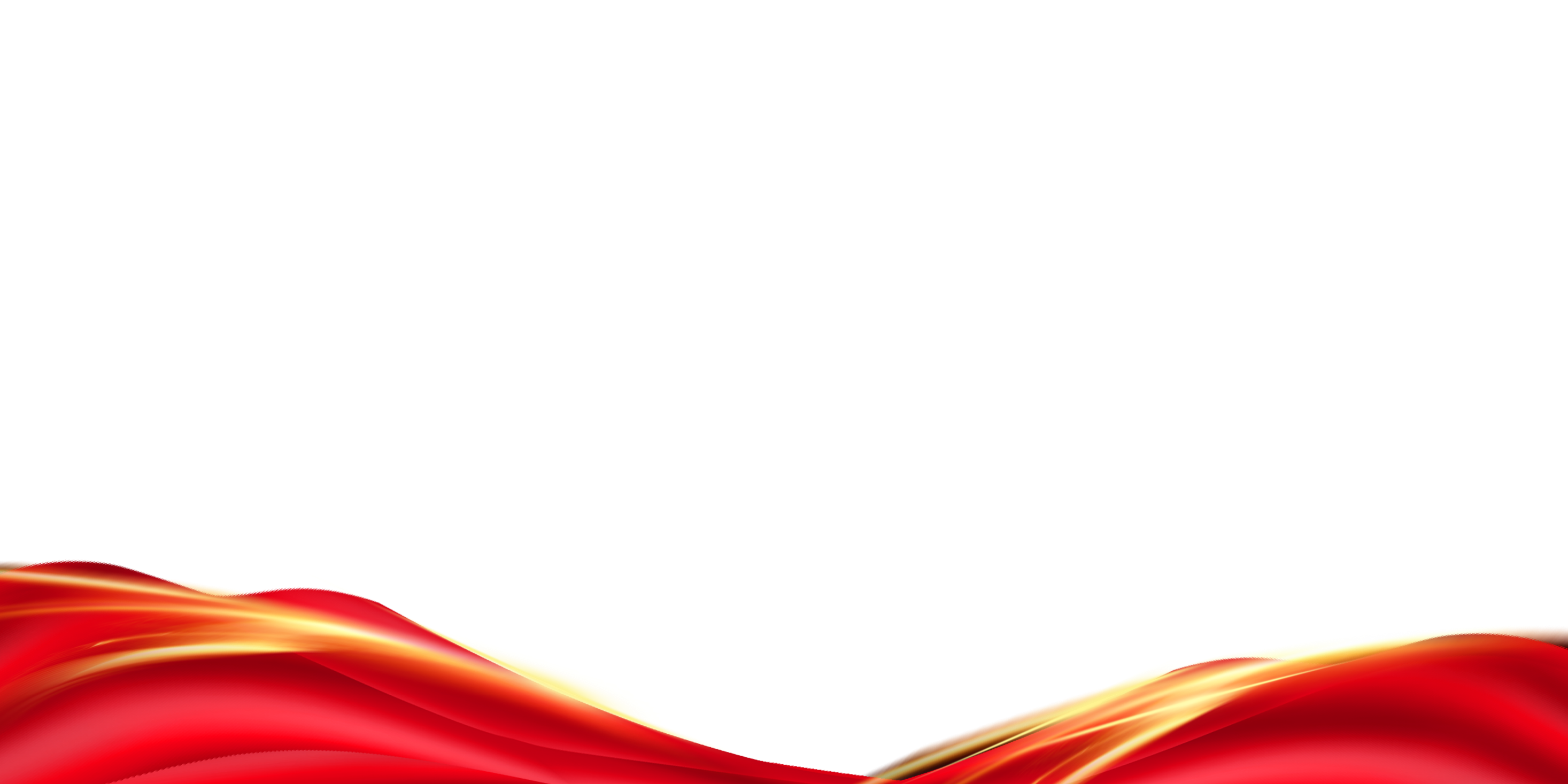 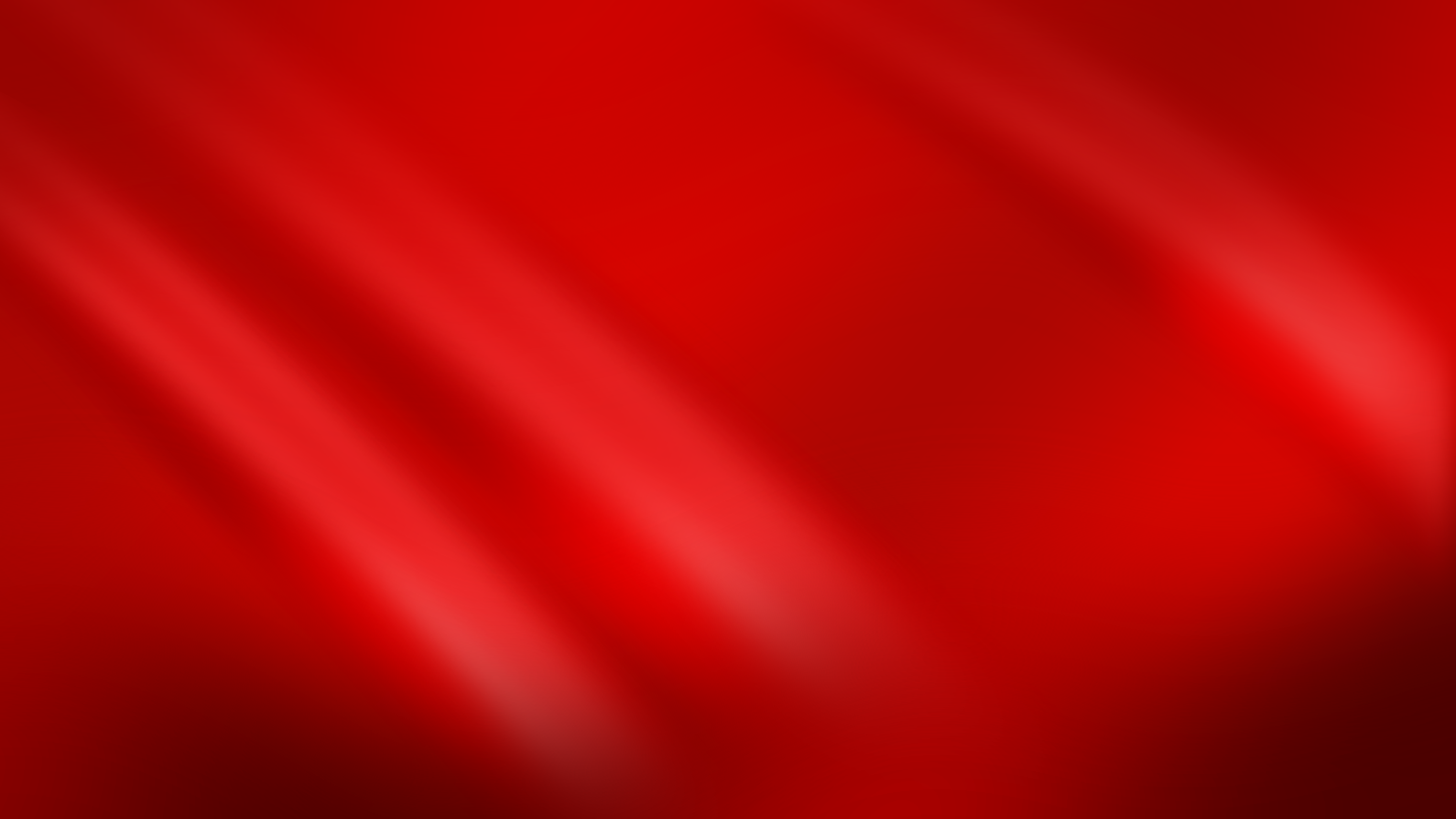 青海省药品检验检测院党的二十大精神知识竞赛
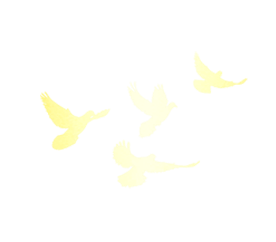 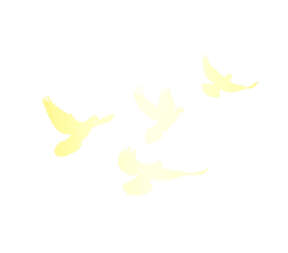 抢答题
第十八题准备：
党的二十大在何时何地召开？
中国共产党第二十次全国代表大会于2022年10月16日在北京召开。
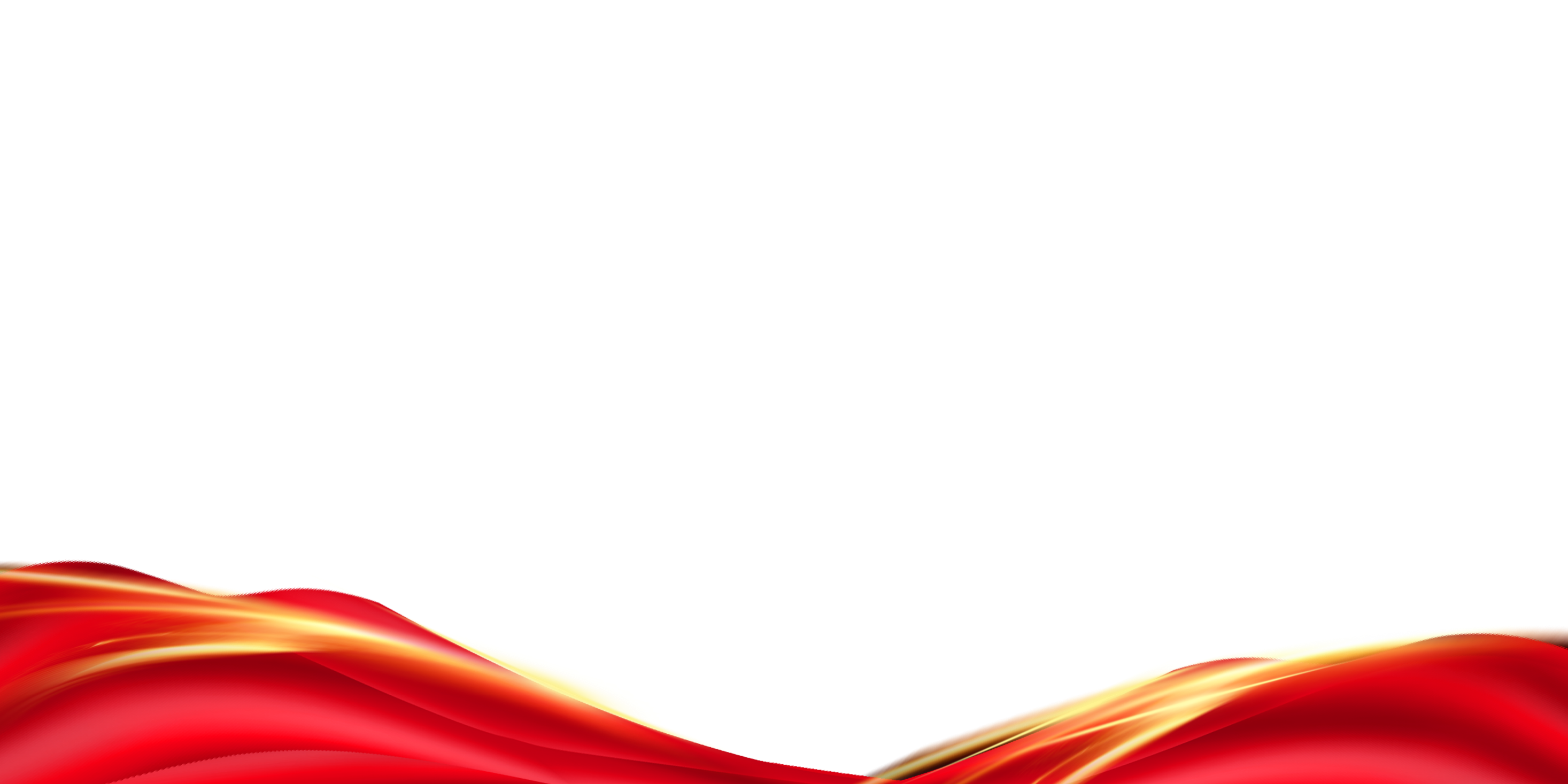 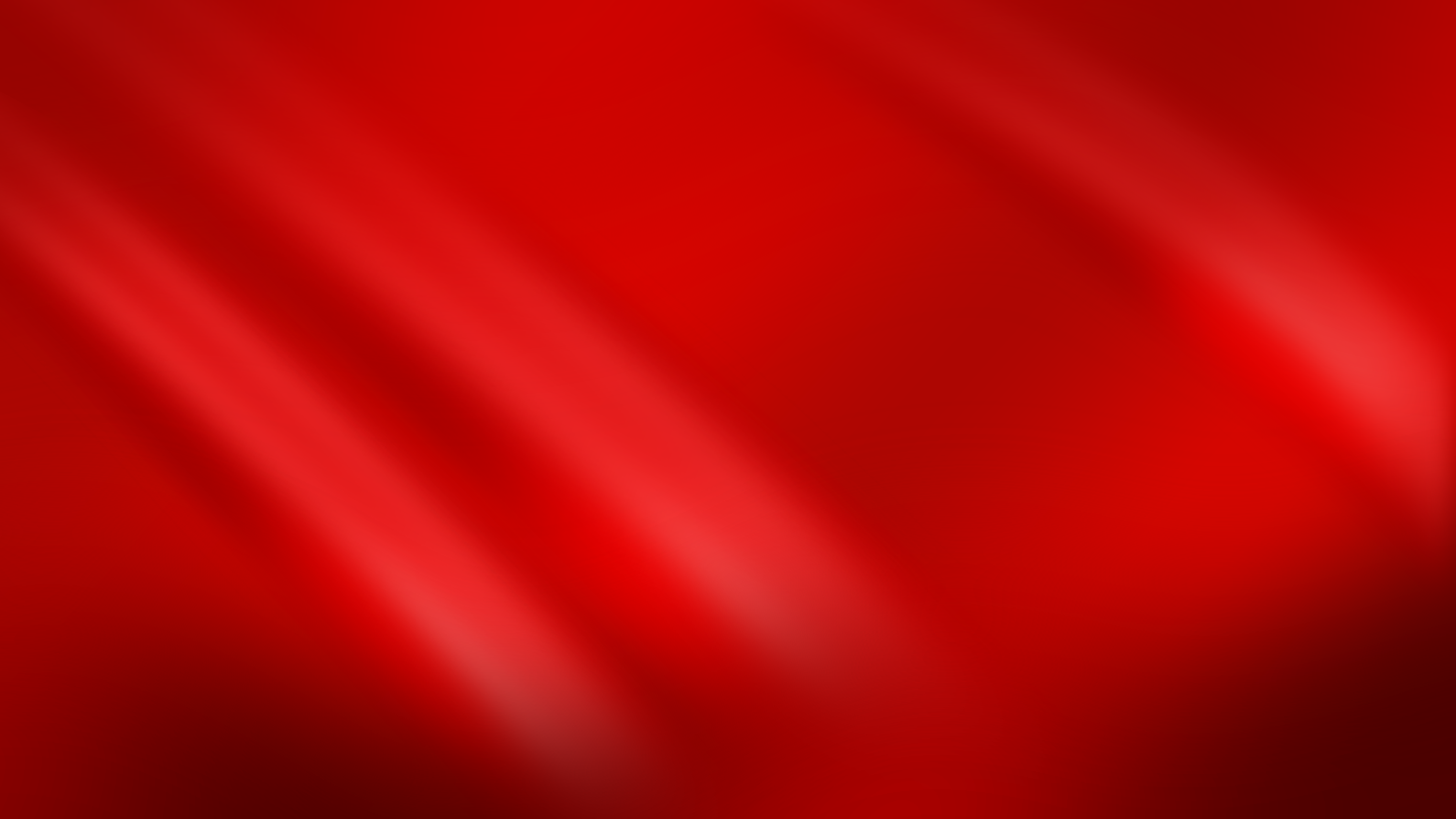 青海省药品检验检测院党的二十大精神知识竞赛
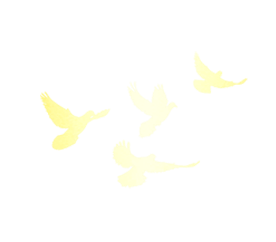 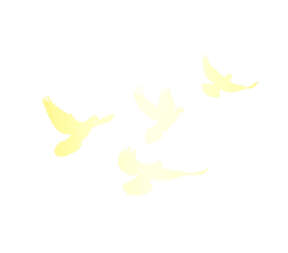 抢答题
第十九题准备：
党的二十大全称是什么？
中国共产党第二十次全国代表大会
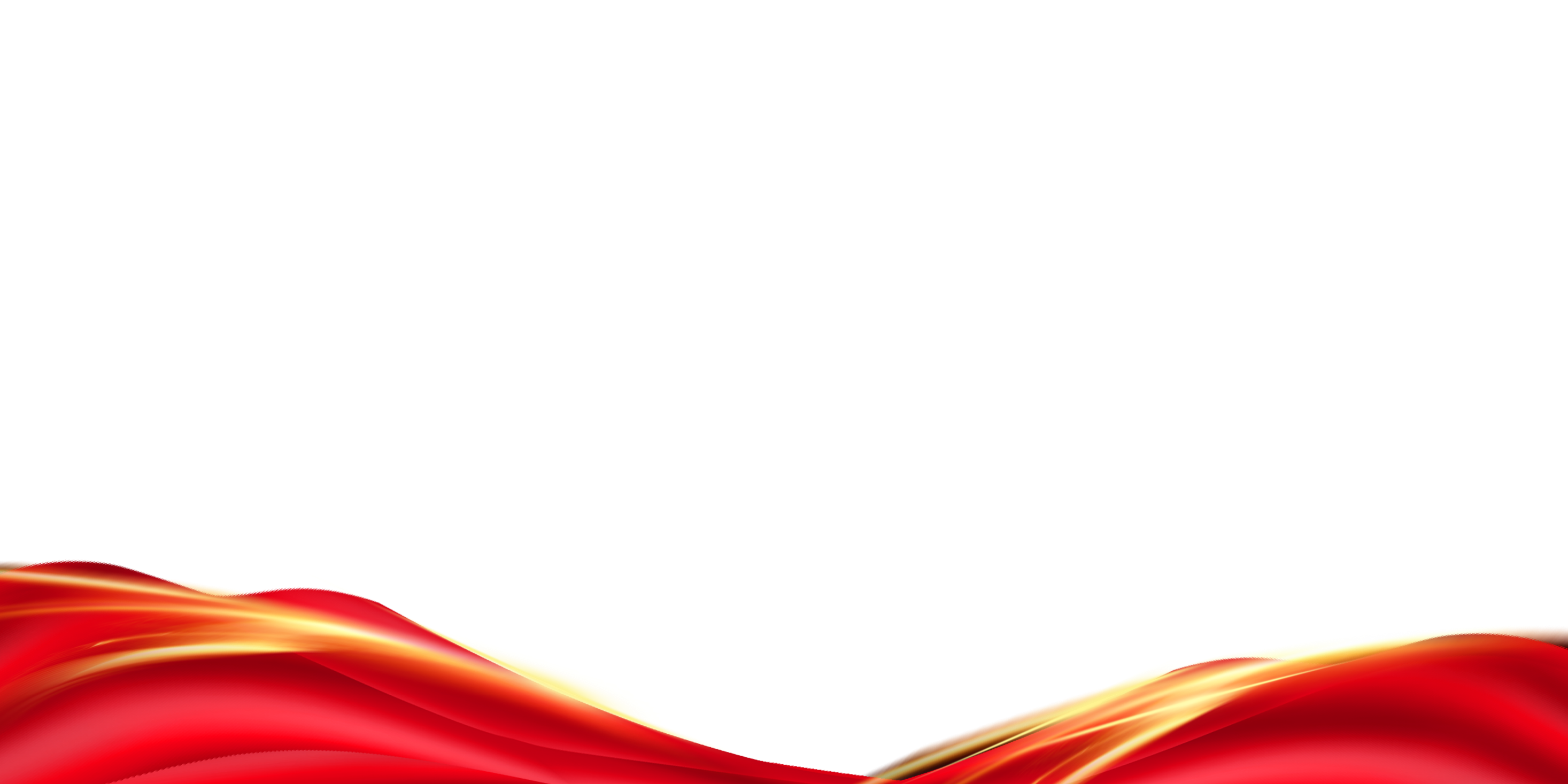 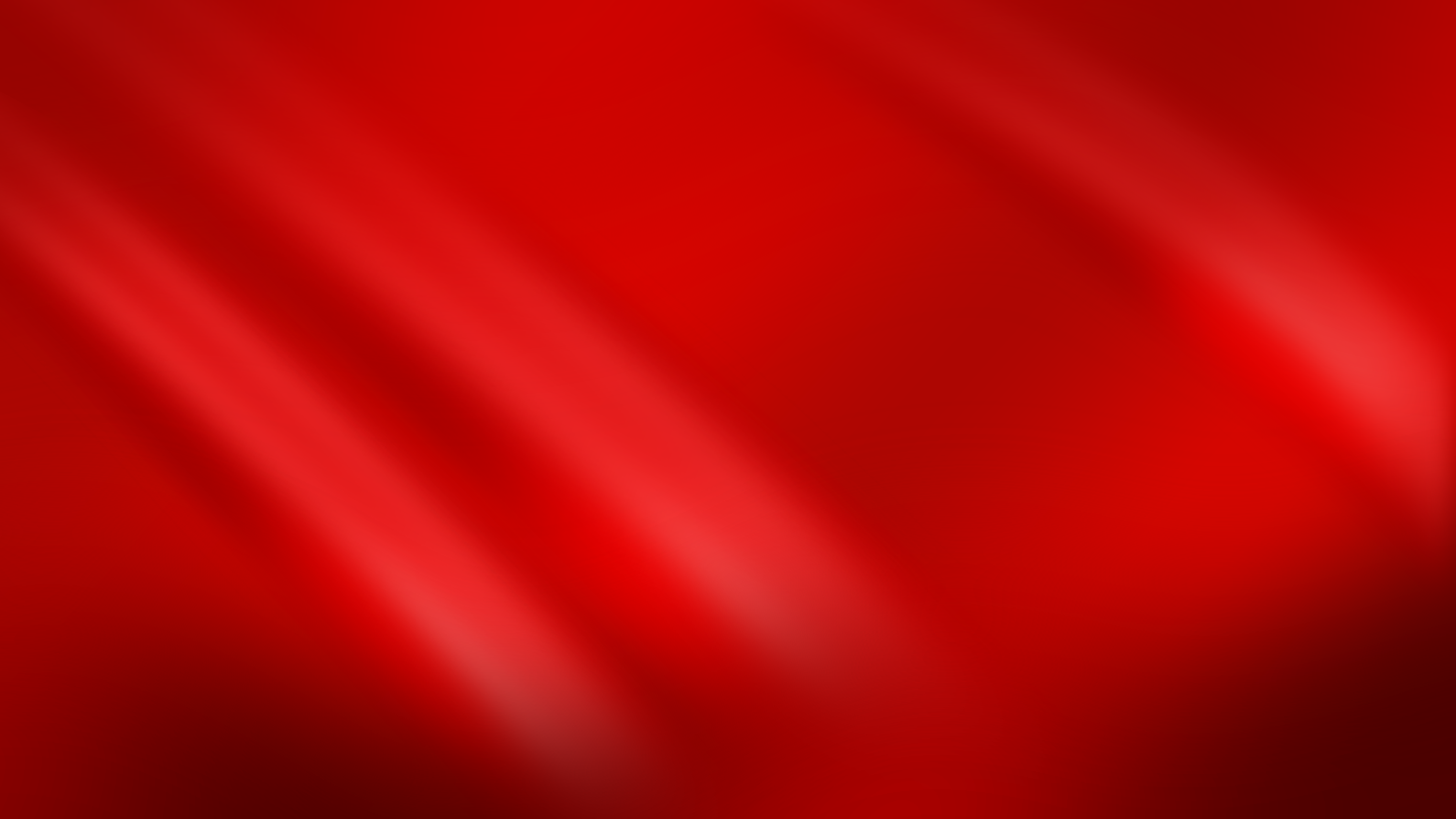 青海省药品检验检测院党的二十大精神知识竞赛
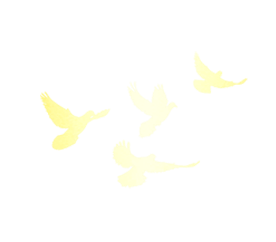 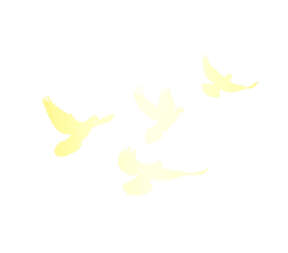 抢答题
第二十题准备：
党的全国代表大会几年举办一次？
每五年举行一次
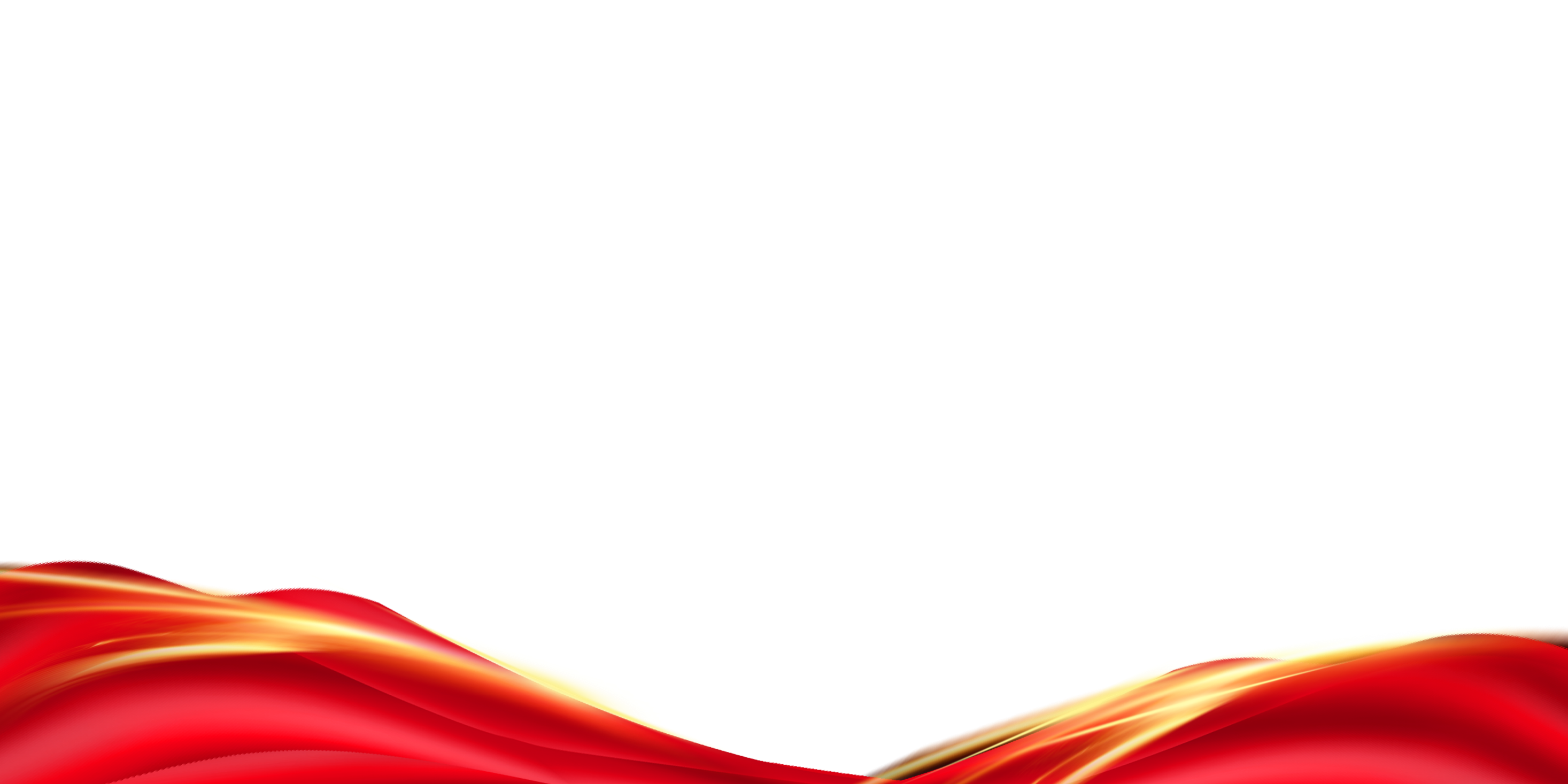 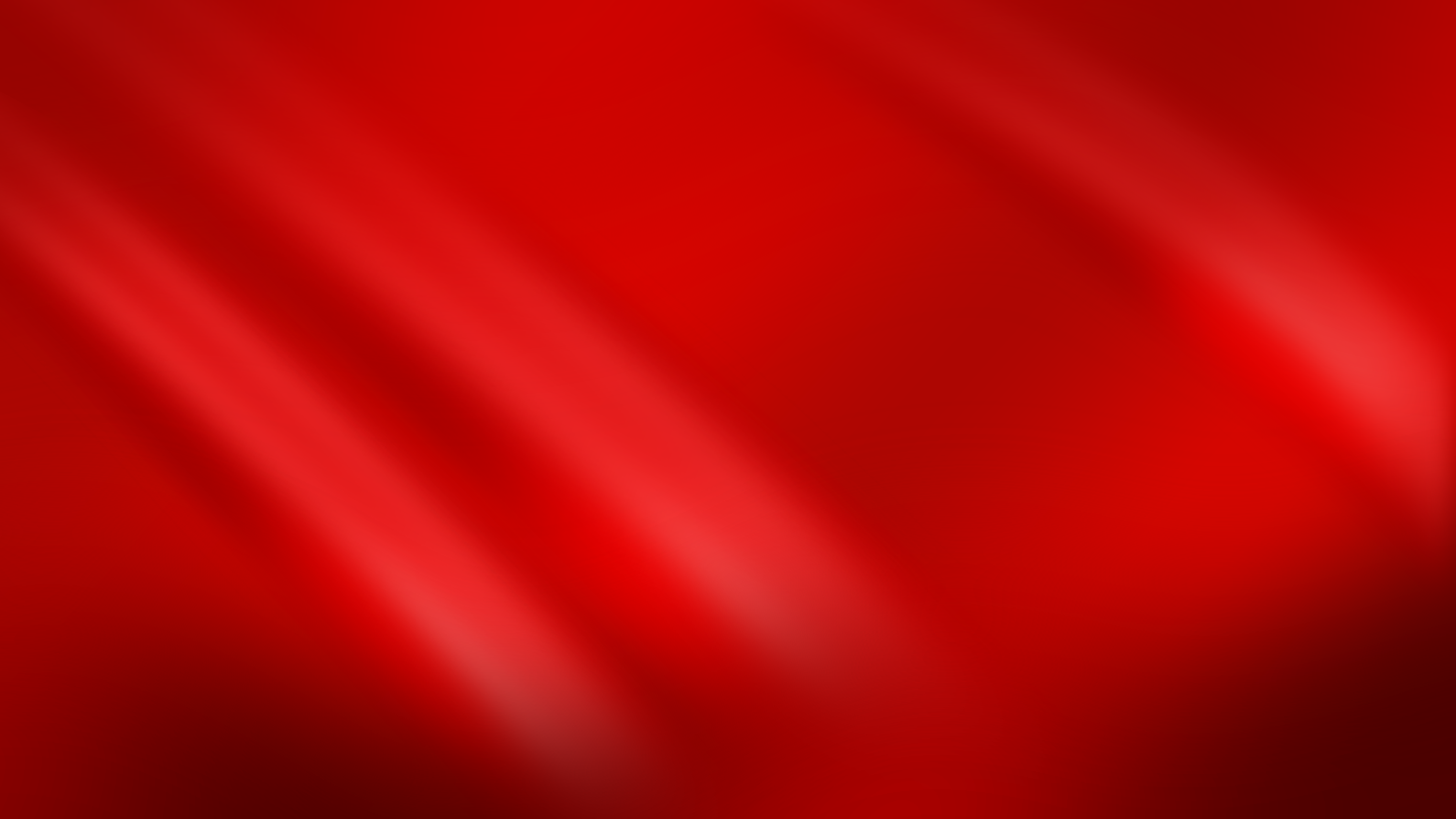 青海省药品检验检测院党的二十大精神知识竞赛
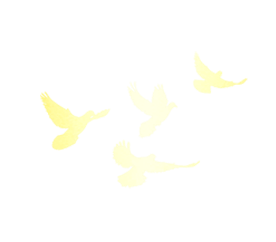 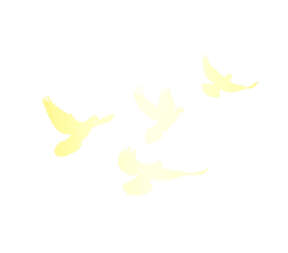 风险题
第一题准备：
党的二十大承担着哪些重大使命？
党的二十大承担着总结过去五年的工作，明确今后党和国家前进方向、奋斗目标、行动纲领，选举新一届中央领导集体的重大使命。
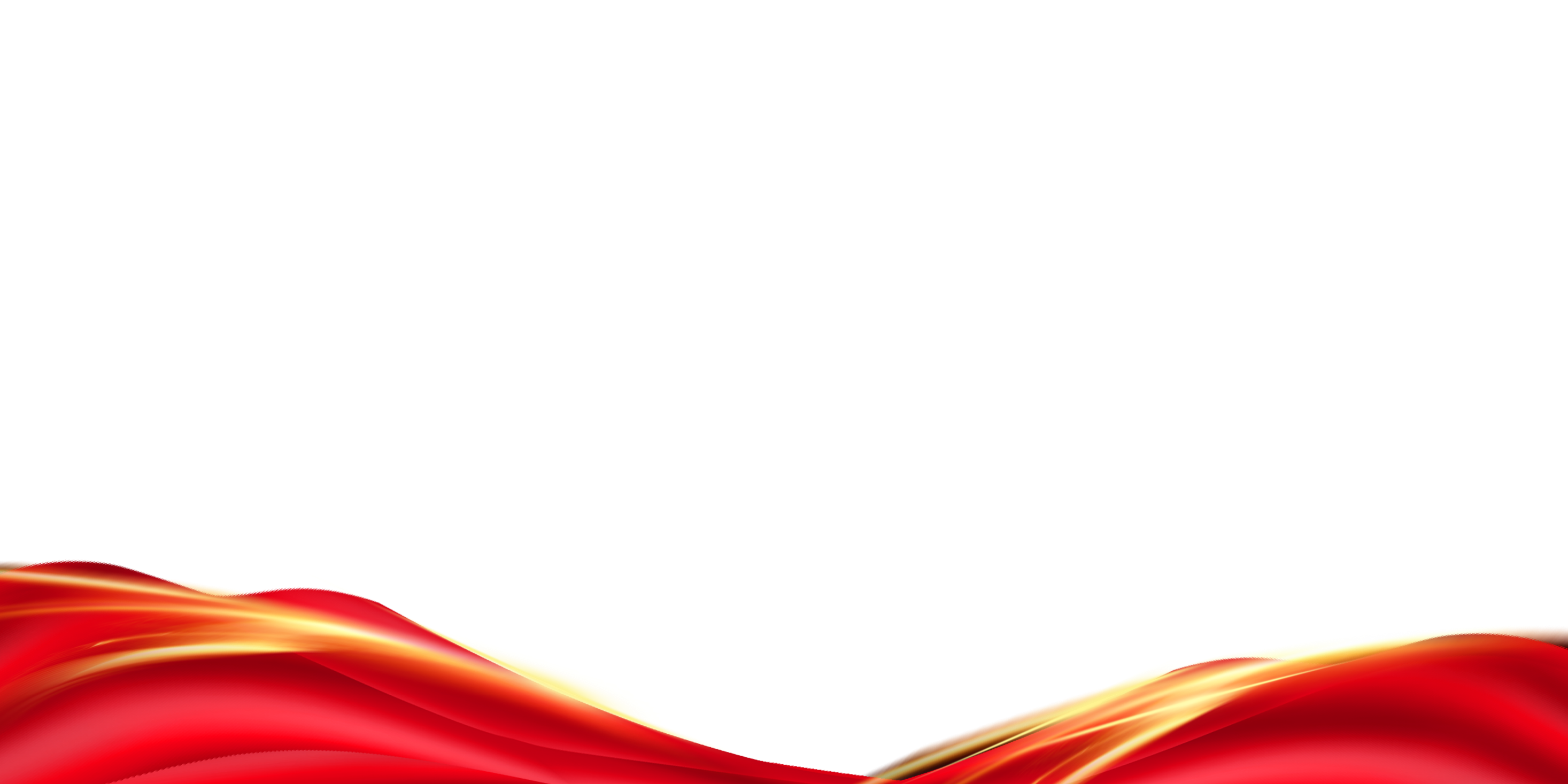 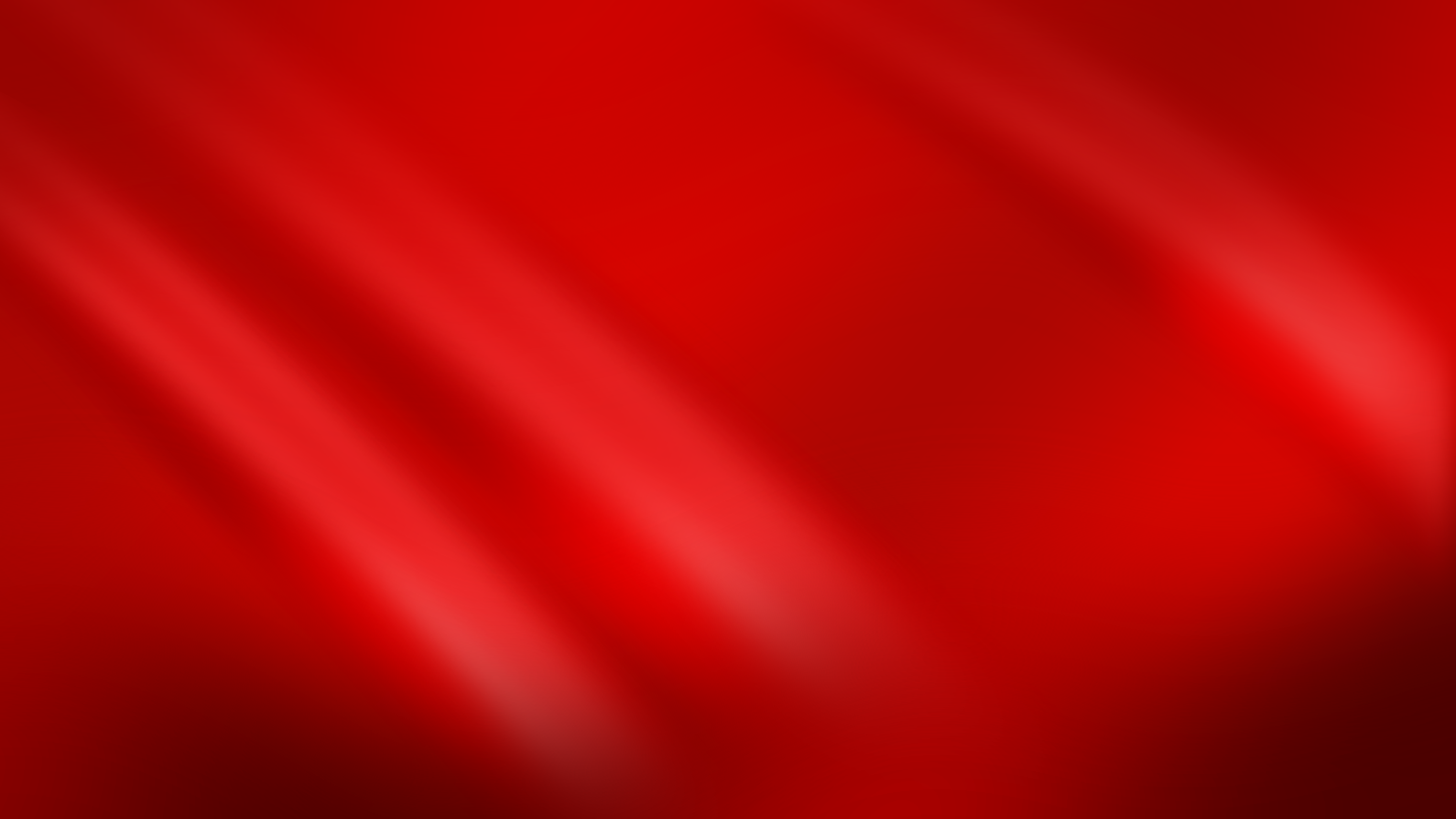 青海省药品检验检测院党的二十大精神知识竞赛
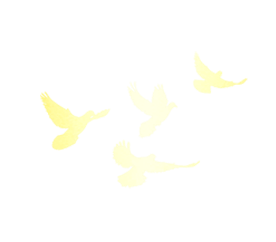 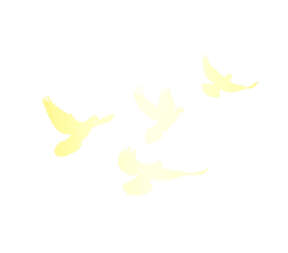 风险题
第二题准备：
党的最高领导机关是什么？
党的全国代表大会和它所产生的中央委员会
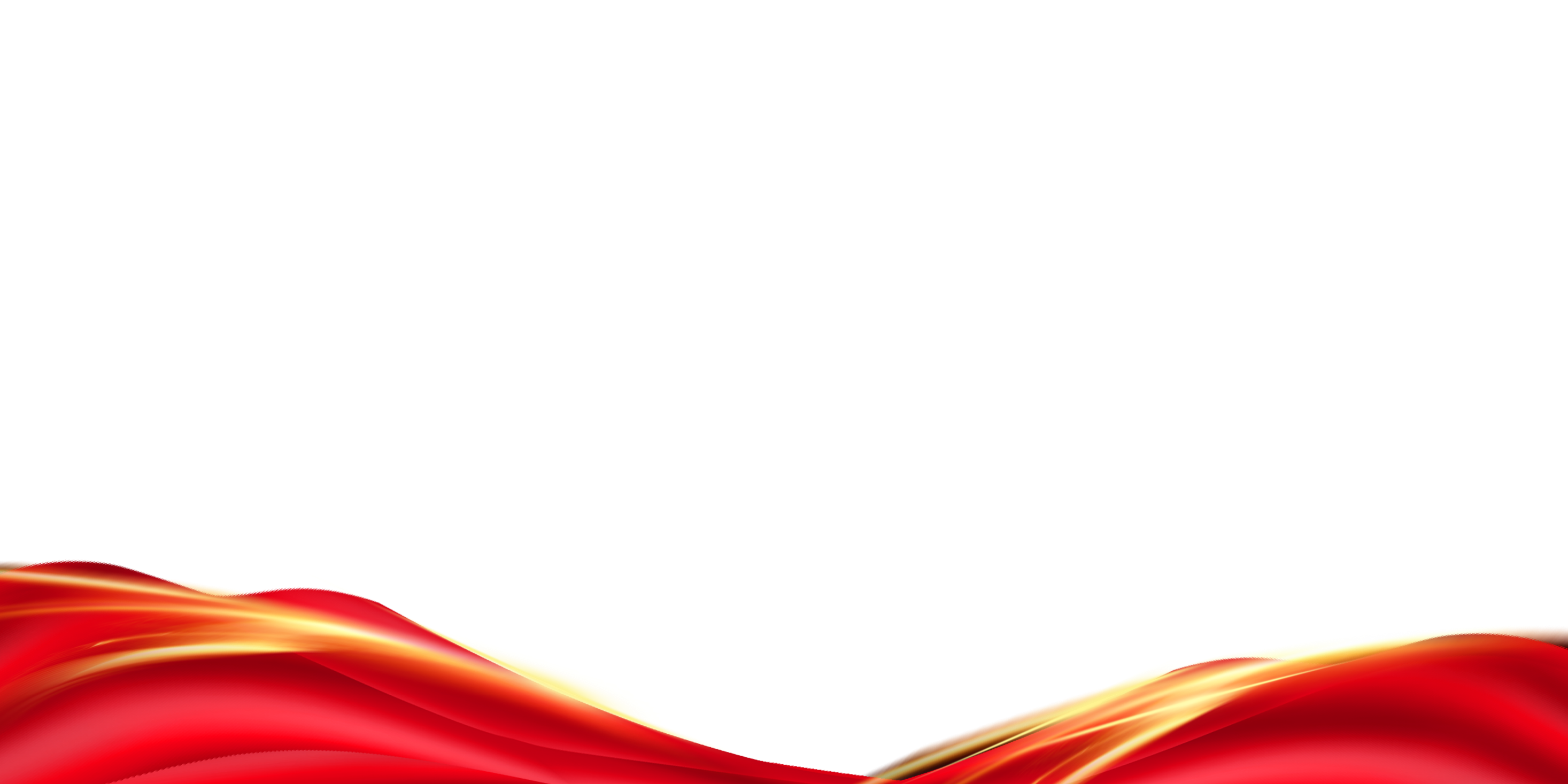 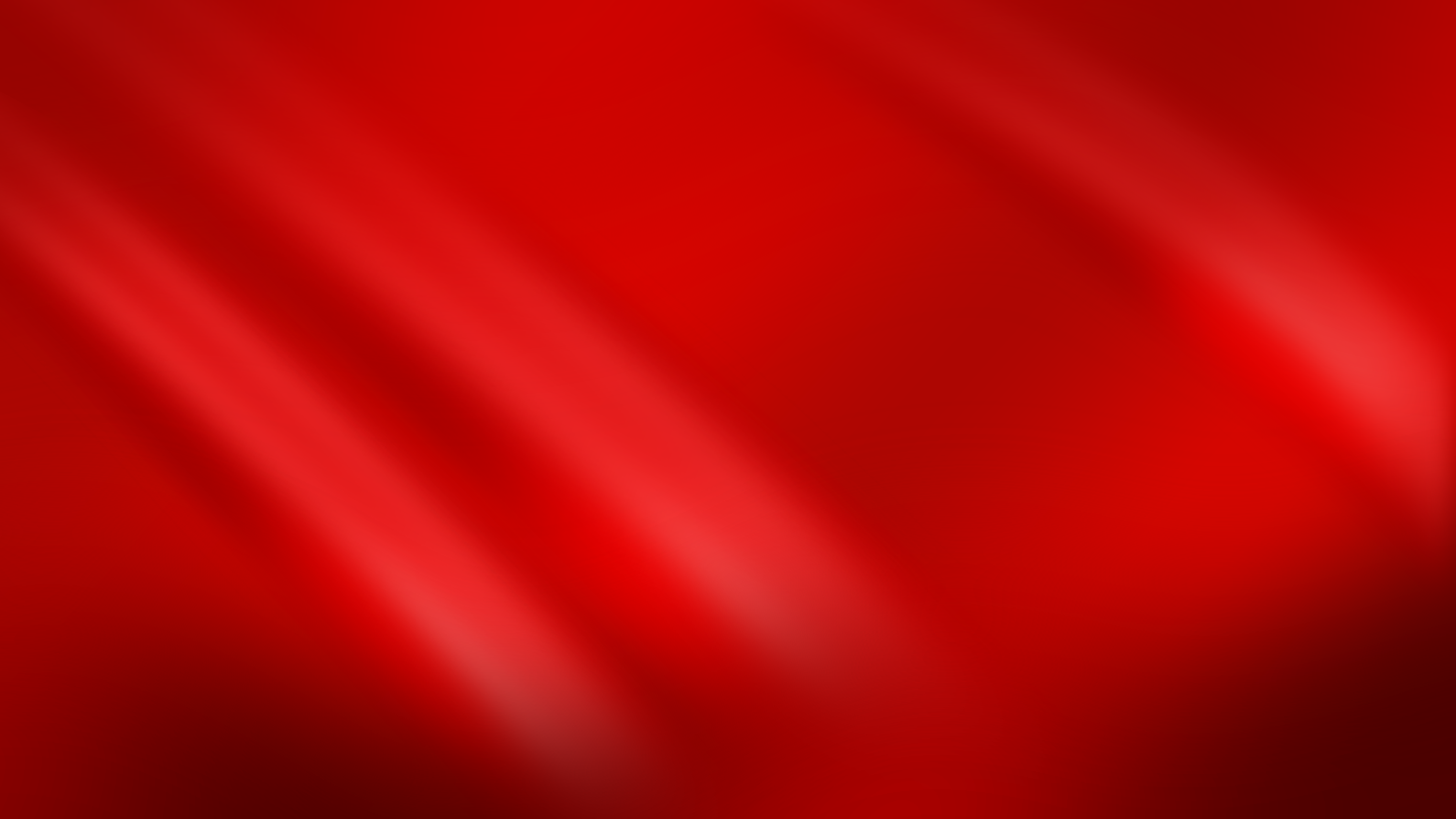 青海省药品检验检测院党的二十大精神知识竞赛
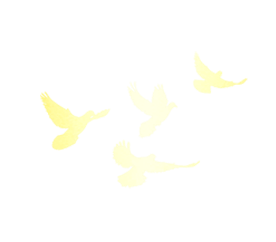 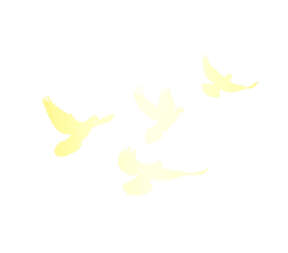 风险题
第三题准备：
党的全国代表大会职权是什么？
（1）听取和审查中央委员会的报告；（2）审查中央纪律检查委员会的报告；（3）讨论并决定党的重大问题；（4）修改党的章程；（5）选举中央委员会；（6）选举中央纪律检查委员会。
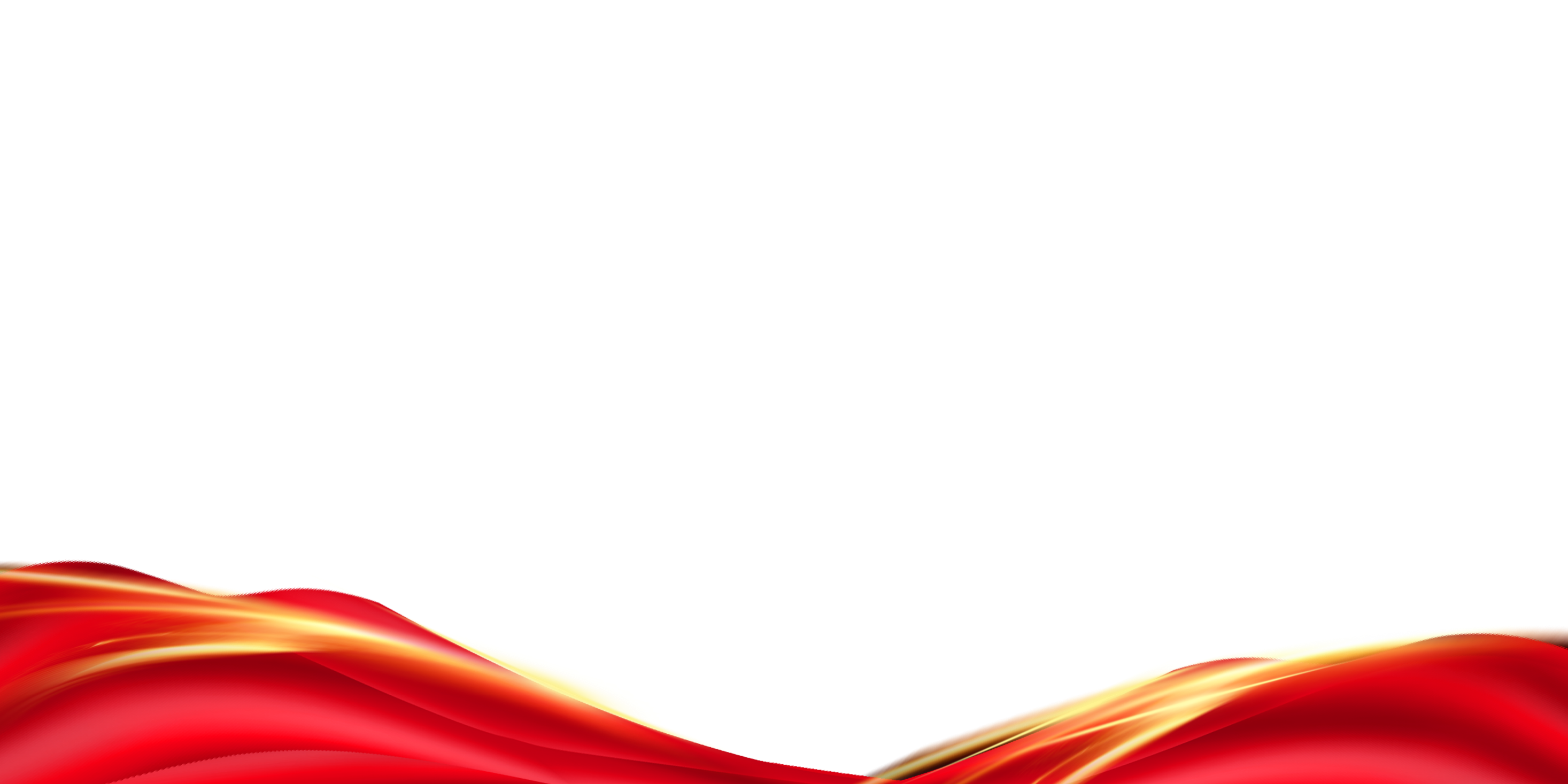 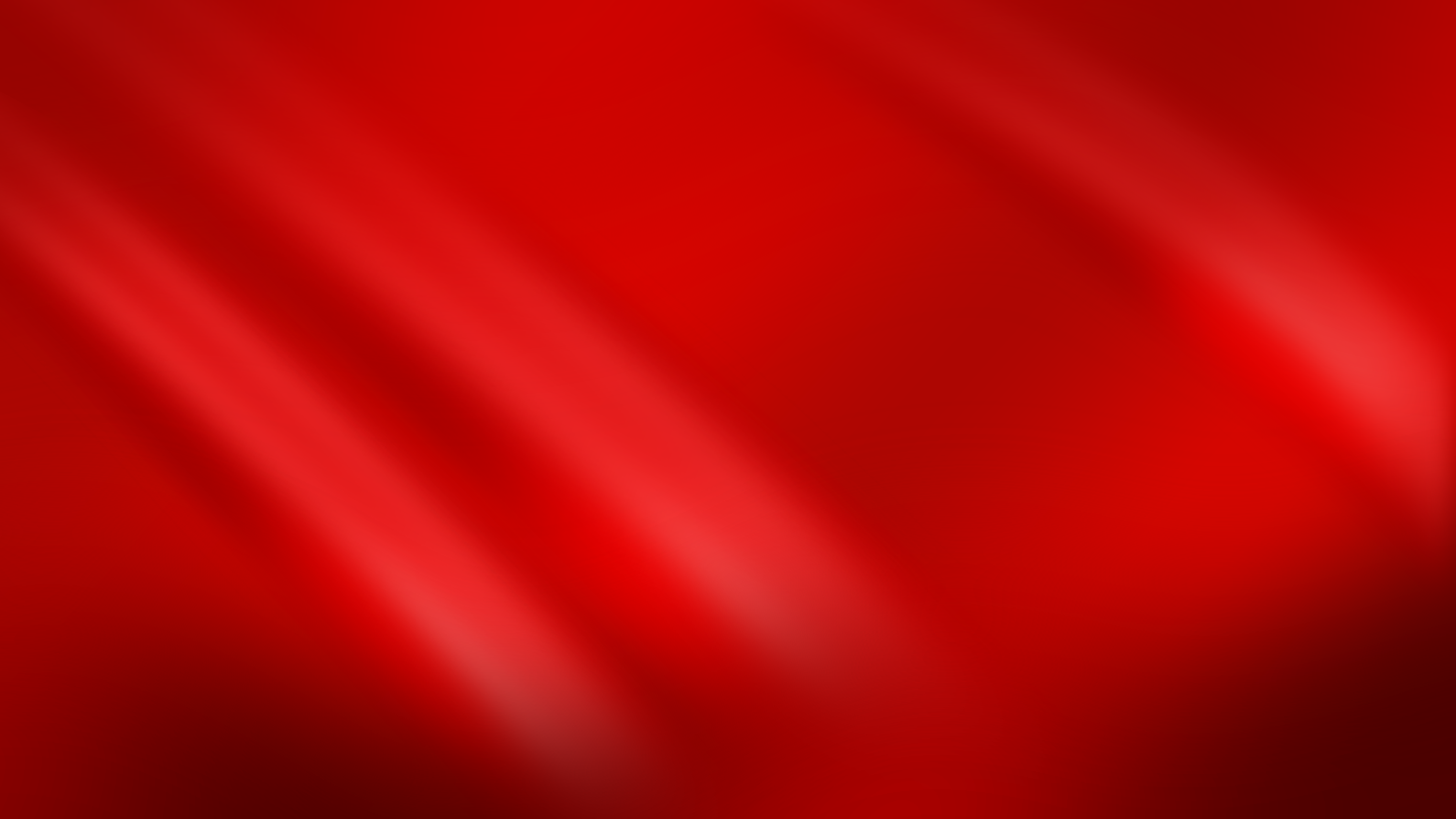 青海省药品检验检测院党的二十大精神知识竞赛
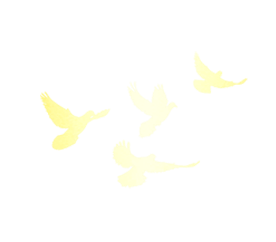 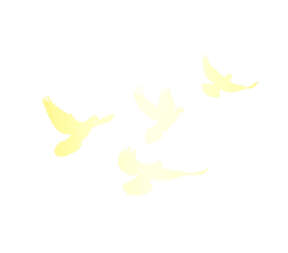 风险题
第四题准备：
党的二十大主题是？
高举中国特色社会主义伟大旗帜，全面贯彻新时代中国特色社会主义思想，弘扬伟大建党精神，自信自强、守正创新，踔厉奋发、勇毅前行，为全面建设社会主义现代化国家、全面推进中华民族伟大复兴而团结奋斗。 ​​​​
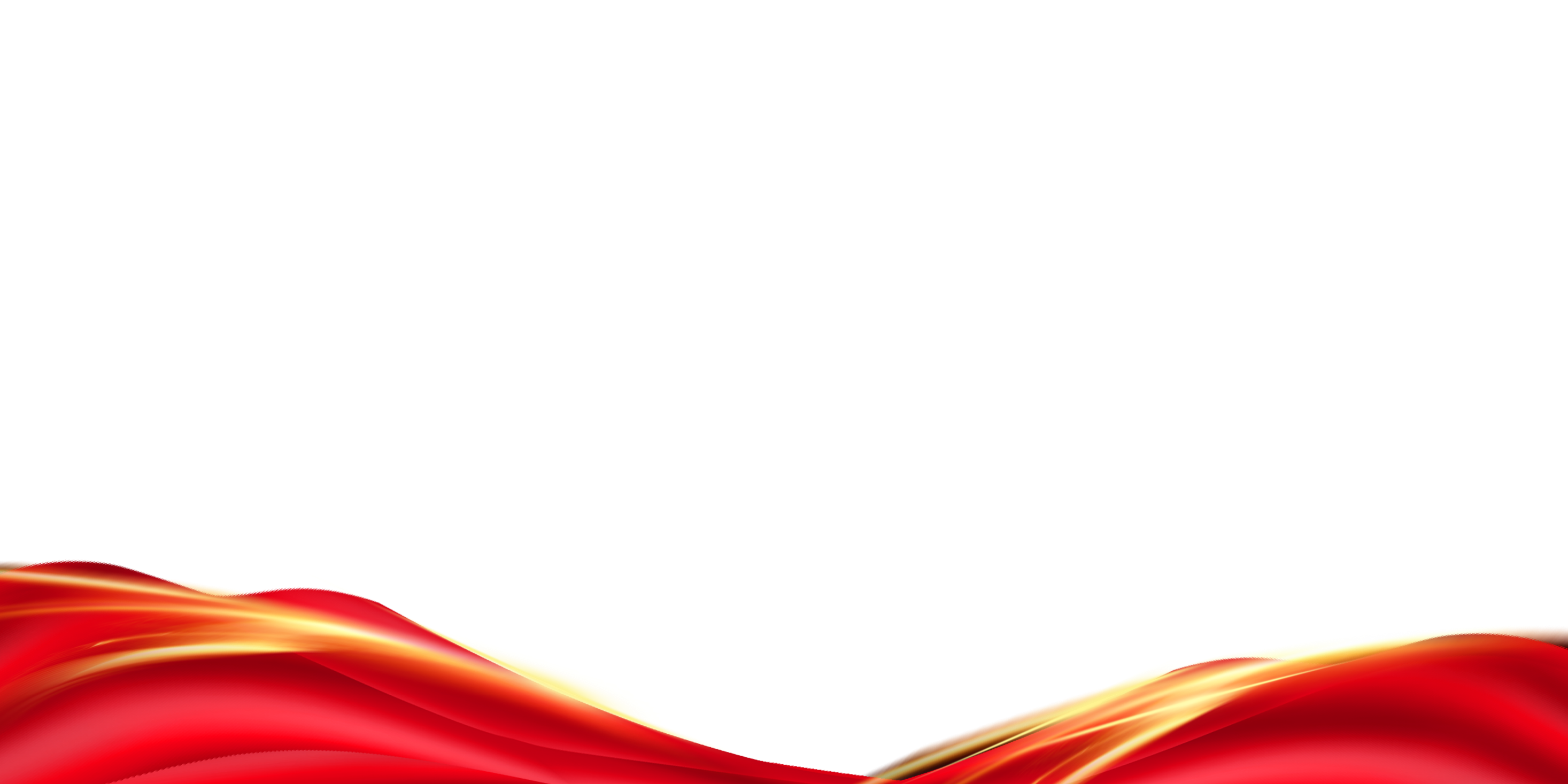 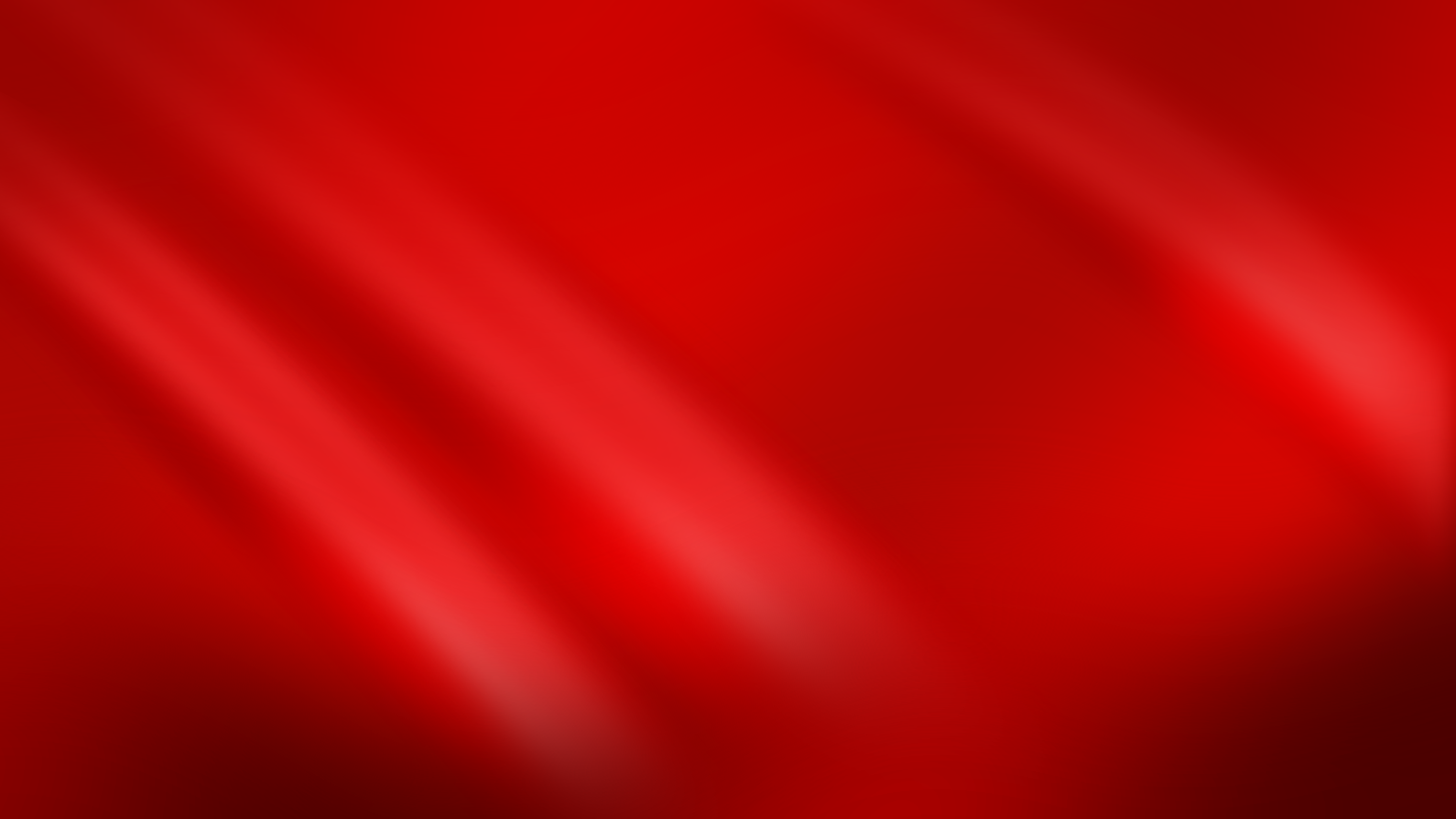 青海省药品检验检测院党的二十大精神知识竞赛
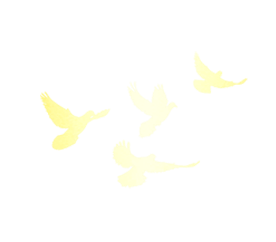 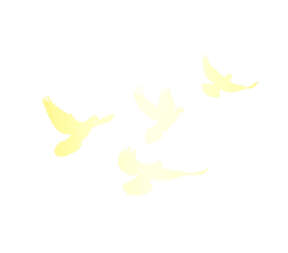 观众答题
习总书记提出的“五个必由之路”是什么
第一题准备：
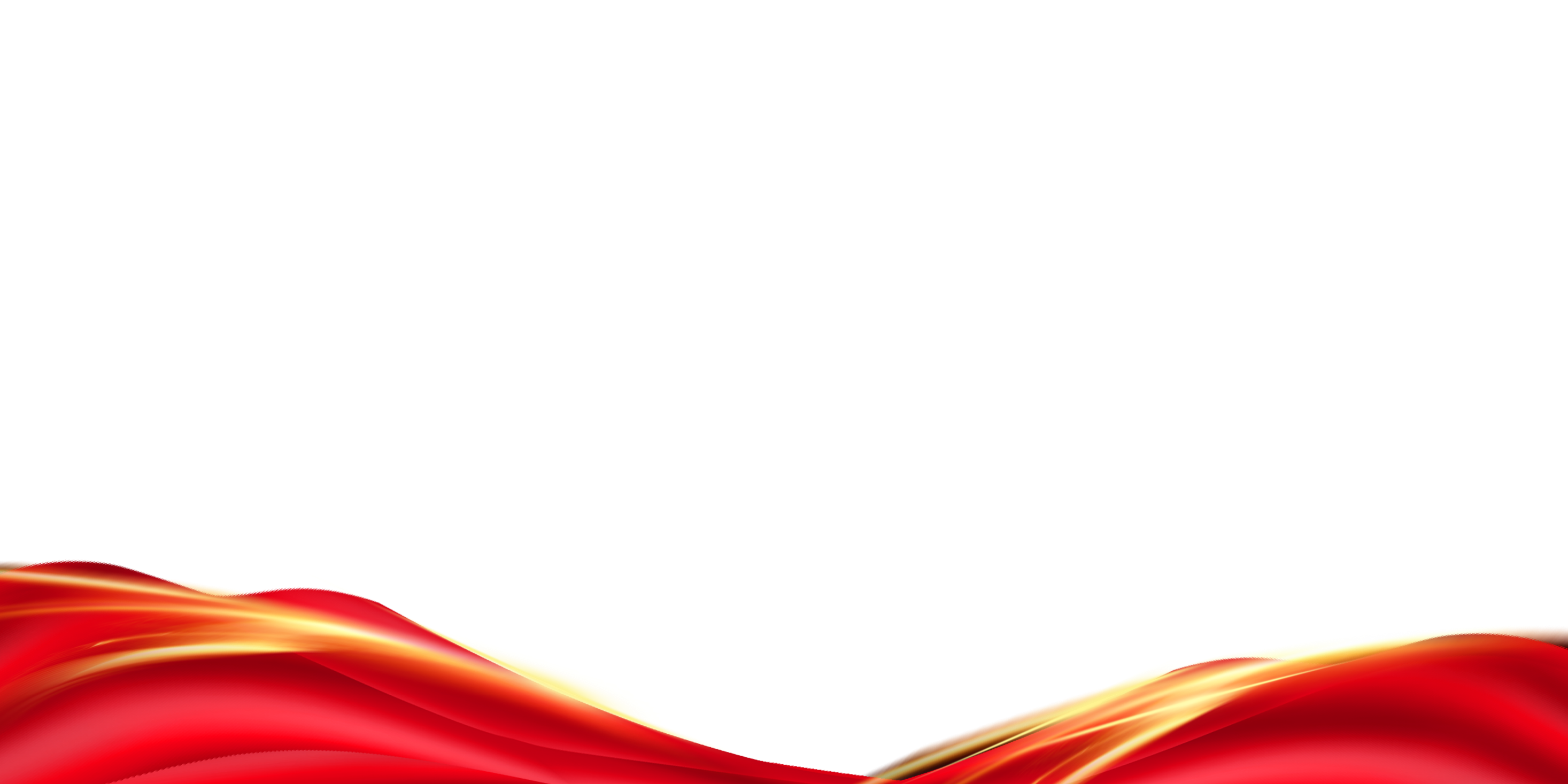 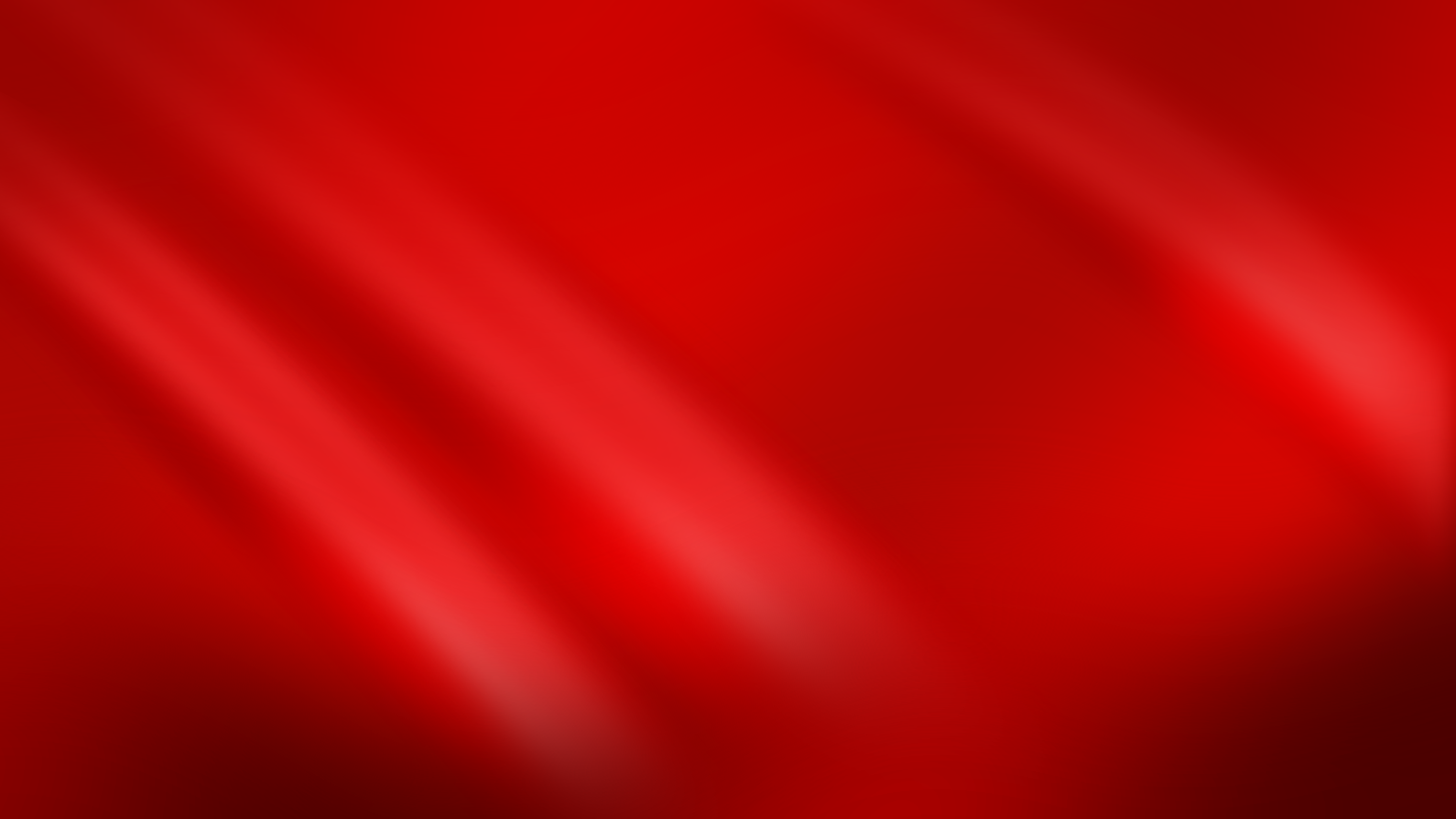 青海省药品检验检测院党的二十大精神知识竞赛
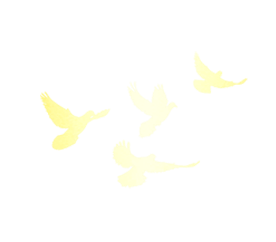 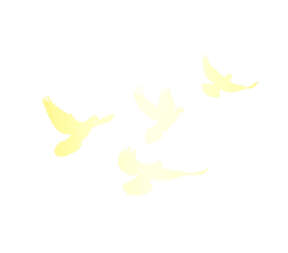 观众答题
中国共产党的第二十次代表大会的主题是：
第二题准备：
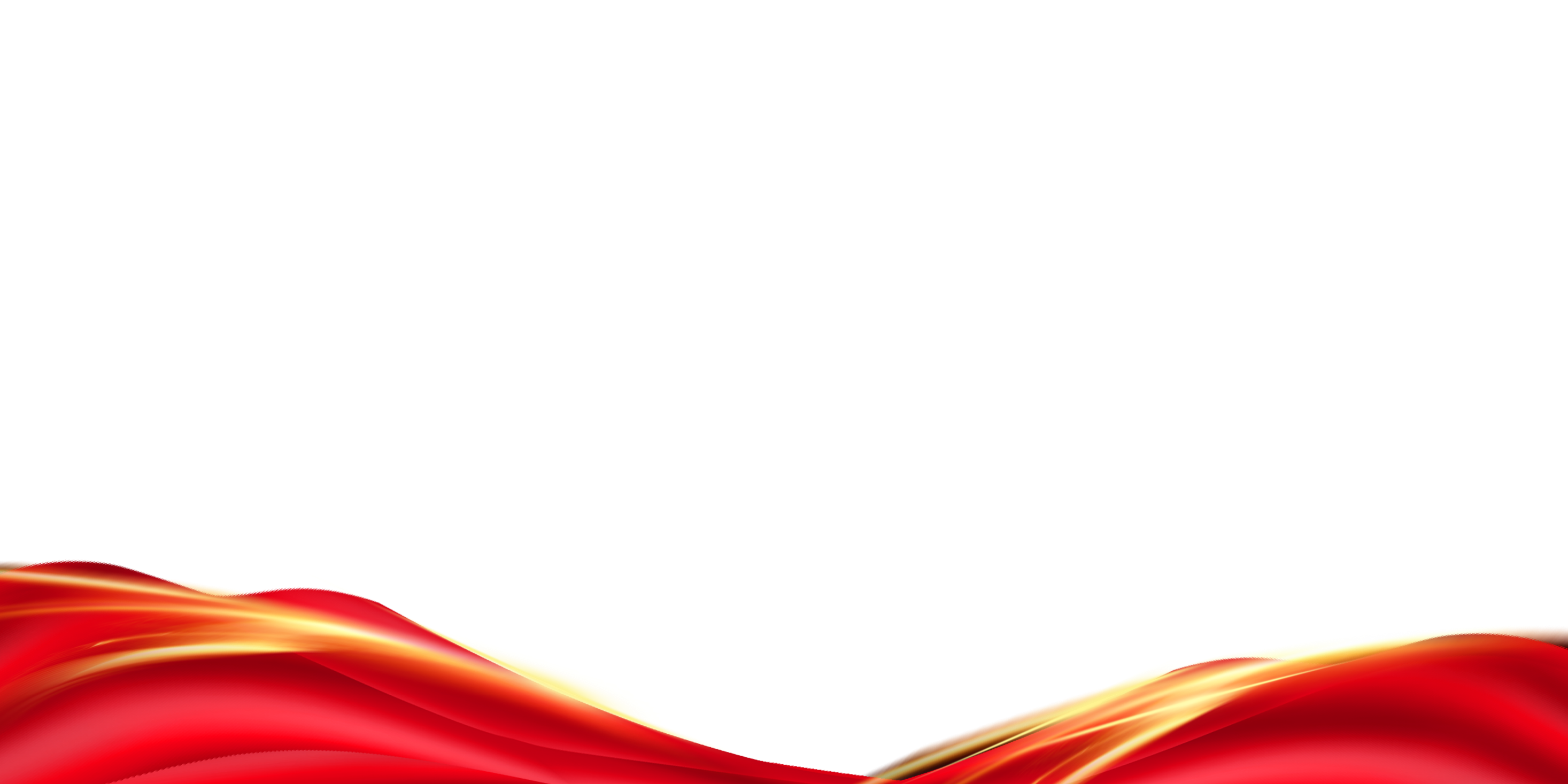 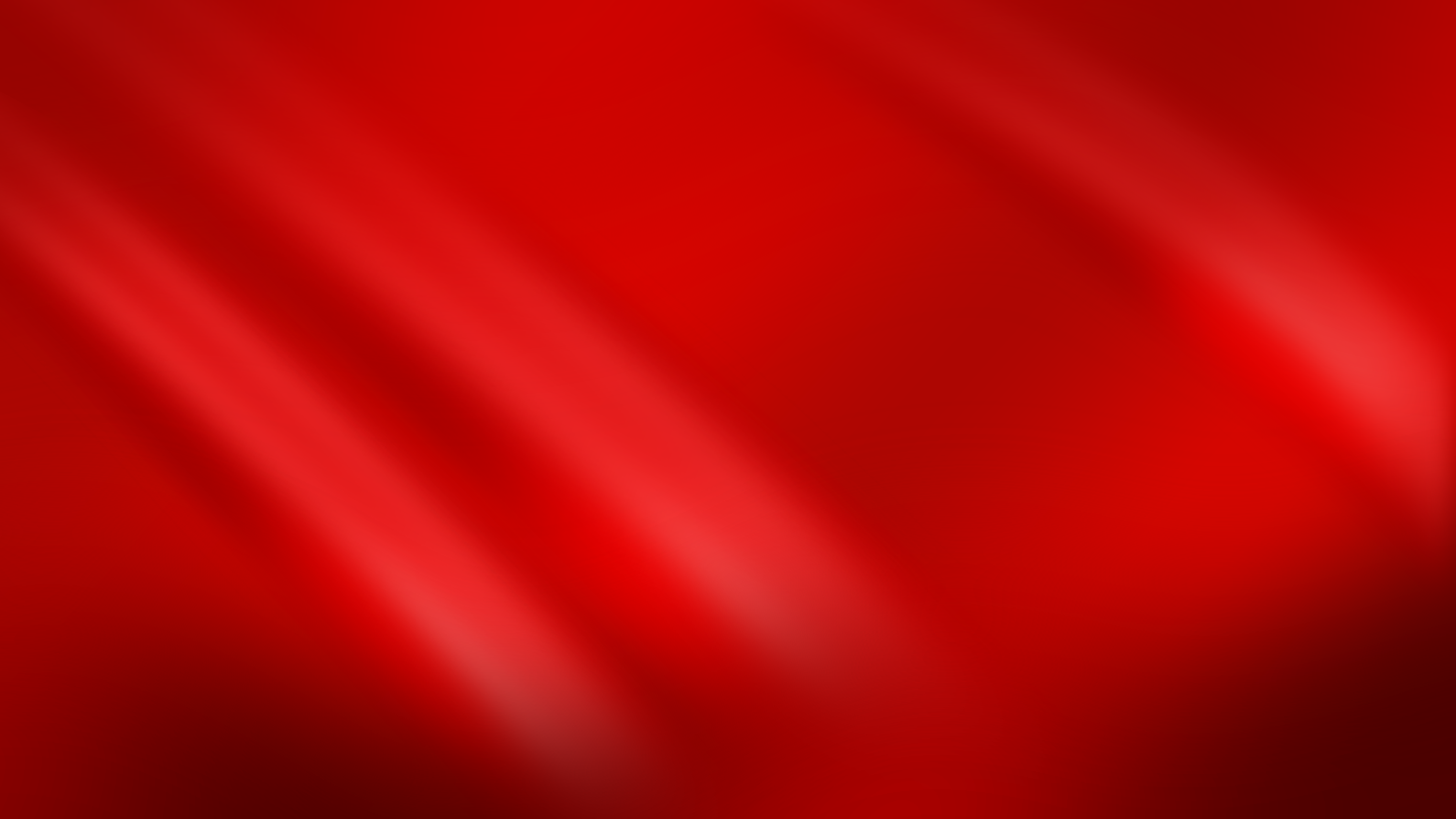 青海省药品检验检测院党的二十大精神知识竞赛
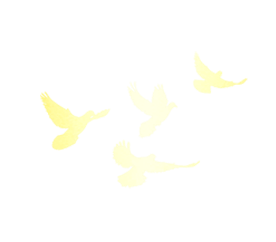 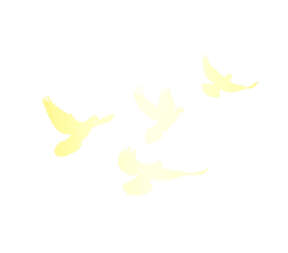 观众答题
中国式现代化指的是什么？
第三题准备：
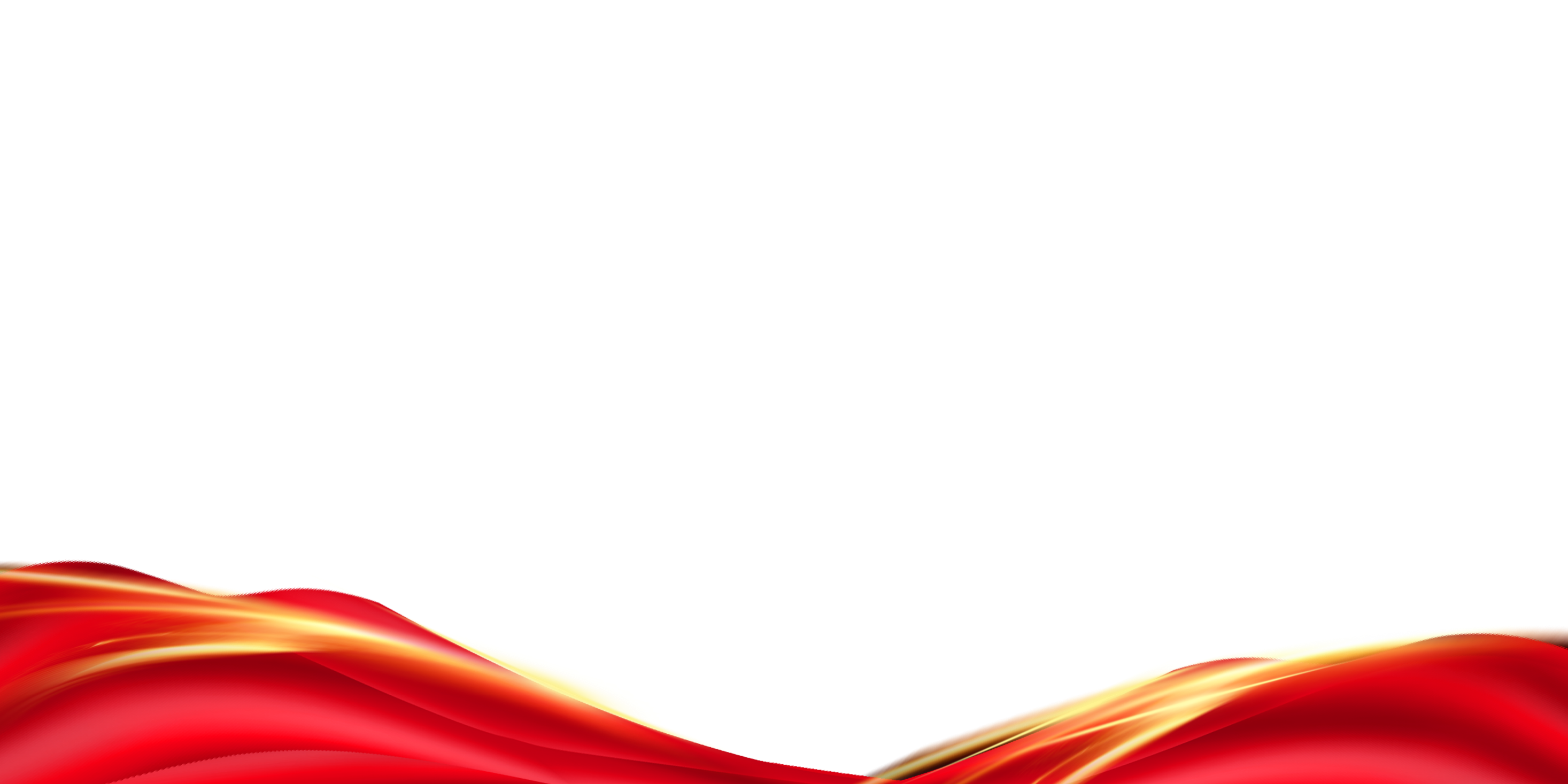 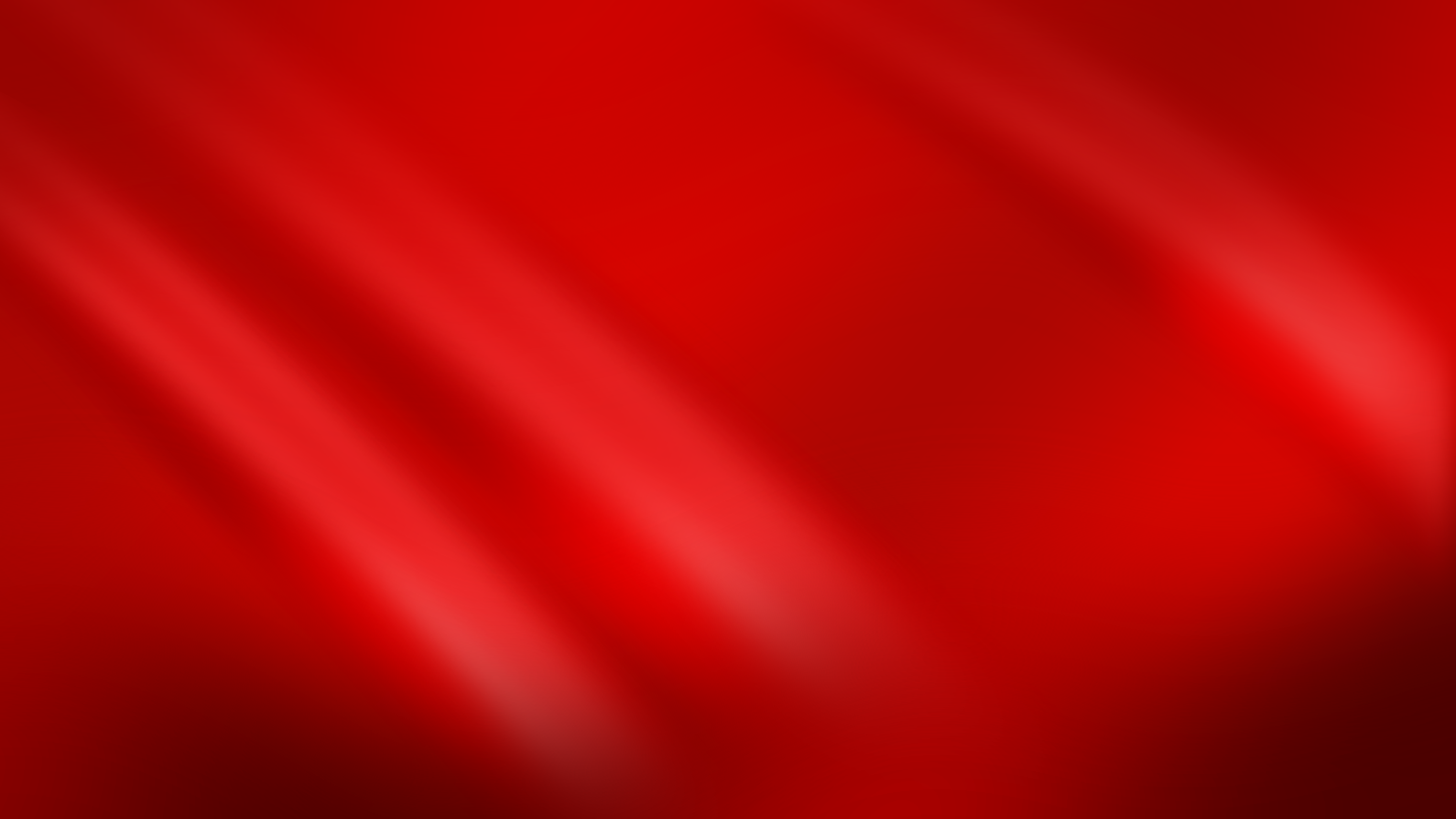 青海省药品检验检测院党的二十大精神知识竞赛
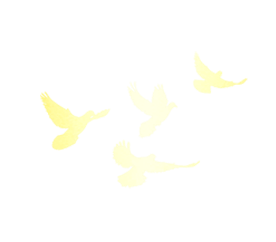 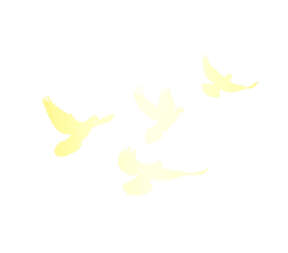 观众答题
总书记在二十大报告中提出的“三个务必”指的是？
第四题准备：
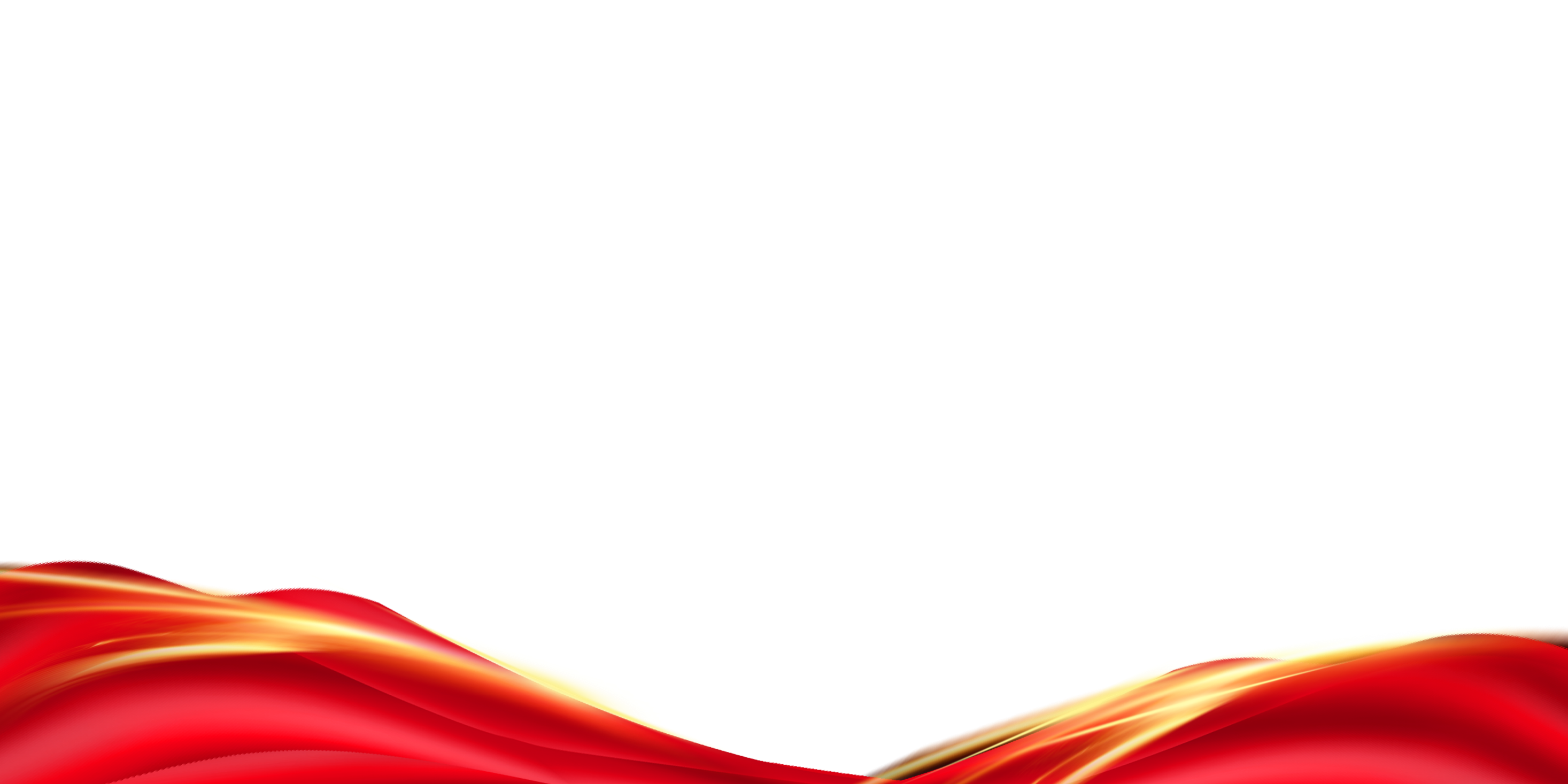 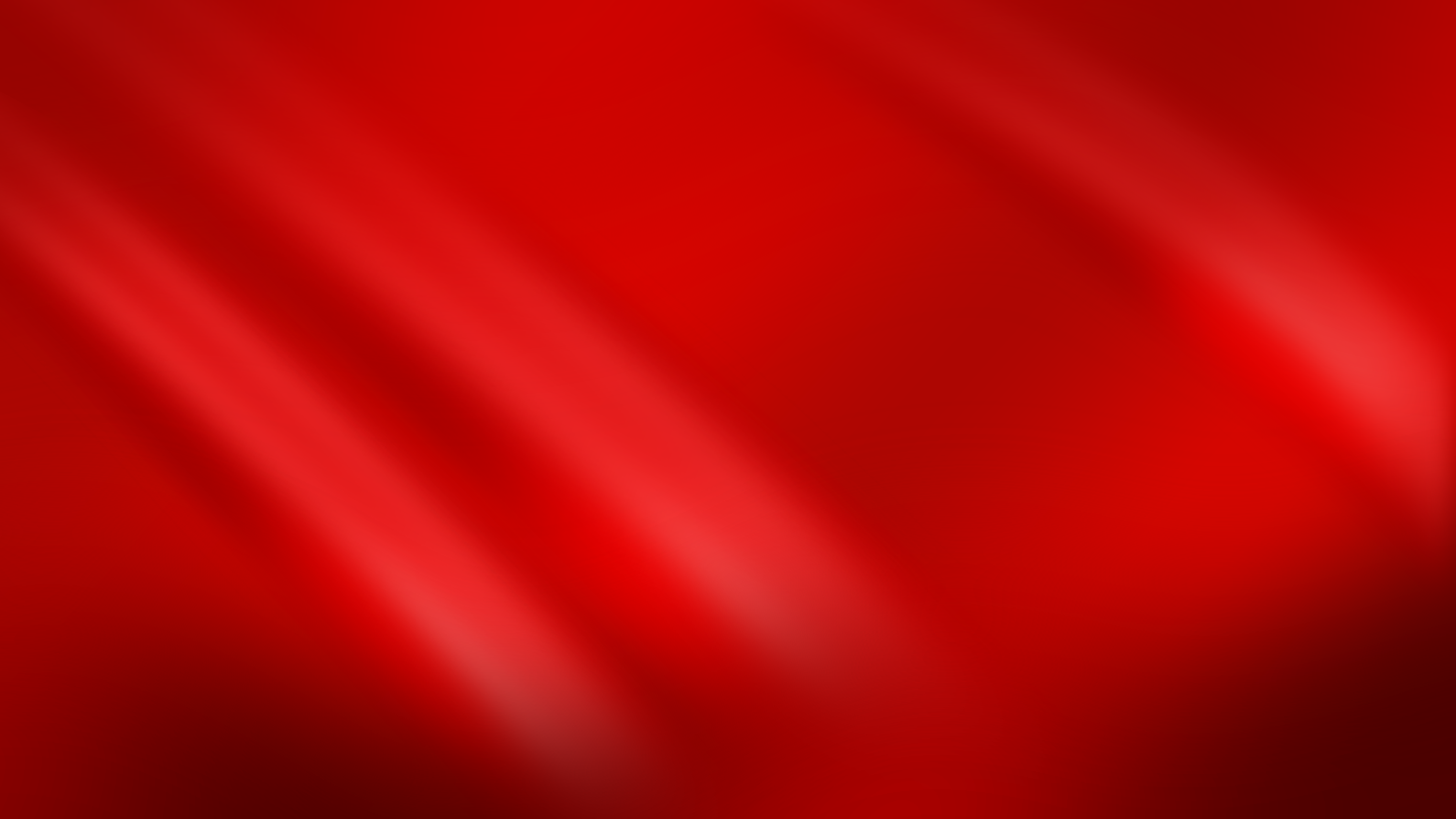 青海省药品检验检测院党的二十大精神知识竞赛
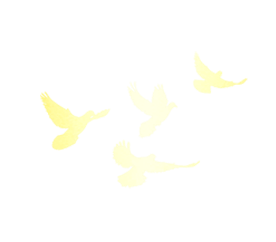 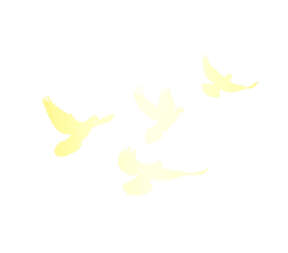 观众答题
总书记在二十大报告中指出的“三件大事”是指？
第五题准备：
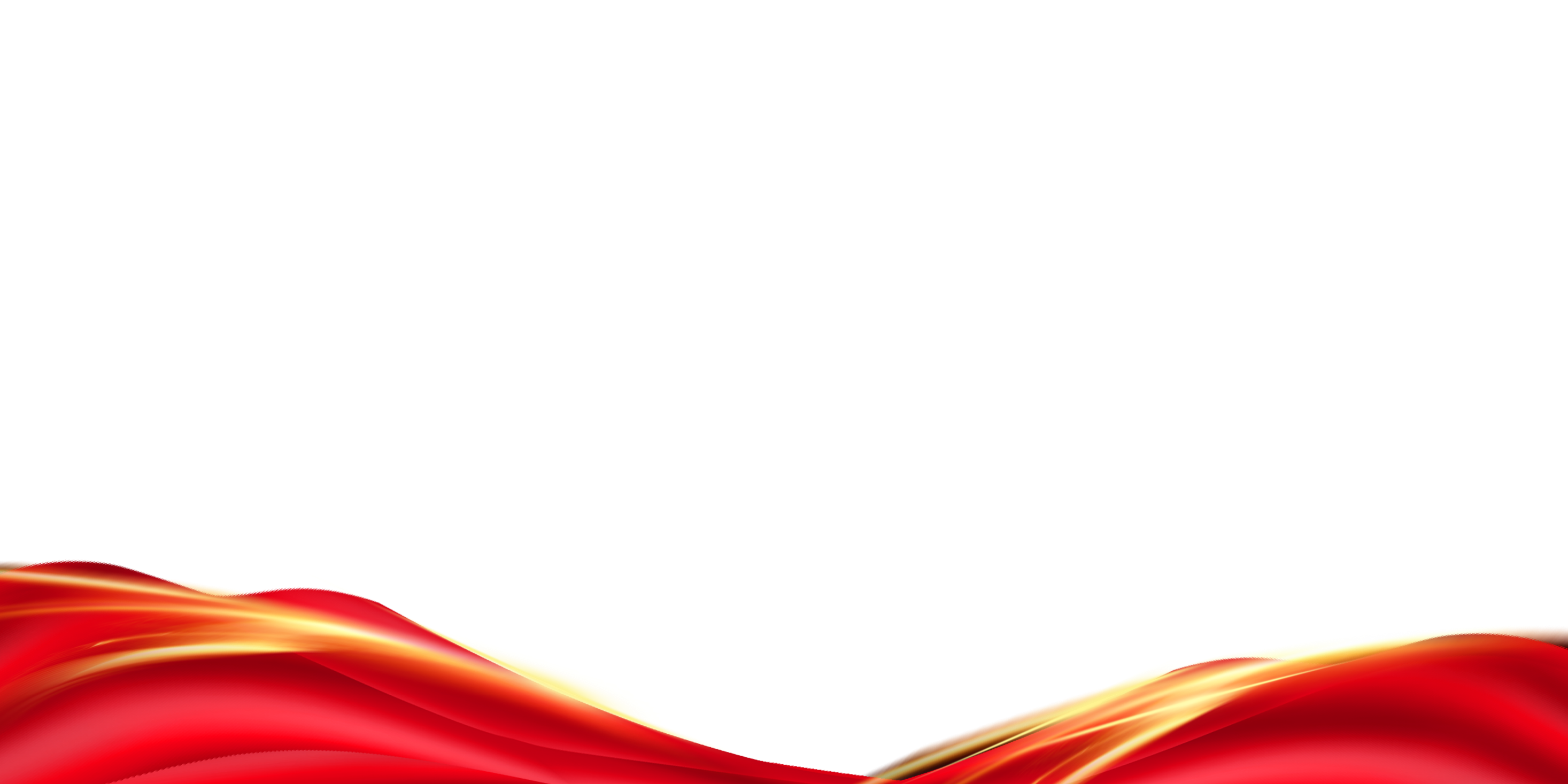 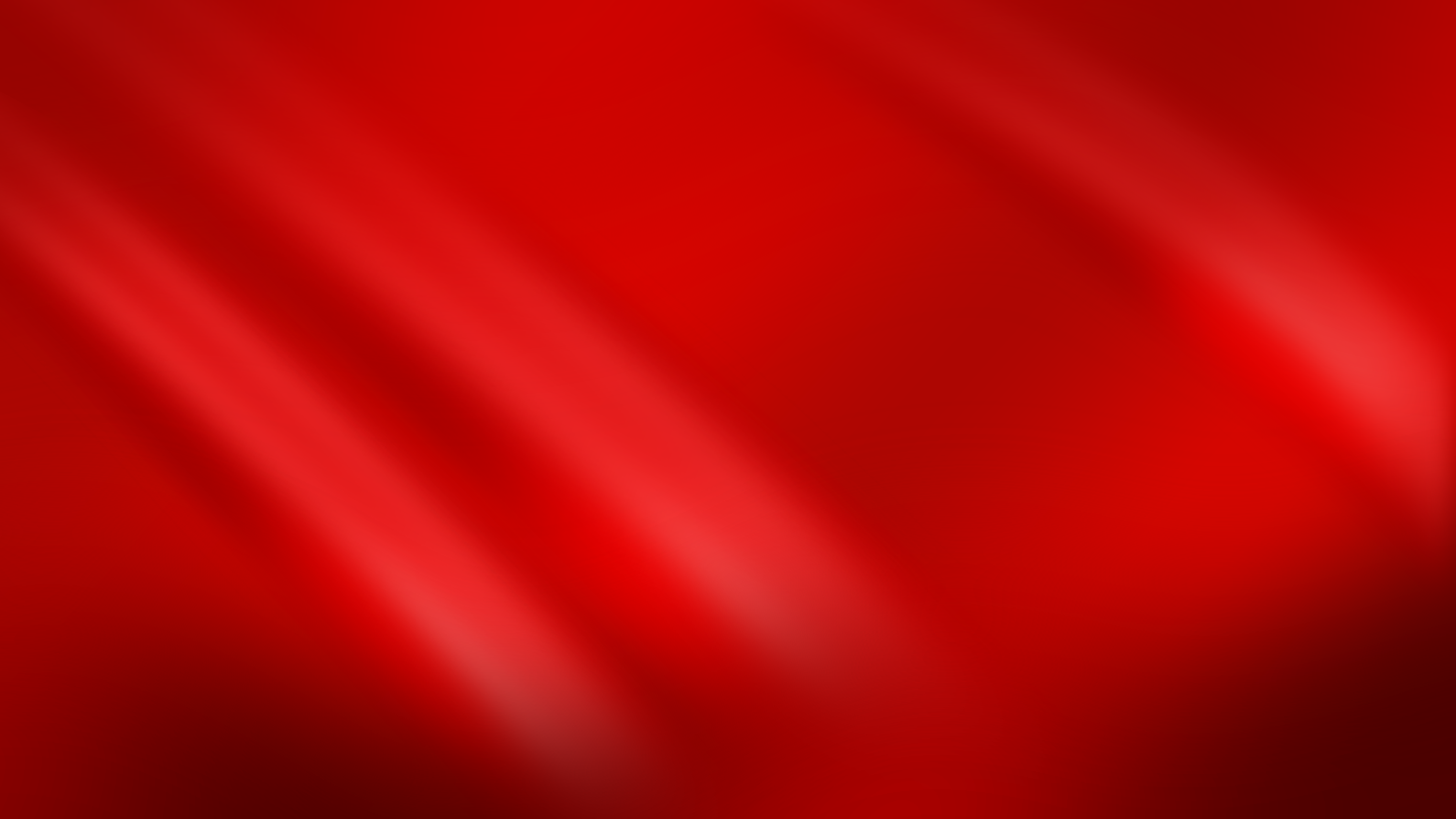 青海省药品检验检测院党的二十大精神知识竞赛
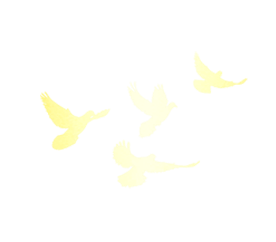 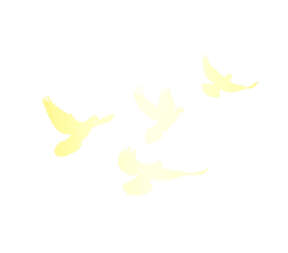 分数统计
第一党支部代表队最终得分：240
第二党支部代表队最终得分：340
第三党支部代表队最终得分：200
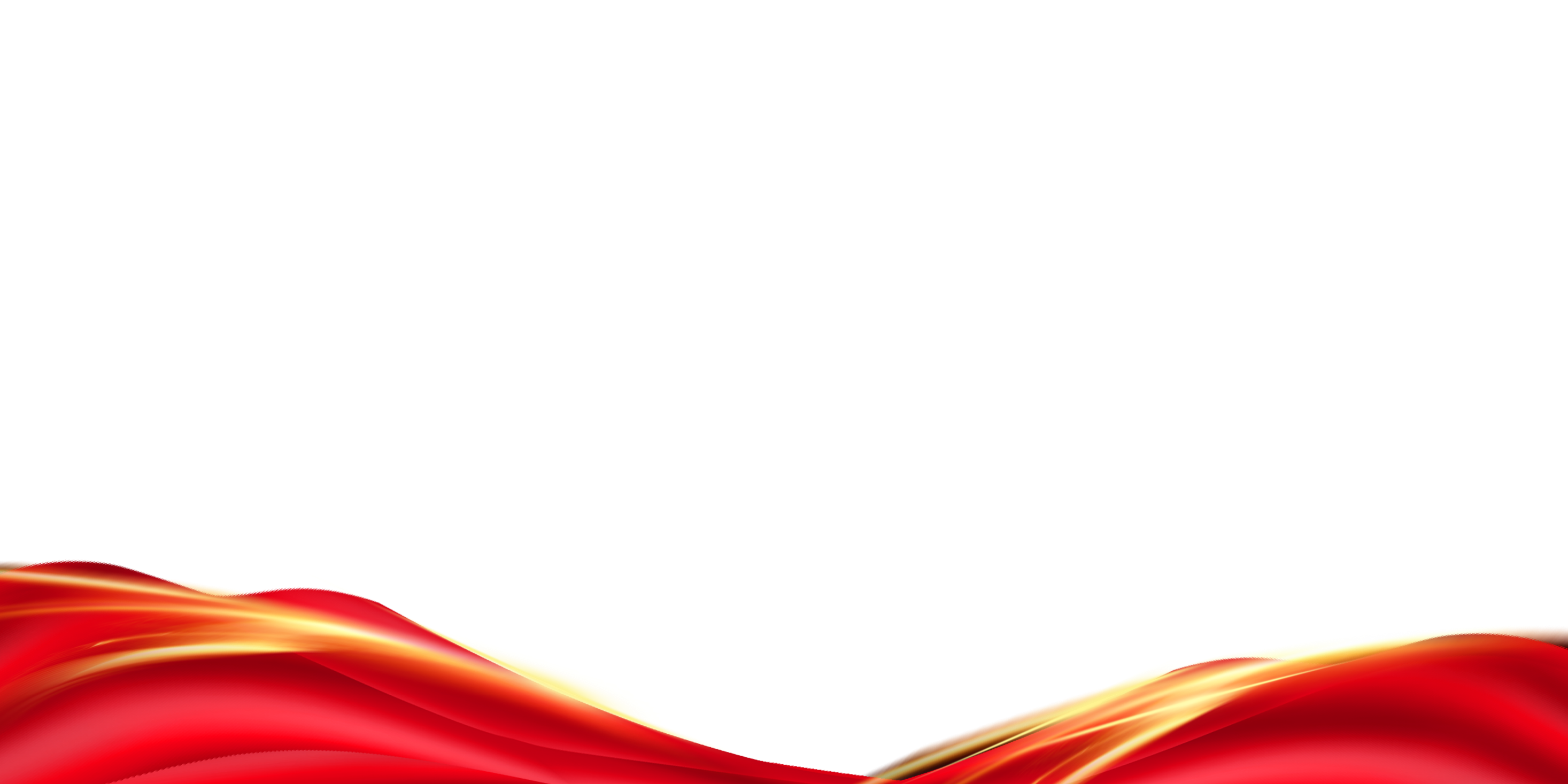 第四党支部代表队最终得分：320
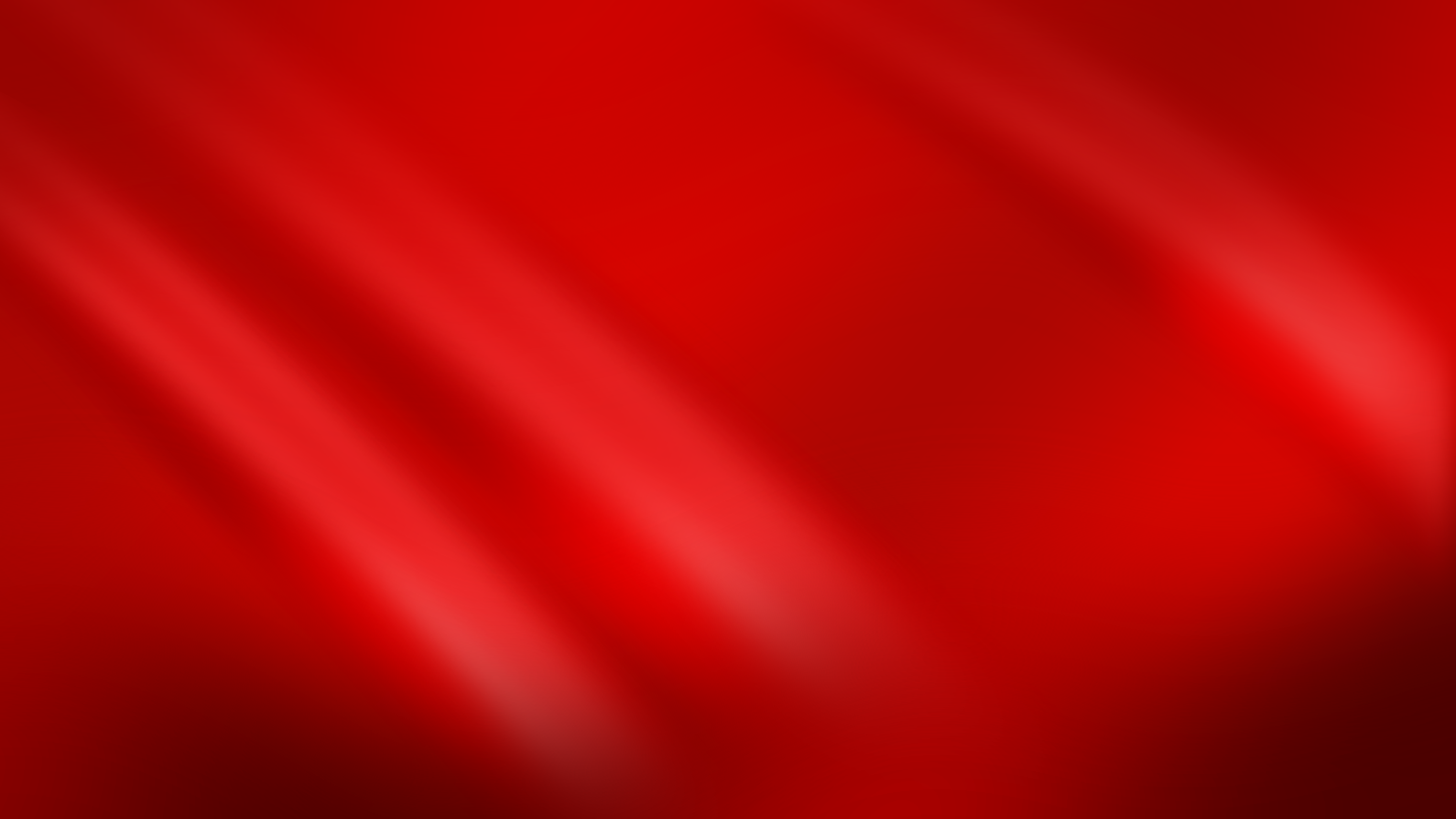 青海省药品检验检测院党的二十大精神知识竞赛
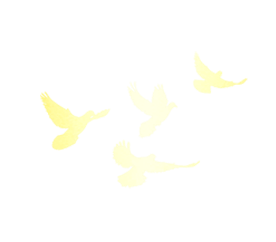 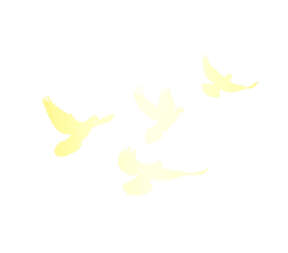 颁发奖章
获得优秀奖的是第三党支部代表队
获得第三名的是第一党支部代表队
获得第二名的是第四党支部代表队
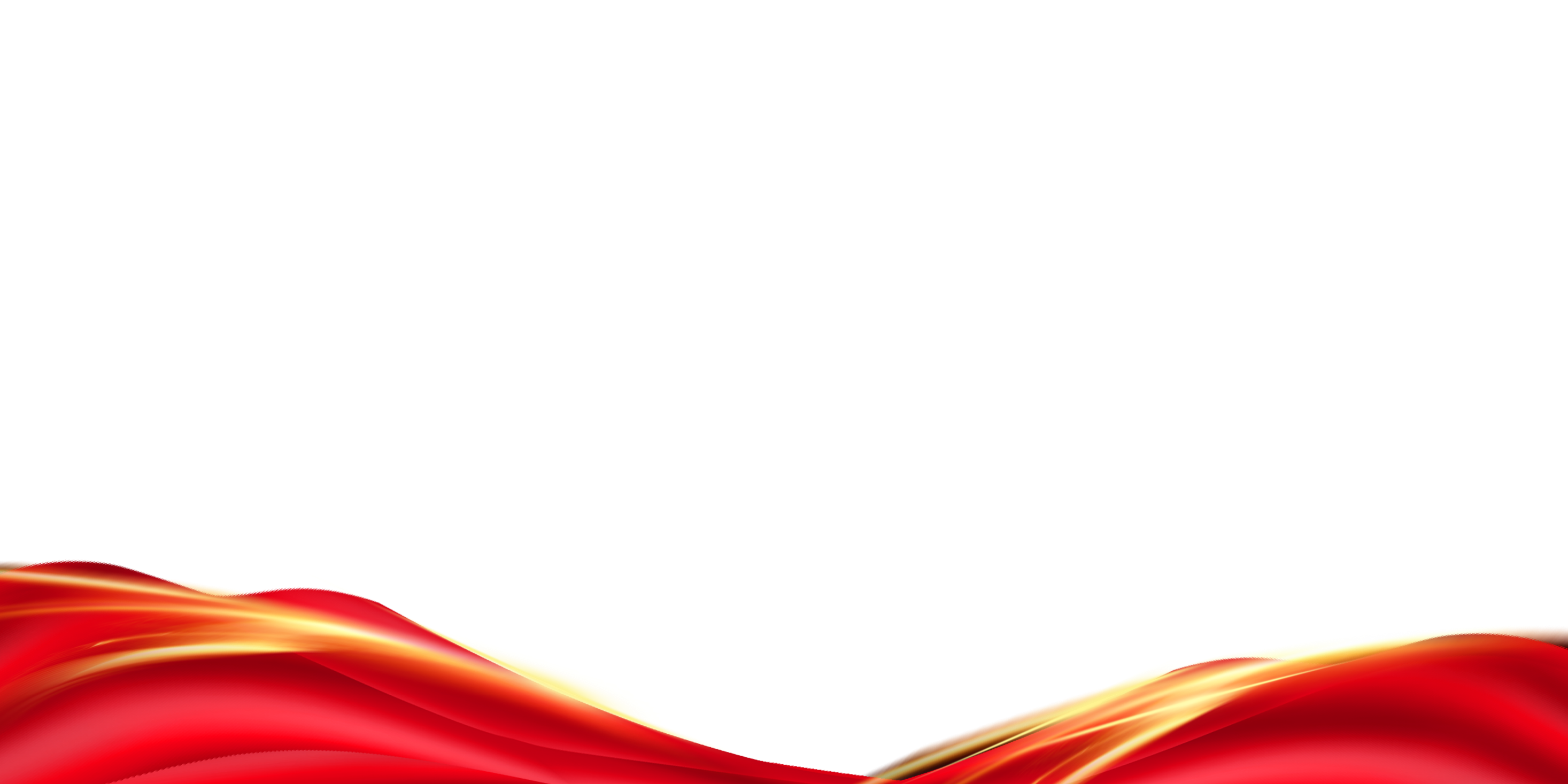 获得第一名的是第二党支部代表队